ALGORITHMIC PATTERNS FOR FAÇADE DESIGN
Merging Design Exploration, Optimization and Rationalization
Inês Caetano / INESC-ID, IST – University of Lisbon
António Leitão / INESC-ID, IST – University of Lisbon
Presenter: Luís Santos / UC Berkeley
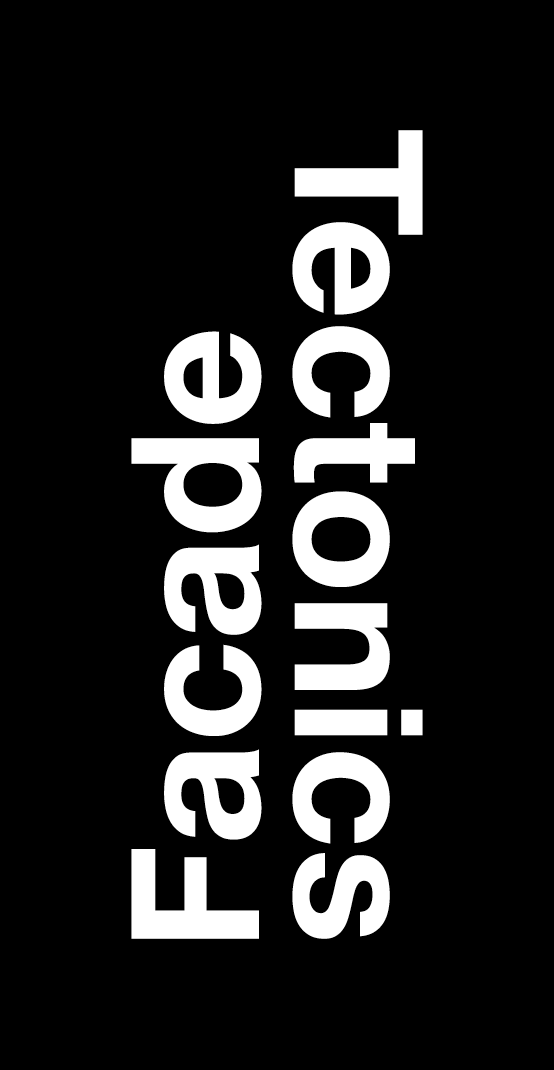 Computation-based Design
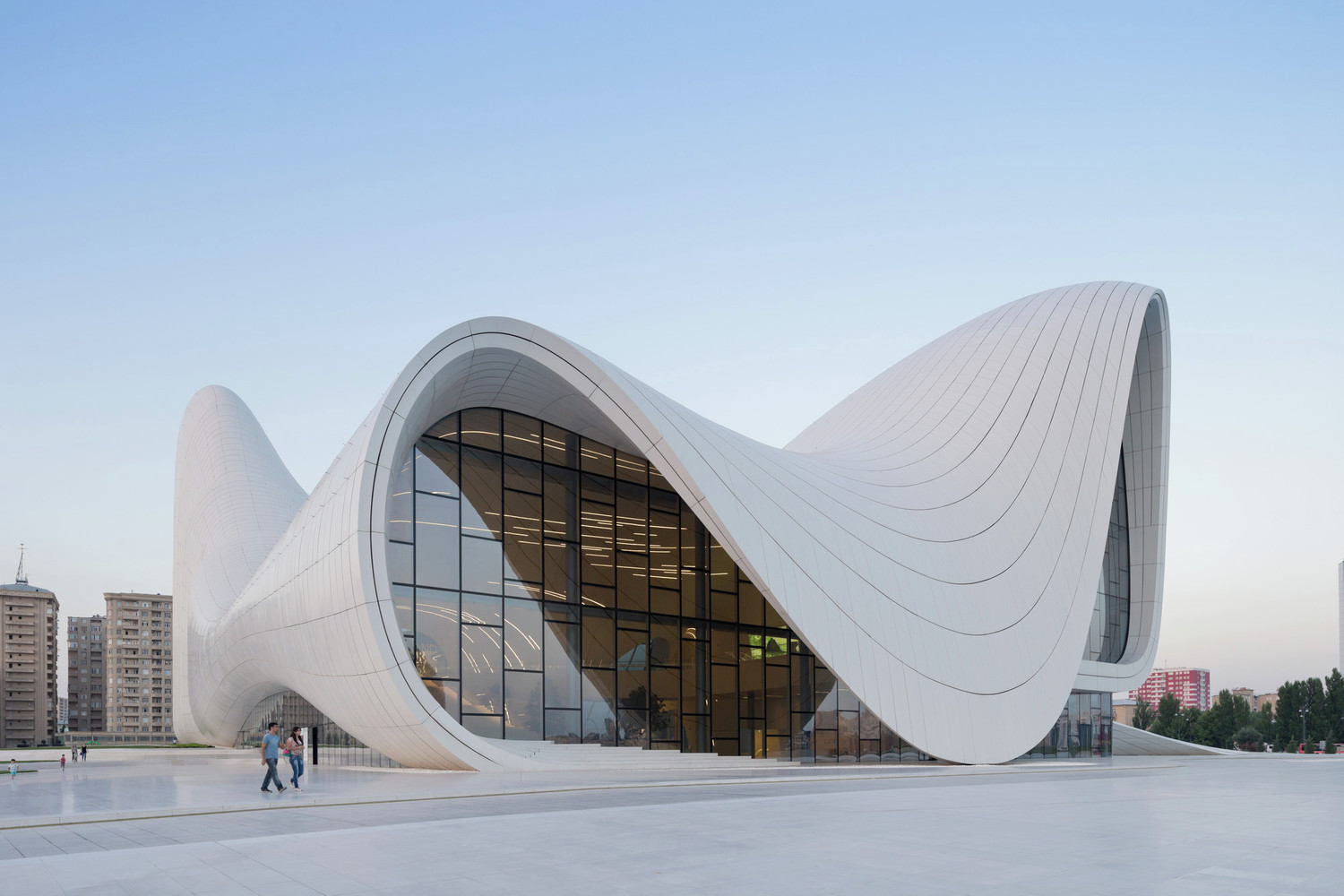 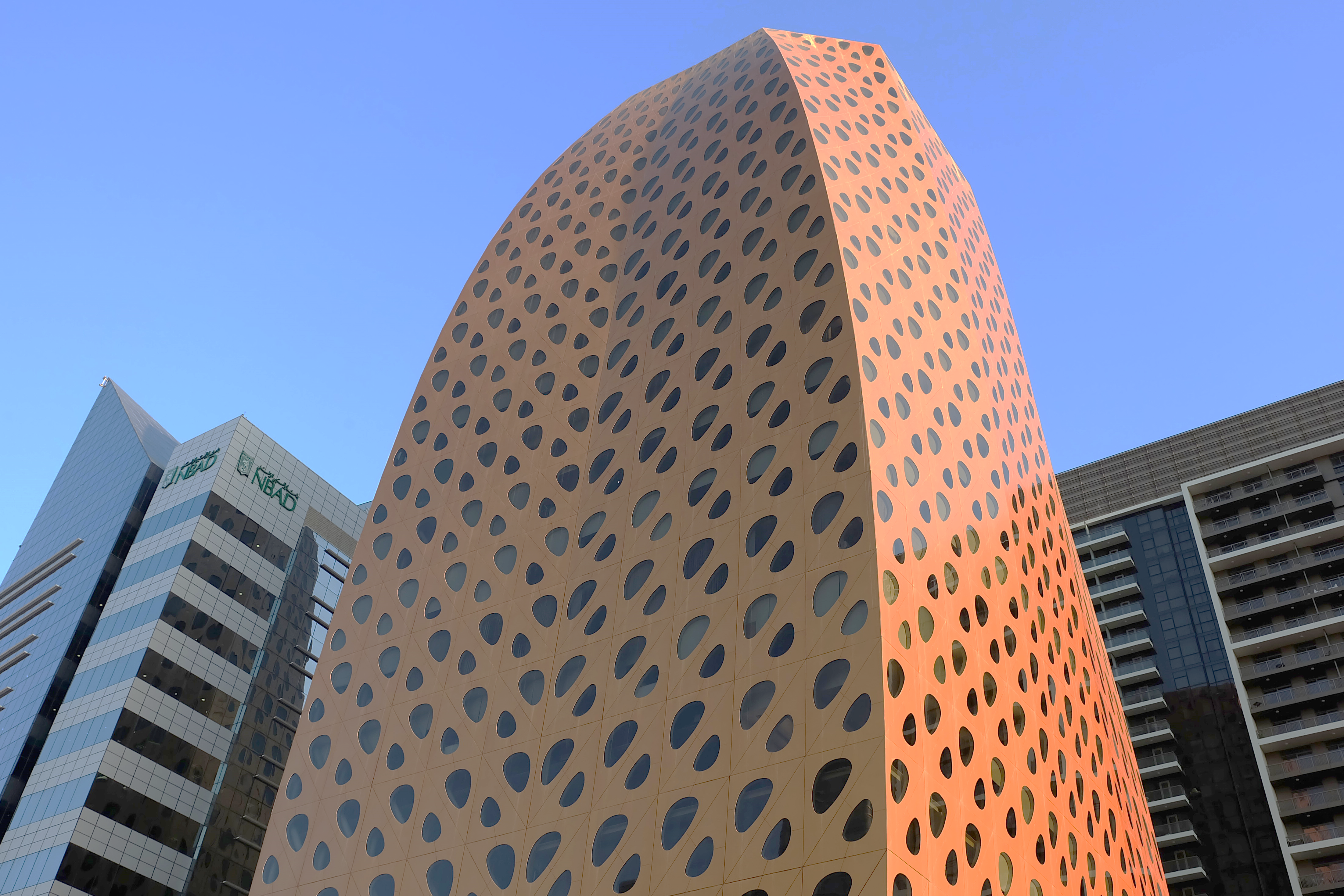 LIWA Tower © ONL / Kas Oosterhuis
Heydar Aliyev Center © Zaha Hadid Architects
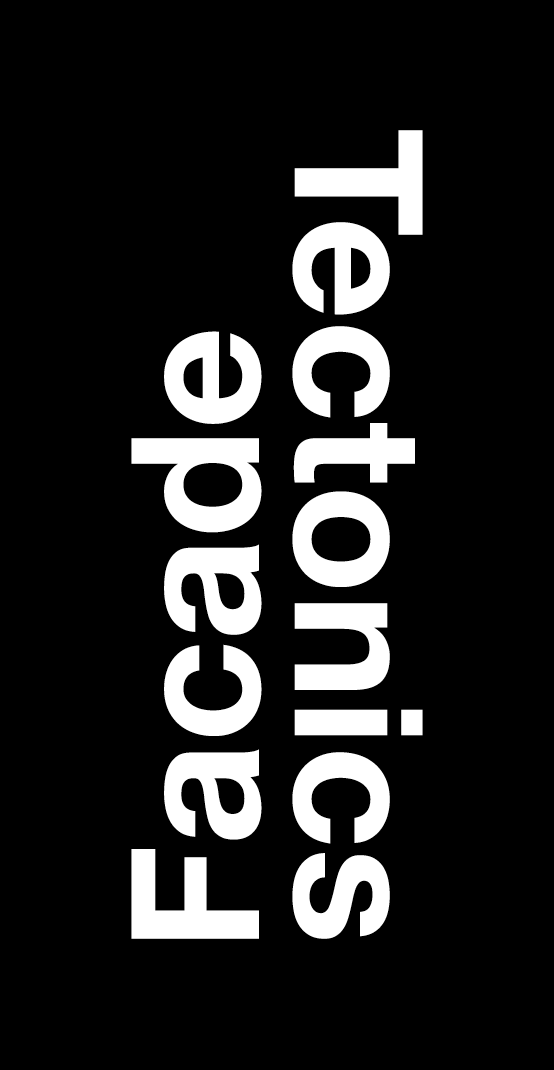 Computation-based Design
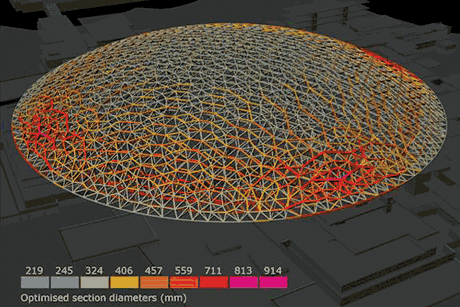 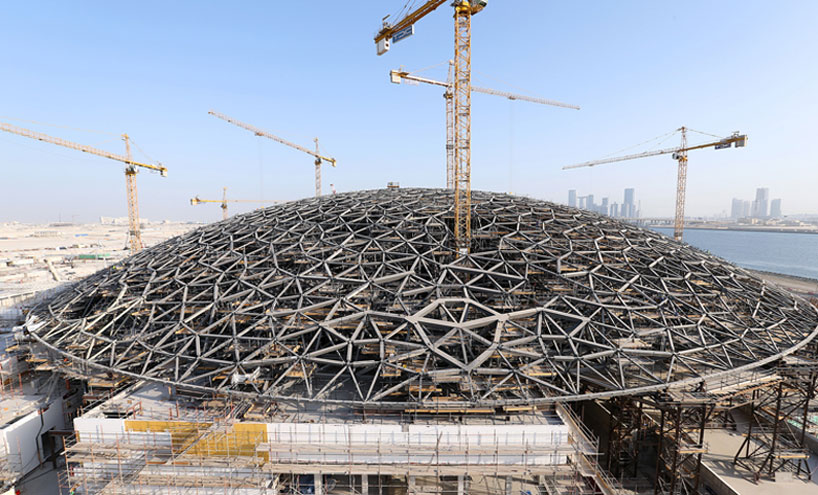 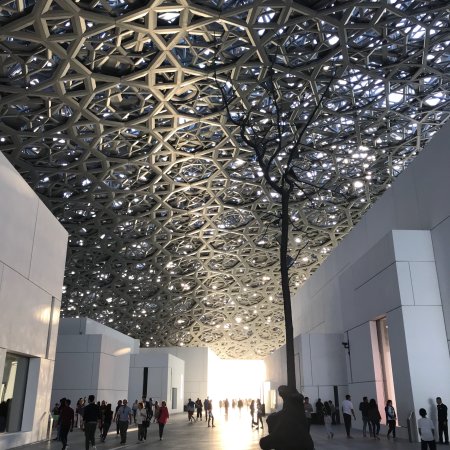 Louvre Abu Dhabi © Jean Nouvel
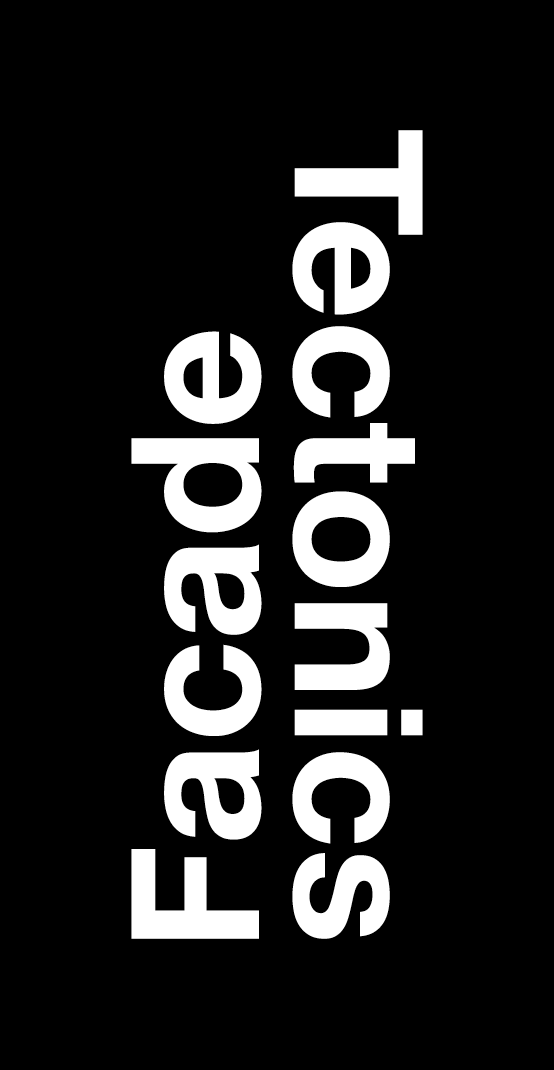 Algorithmic Design
ALGORITHMS
HARDWORK
CODE
STUDY
TIME
PROGRAMMING
MATHS
CODE
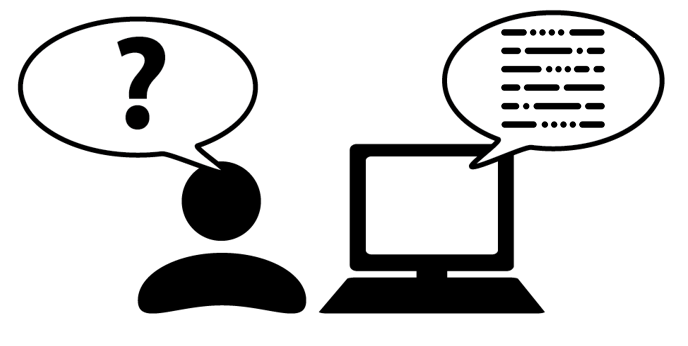 HARDWORK
ALGORITHMS
TIME
STUDY
PROGRAMMING
STUDY
ALGORITHMS
MATHS
TIME
CODE
MATHS
HARDWORK
PROGRAMMING
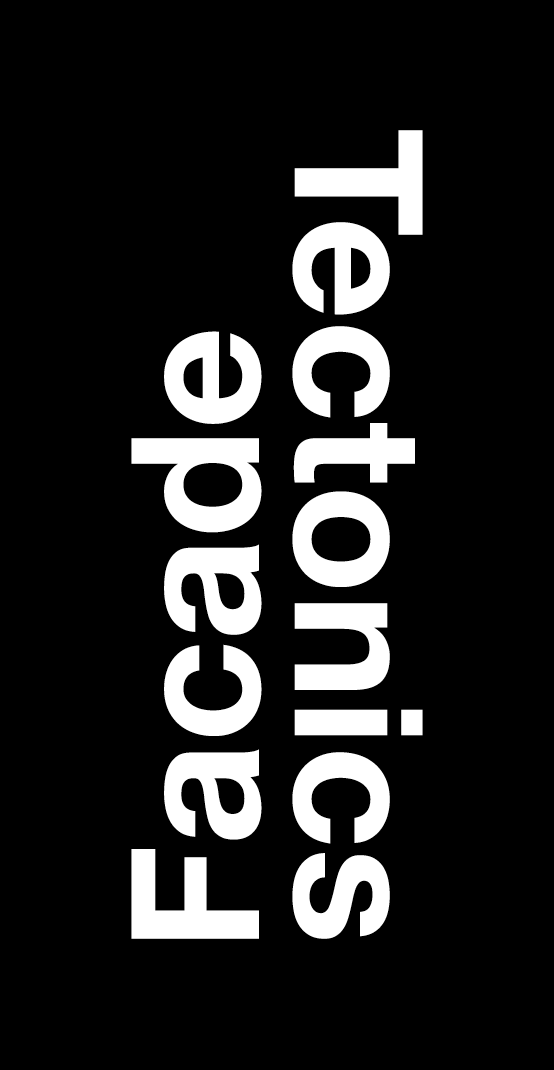 Algorithmic Patterns
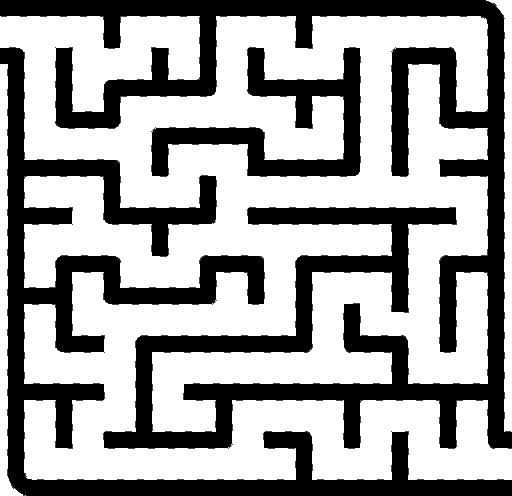 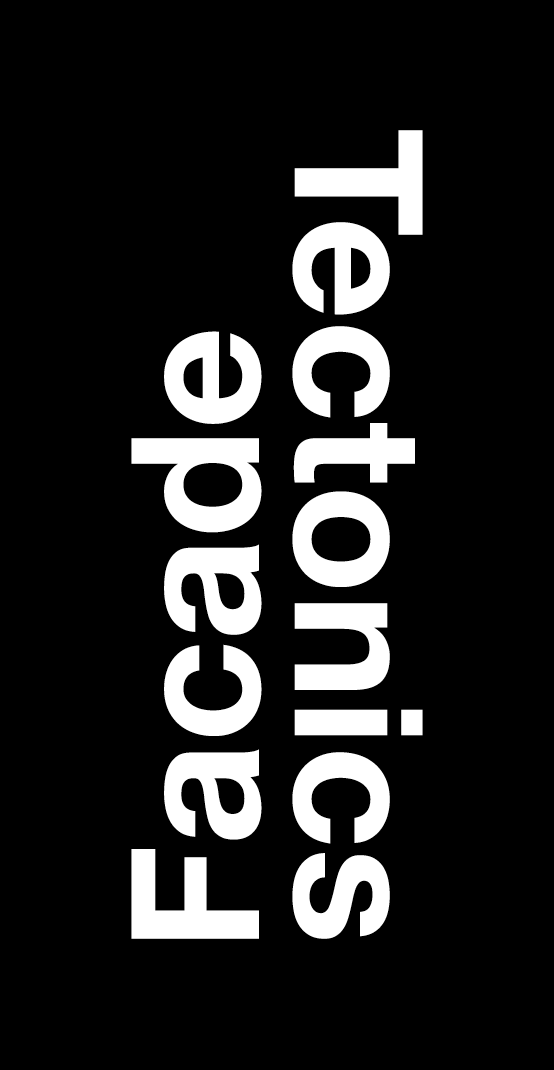 Algorithmic Patterns
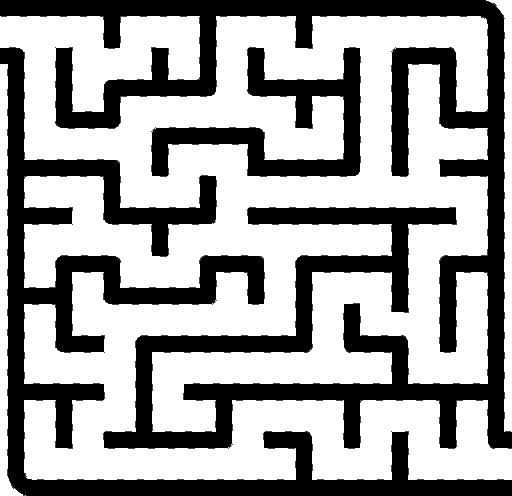 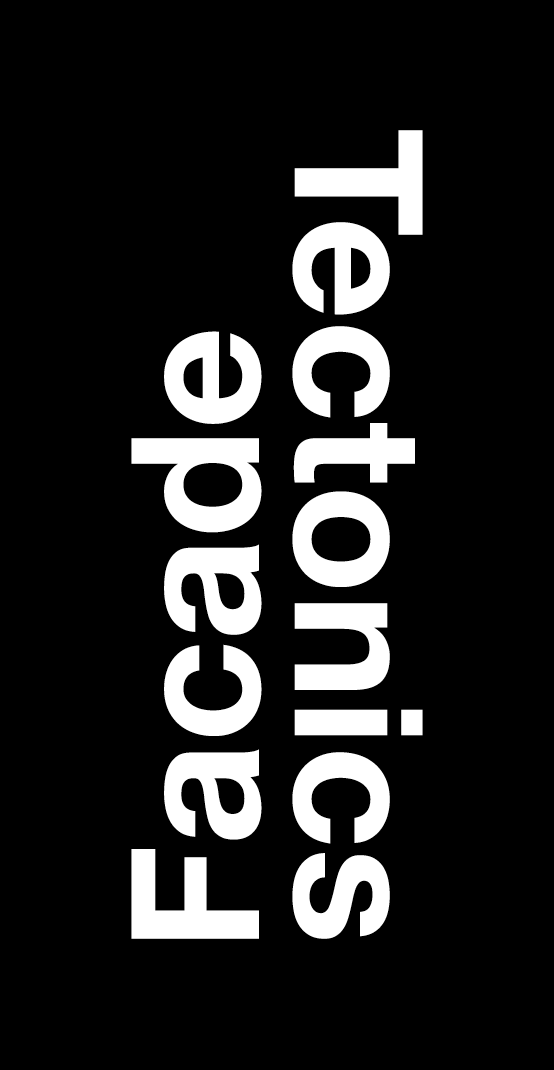 Algorithmic Patterns
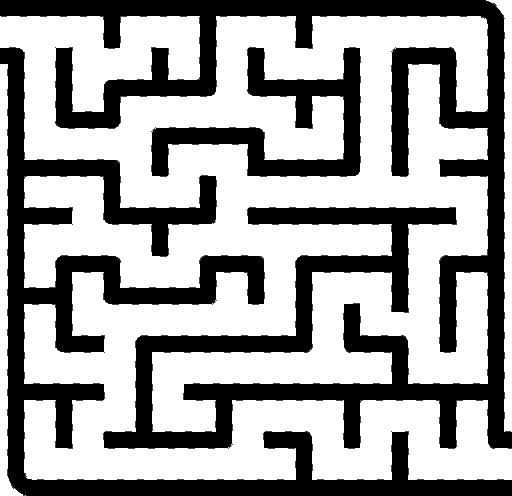 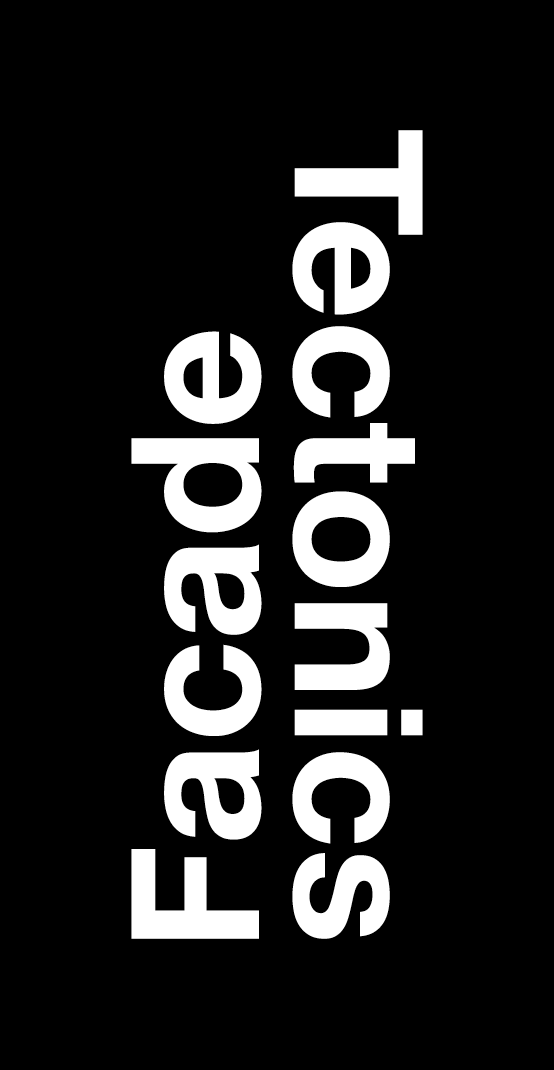 Surface Rationalization
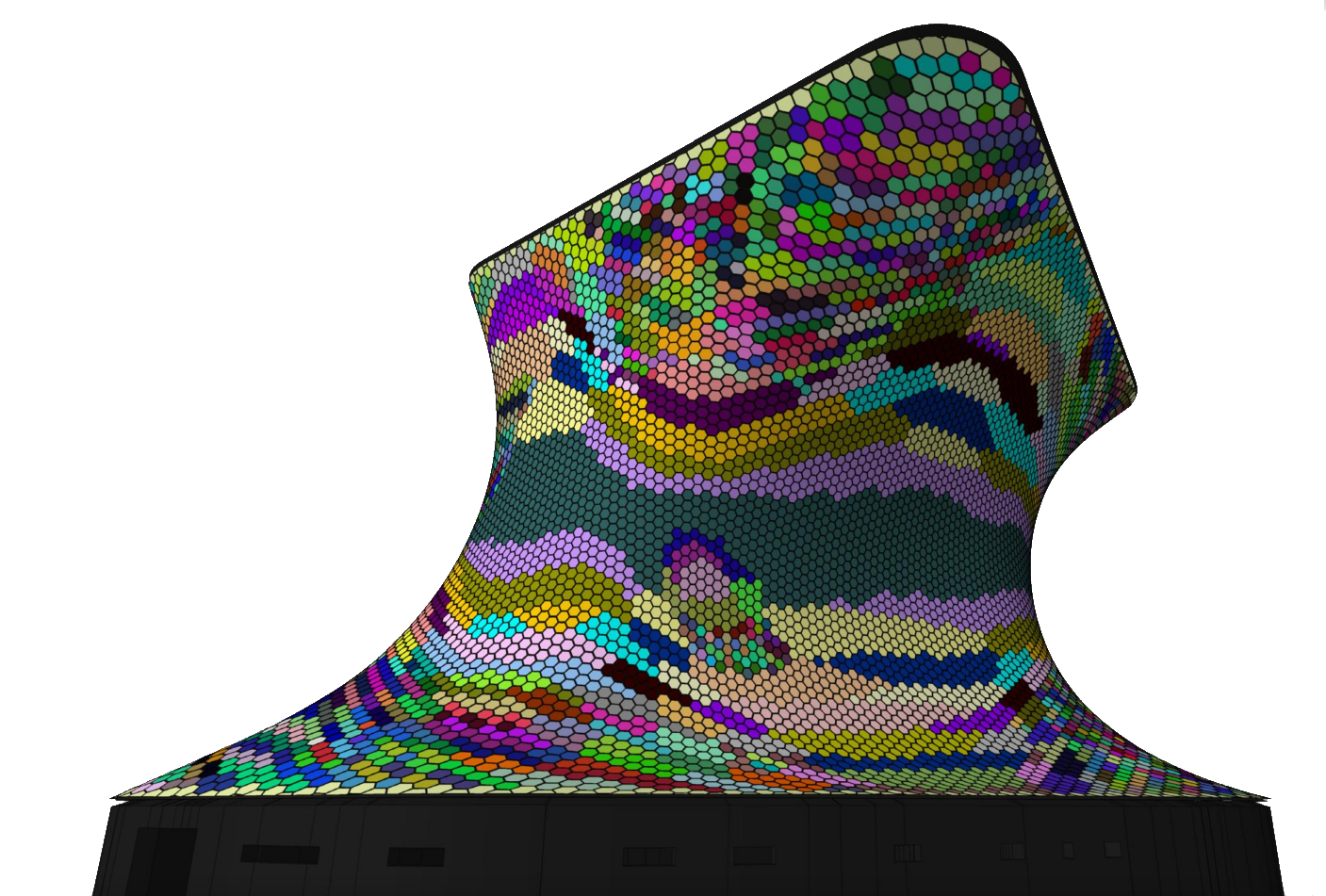 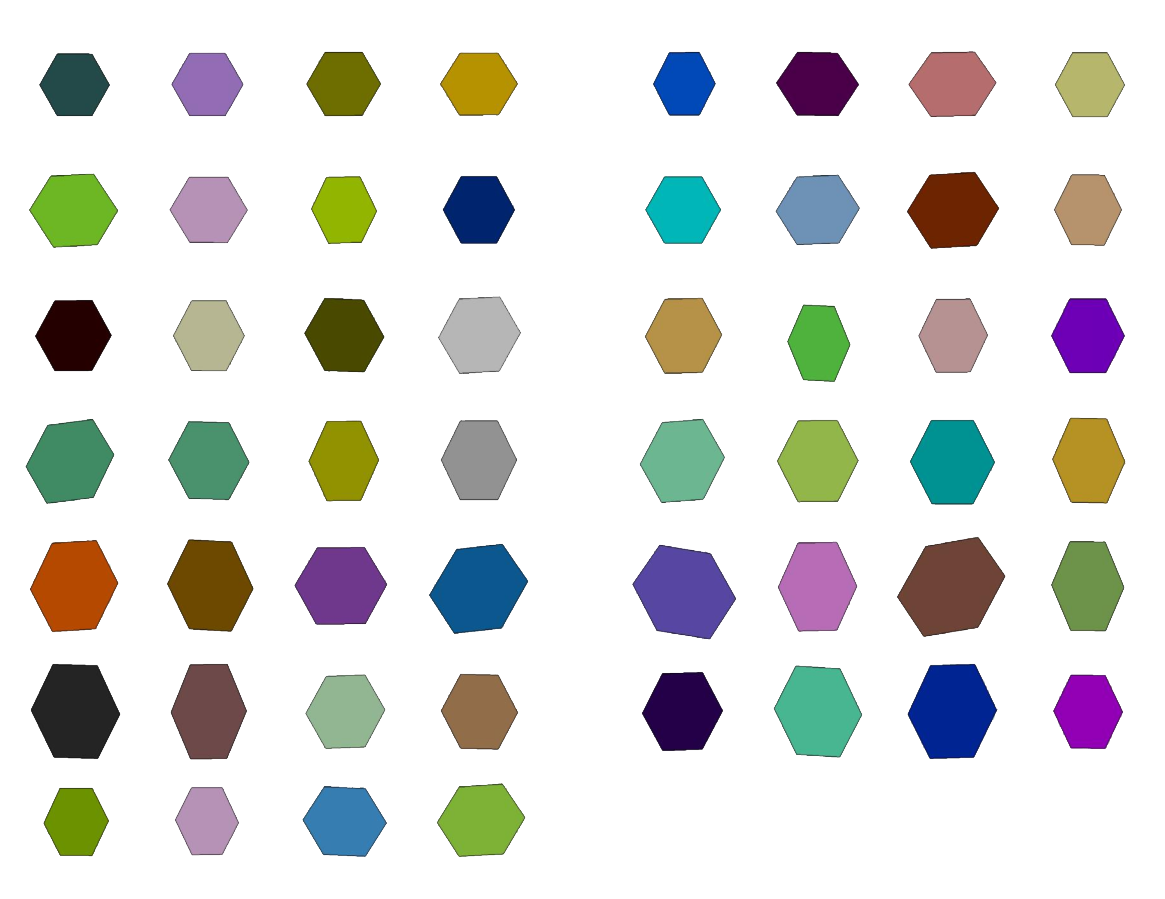 Museo Soumaya © Fernando Romero Enterprise / Gehry Technologies
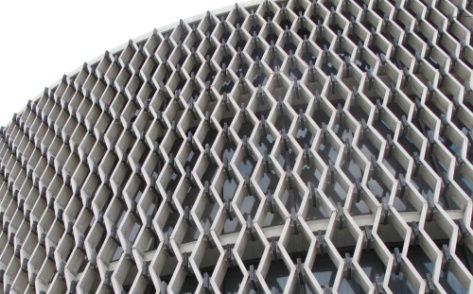 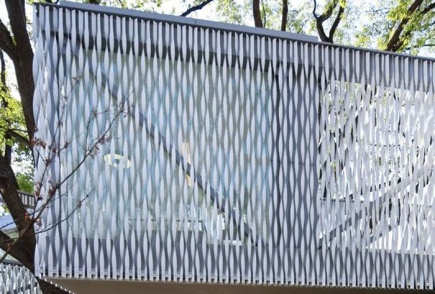 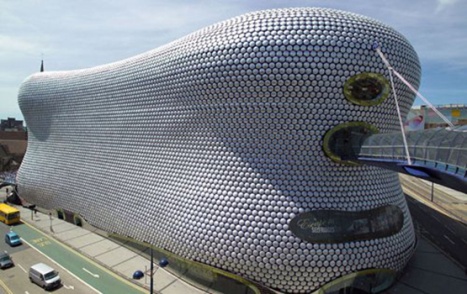 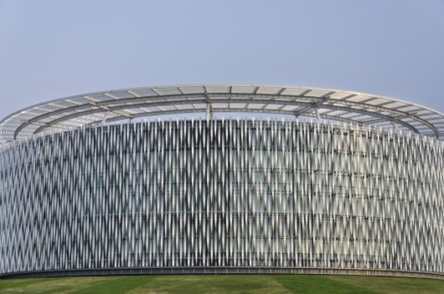 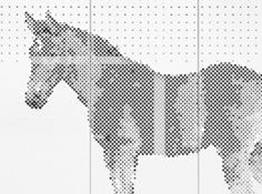 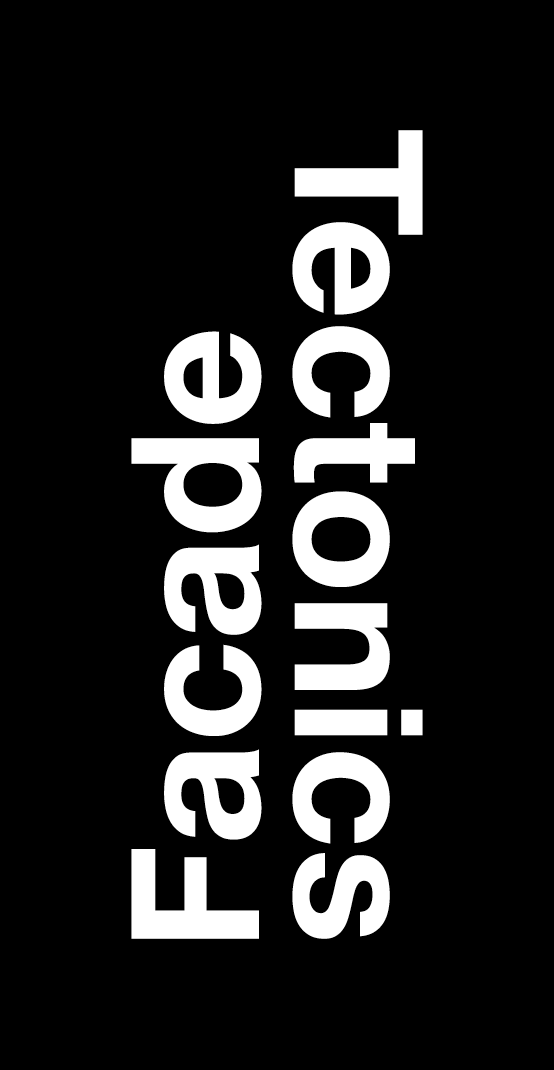 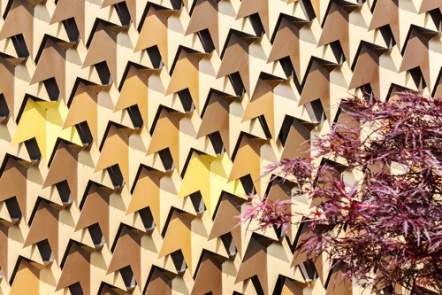 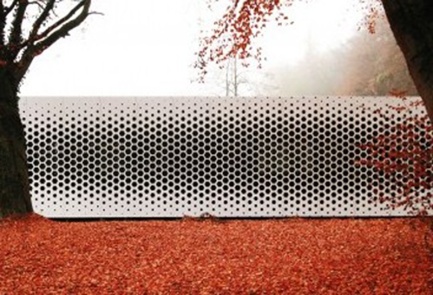 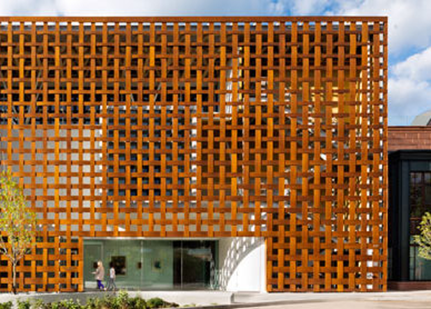 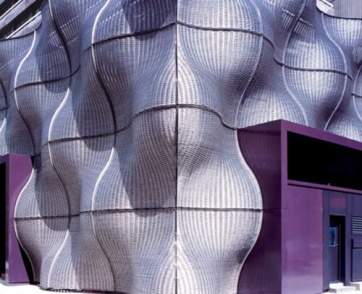 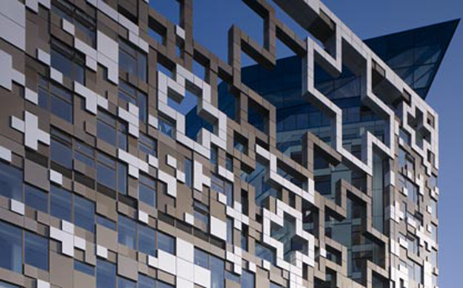 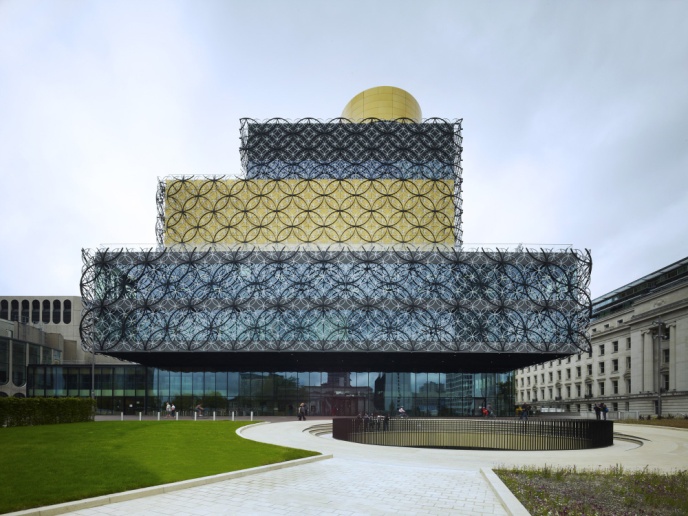 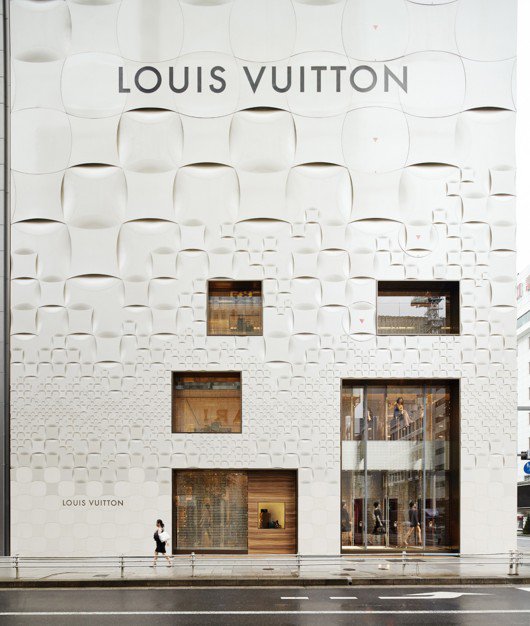 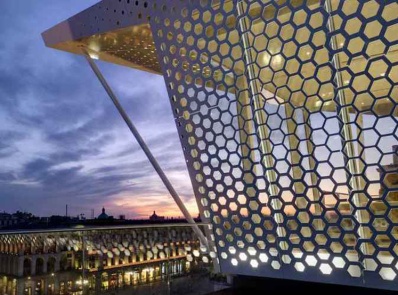 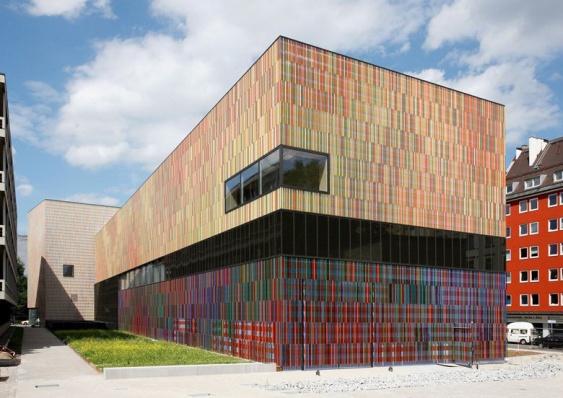 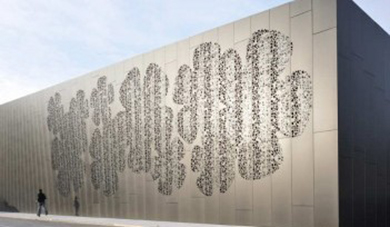 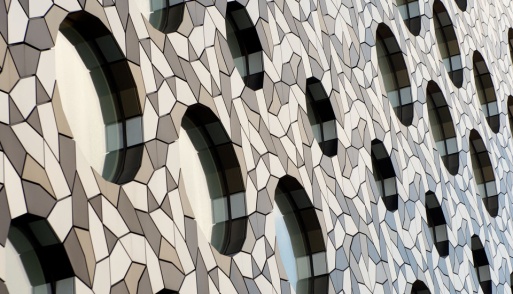 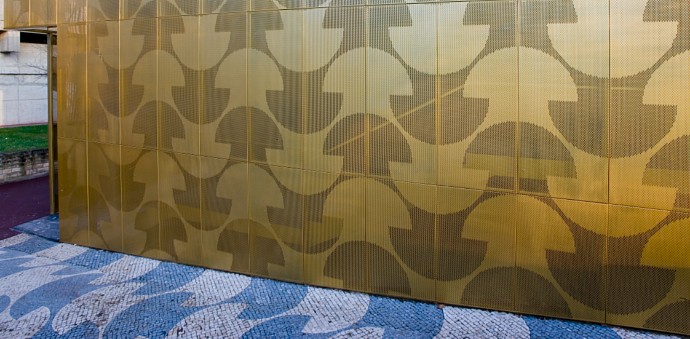 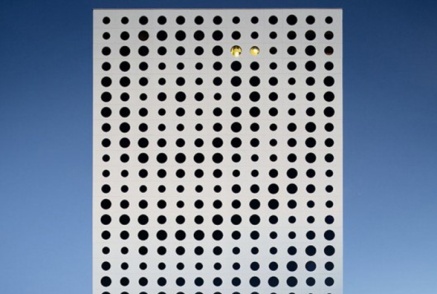 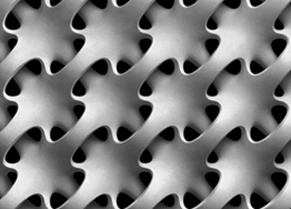 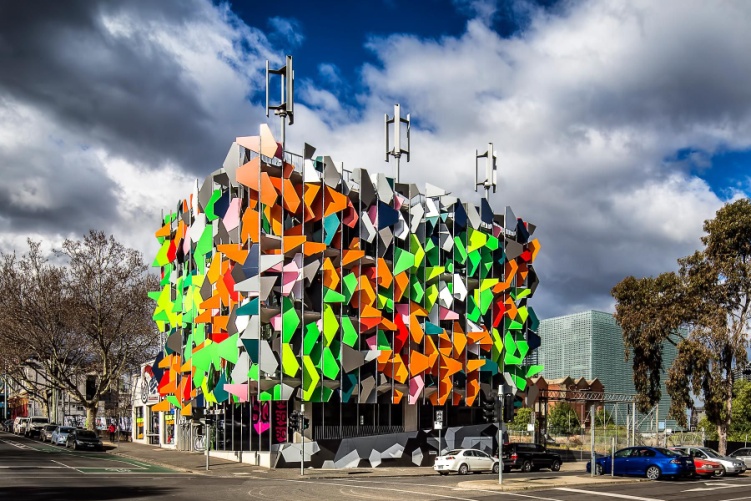 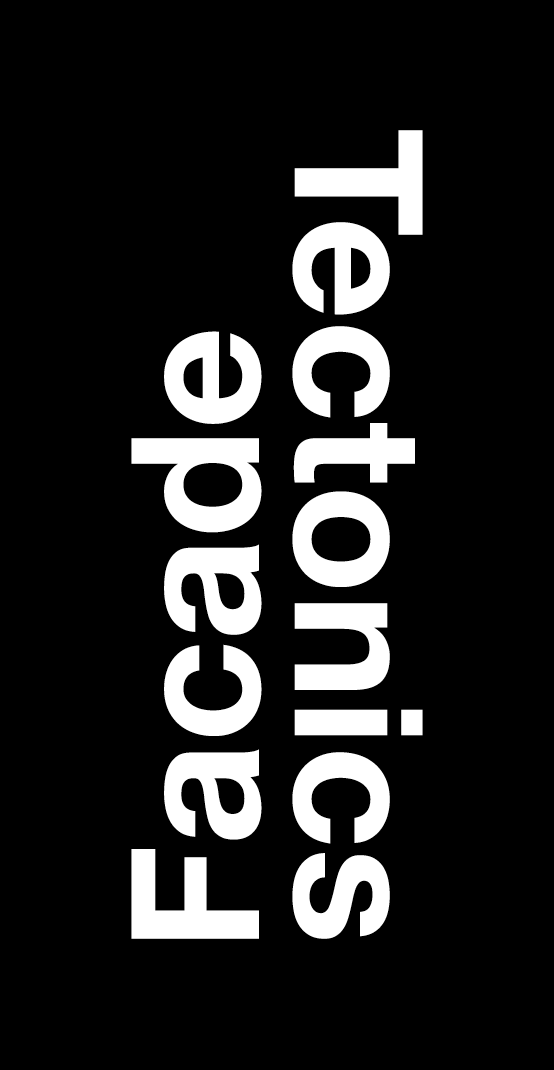 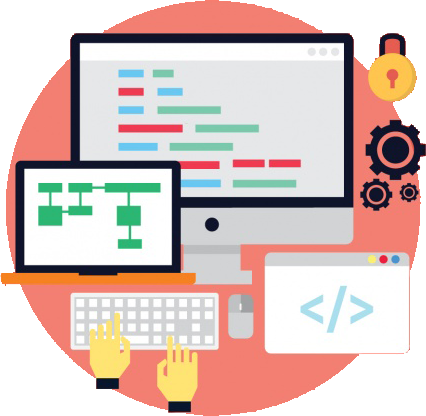 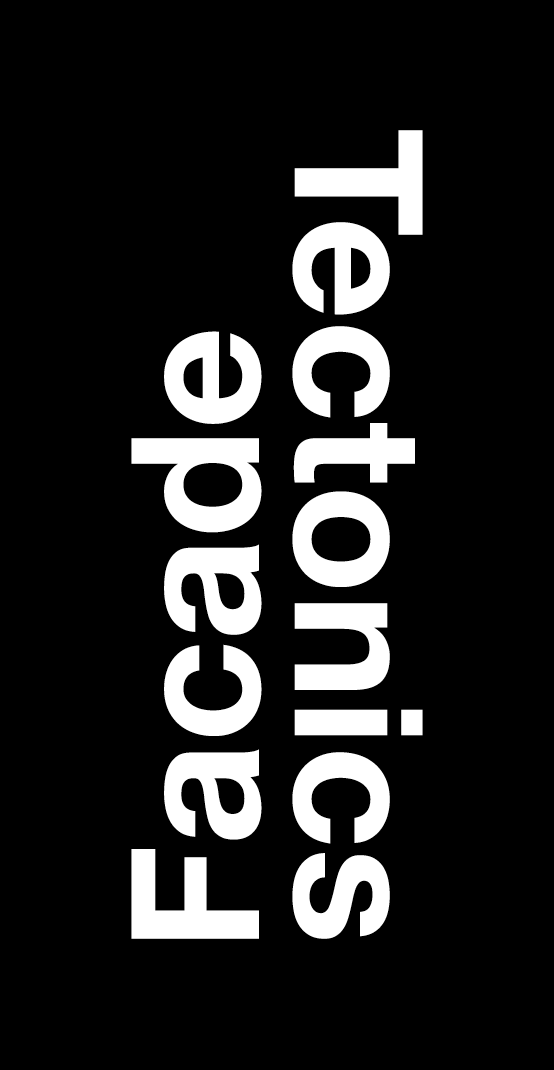 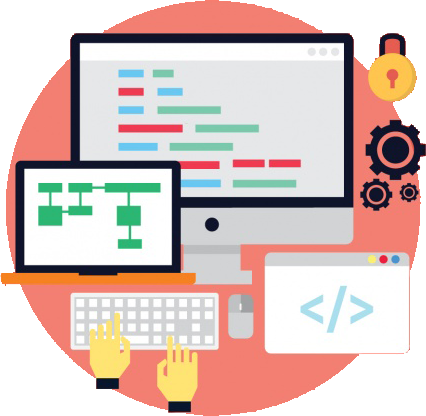 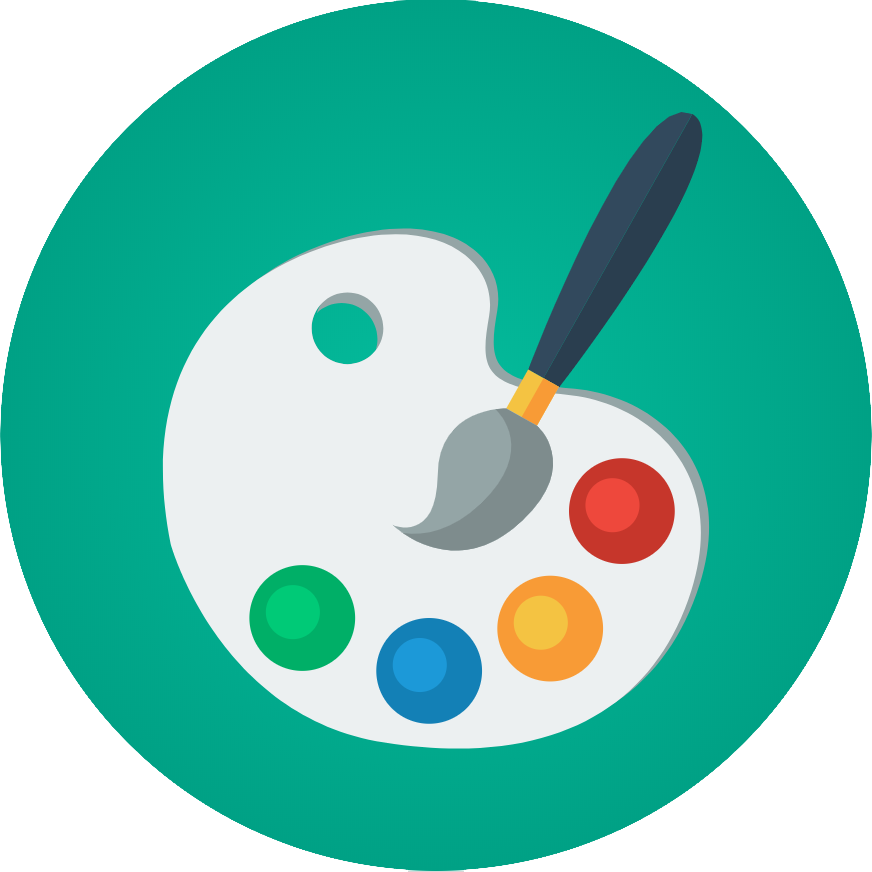 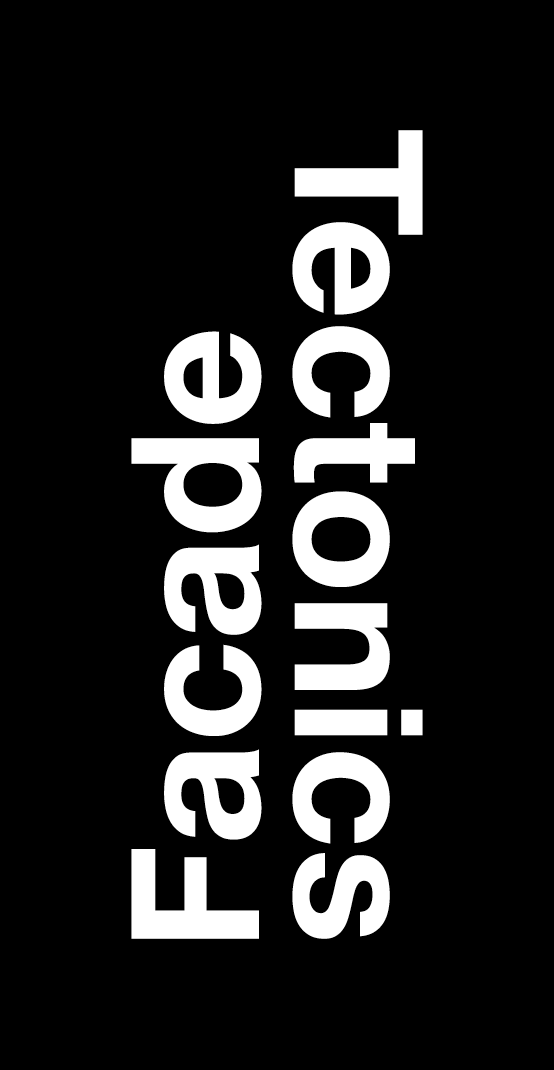 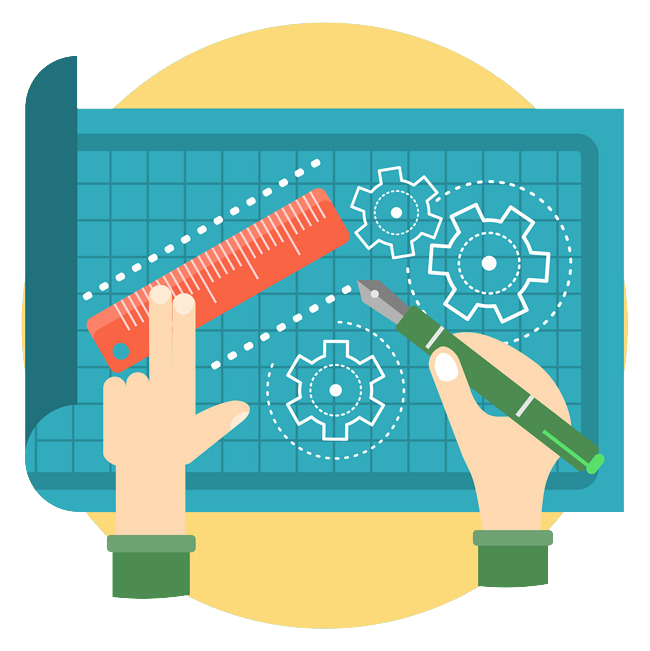 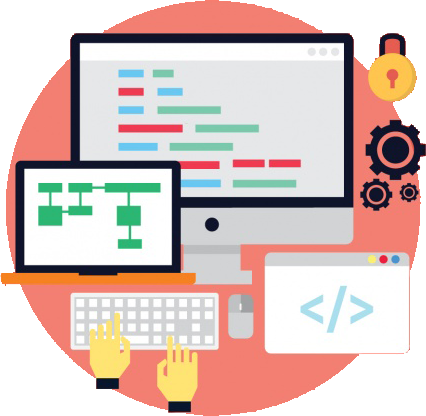 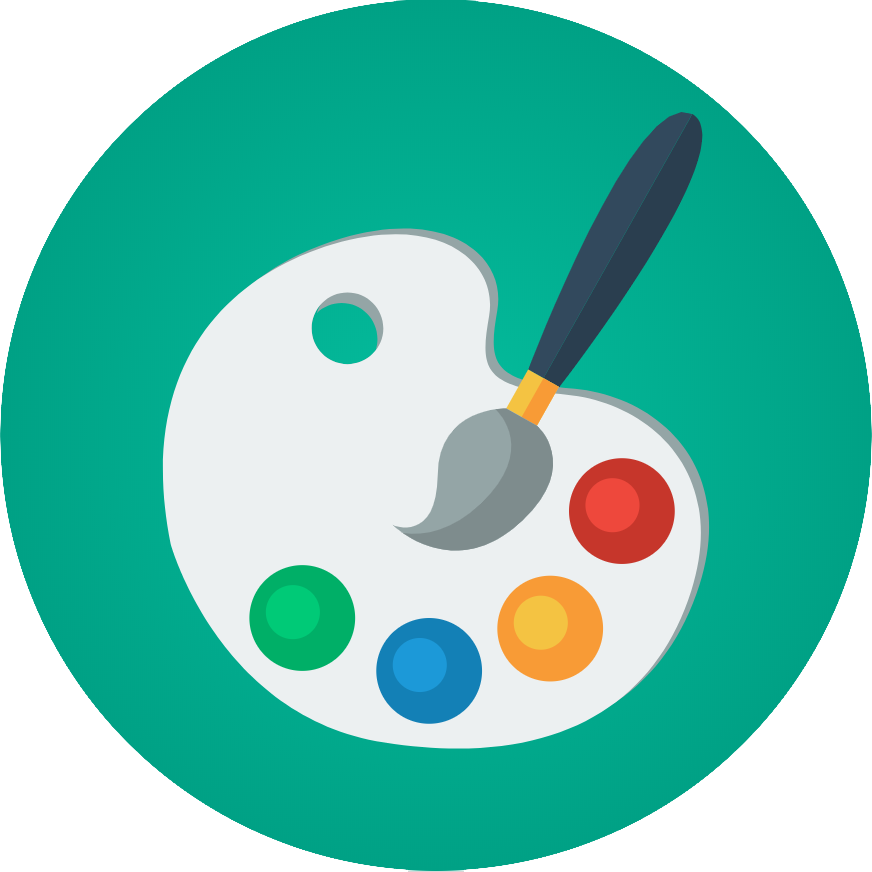 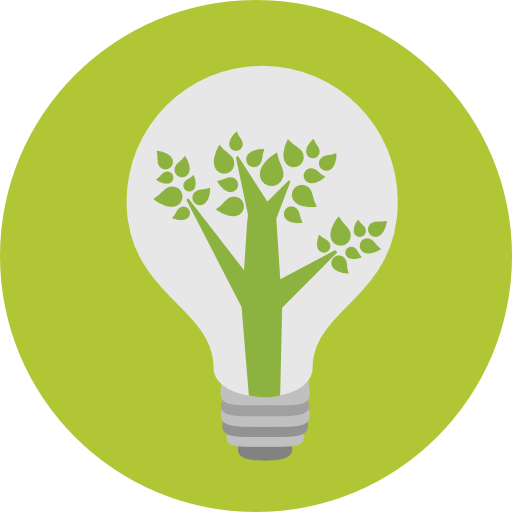 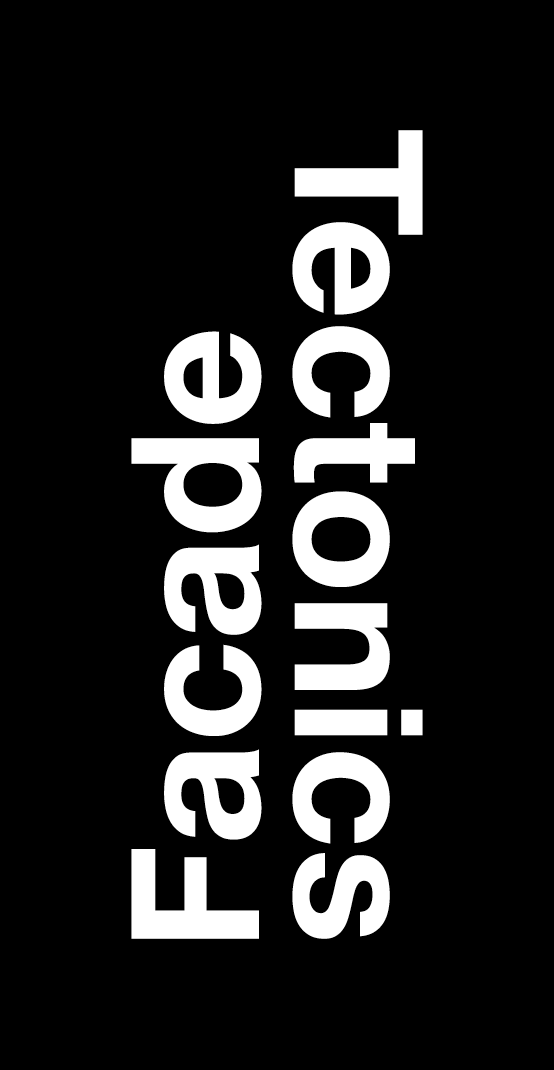 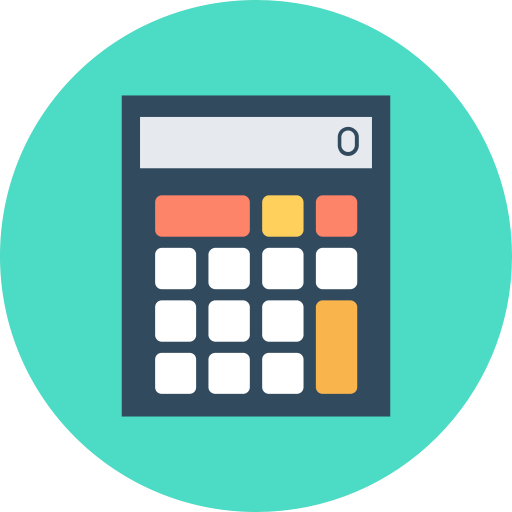 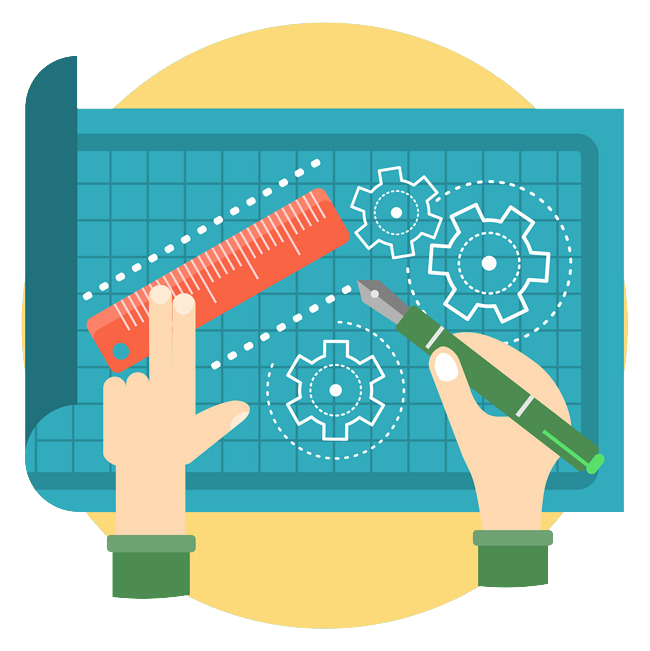 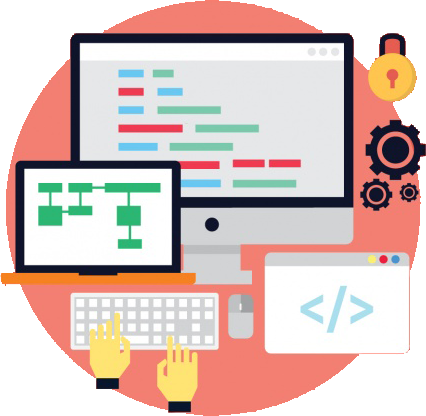 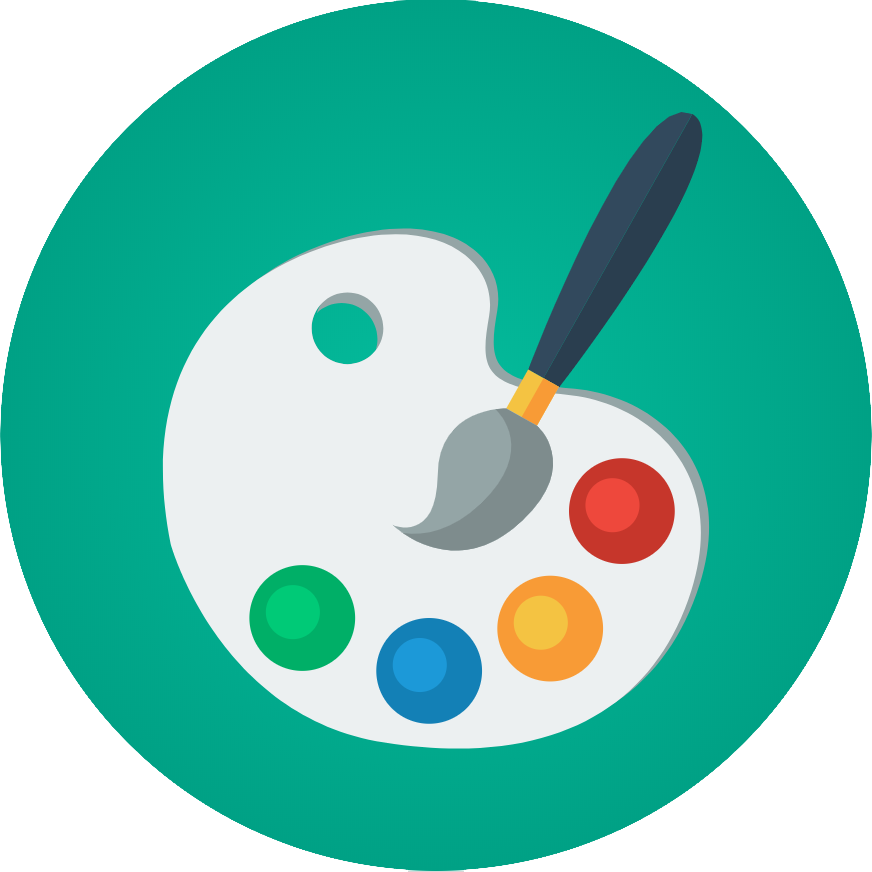 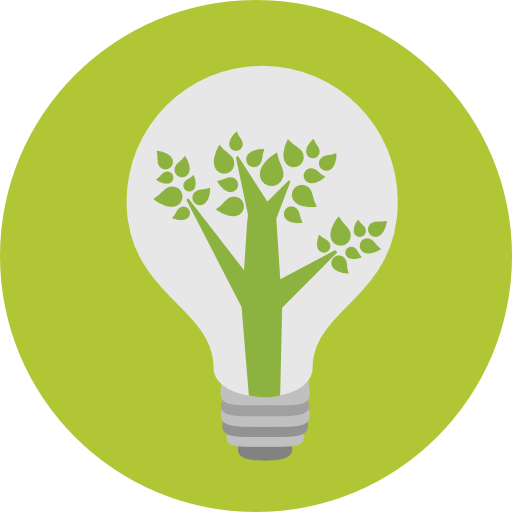 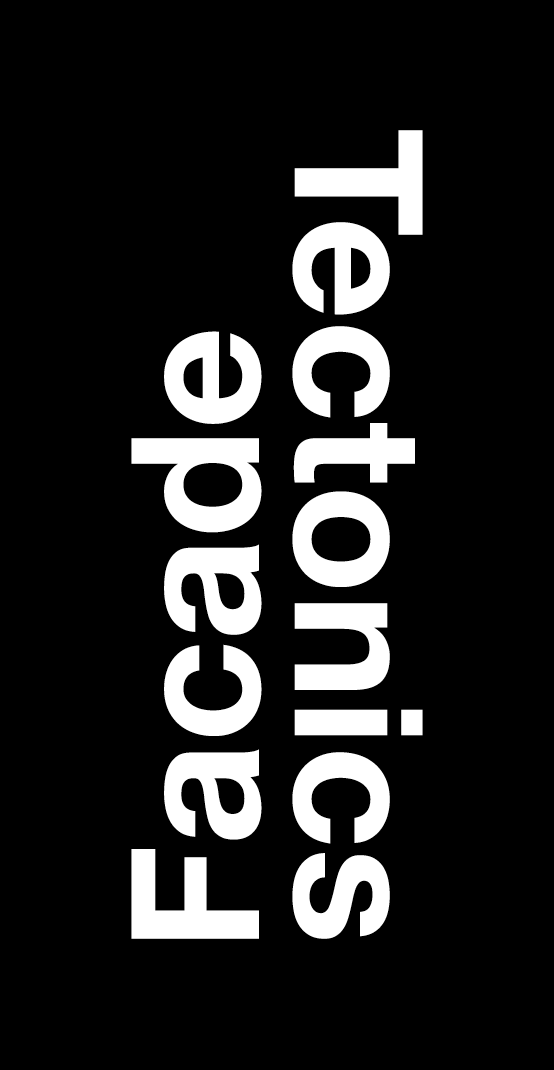 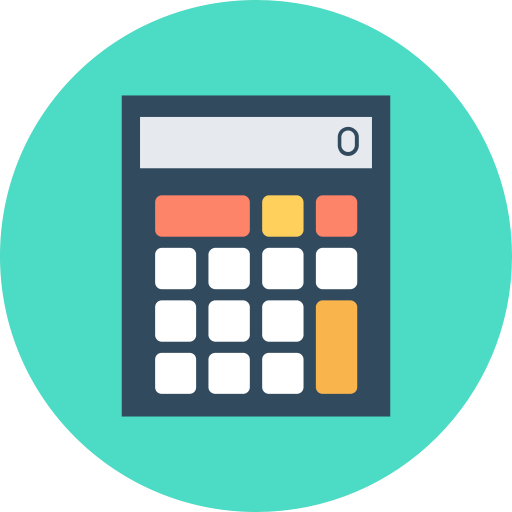 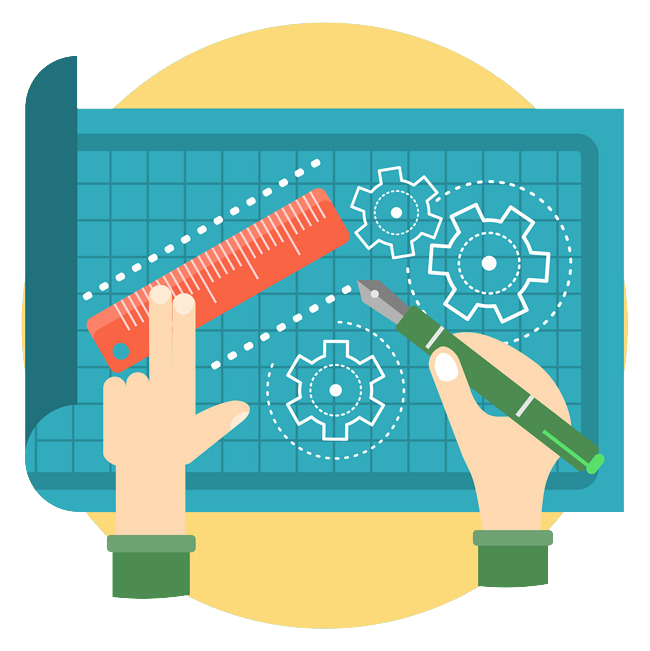 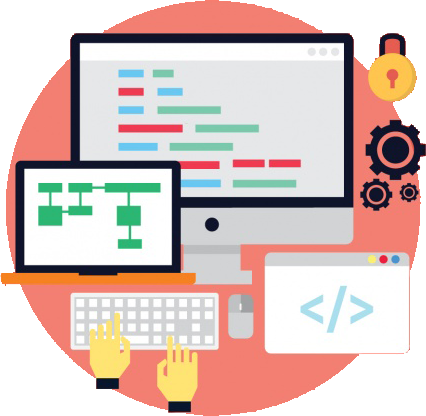 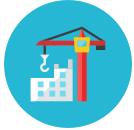 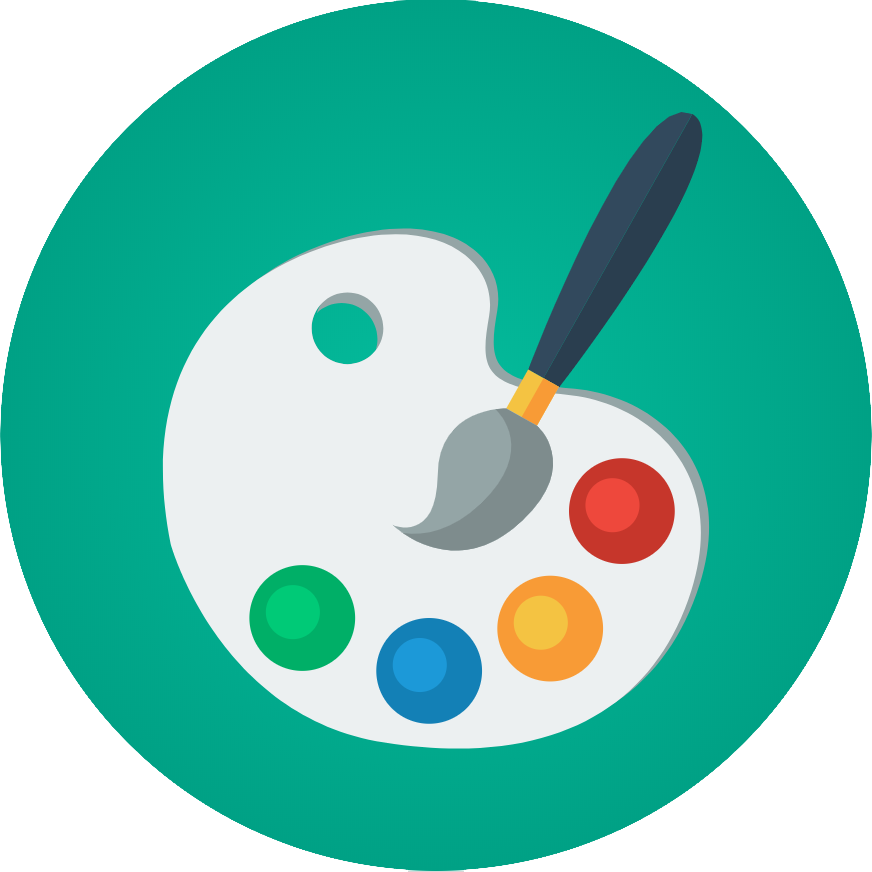 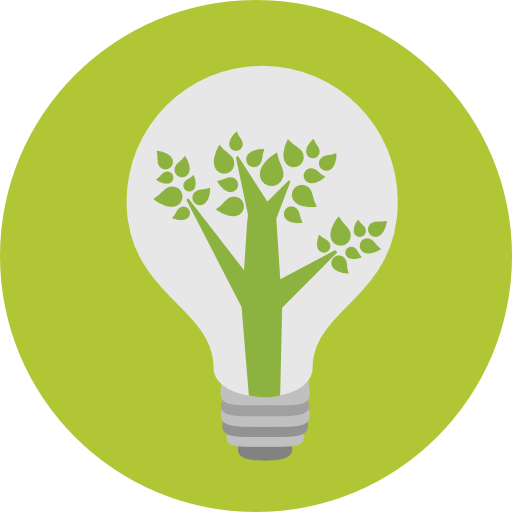 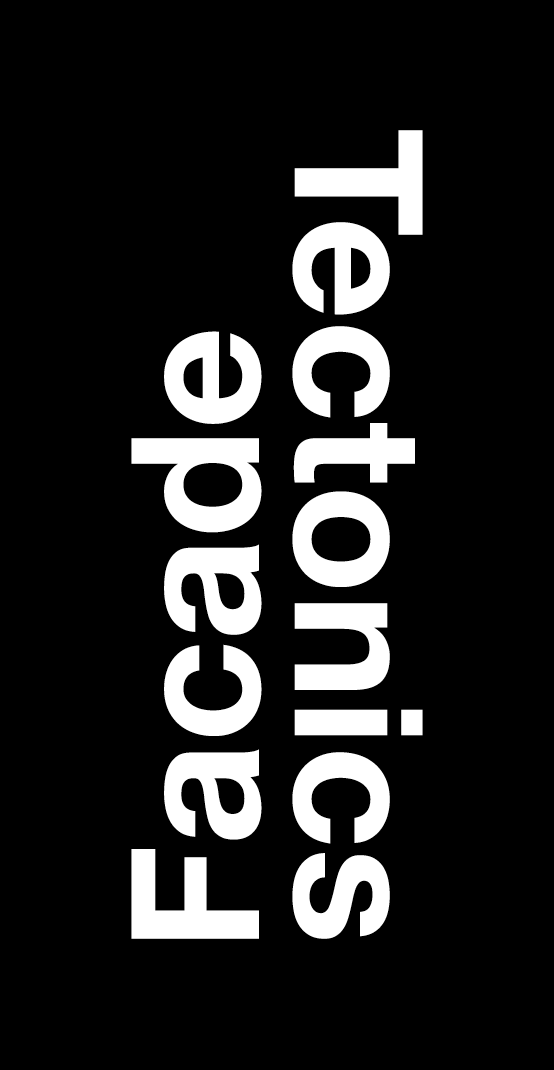 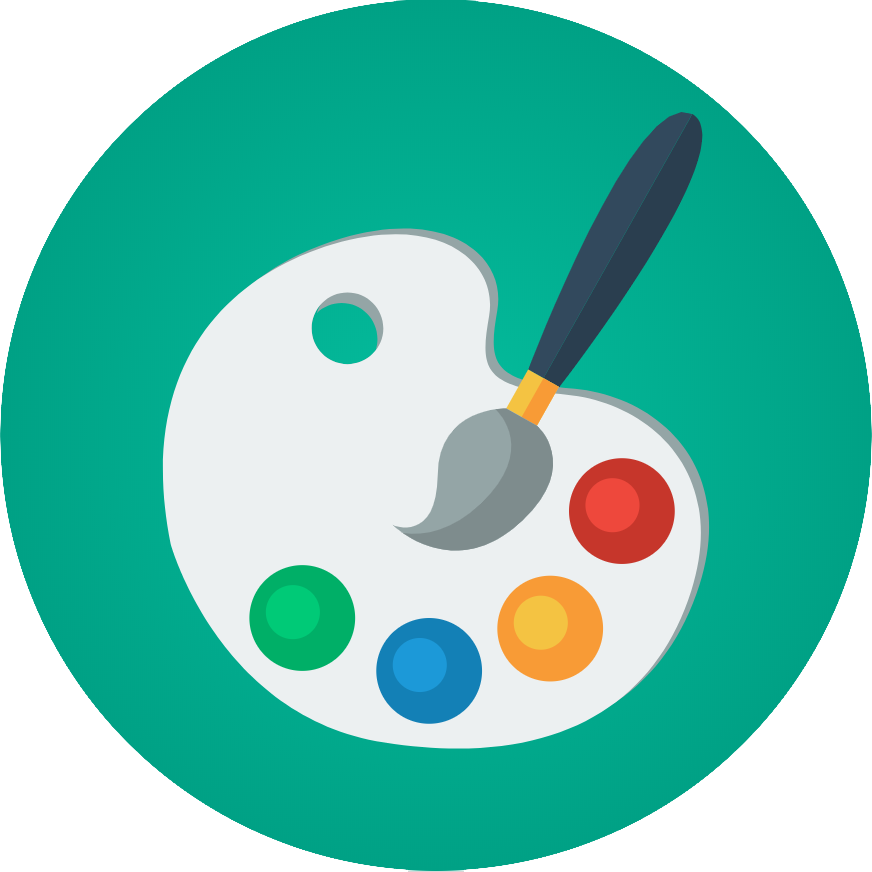 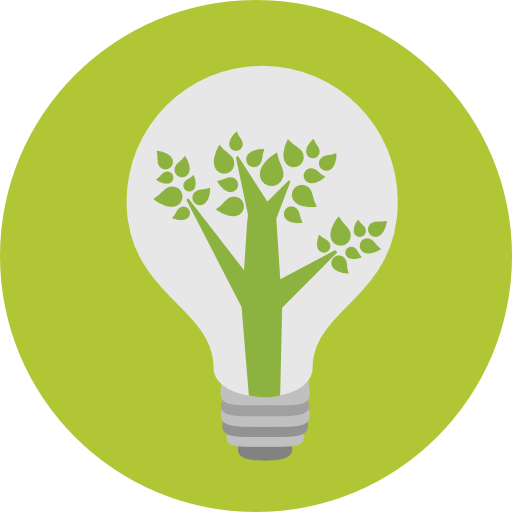 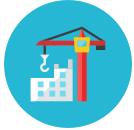 Case Study
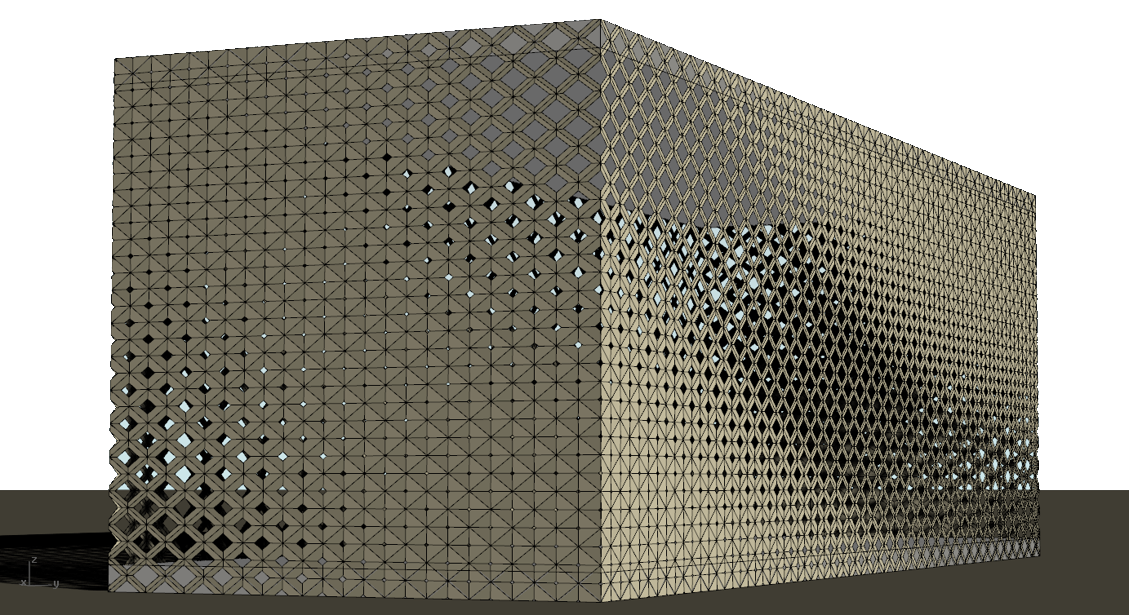 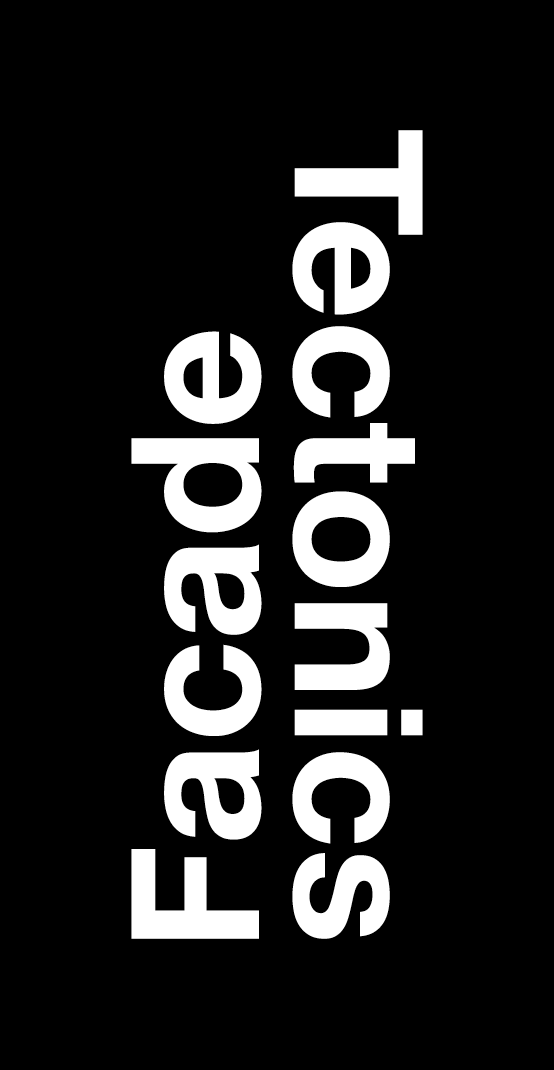 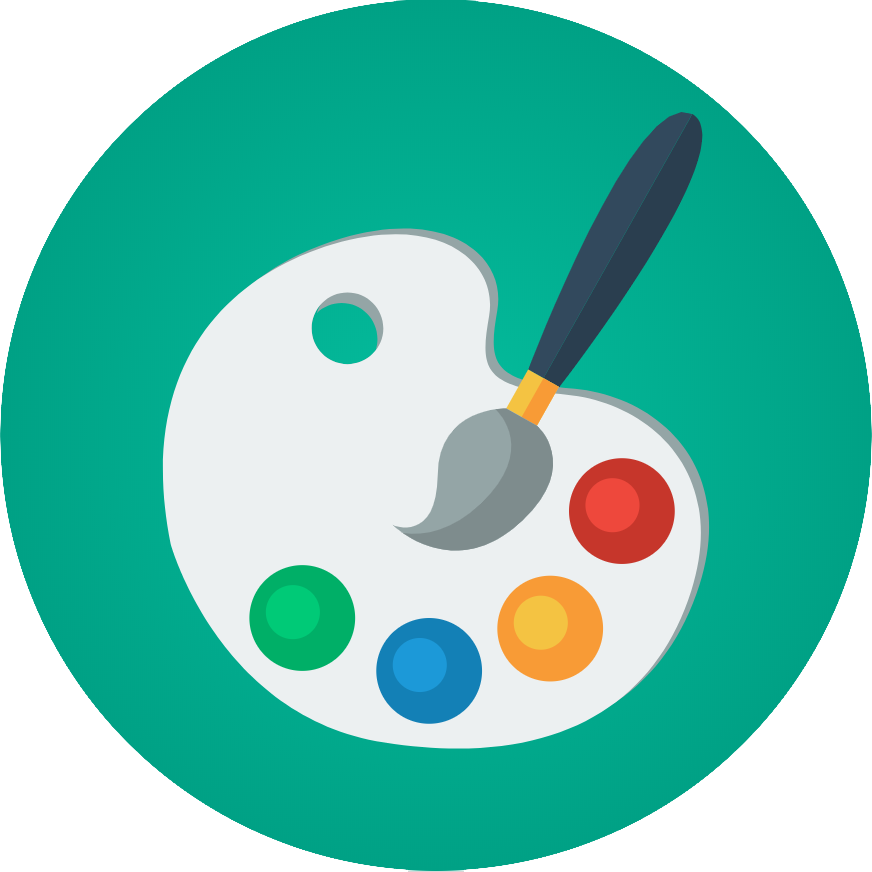 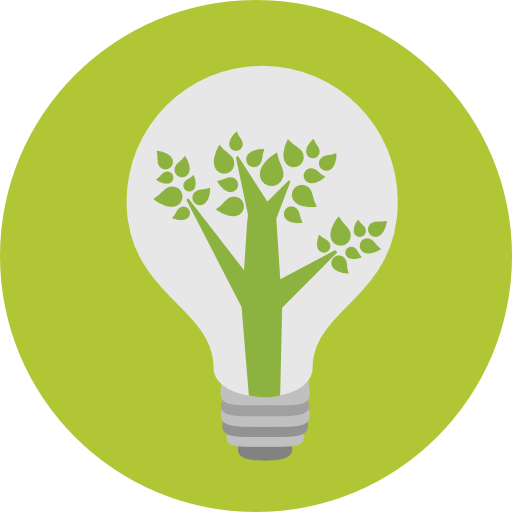 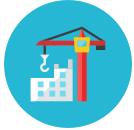 Design Development
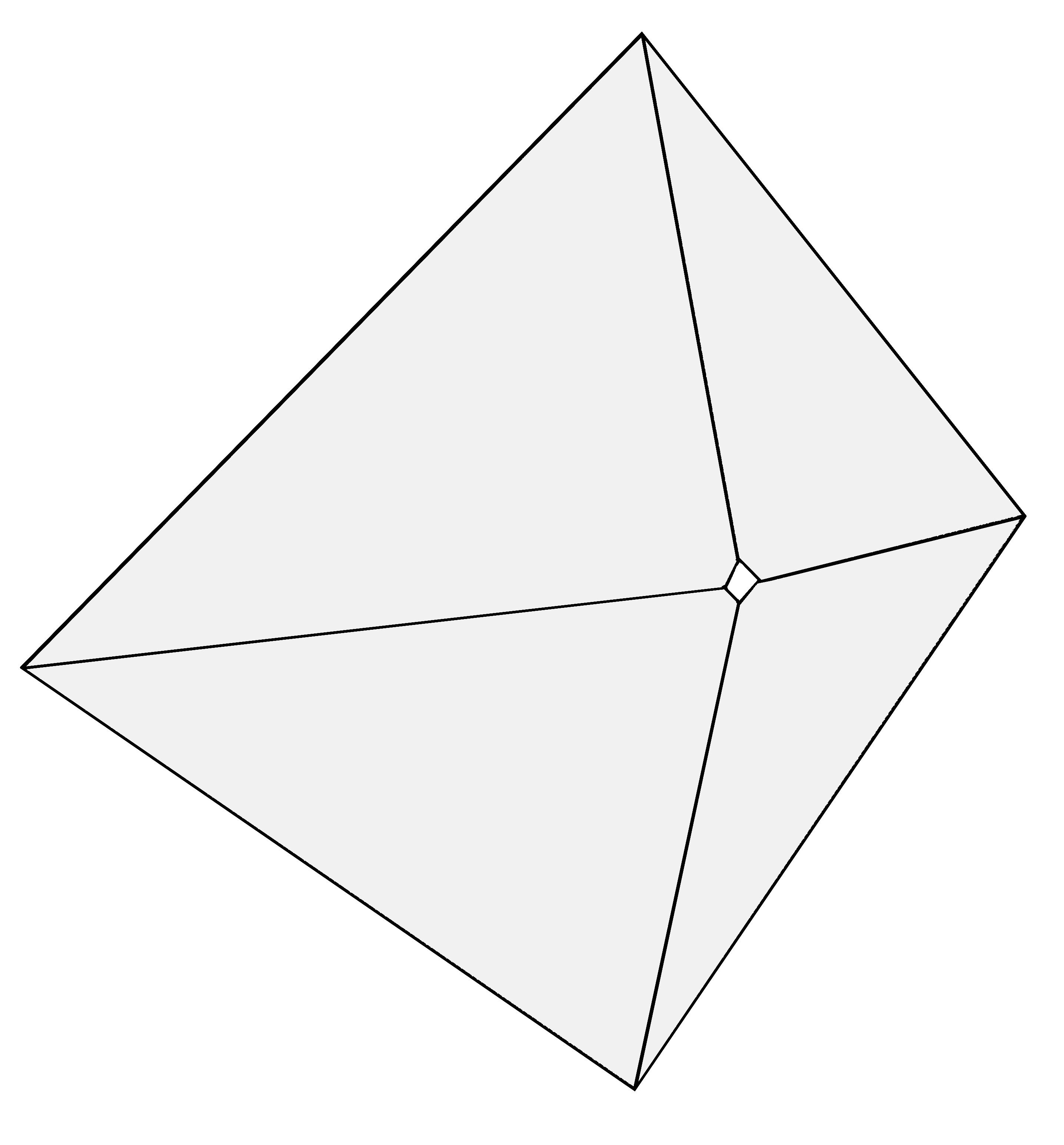 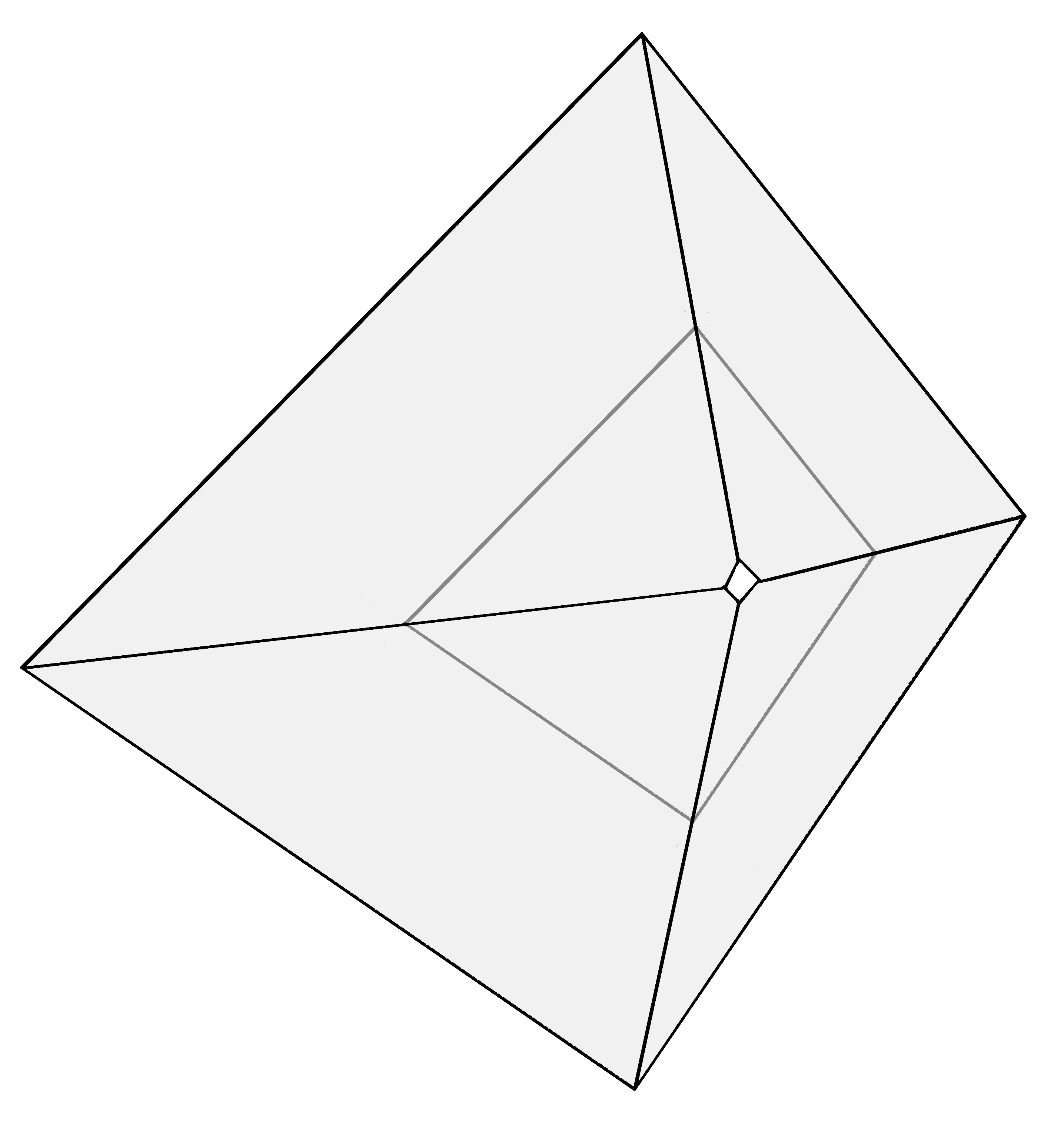 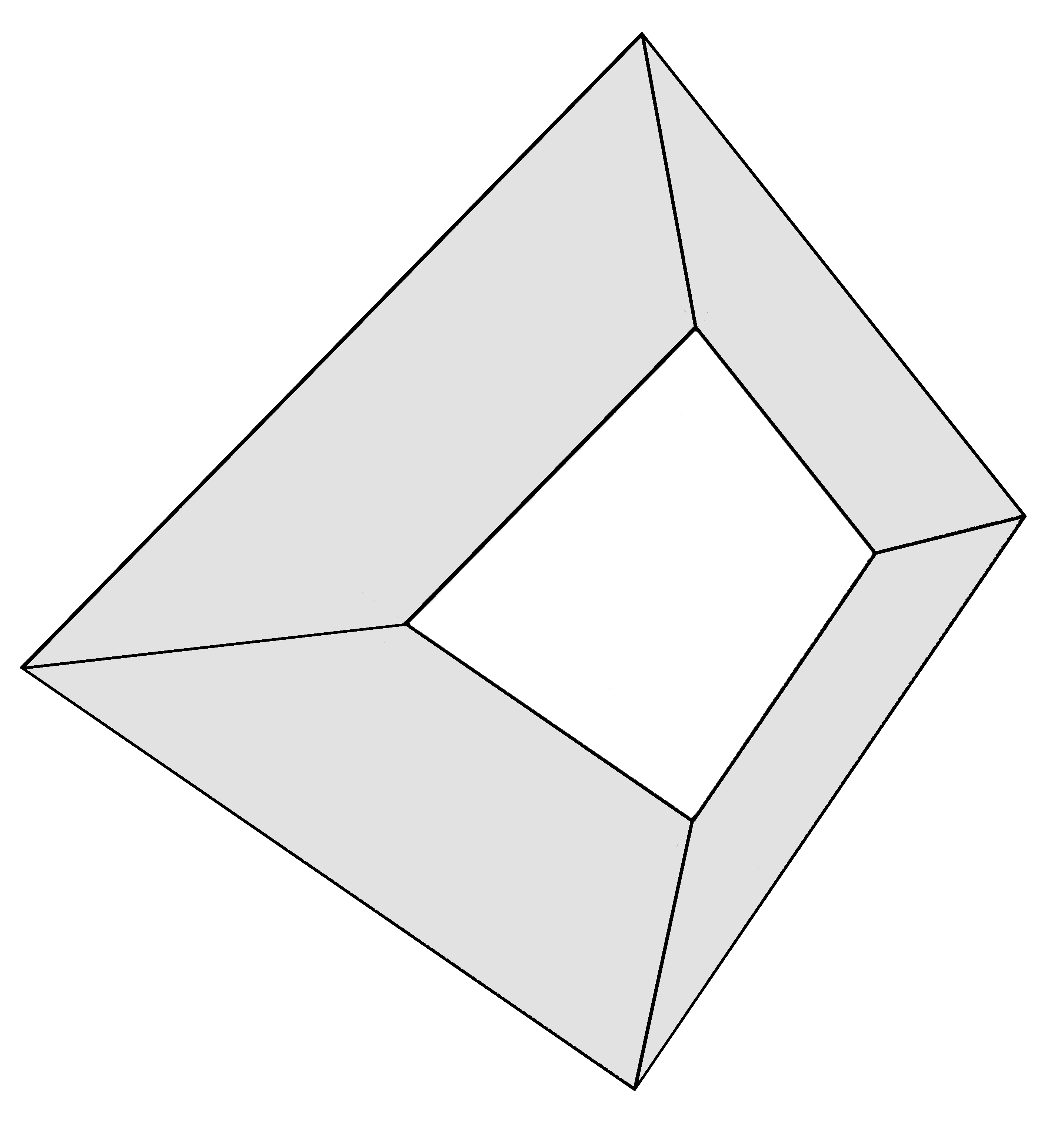 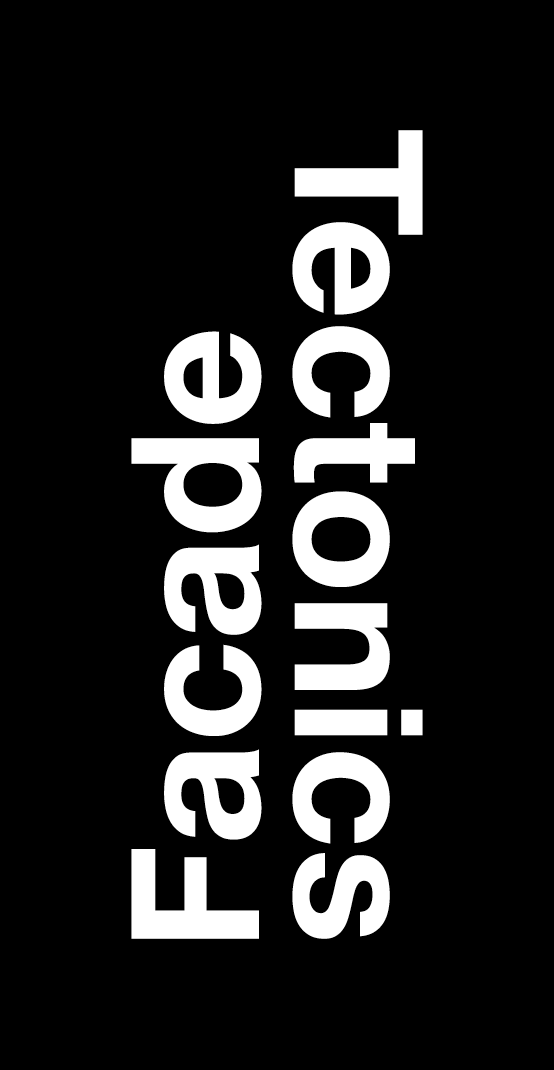 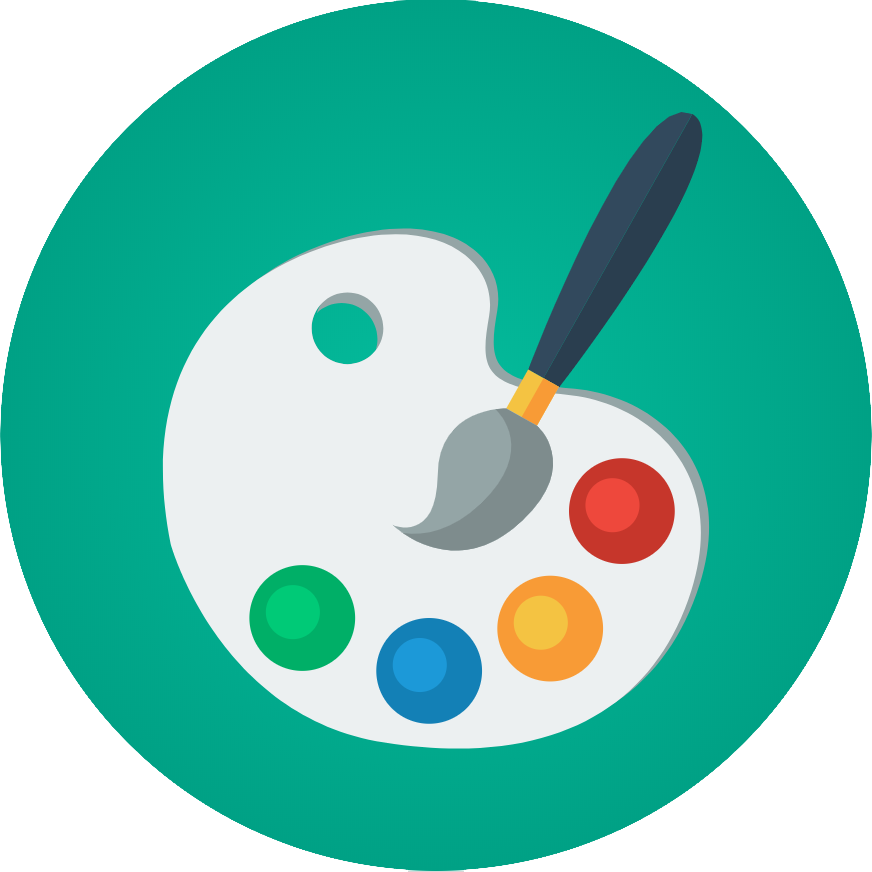 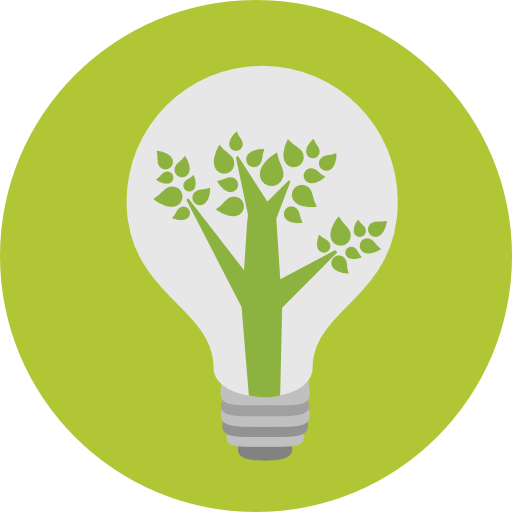 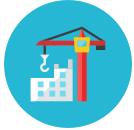 Design Development
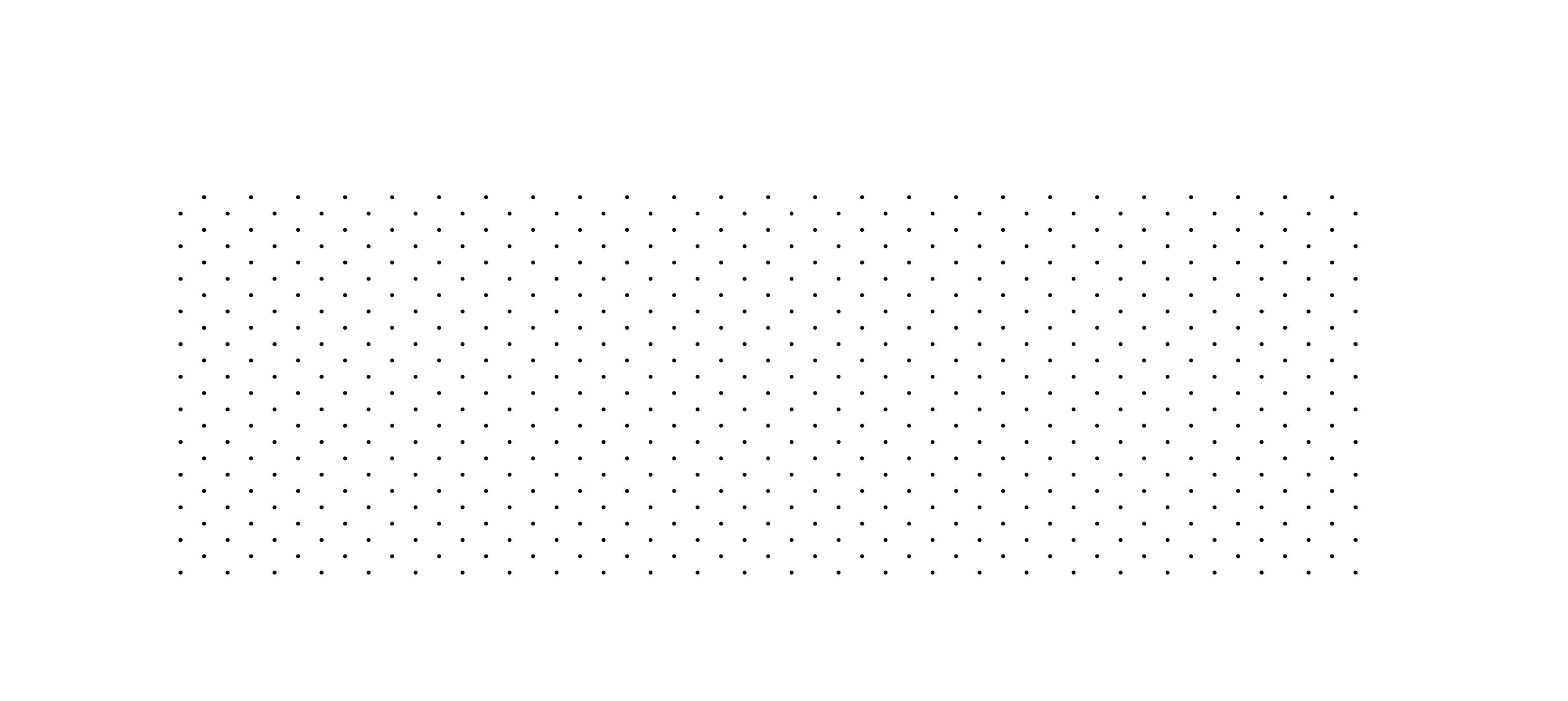 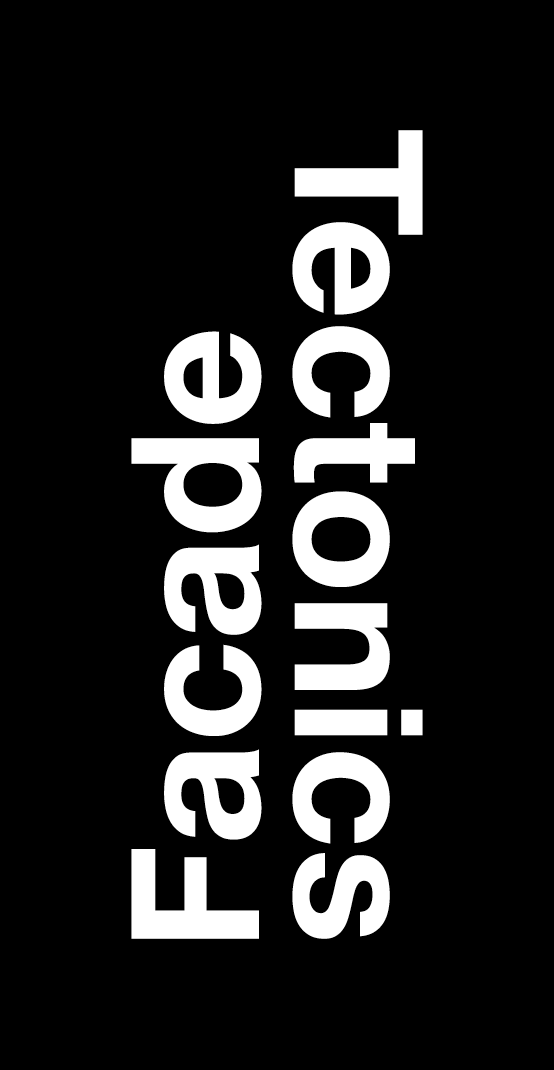 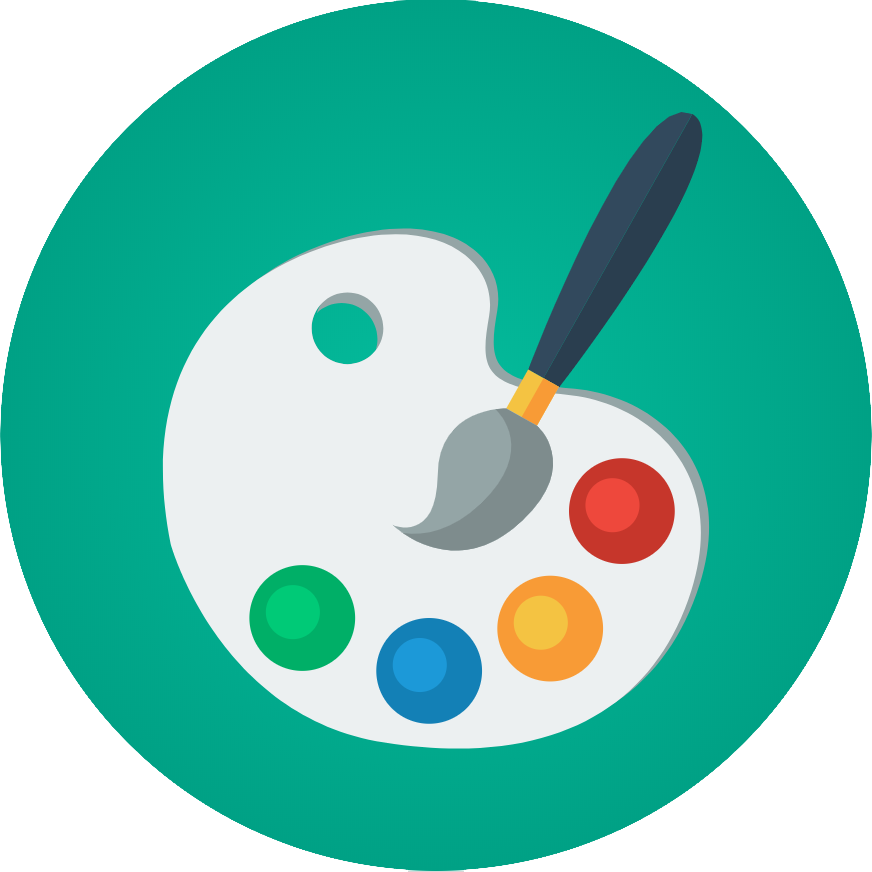 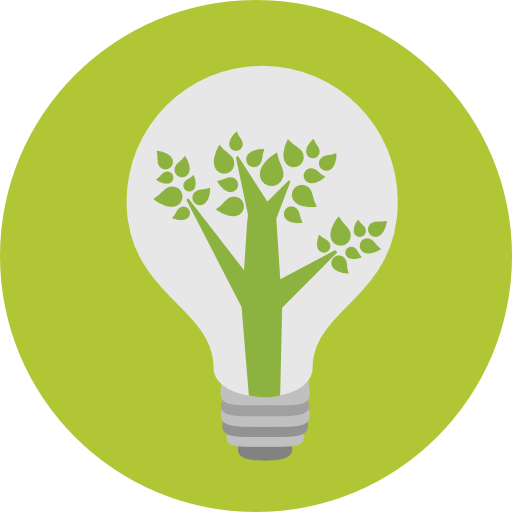 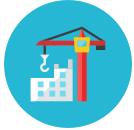 Design Development
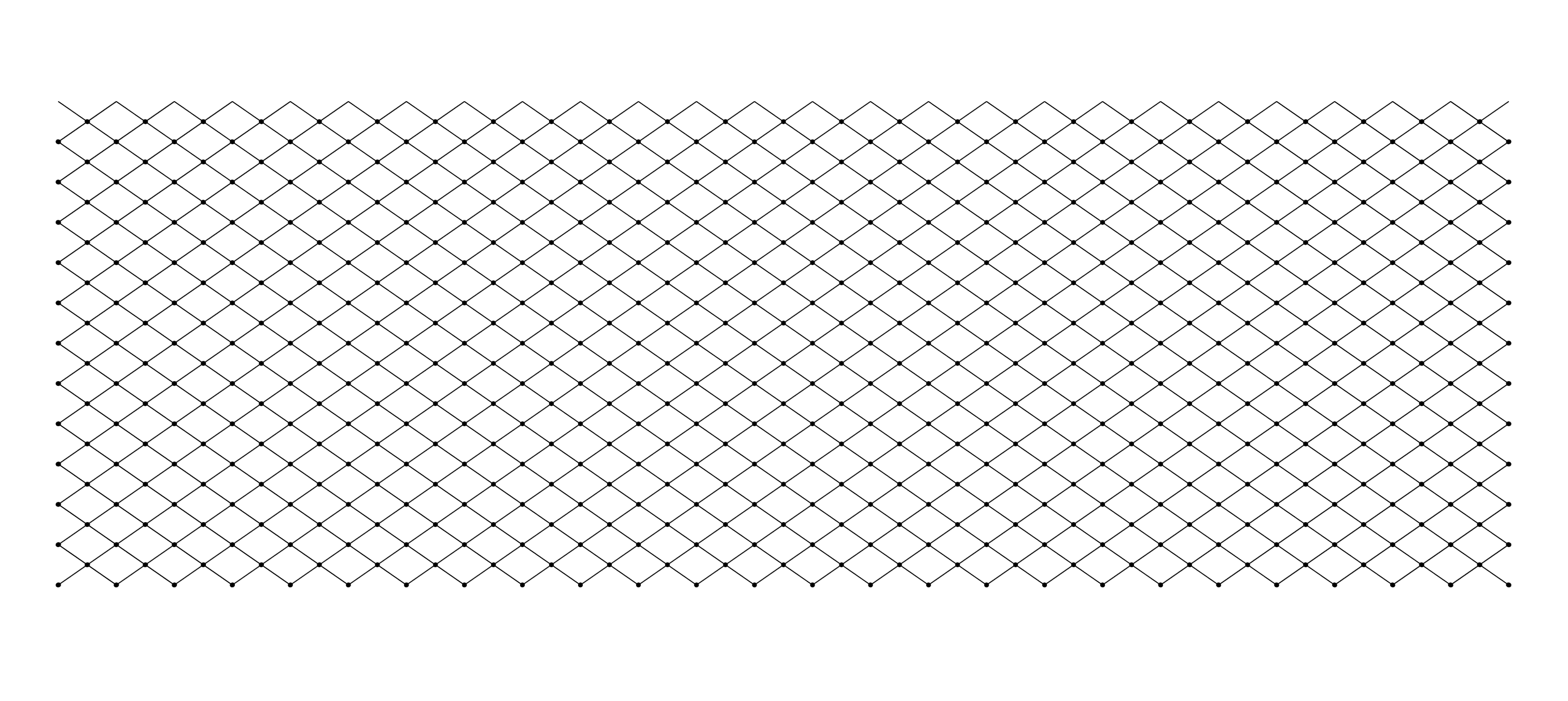 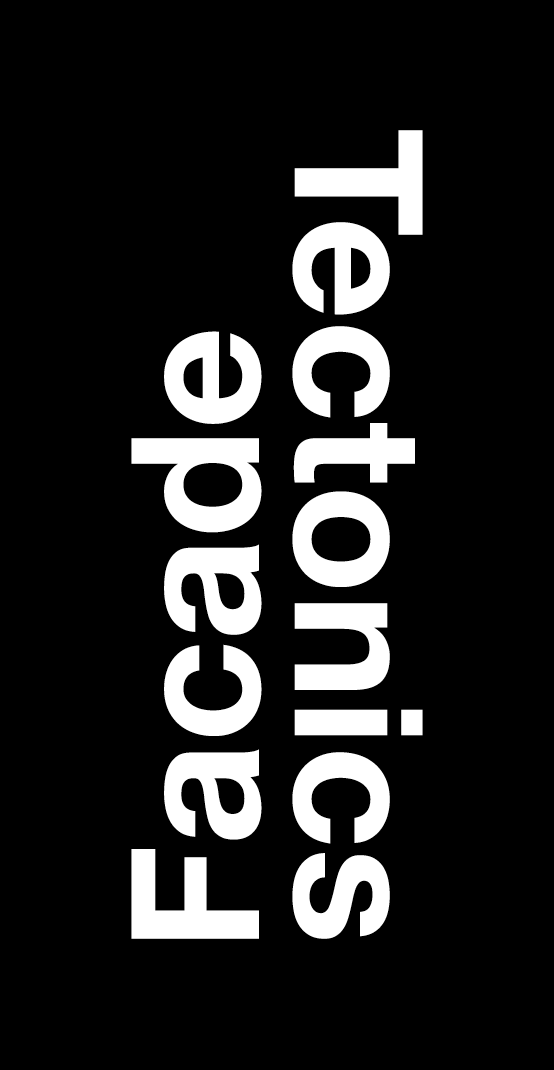 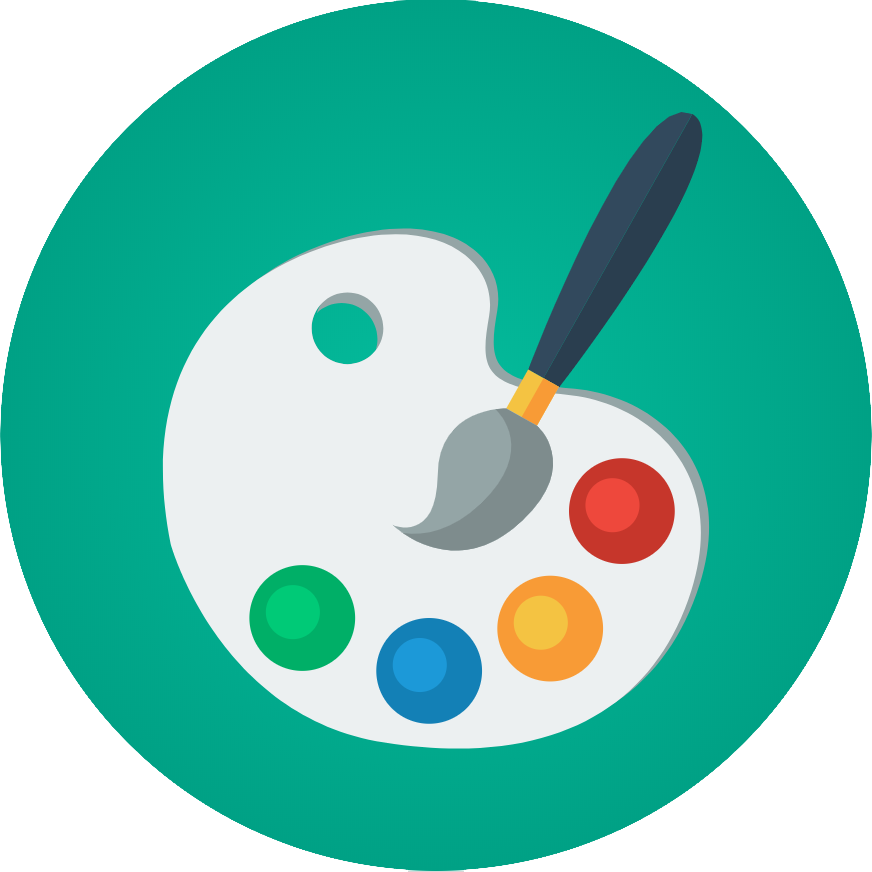 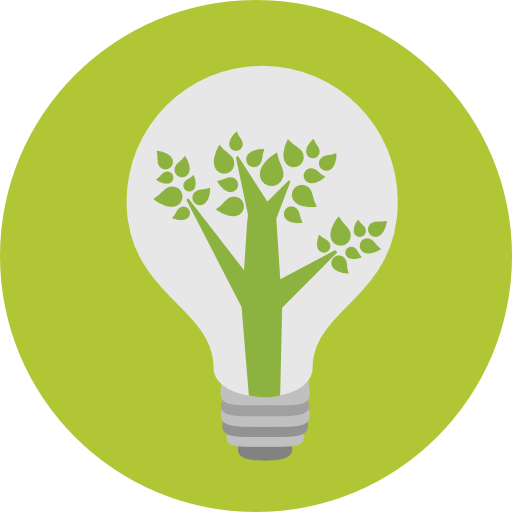 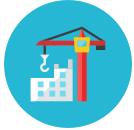 Design Development
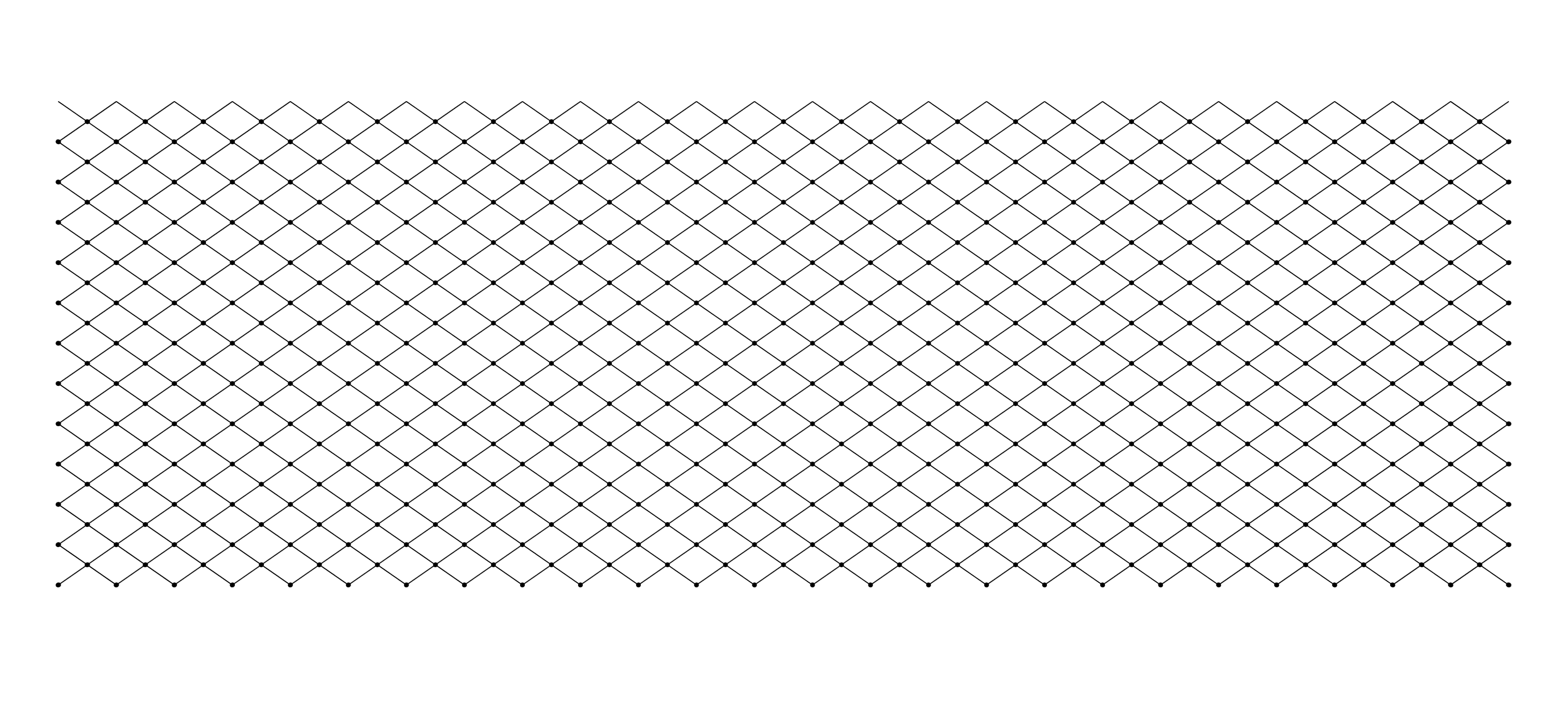 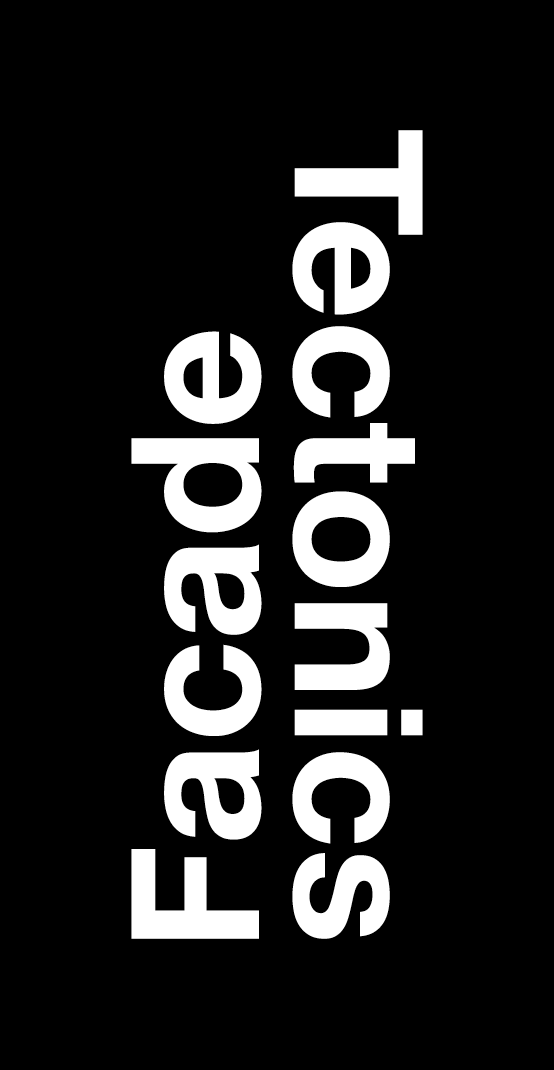 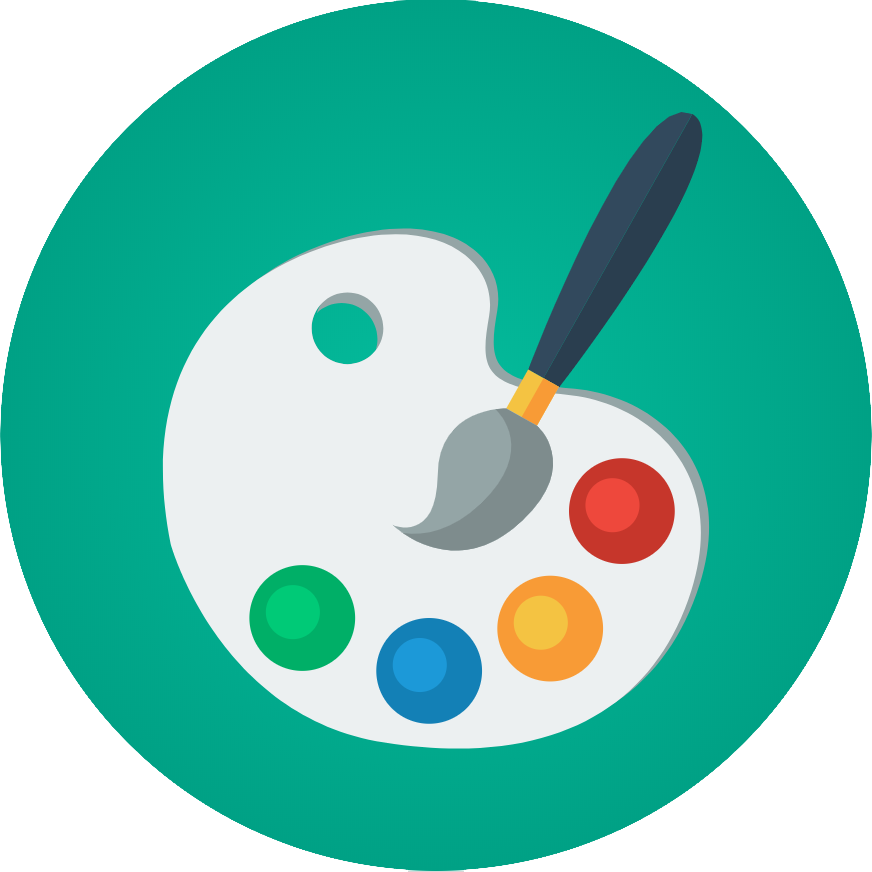 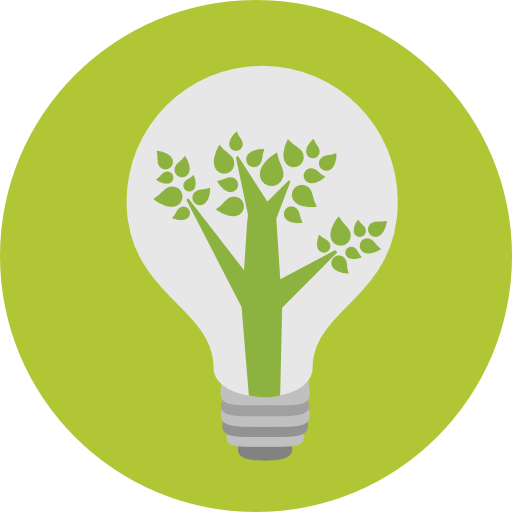 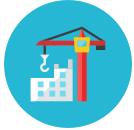 Design Development
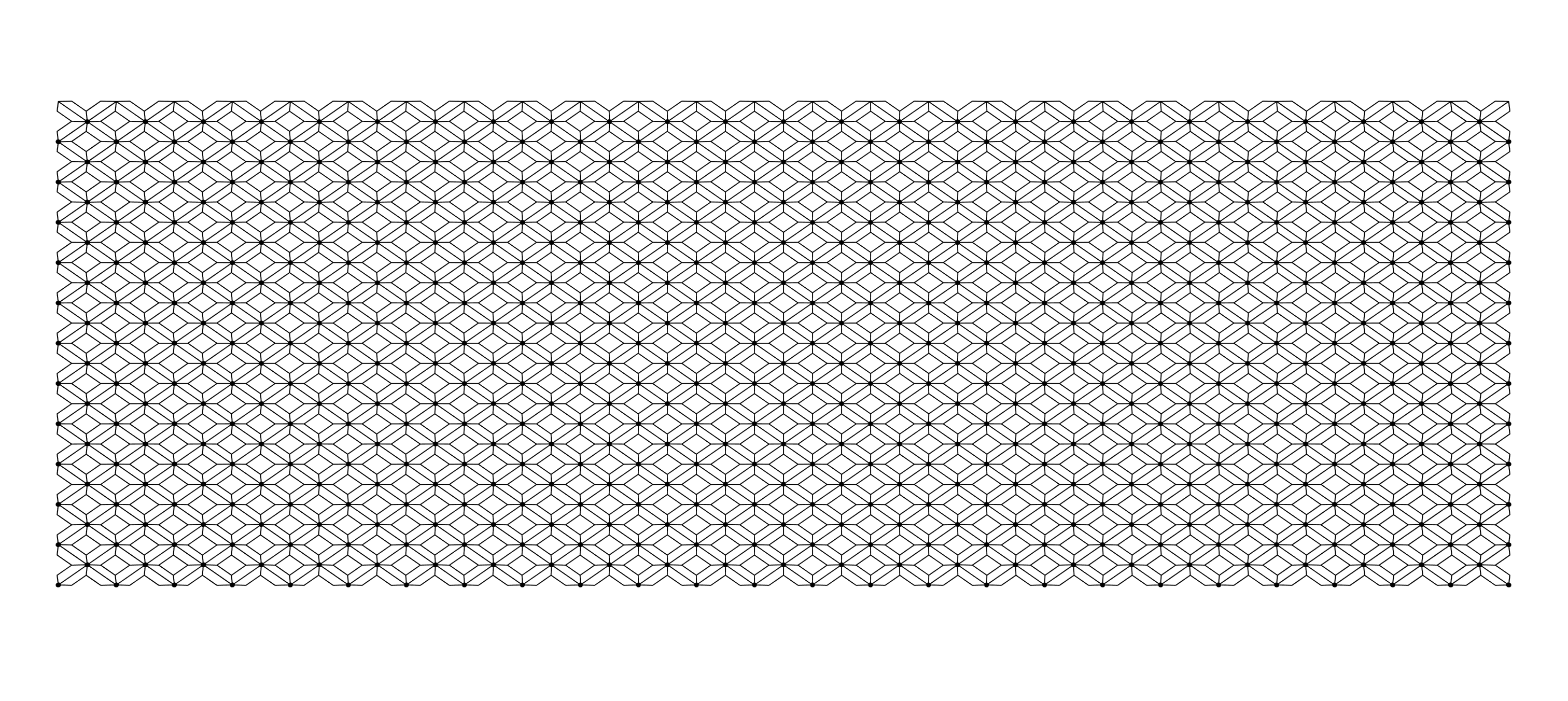 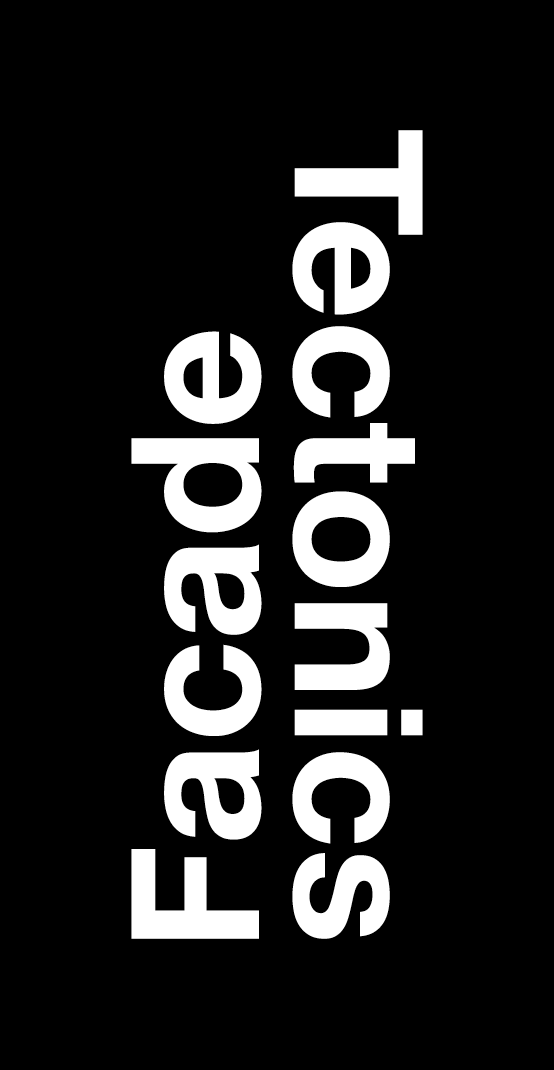 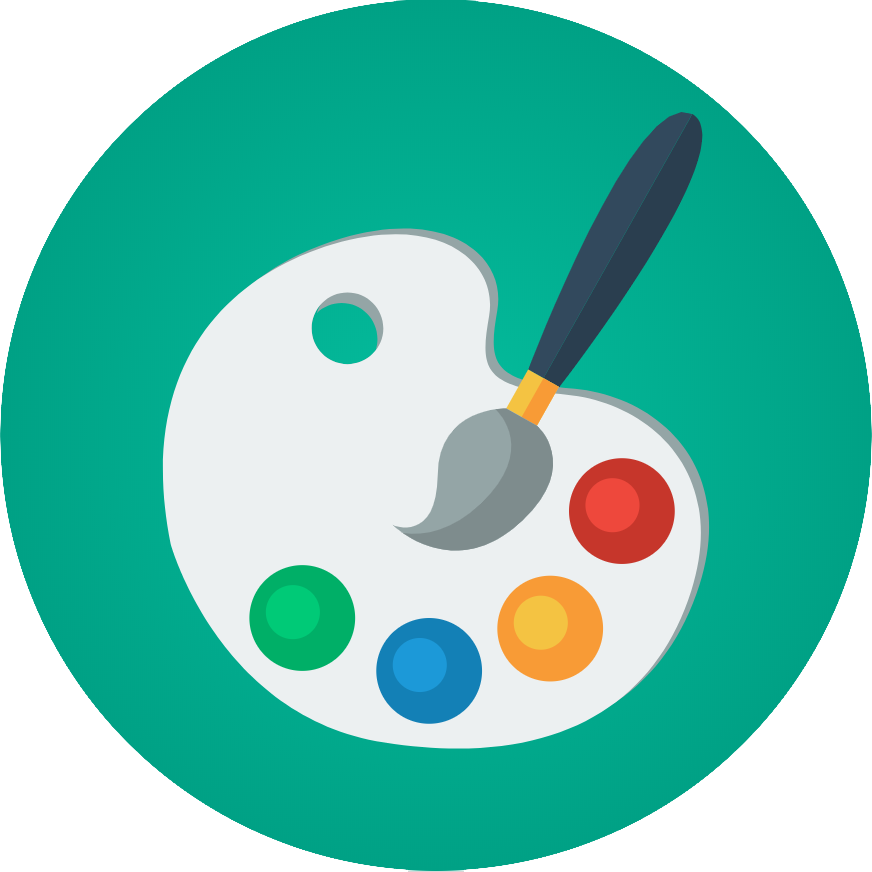 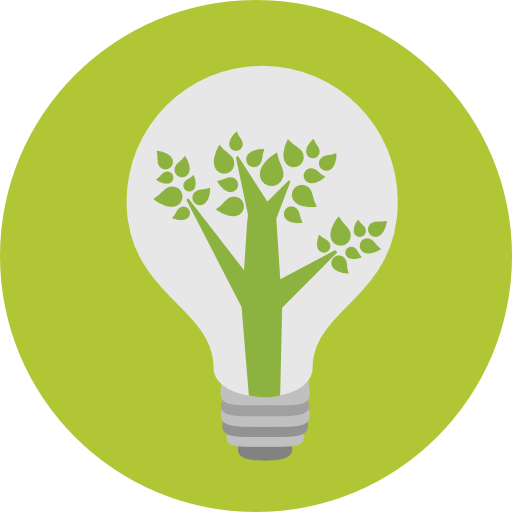 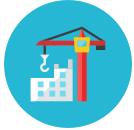 Design Development
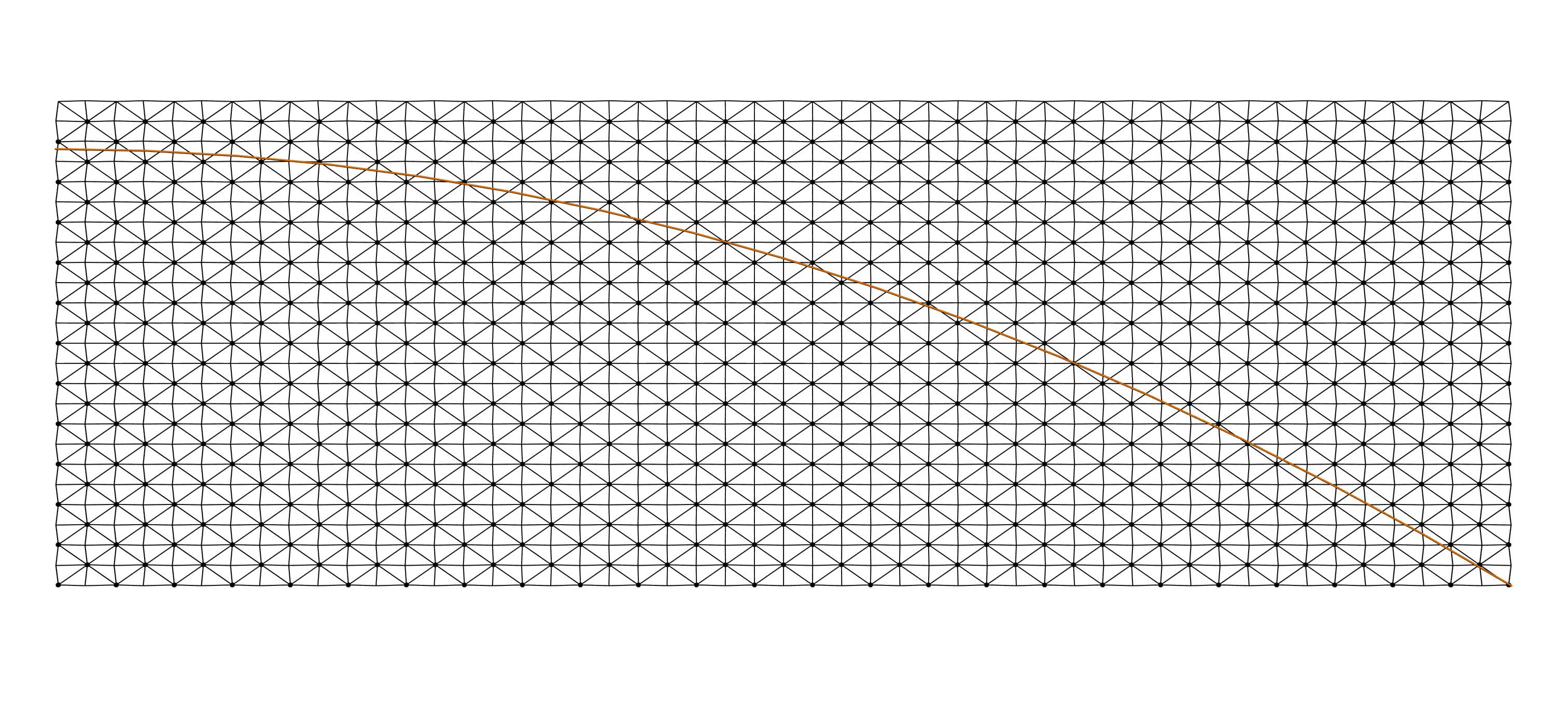 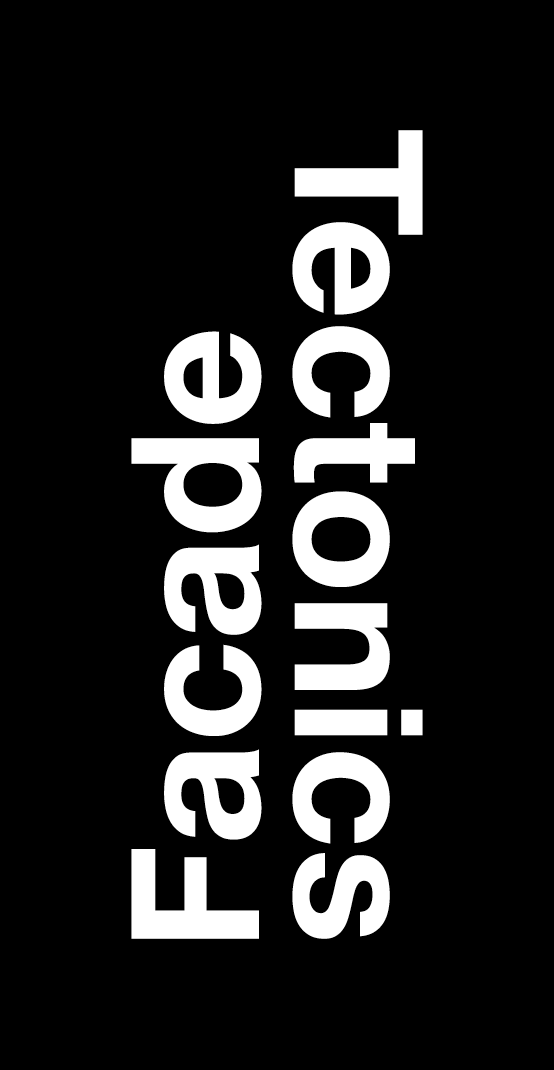 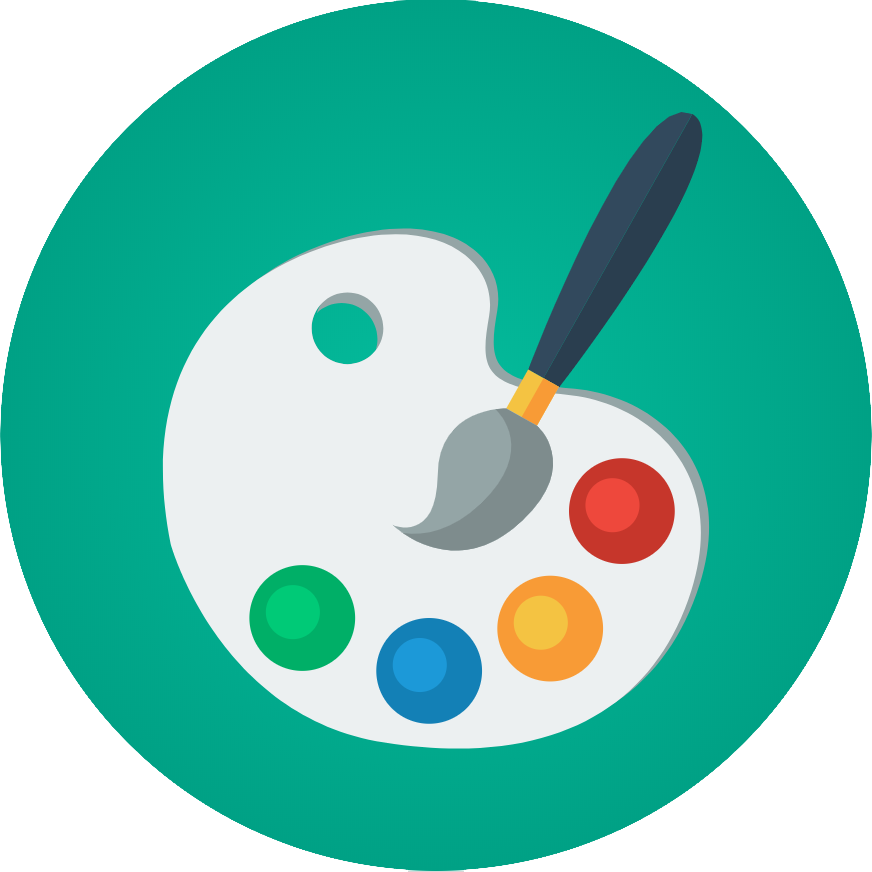 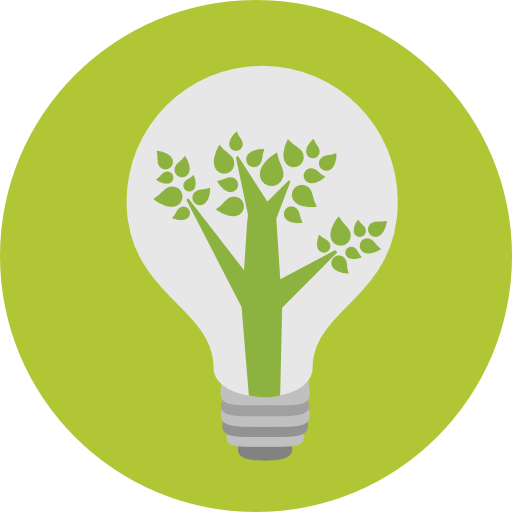 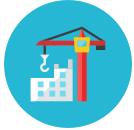 Design Development
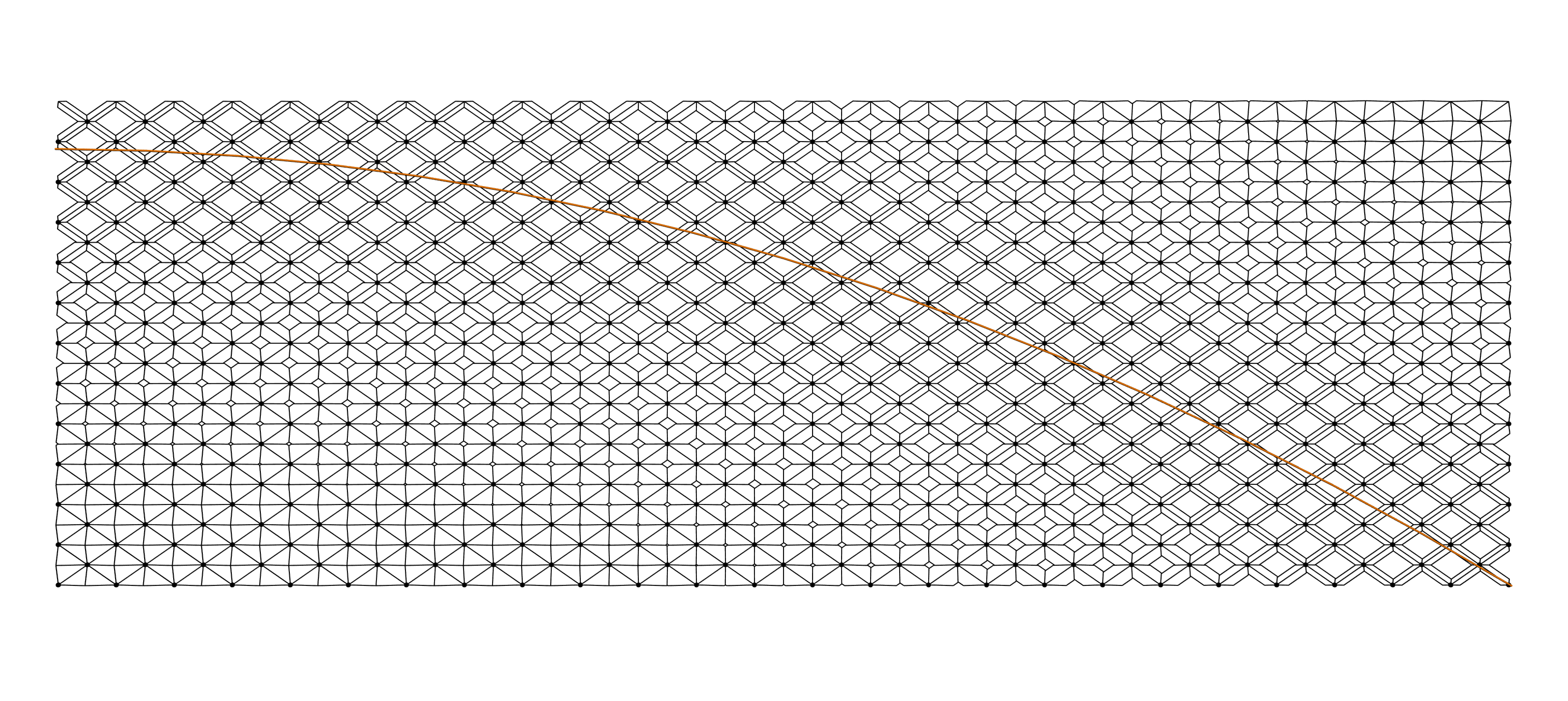 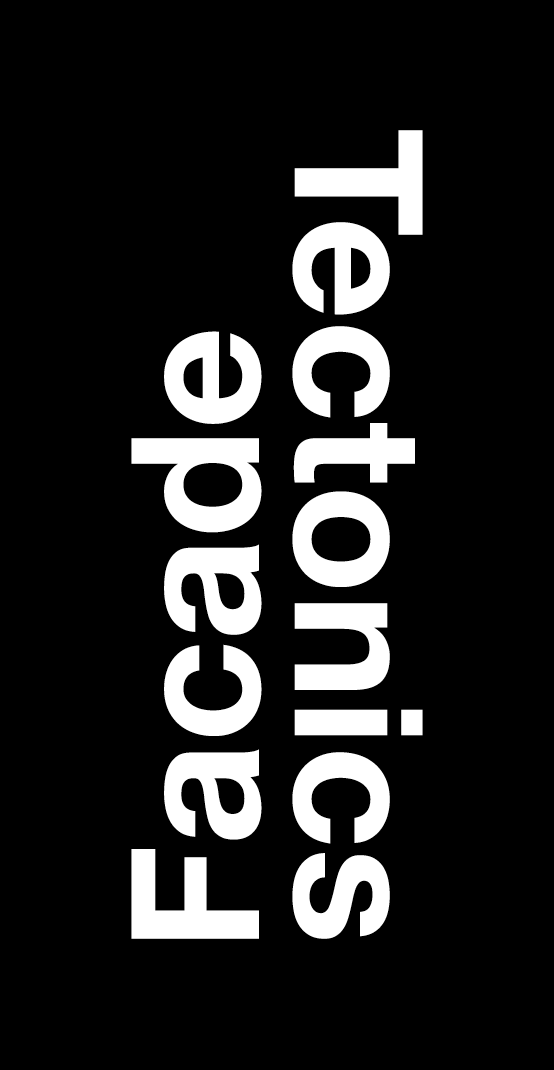 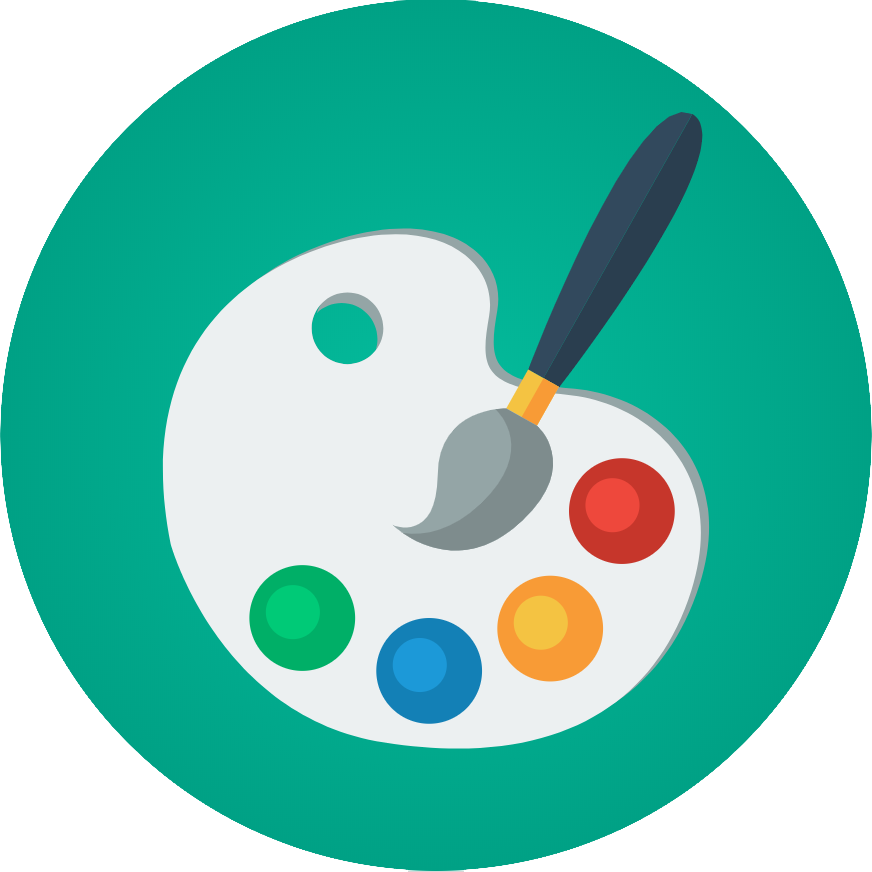 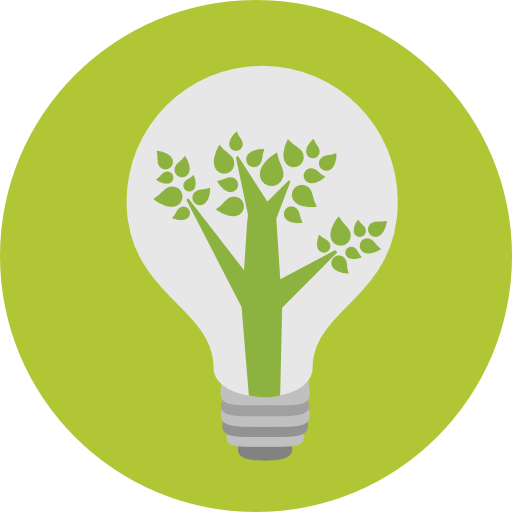 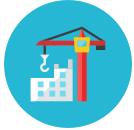 Design Optimization
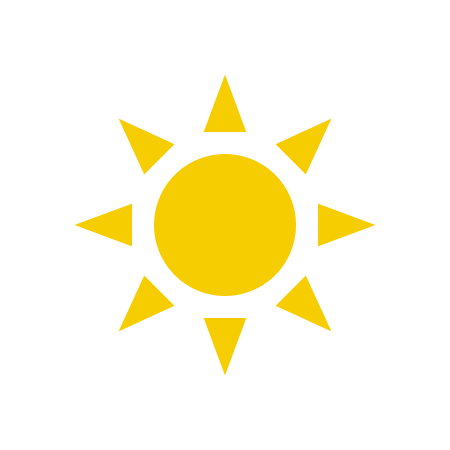 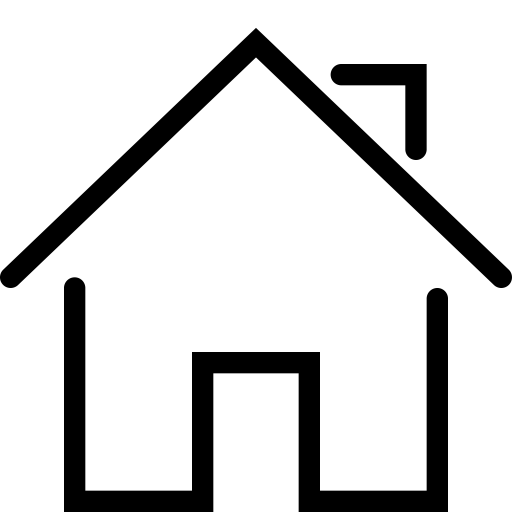 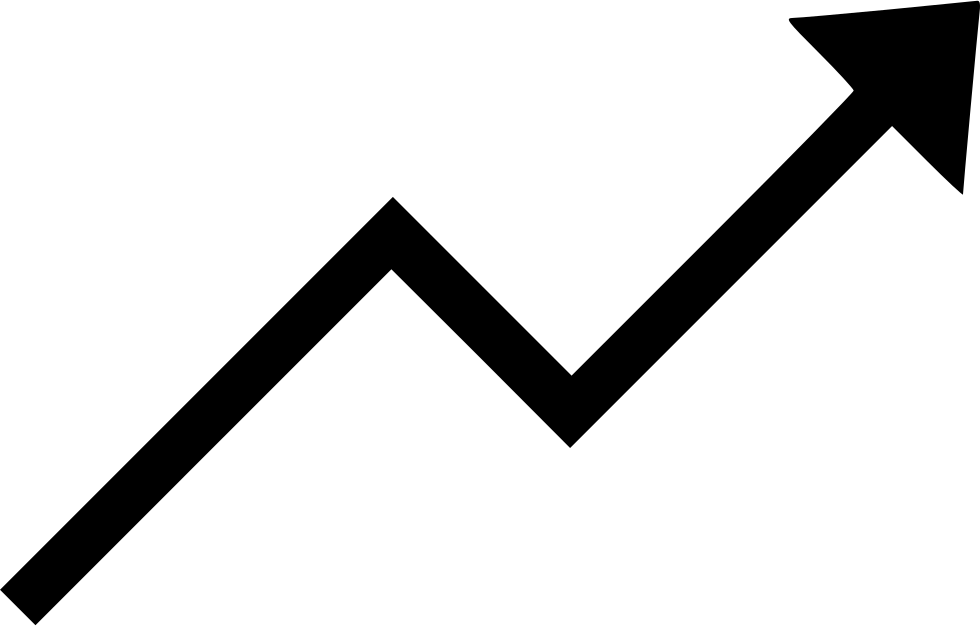 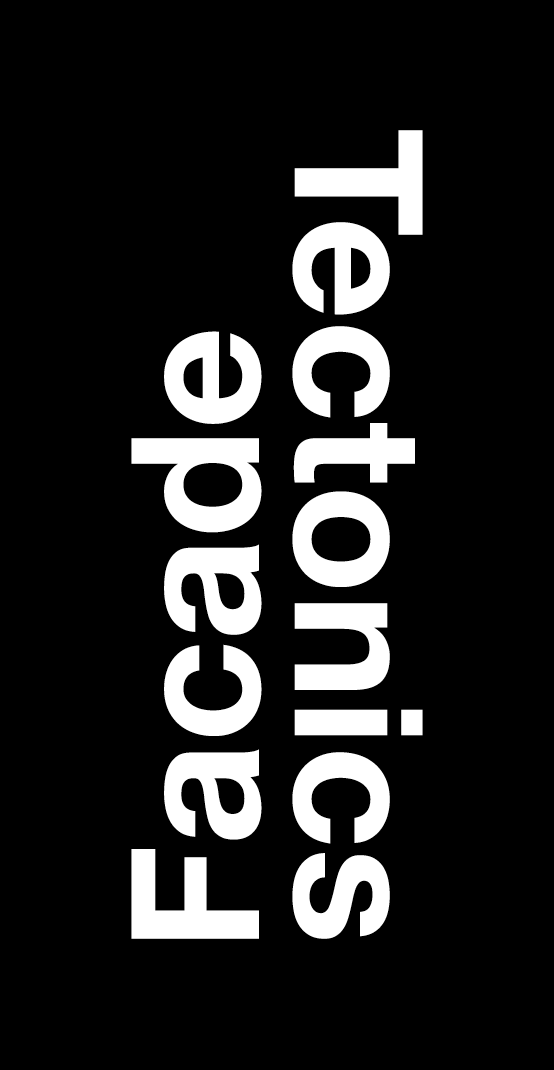 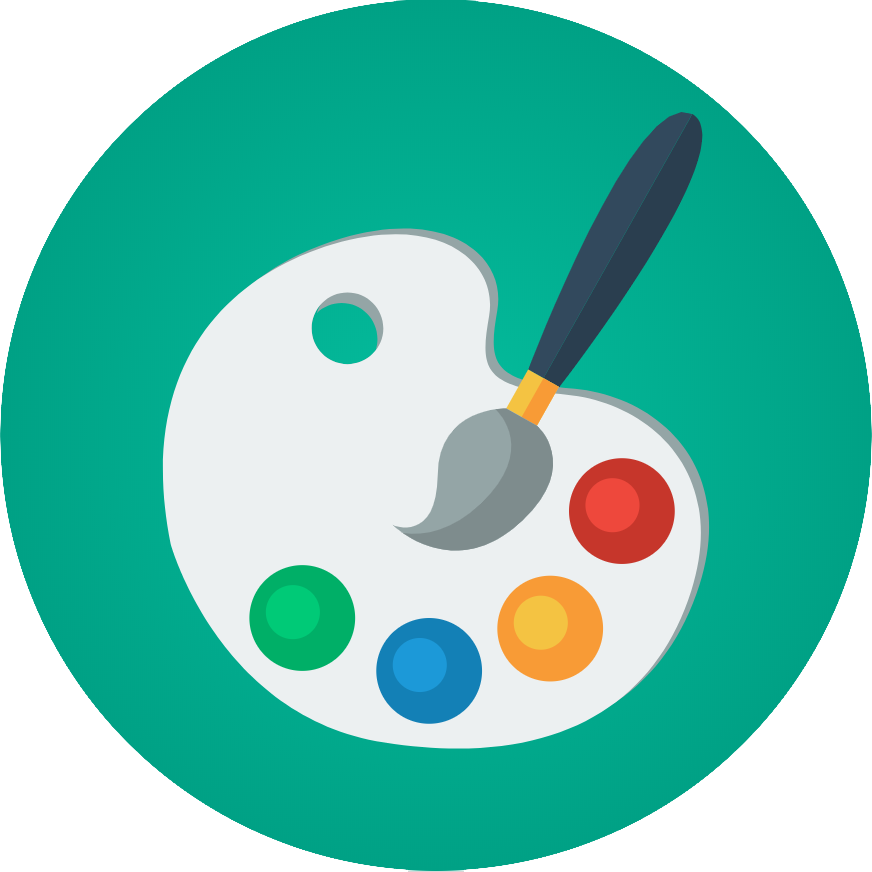 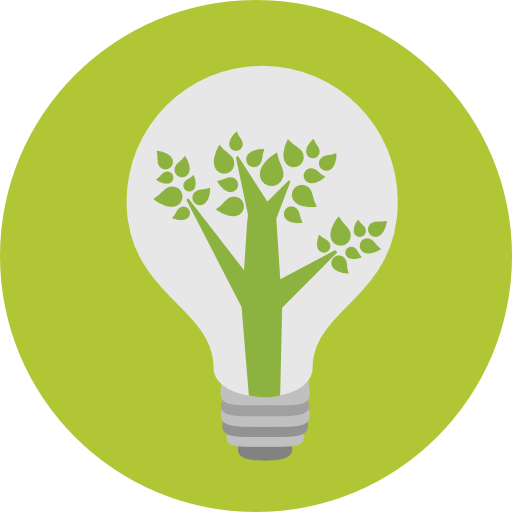 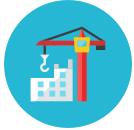 Design Optimization
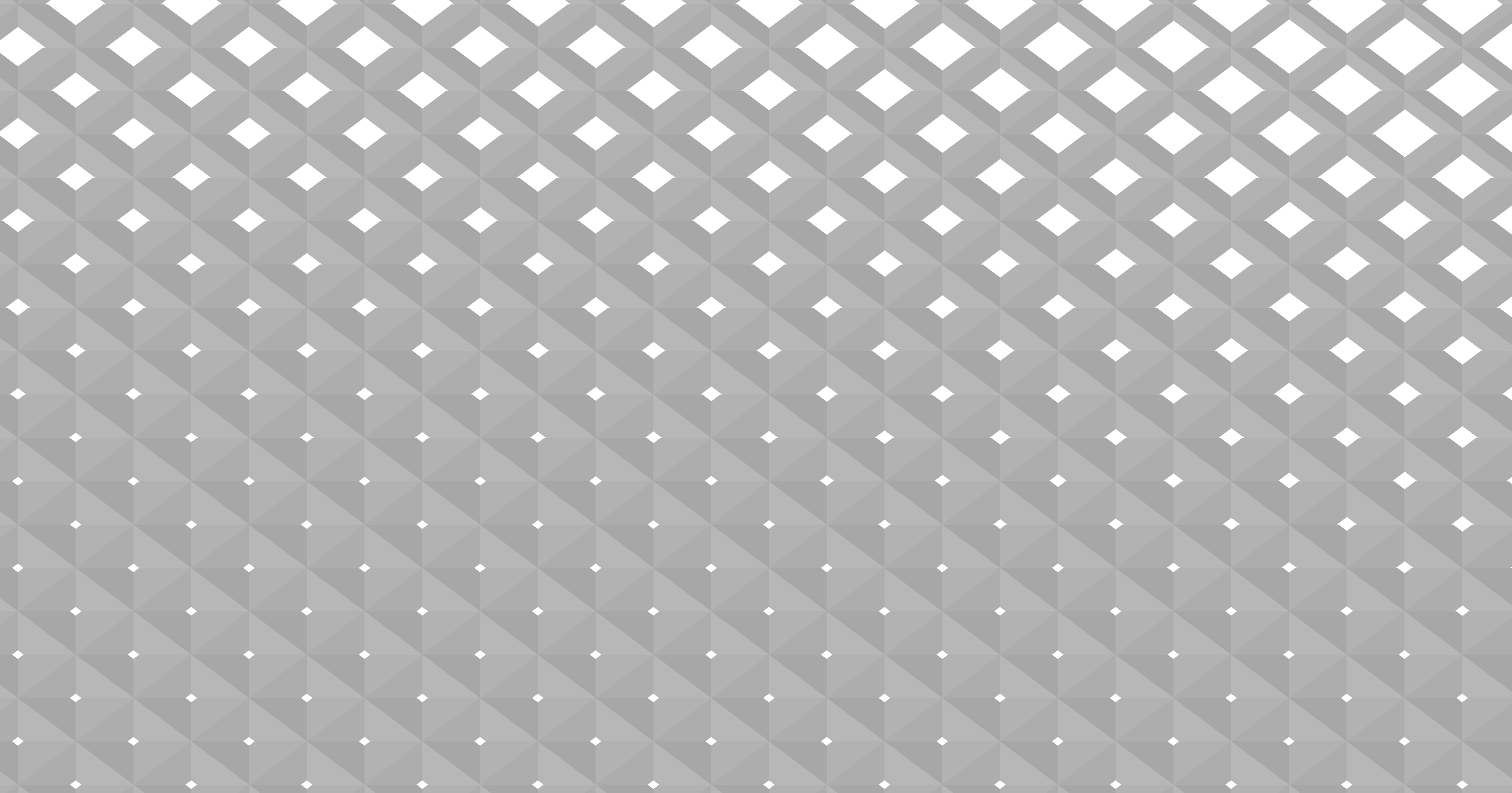 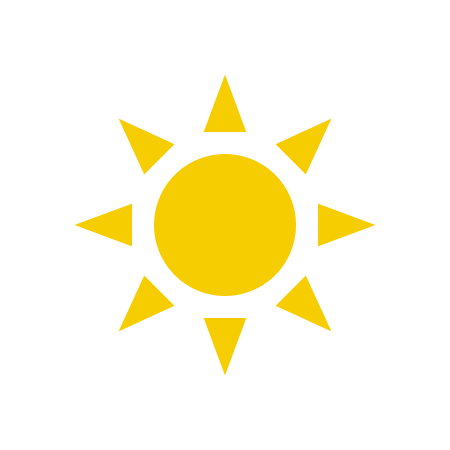 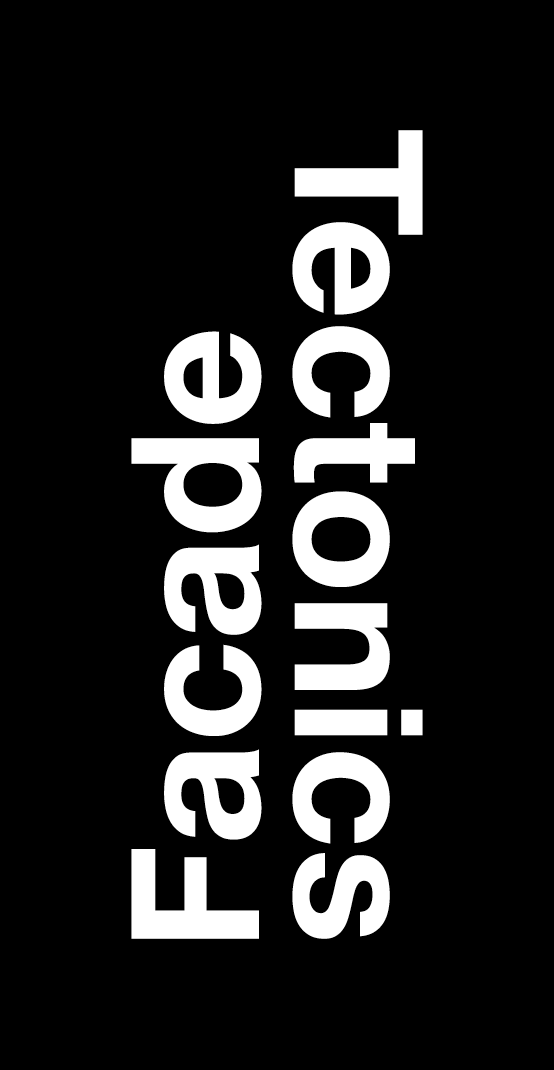 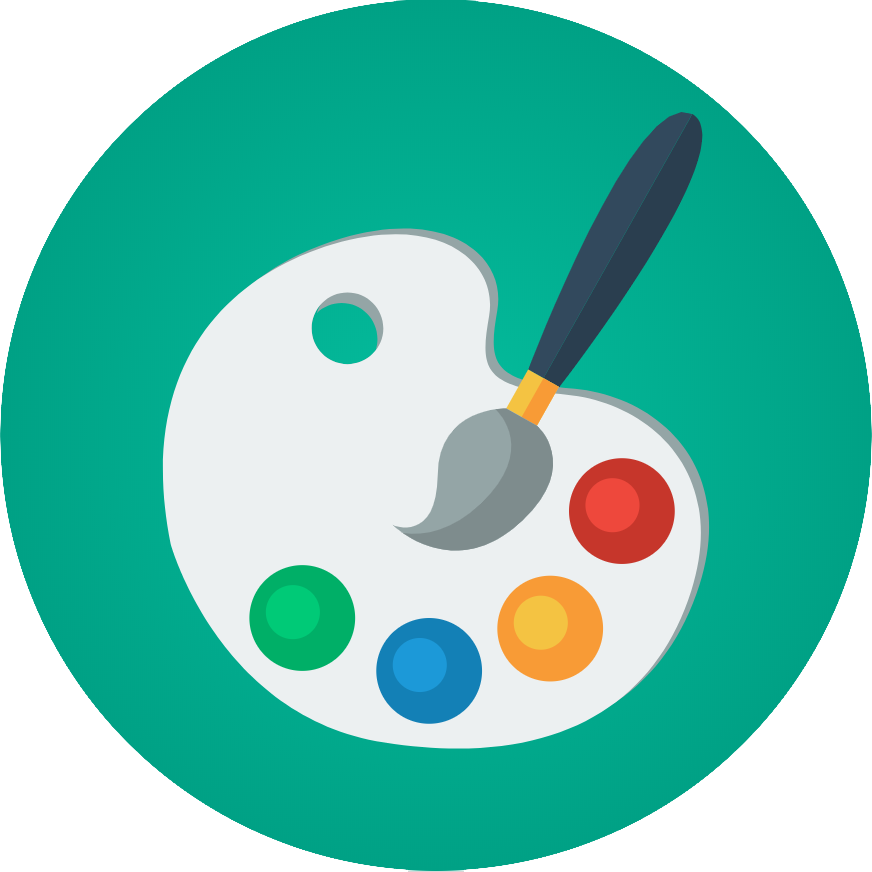 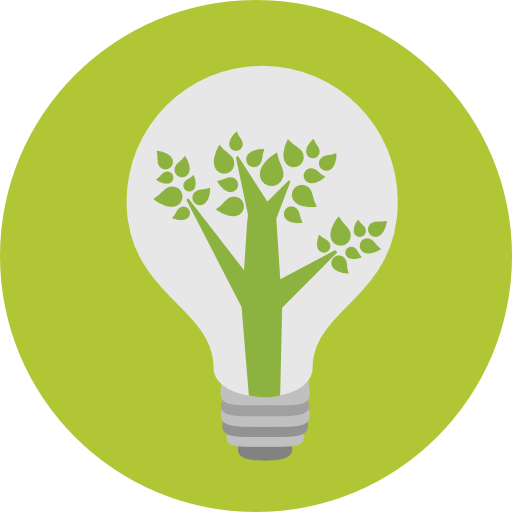 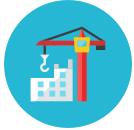 Design Optimization
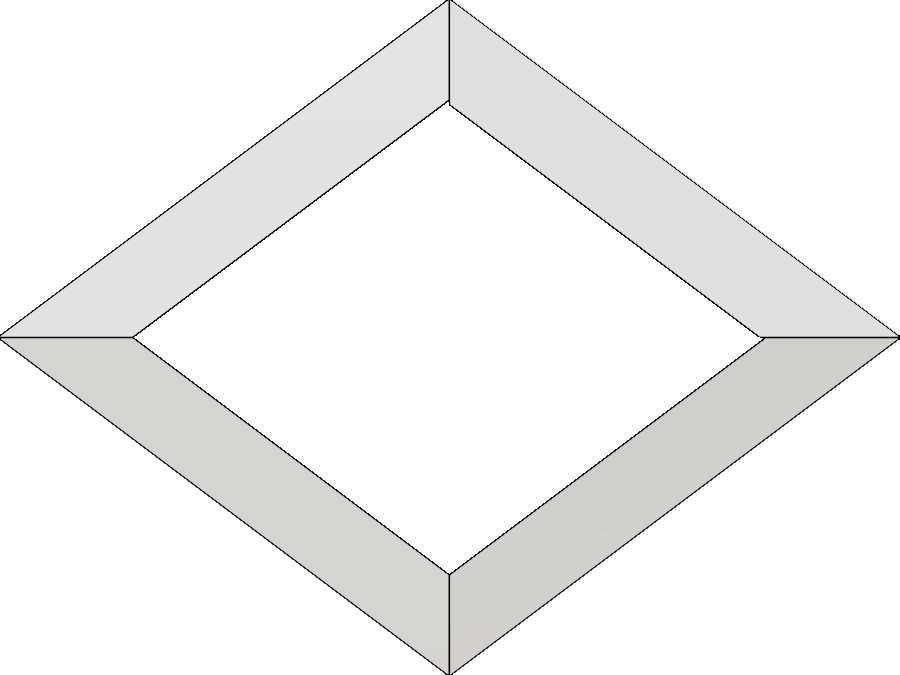 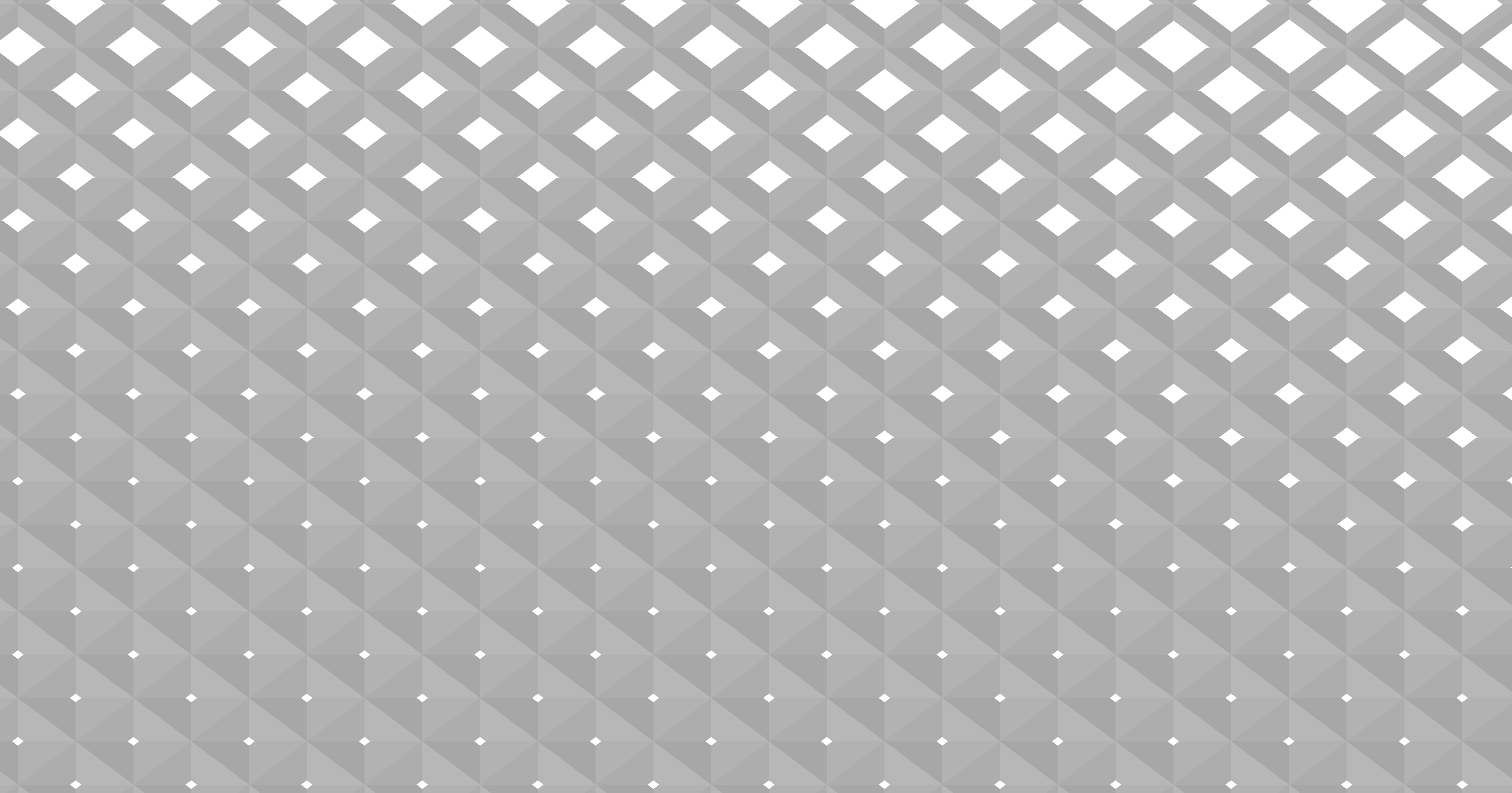 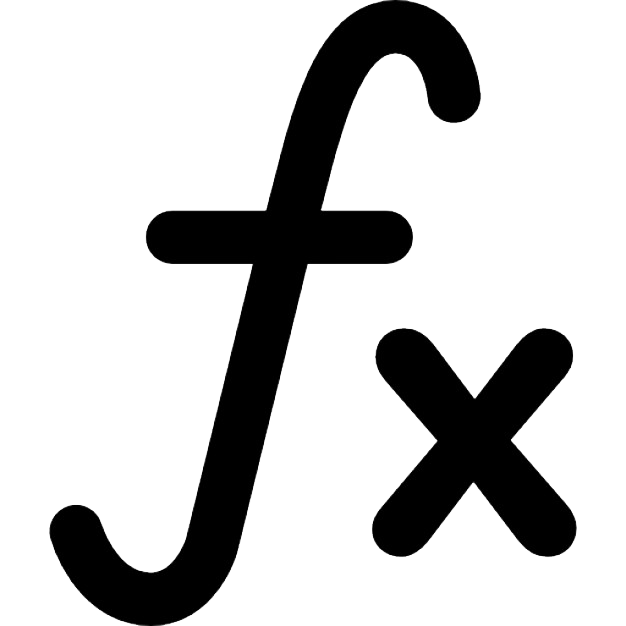 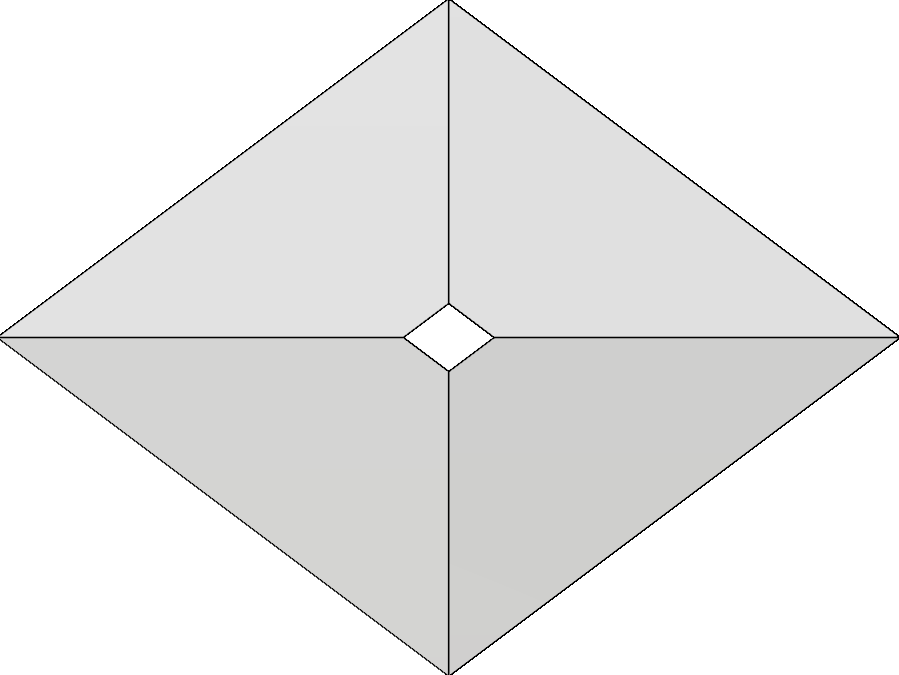 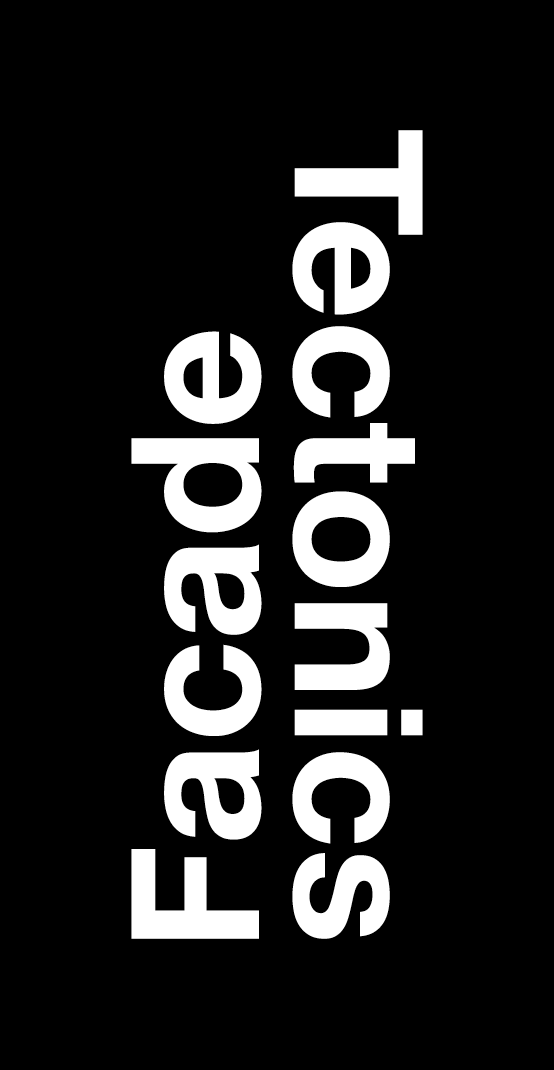 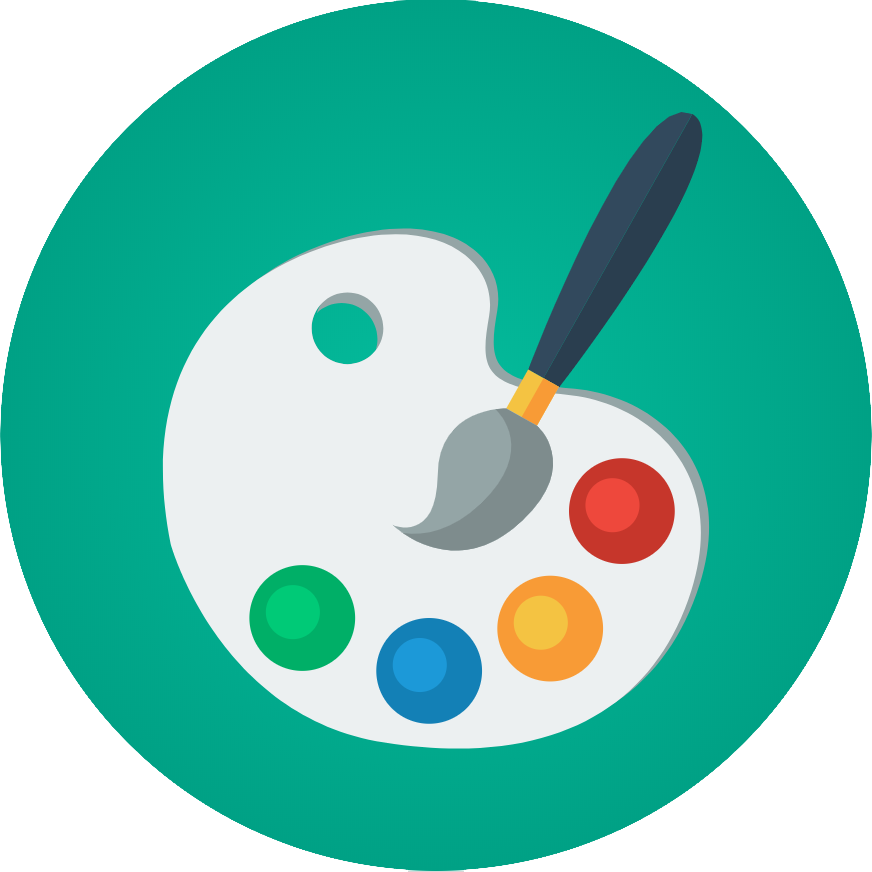 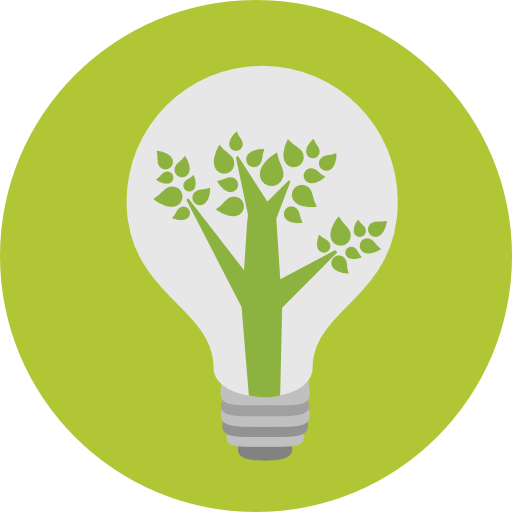 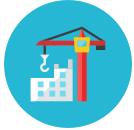 Design Optimization
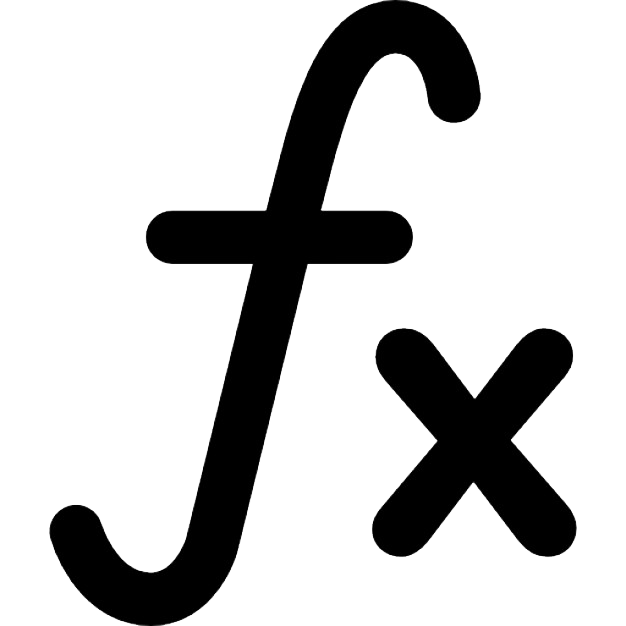 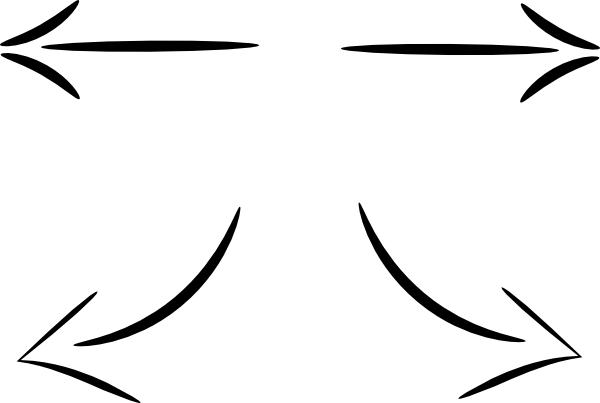 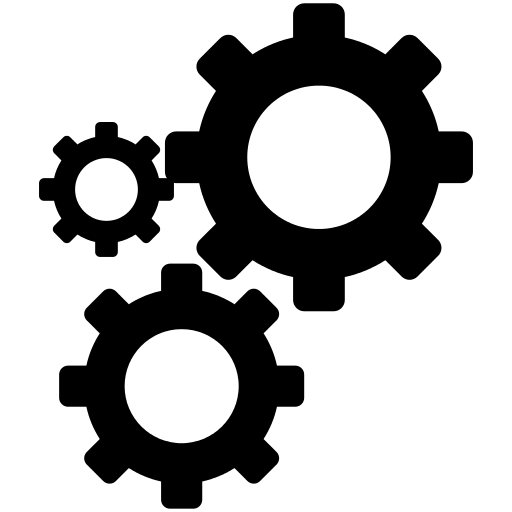 A
B
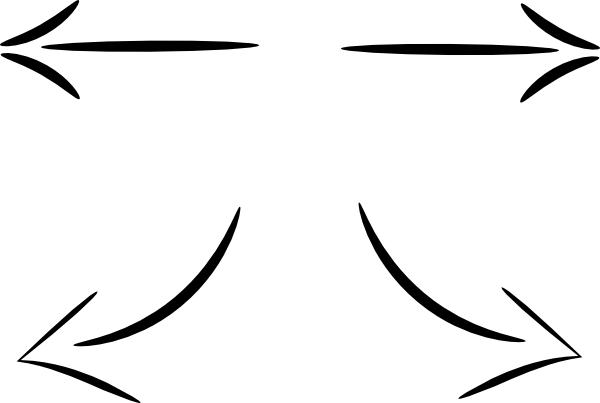 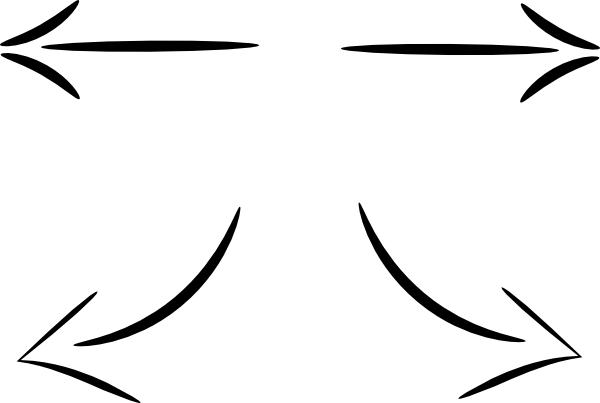 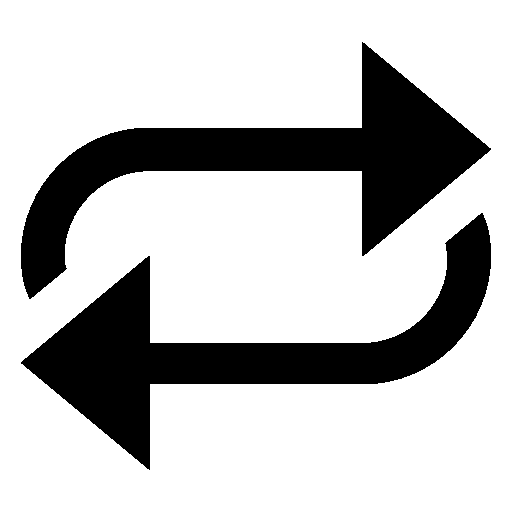 n
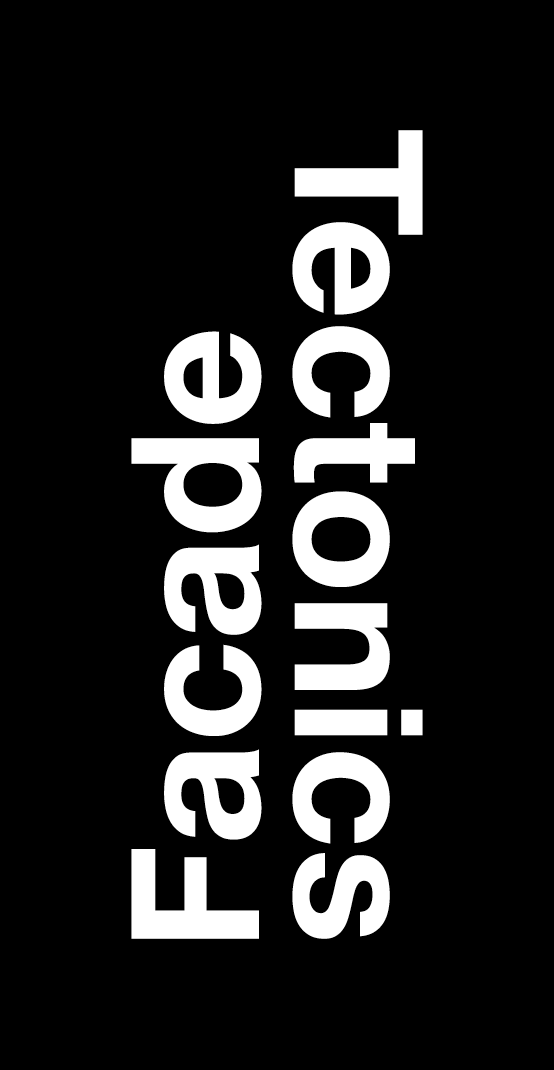 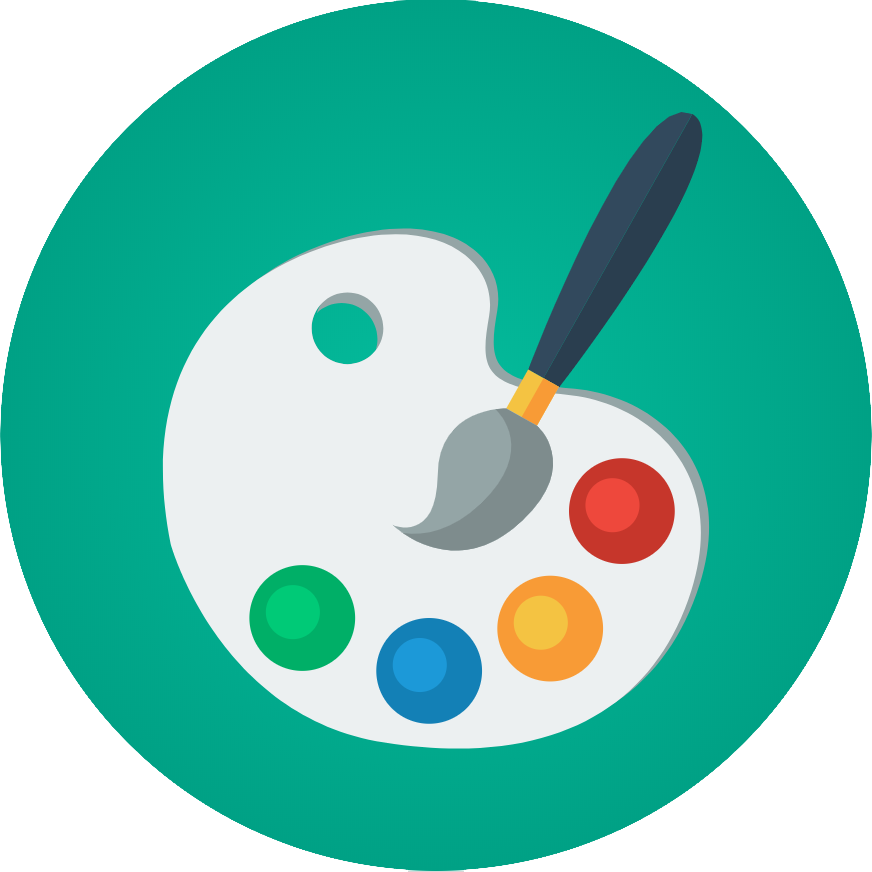 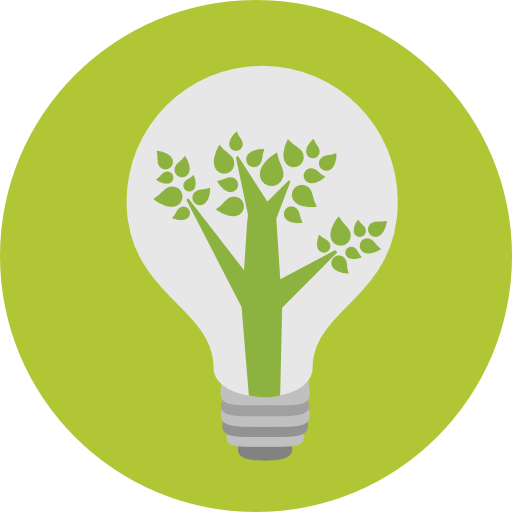 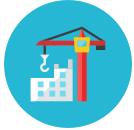 Design Optimization
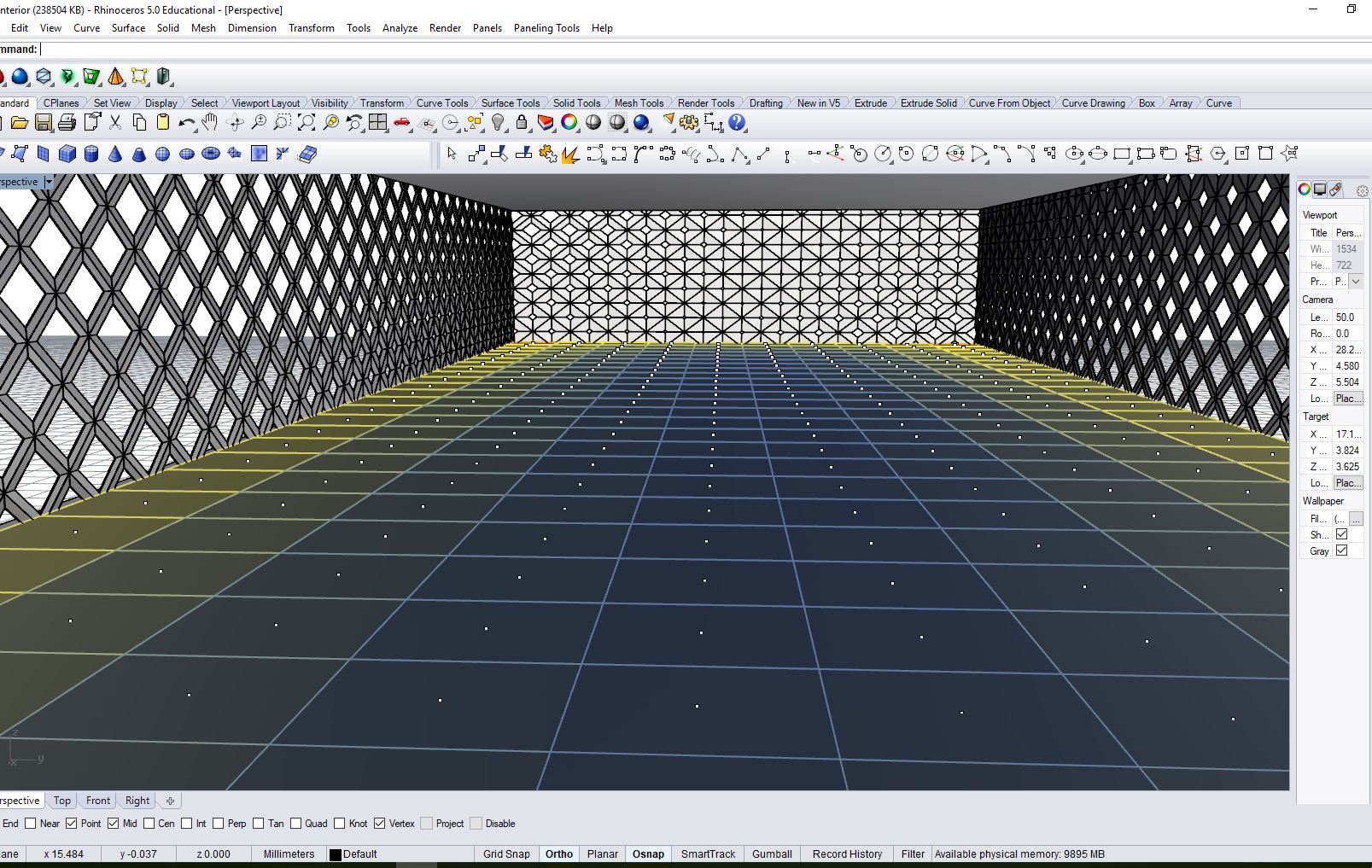 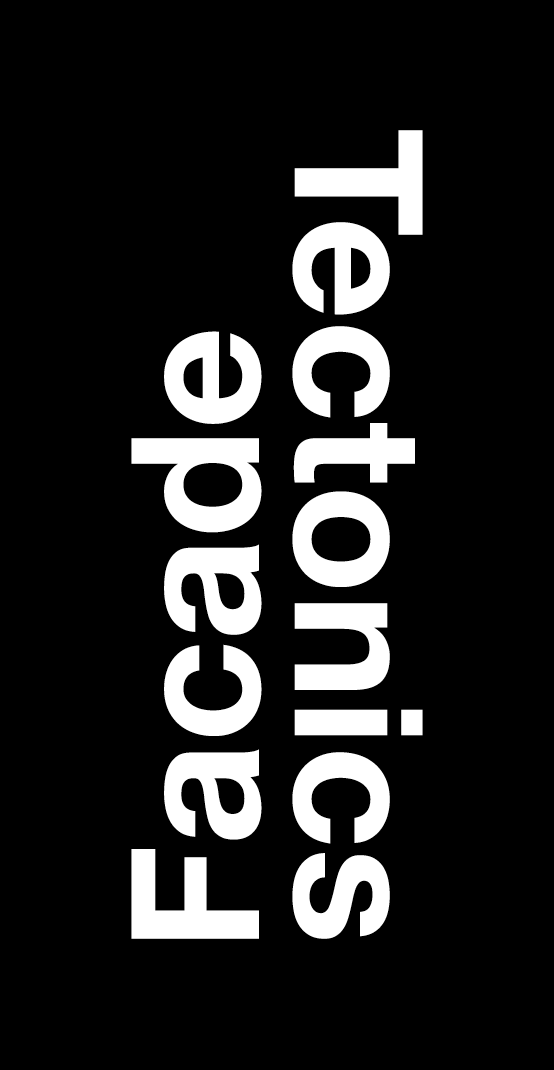 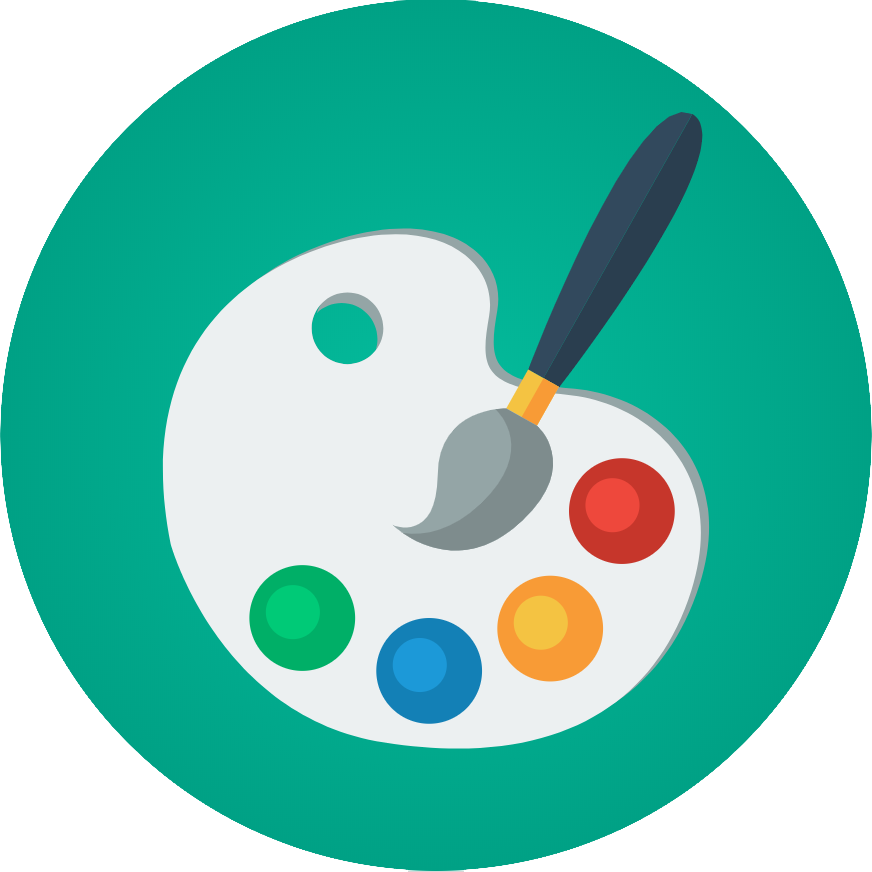 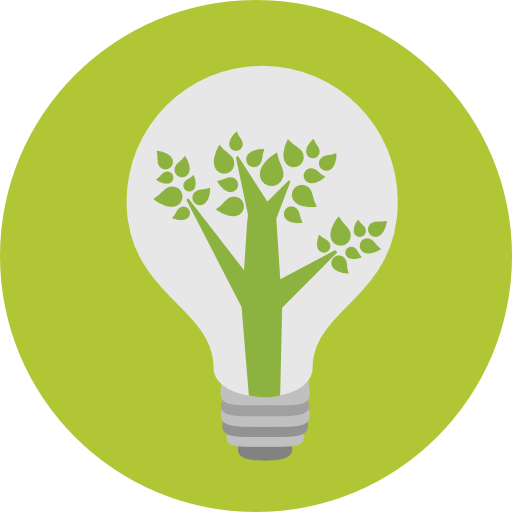 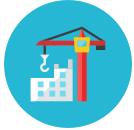 Design Rationalization
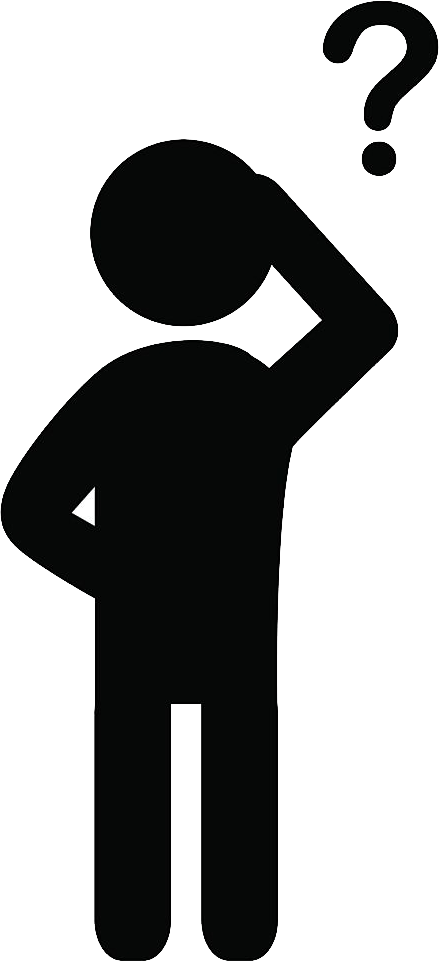 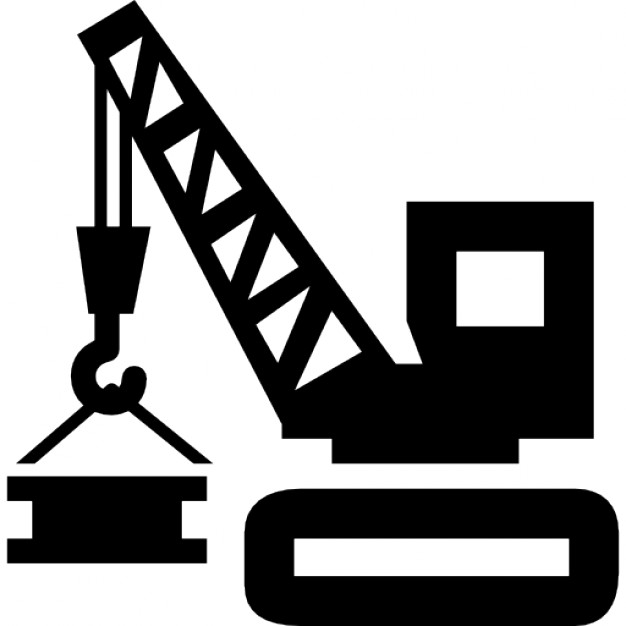 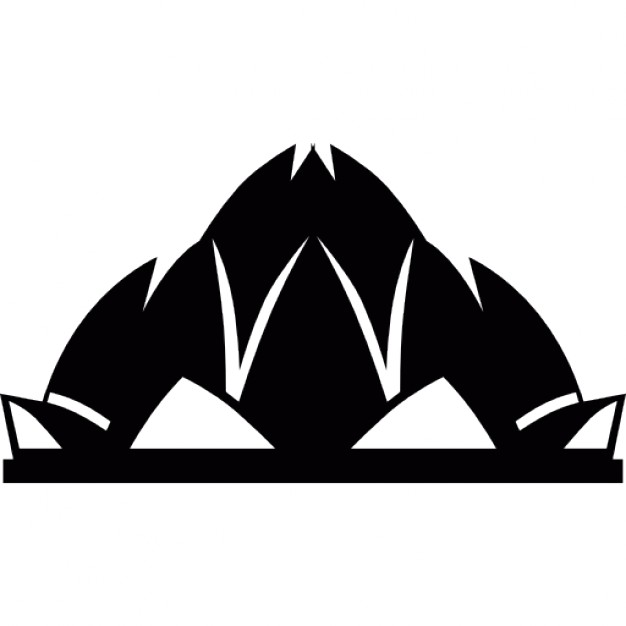 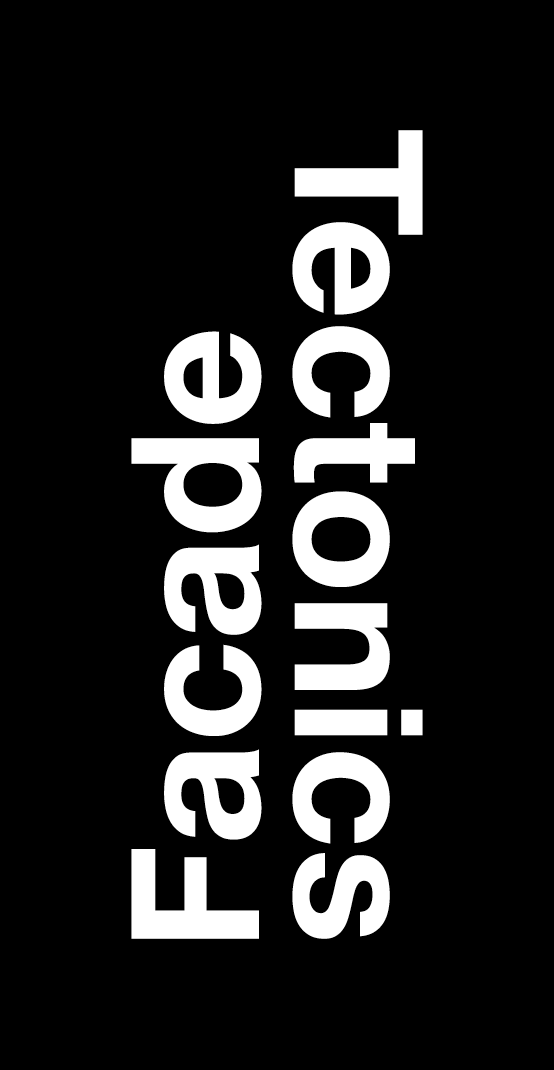 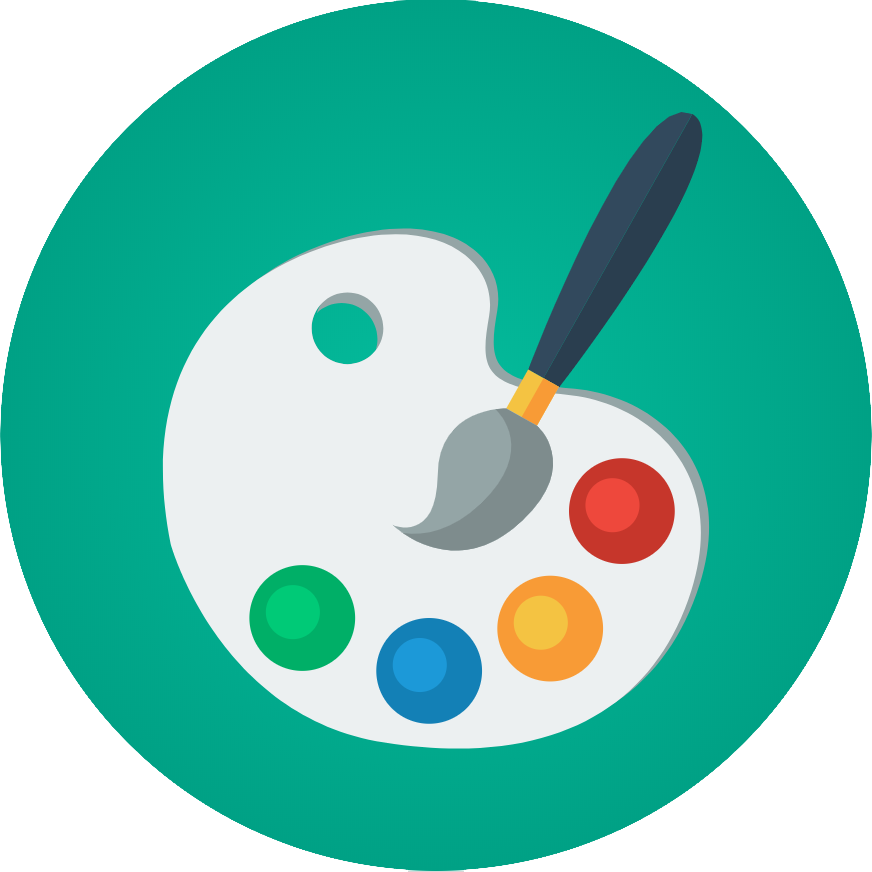 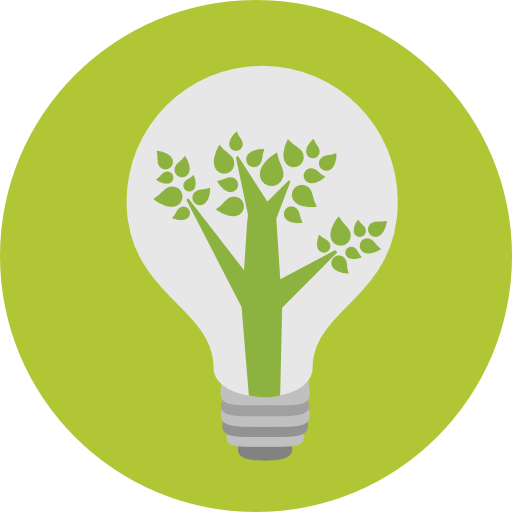 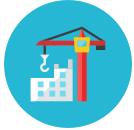 Design Rationalization
2424
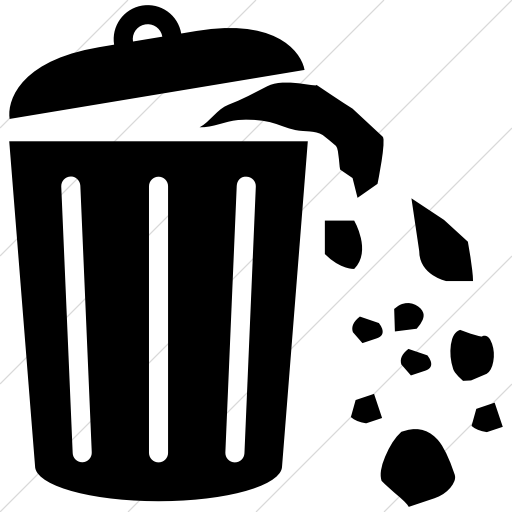 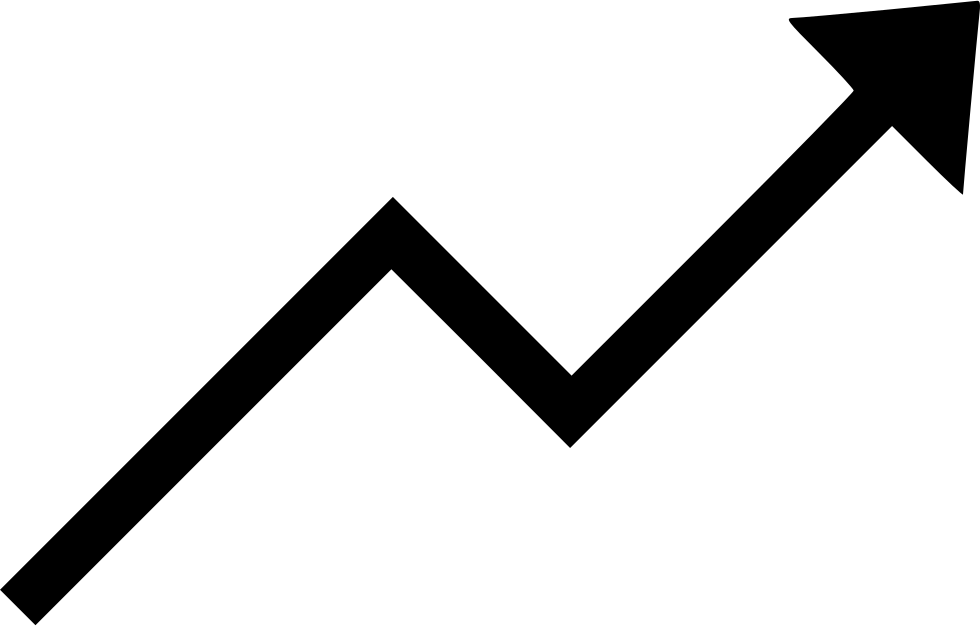 6144
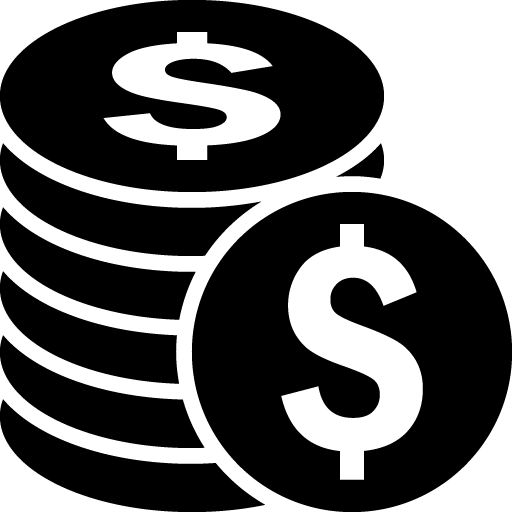 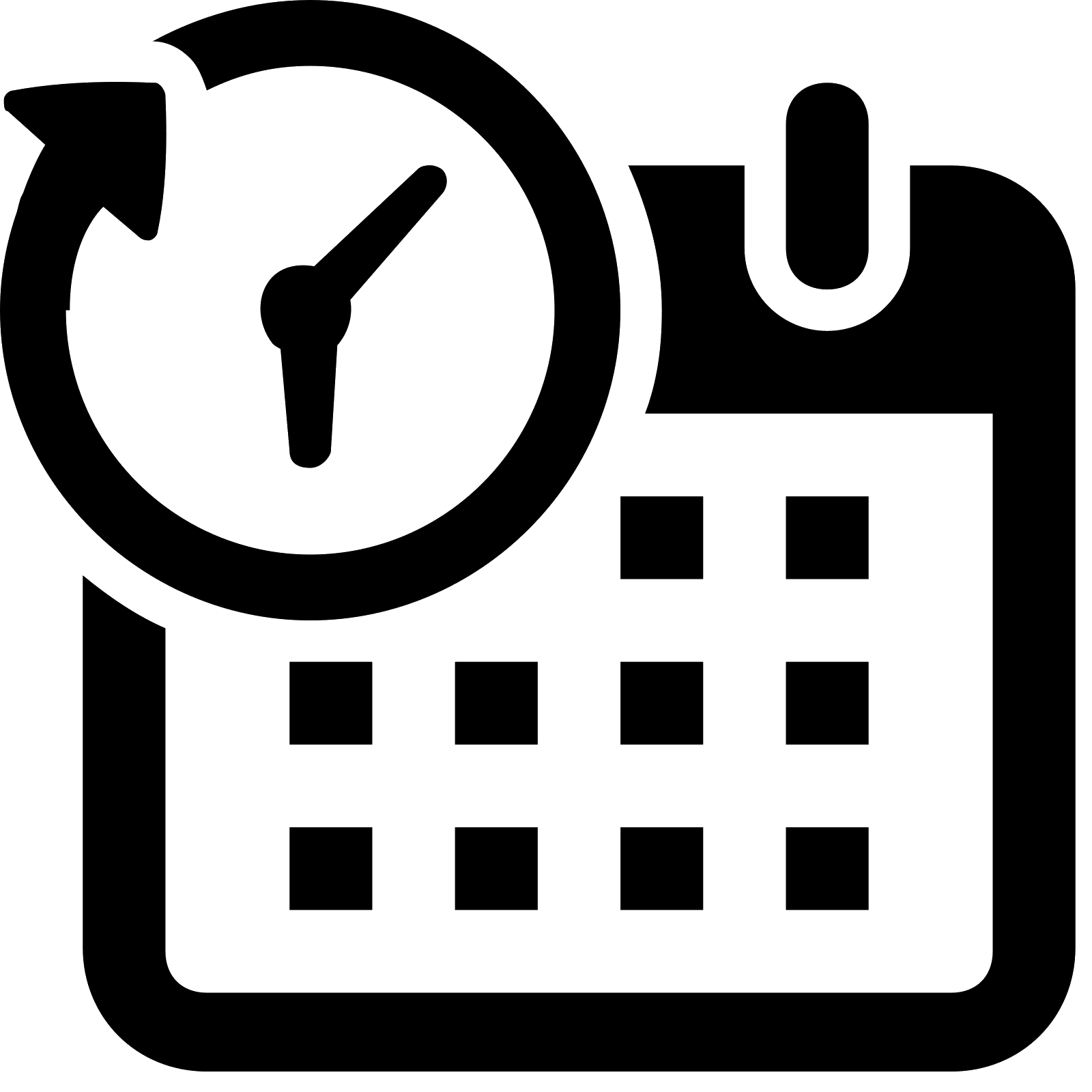 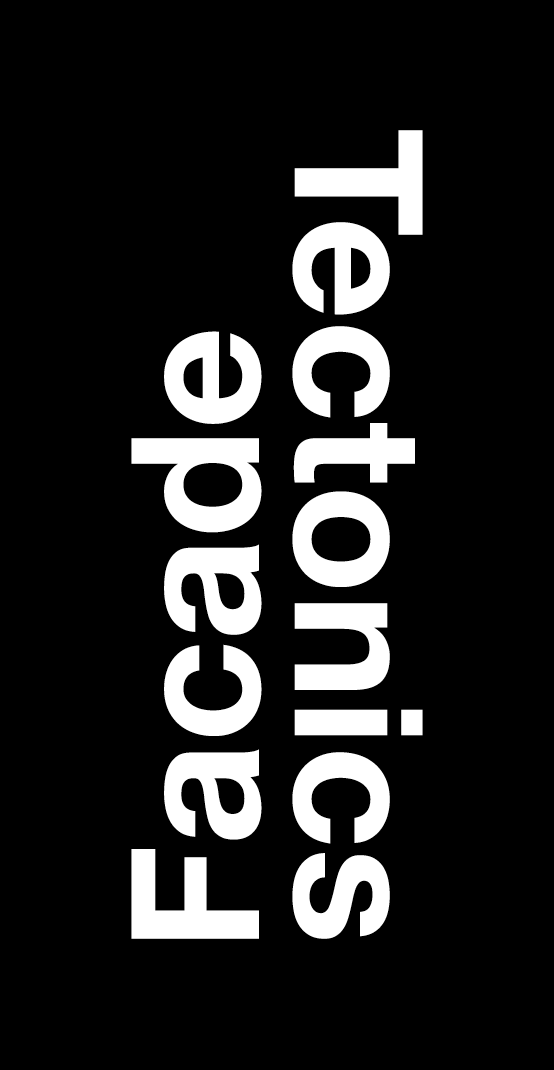 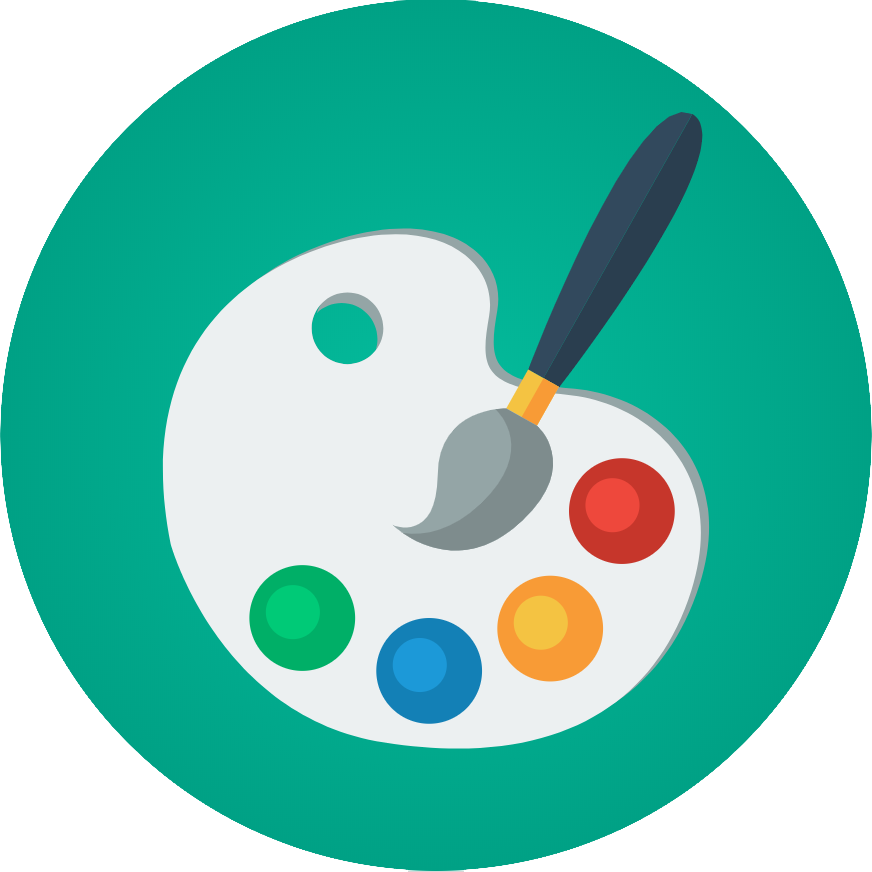 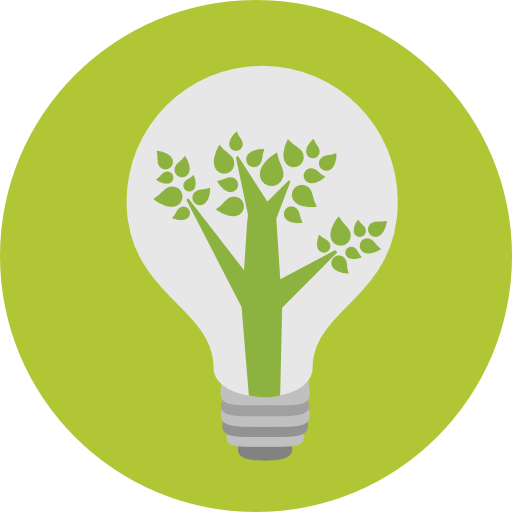 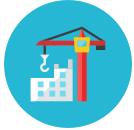 Design Rationalization
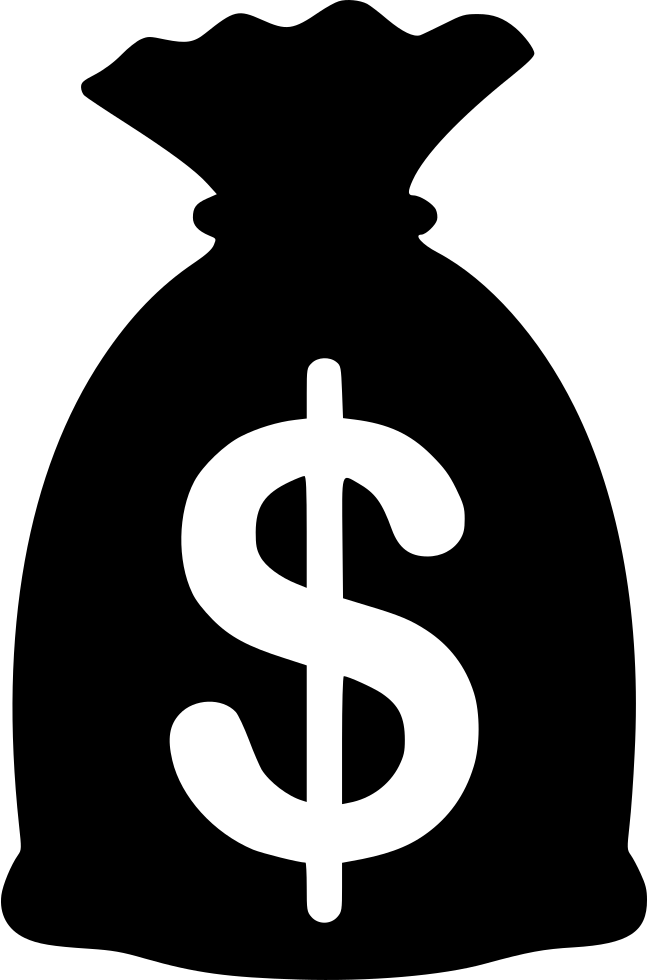 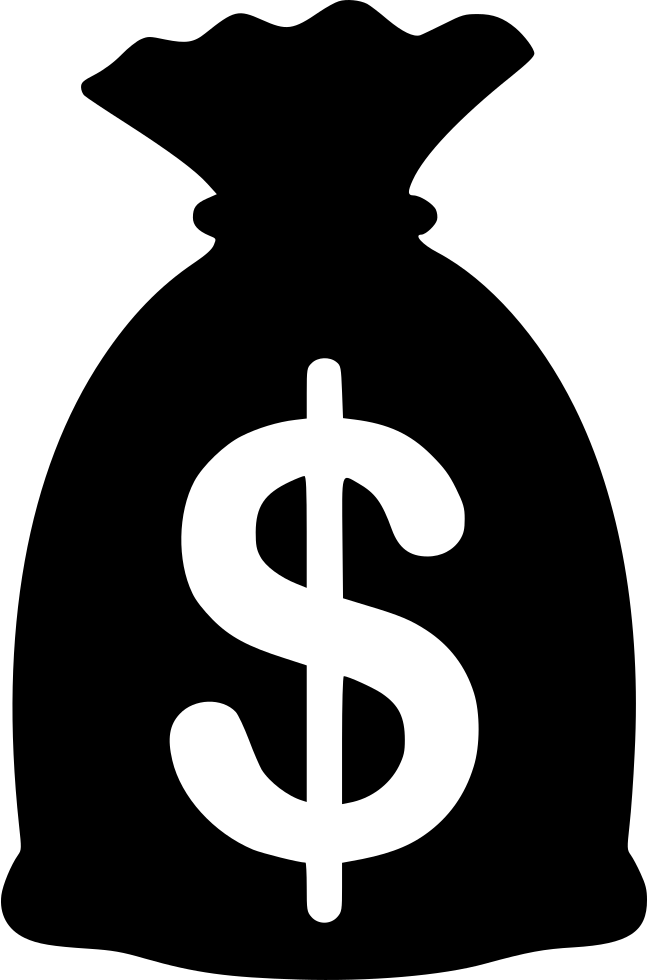 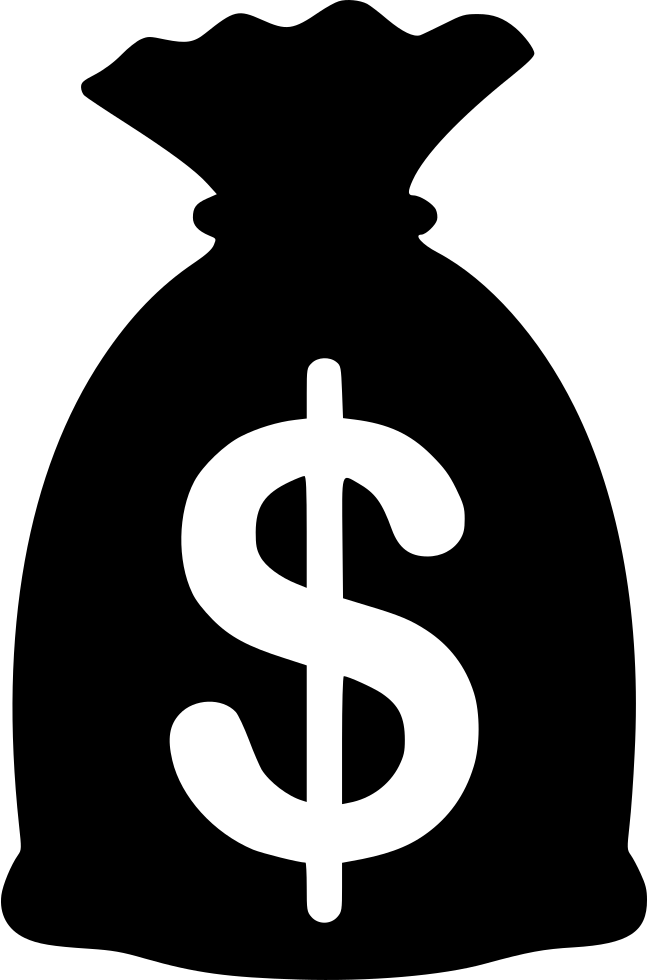 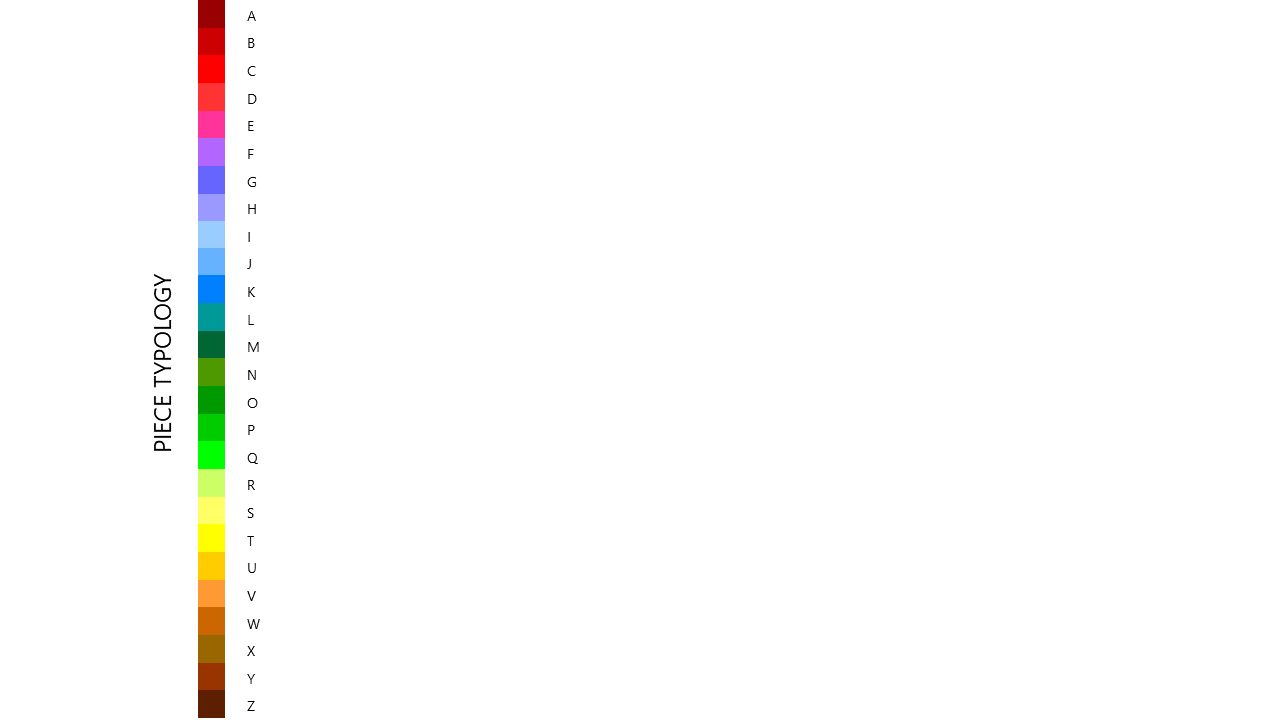 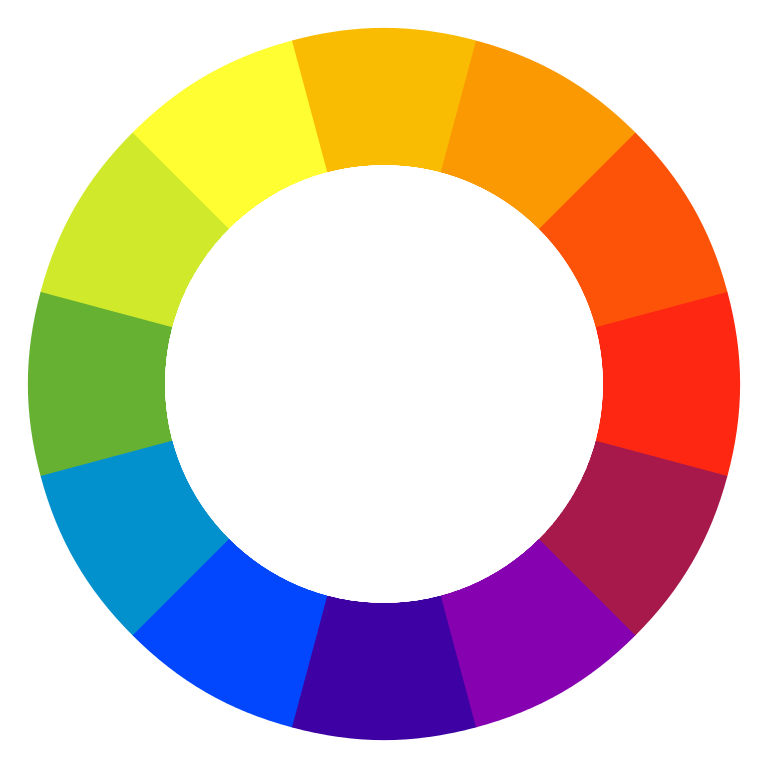 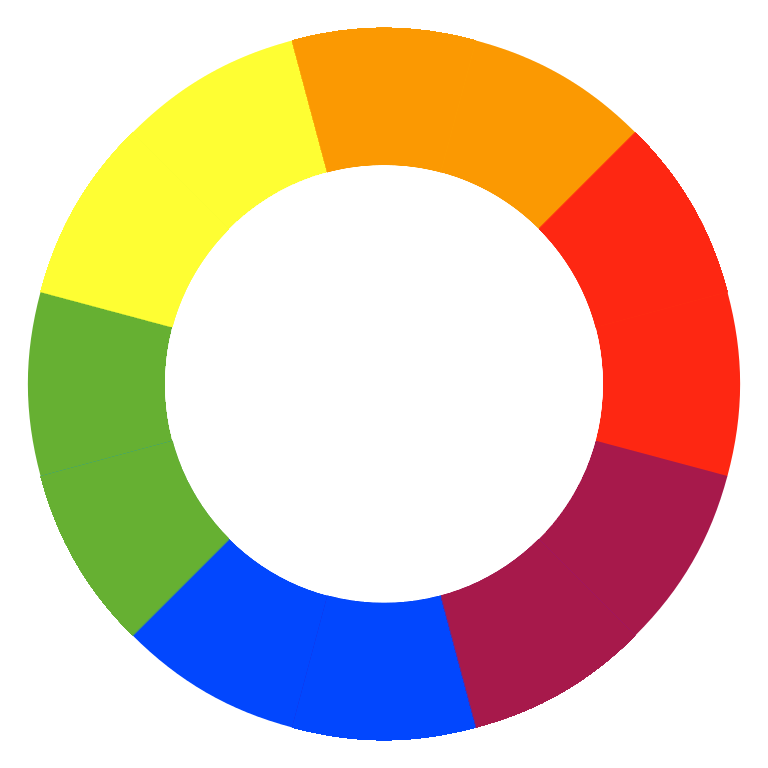 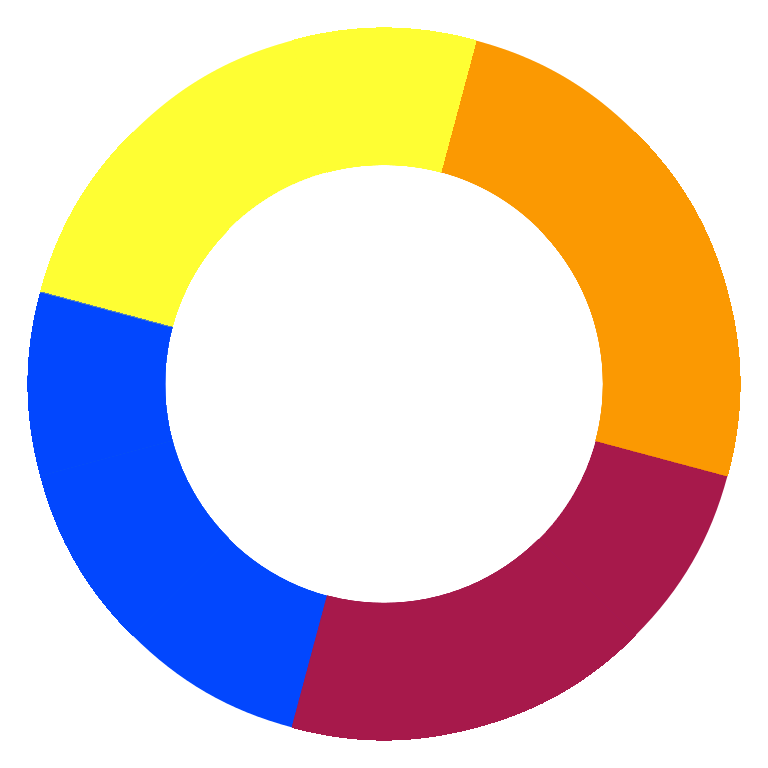 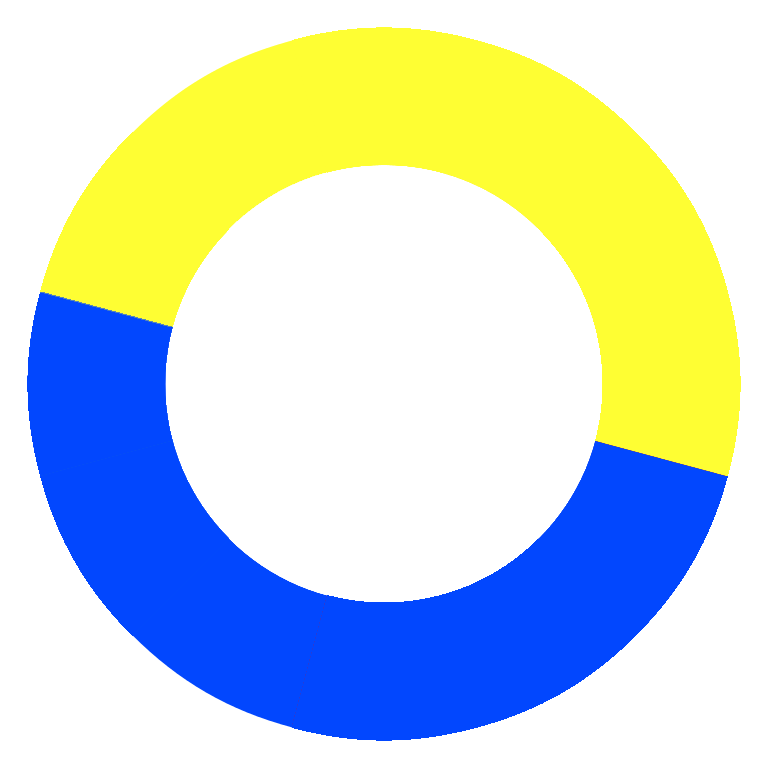 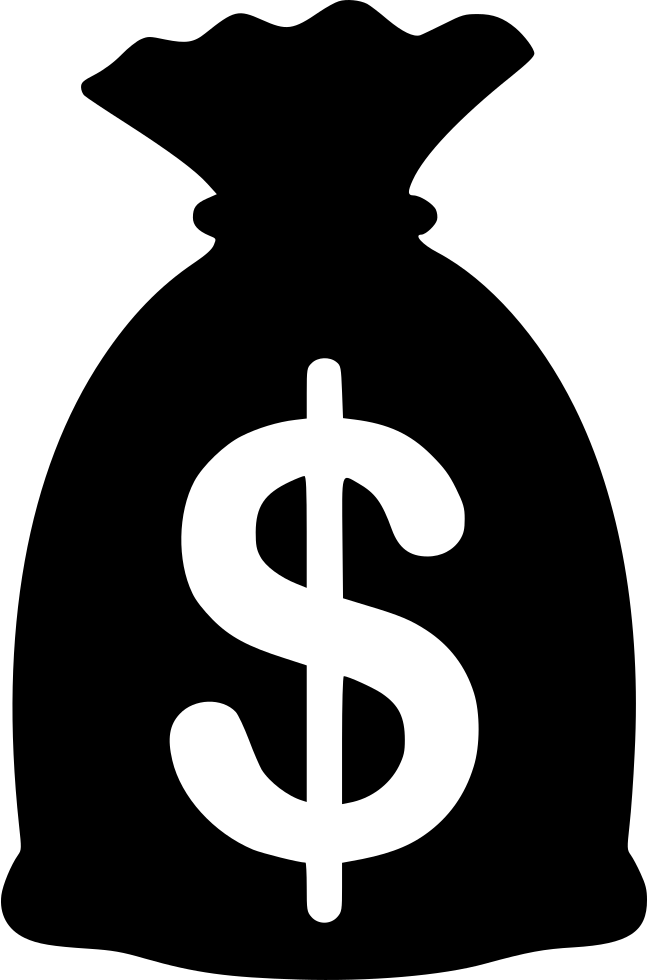 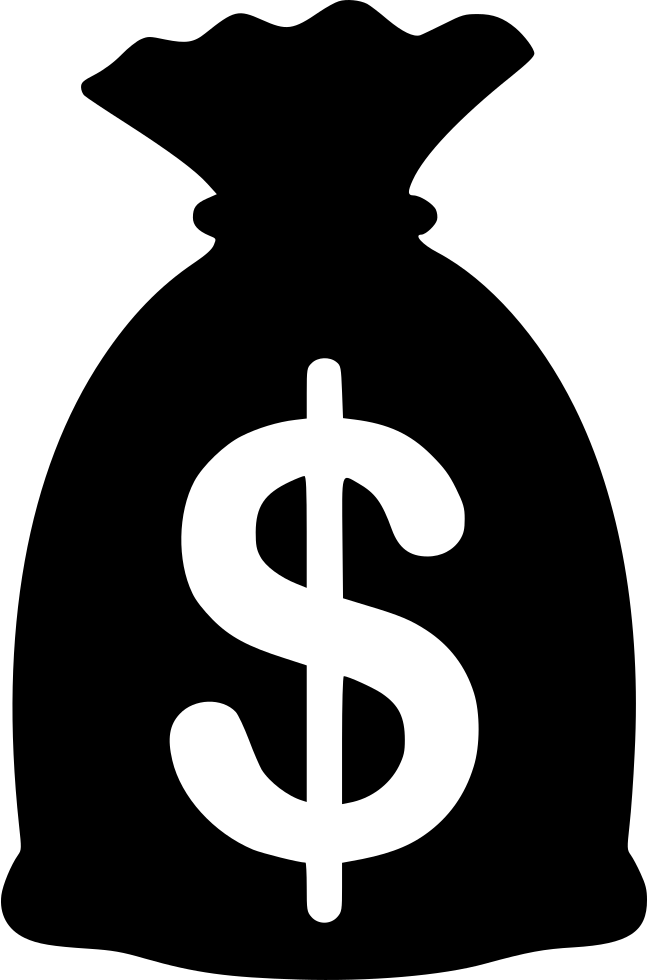 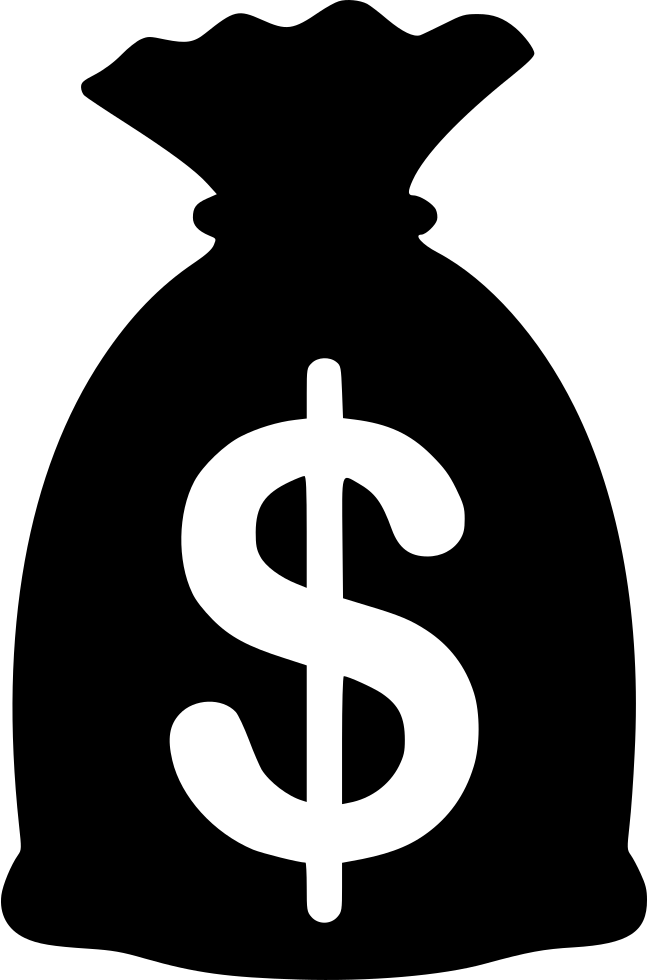 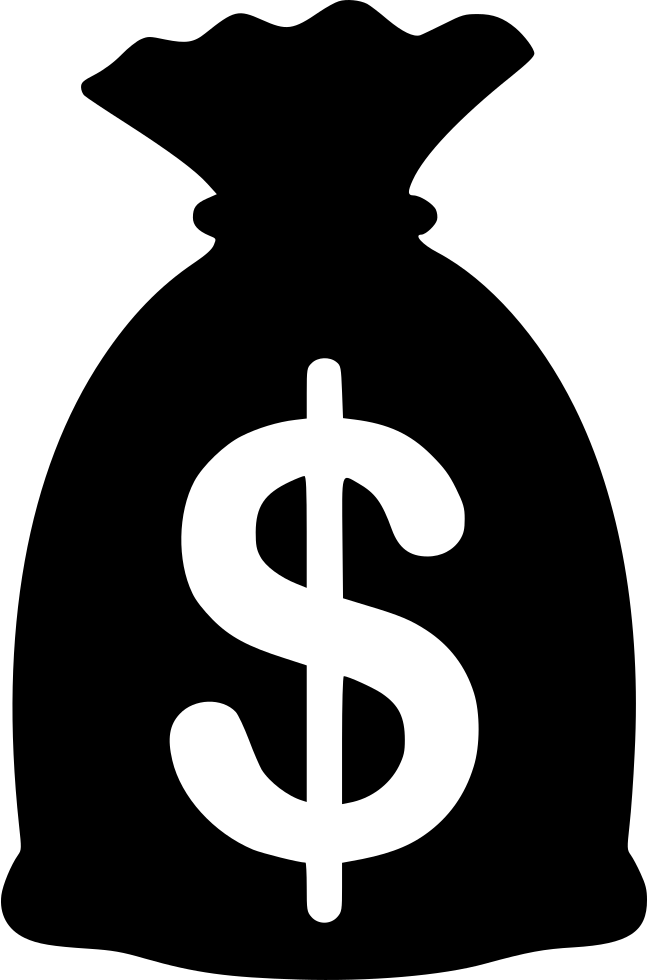 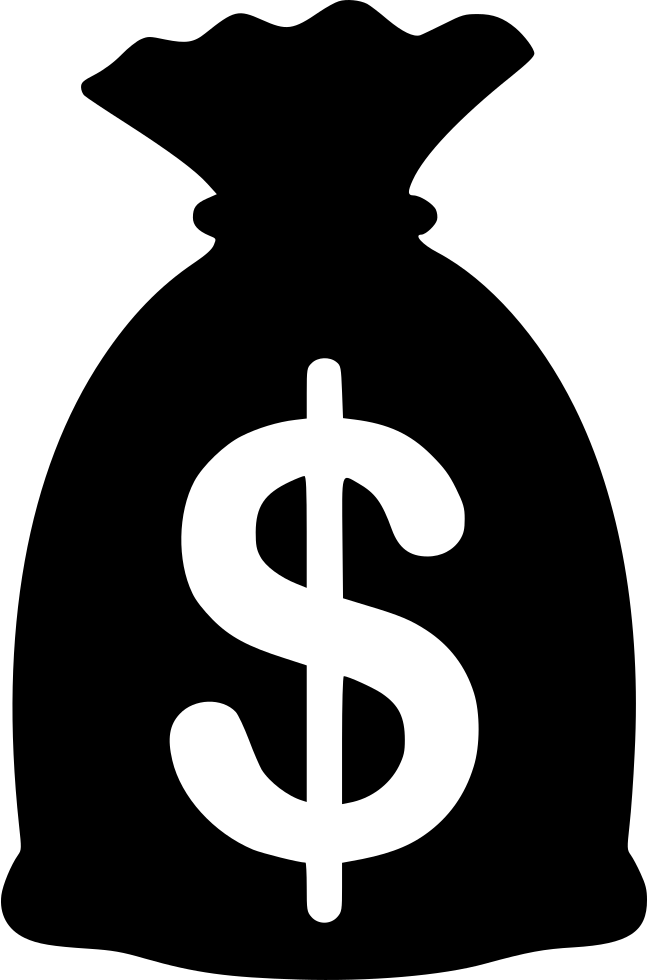 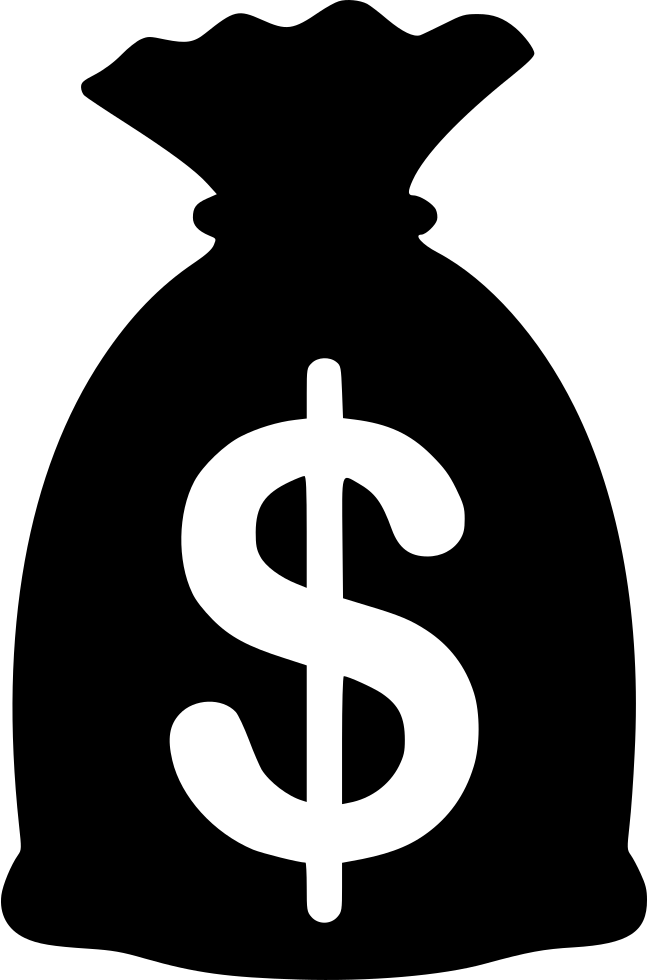 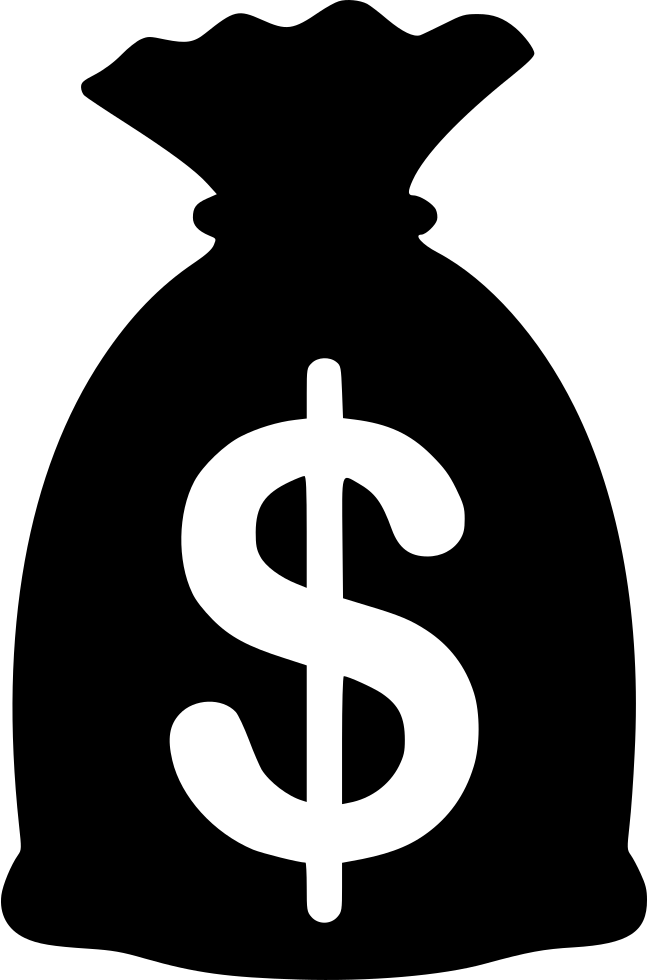 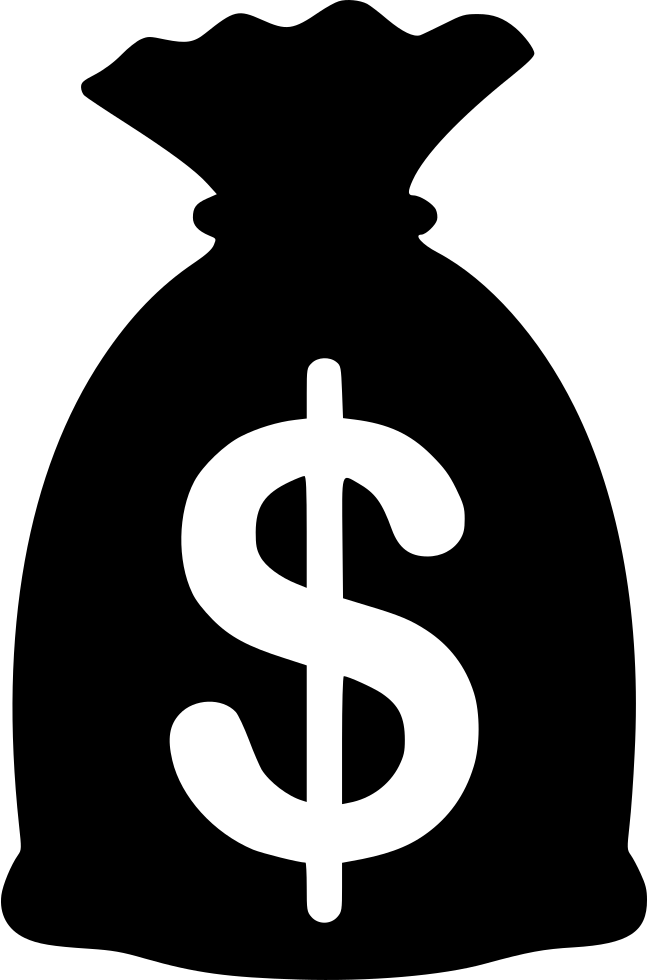 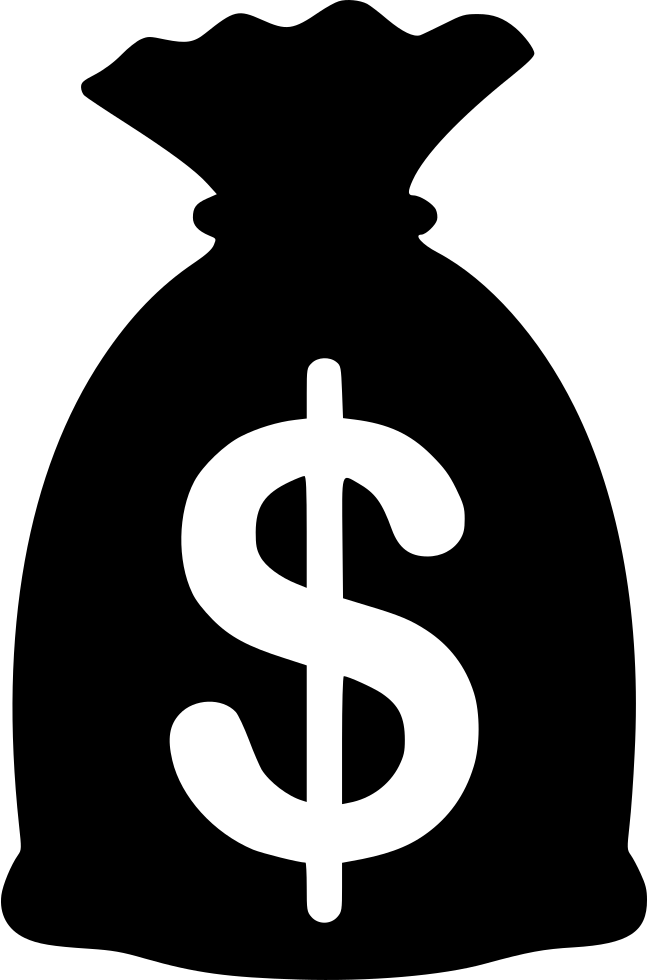 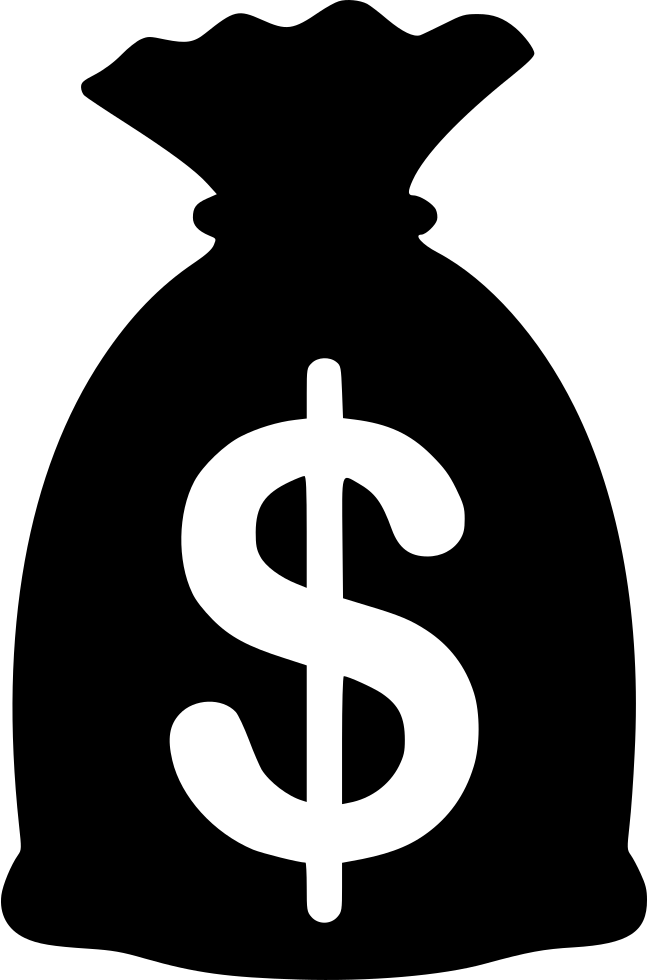 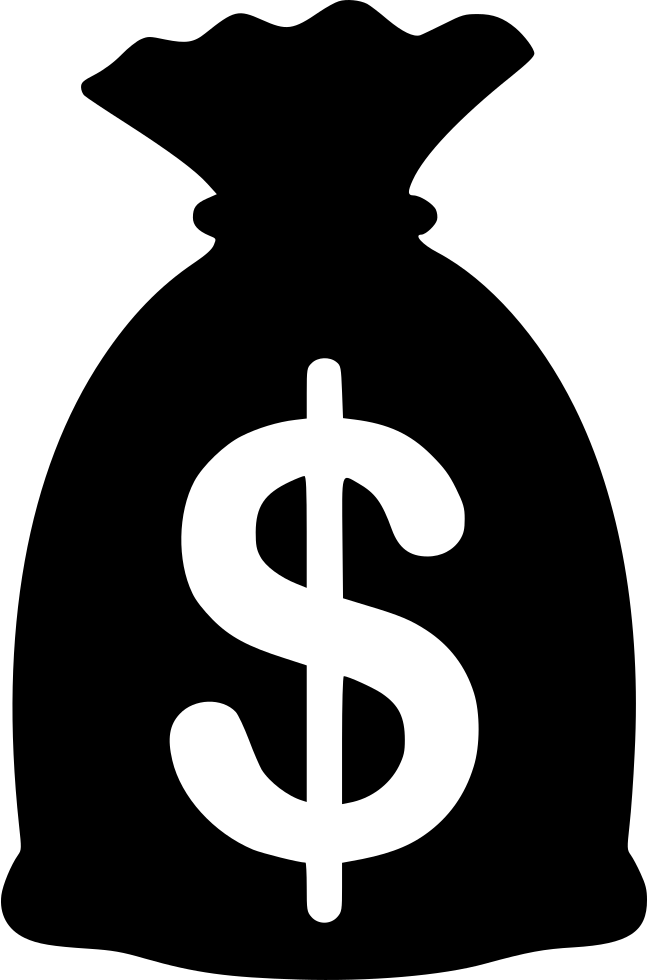 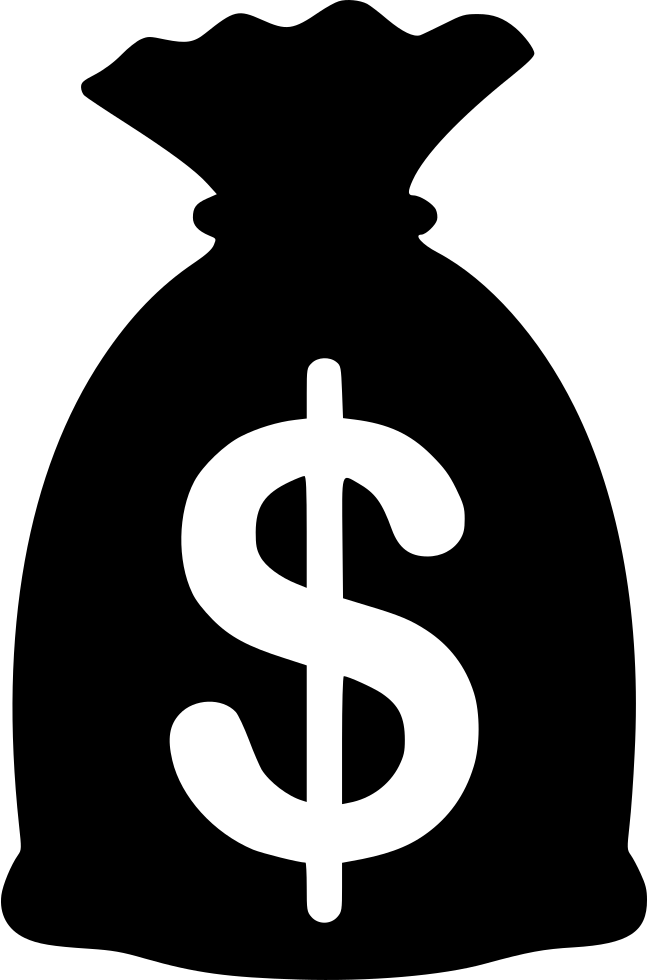 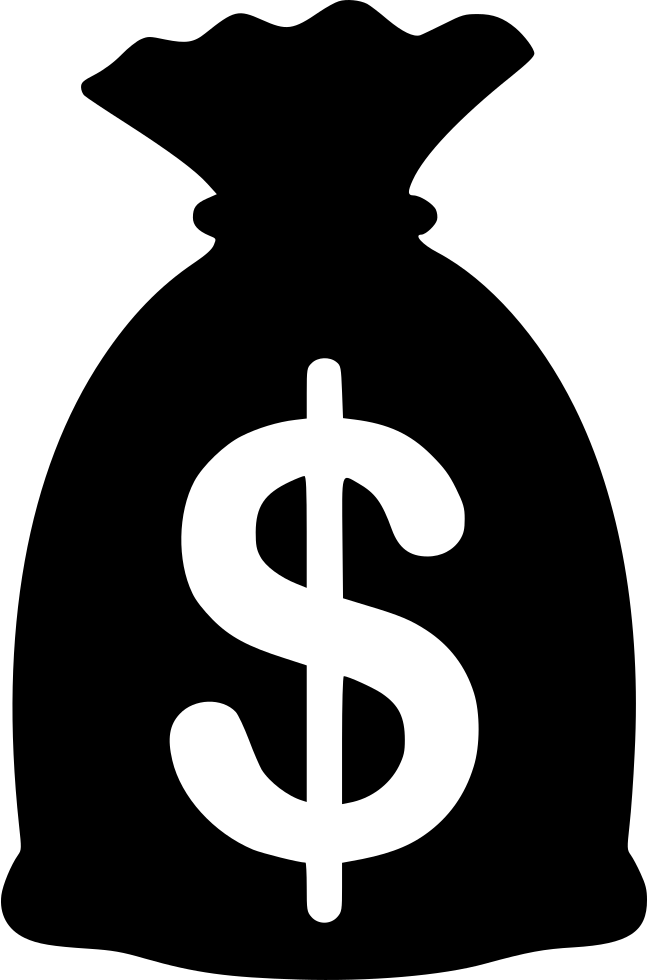 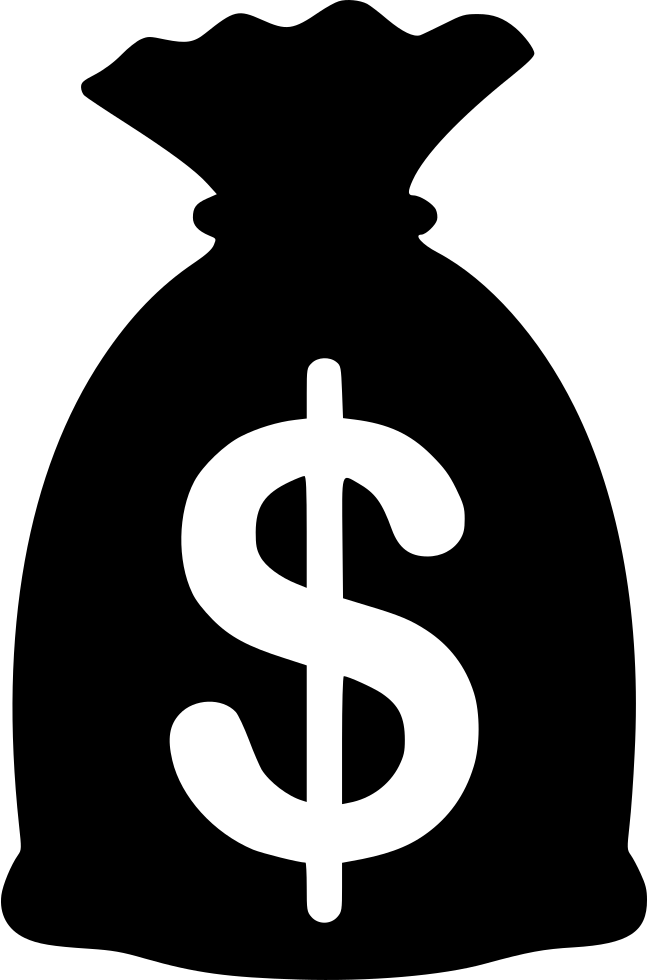 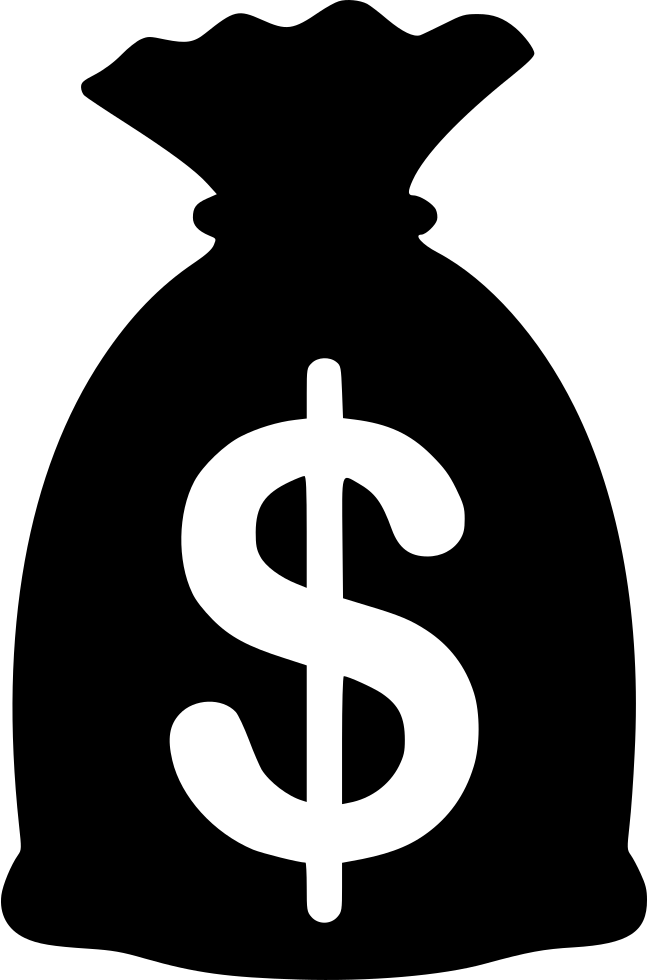 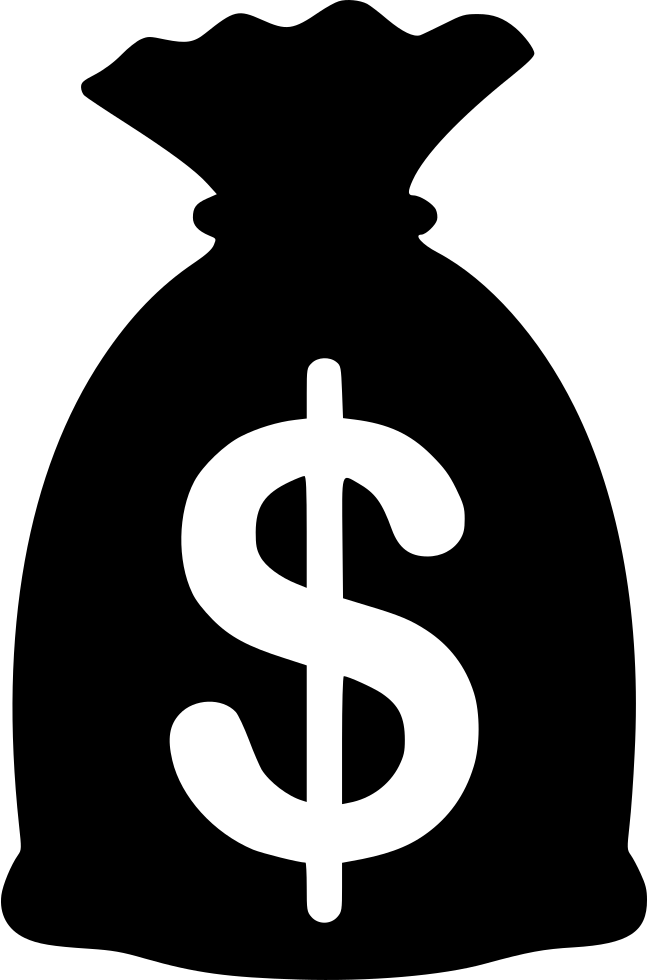 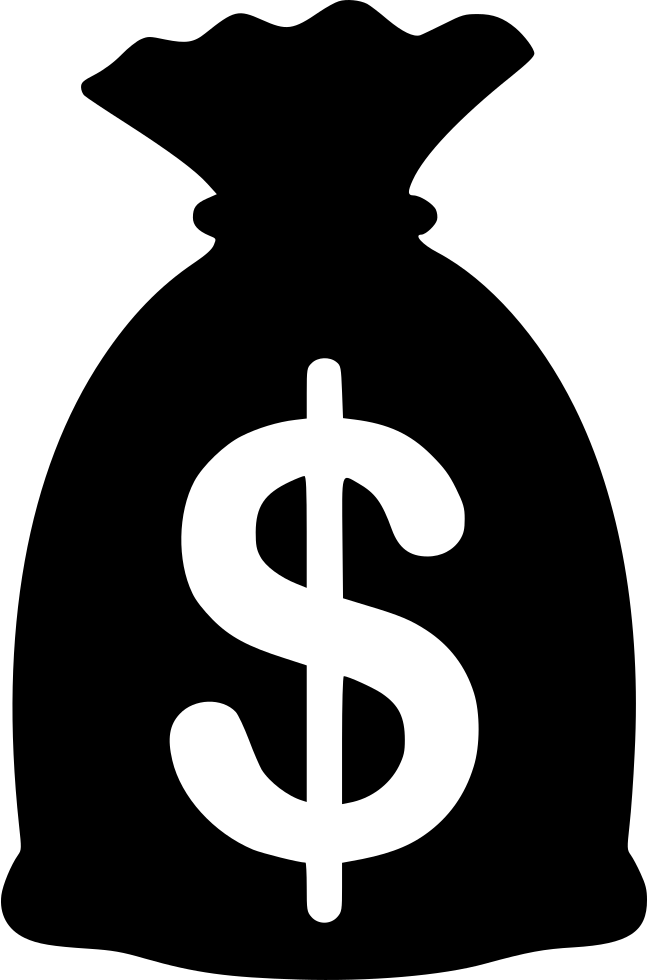 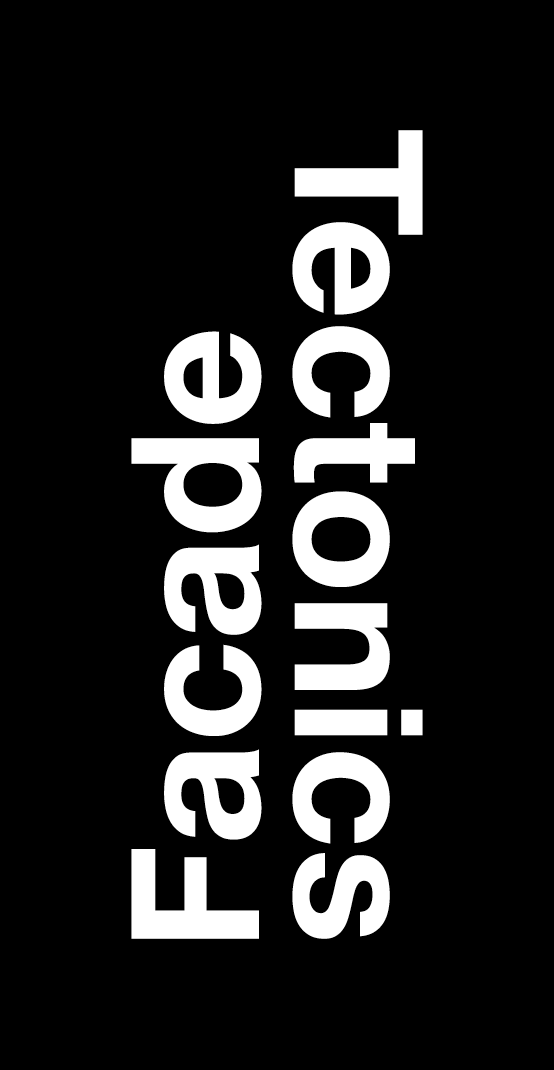 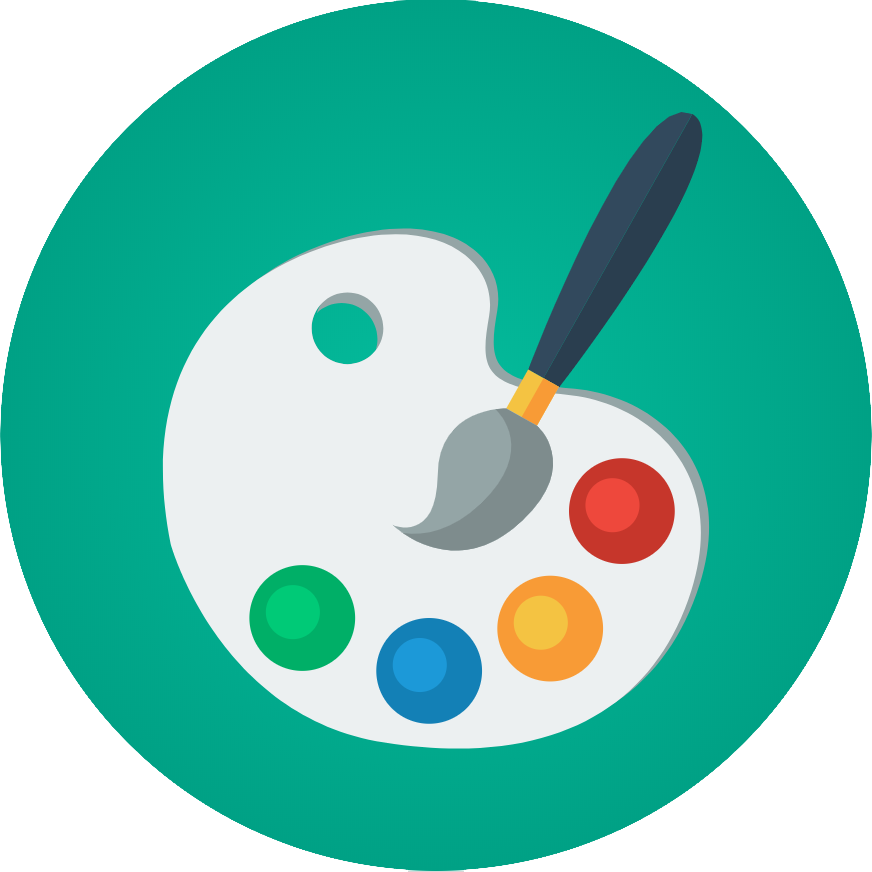 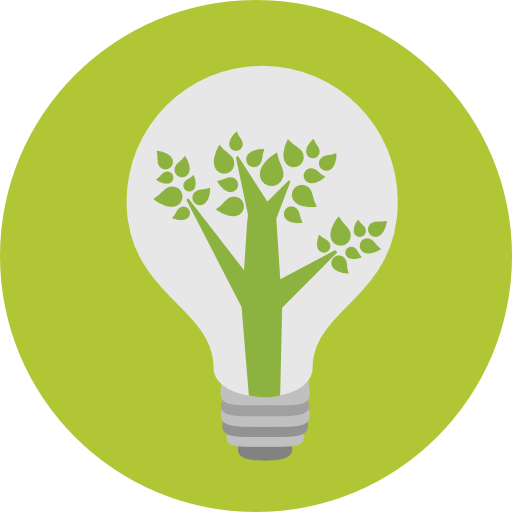 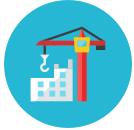 Design Rationalization
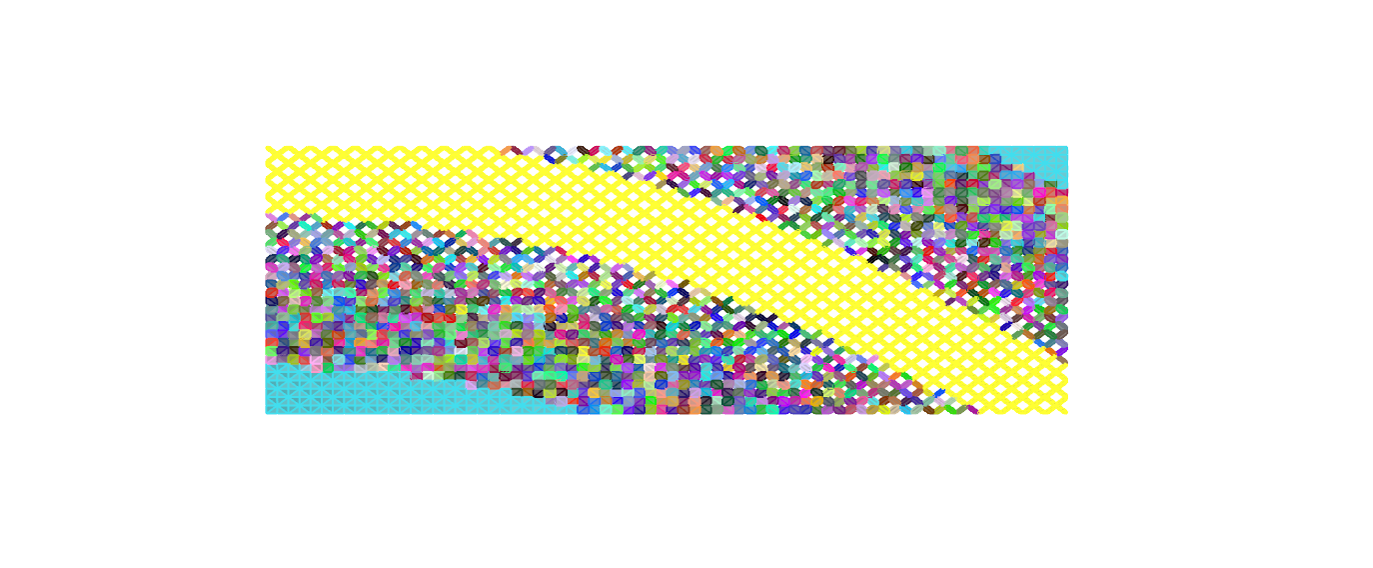 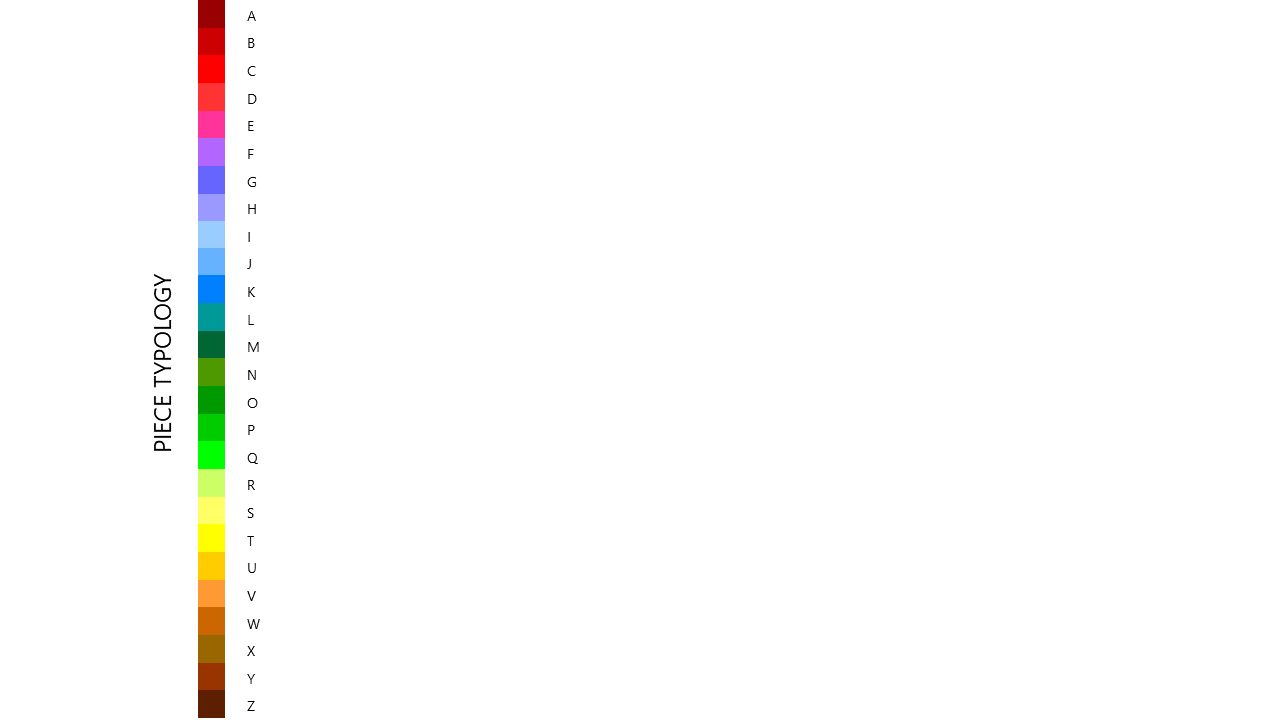 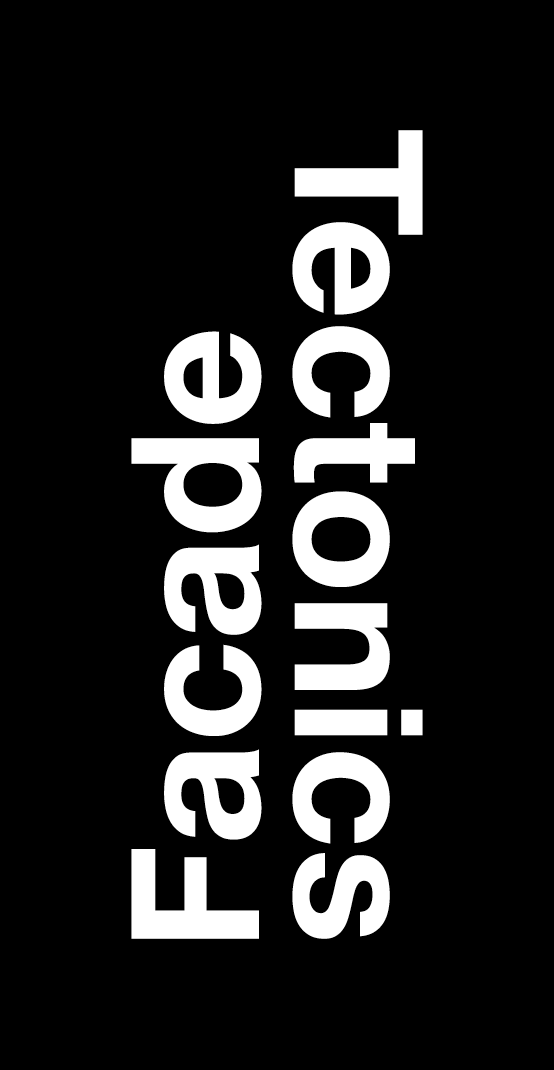 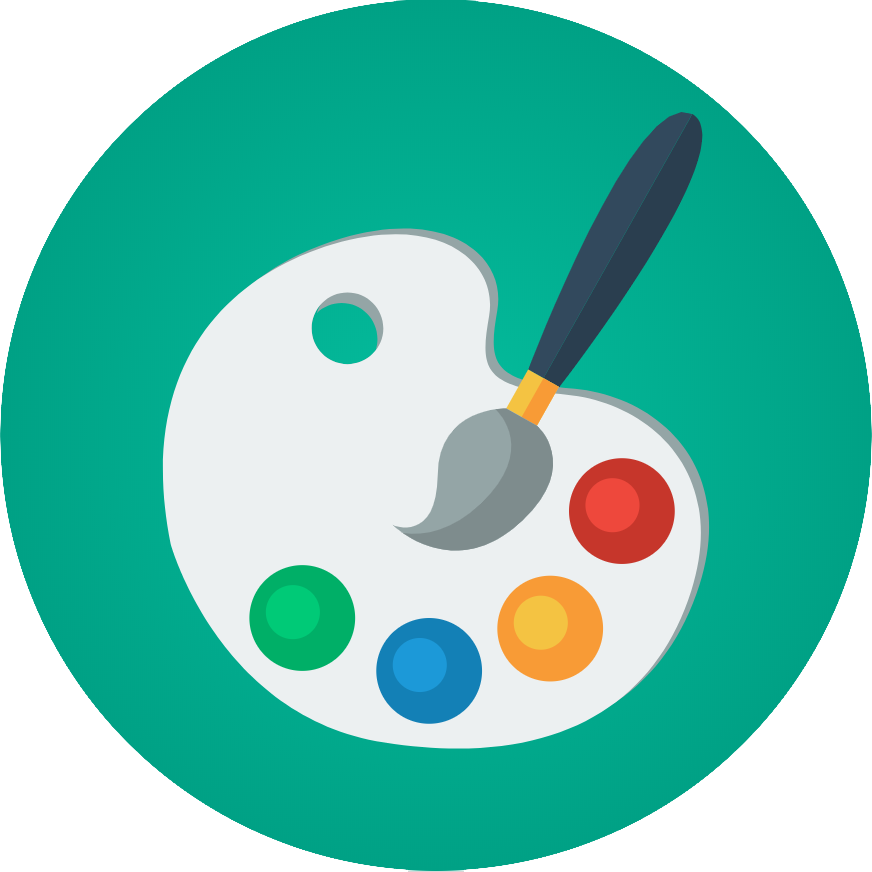 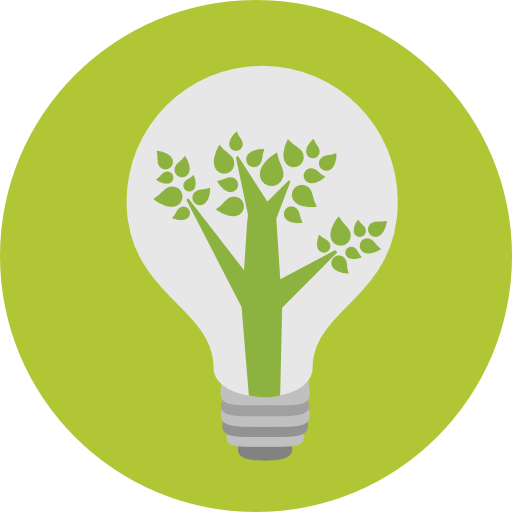 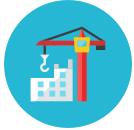 Design Rationalization
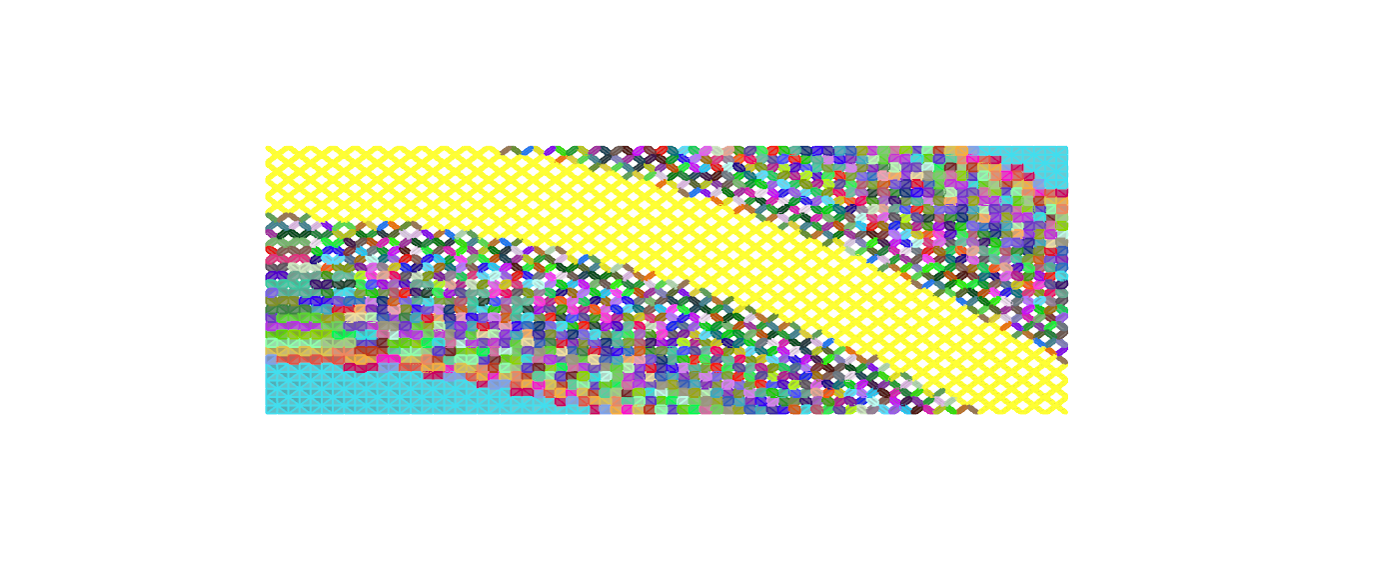 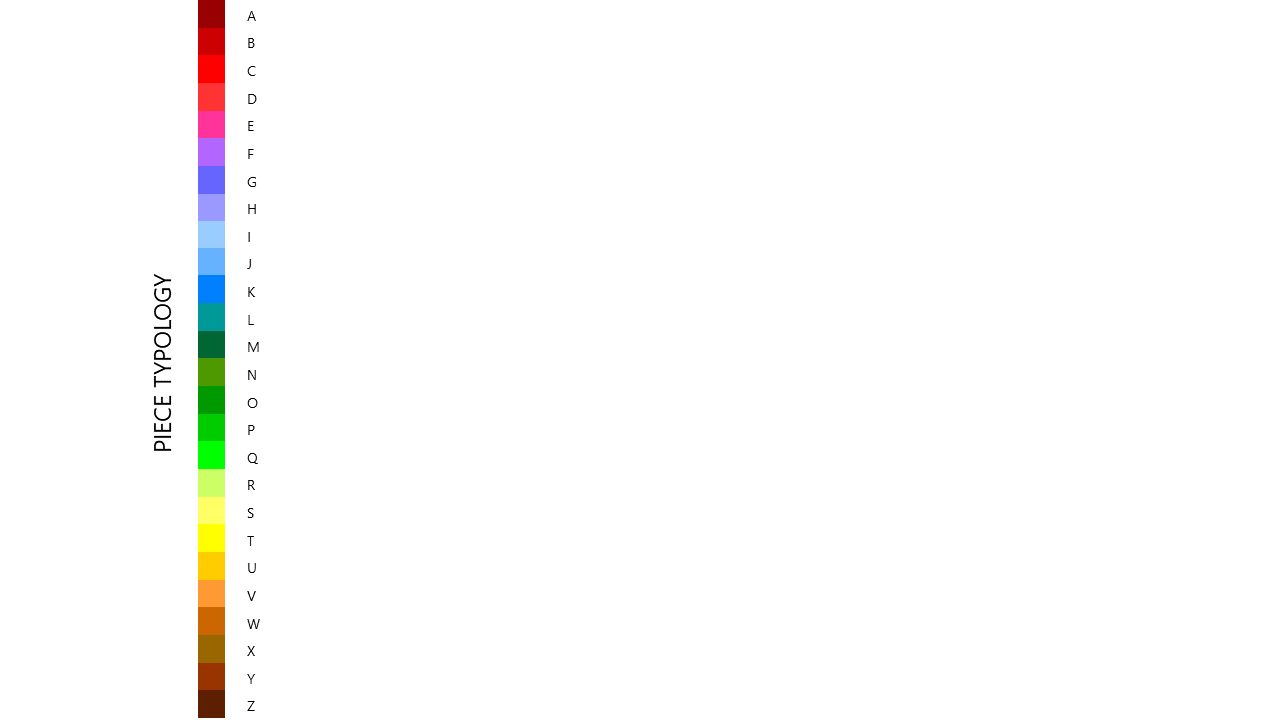 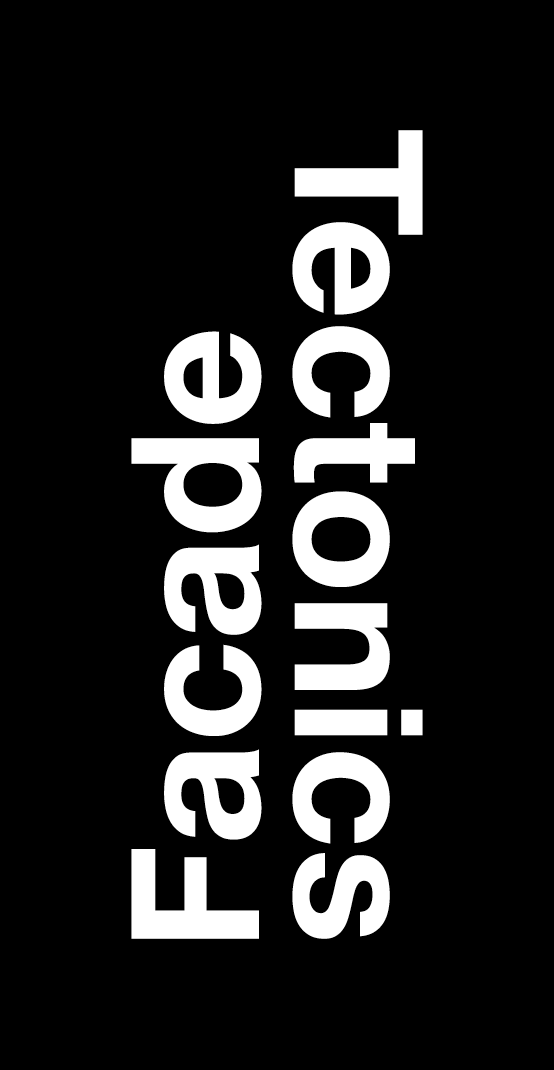 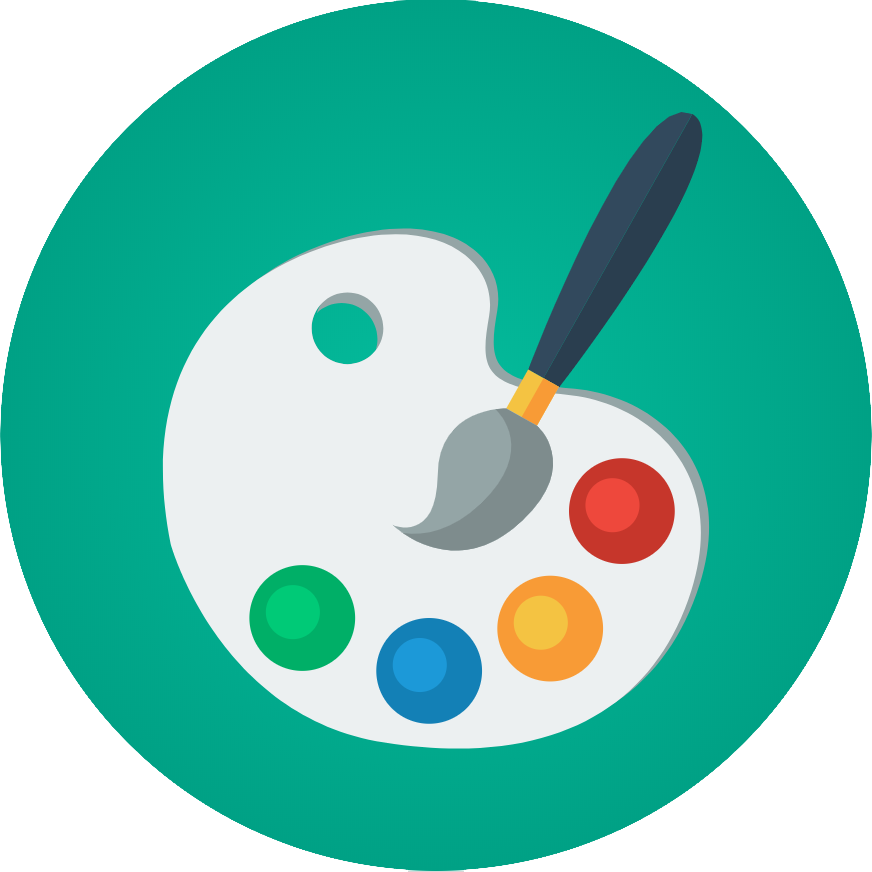 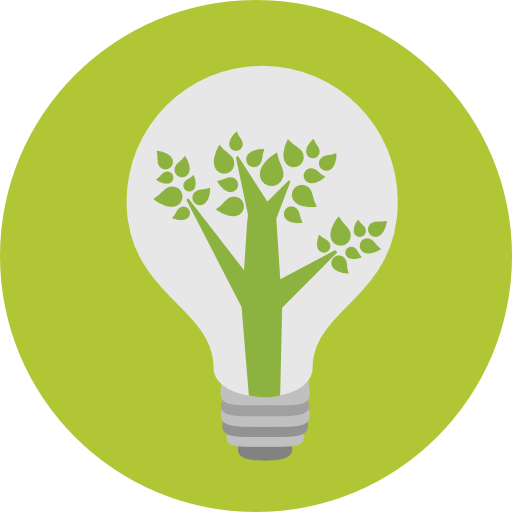 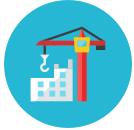 Design Rationalization
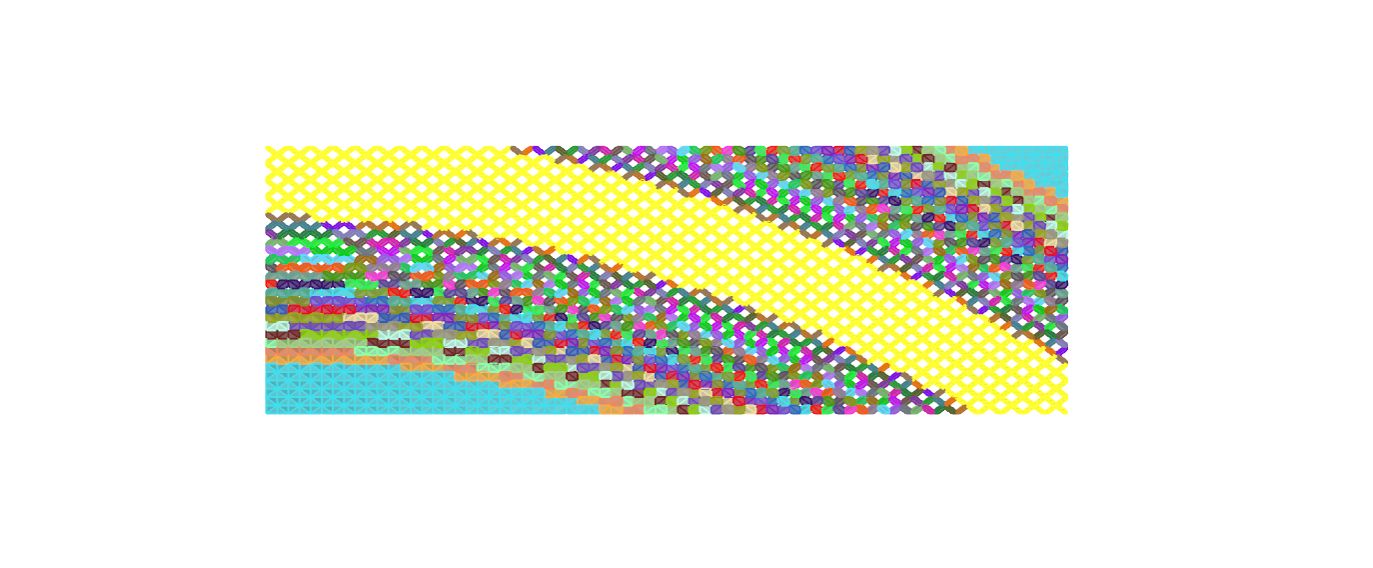 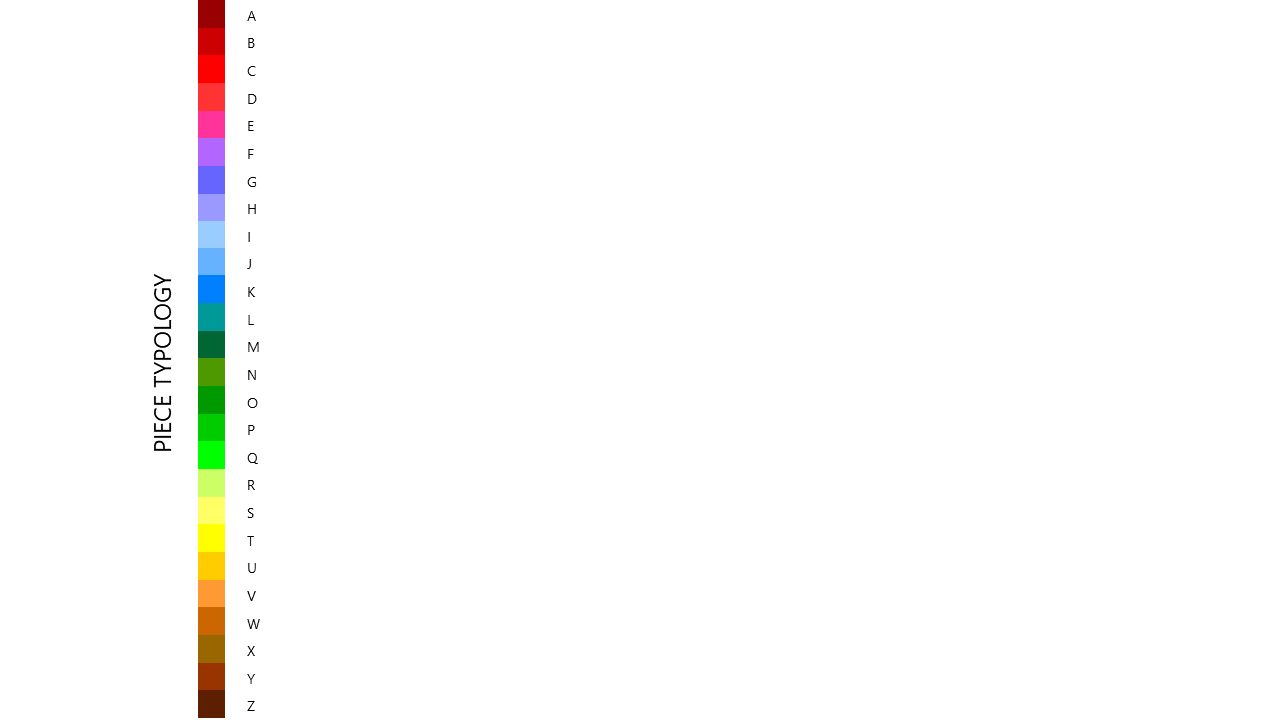 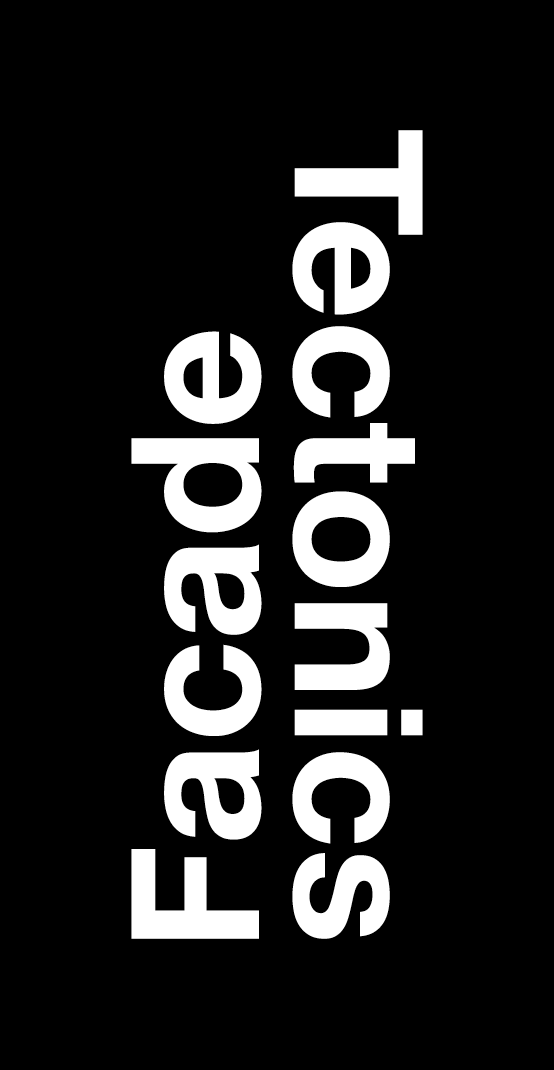 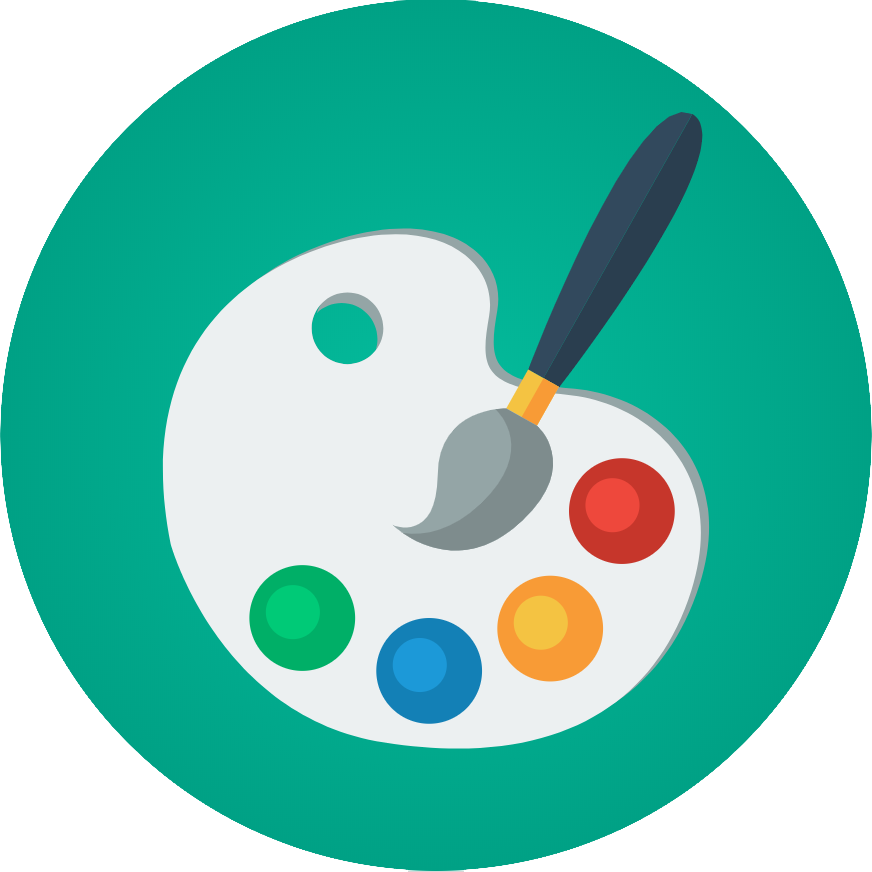 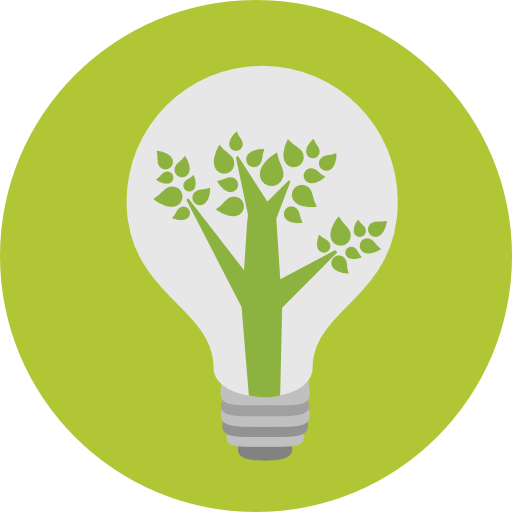 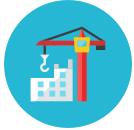 Design Rationalization
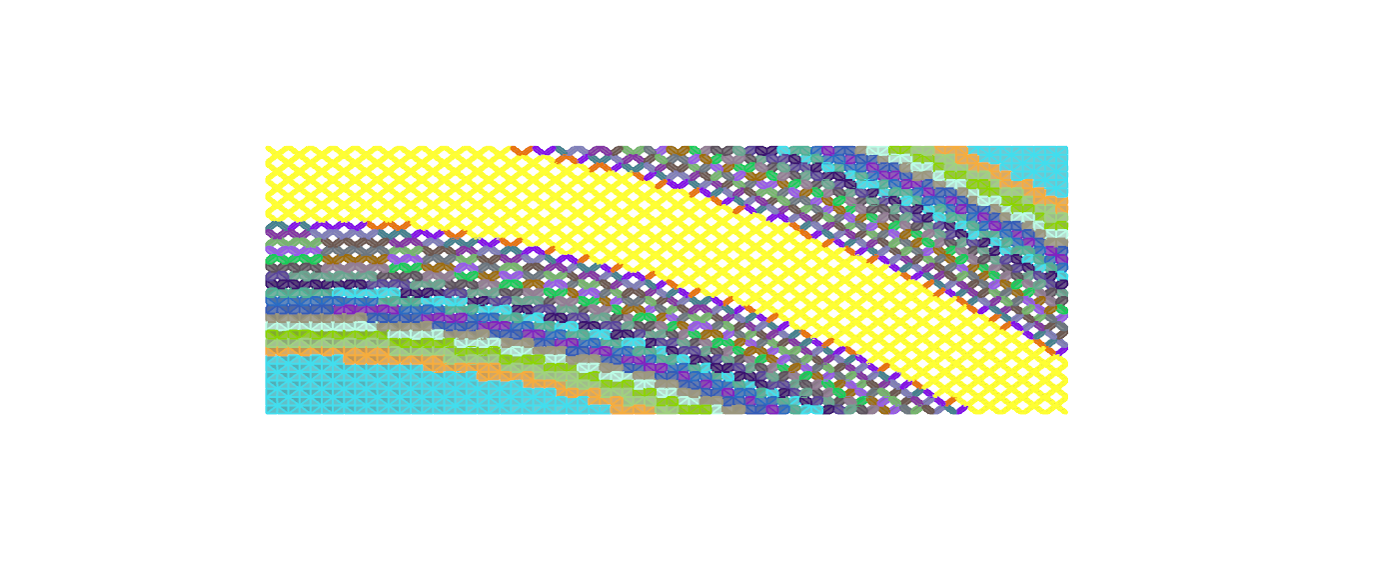 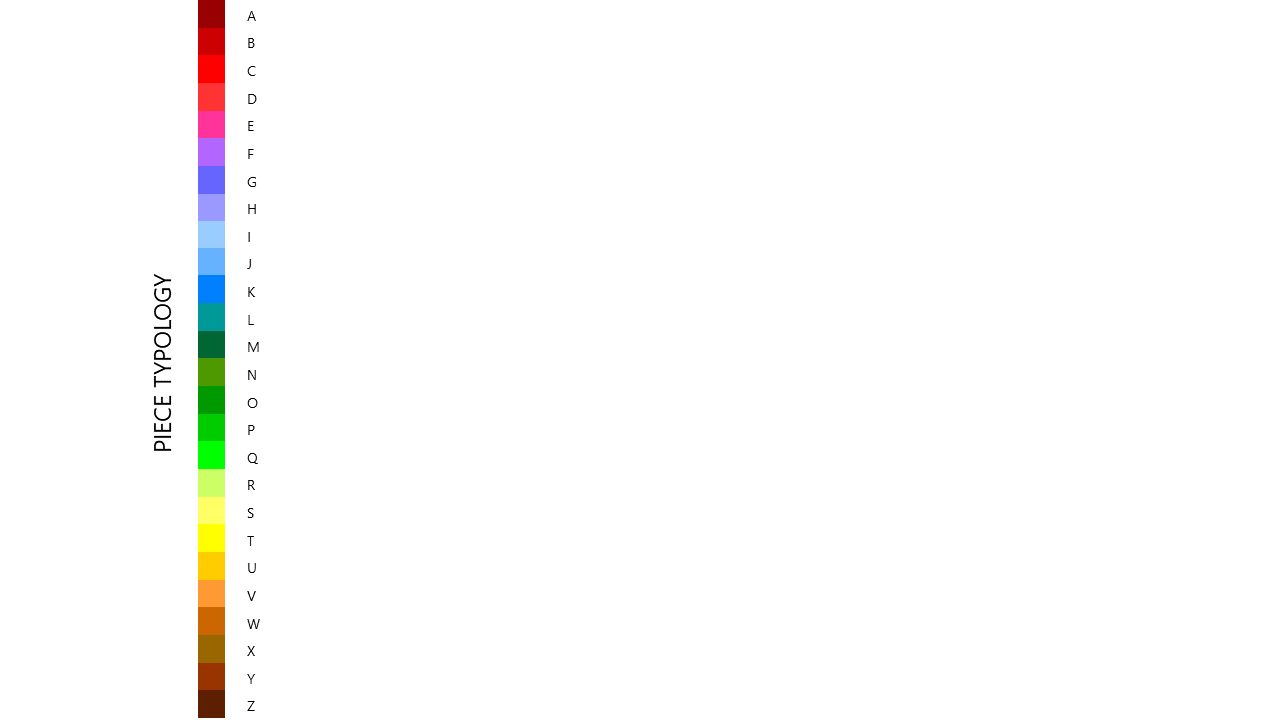 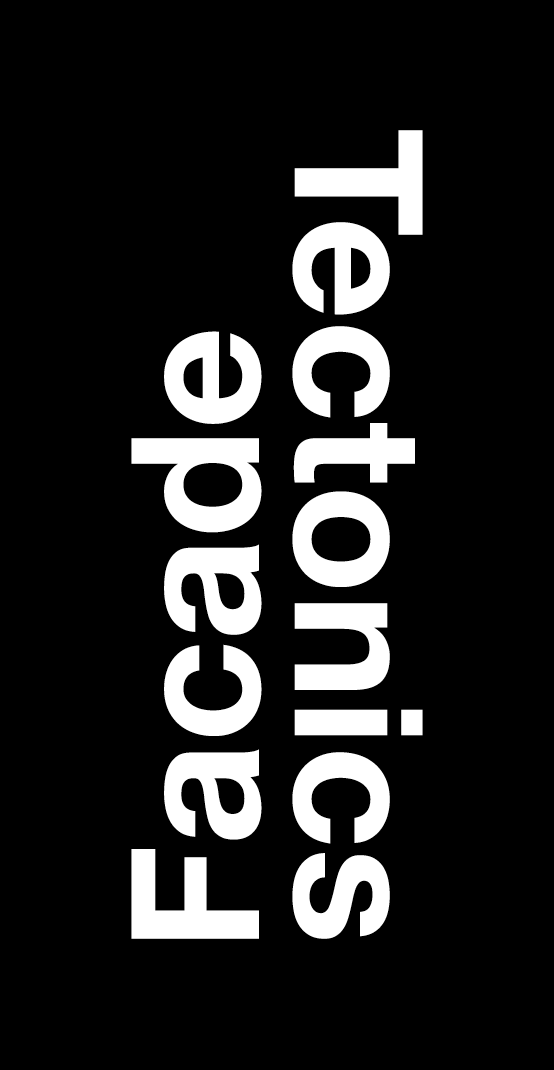 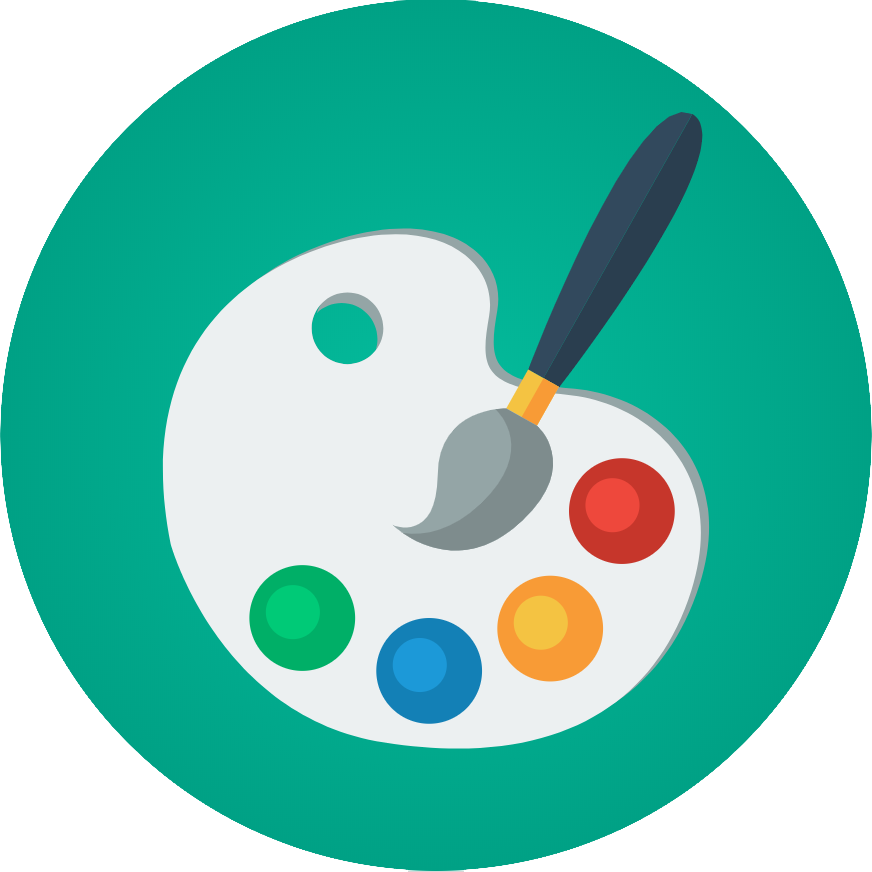 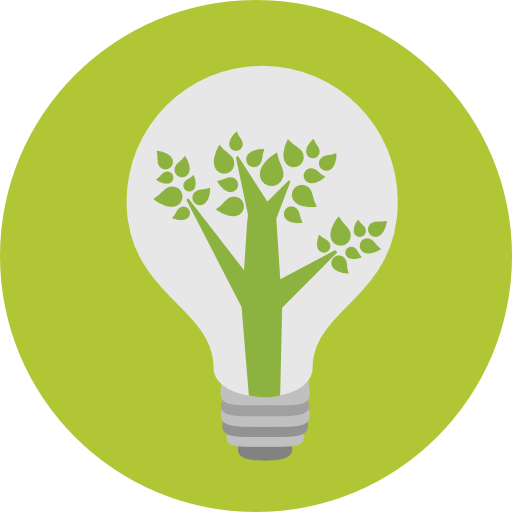 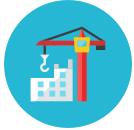 Design Rationalization
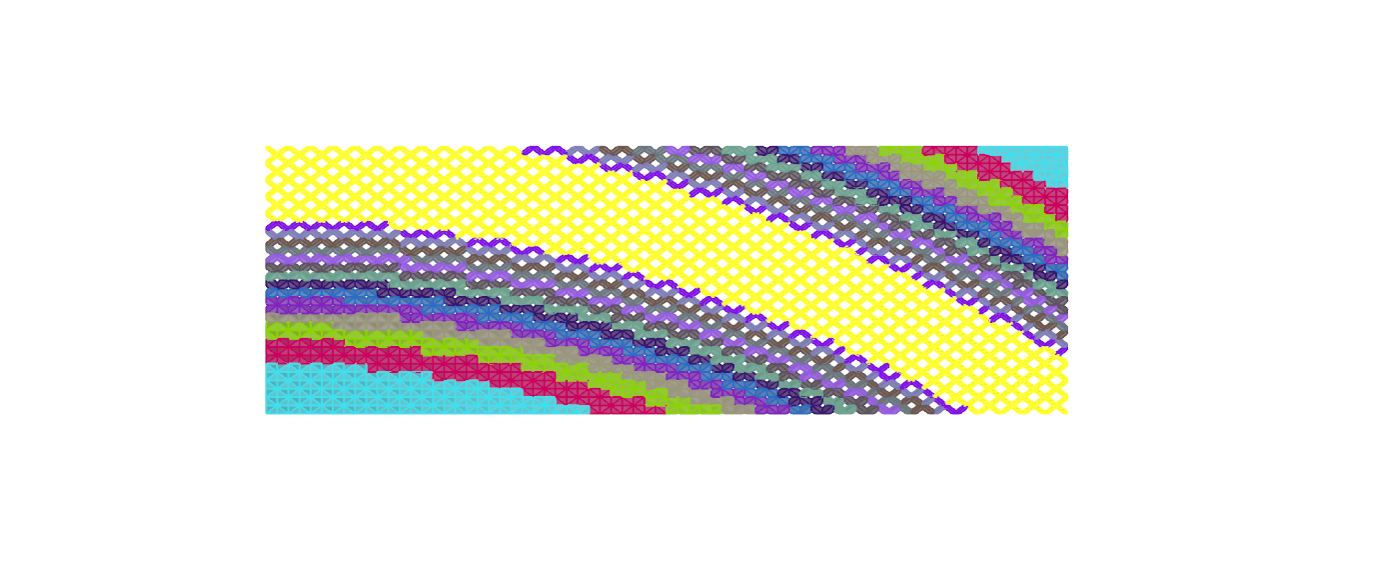 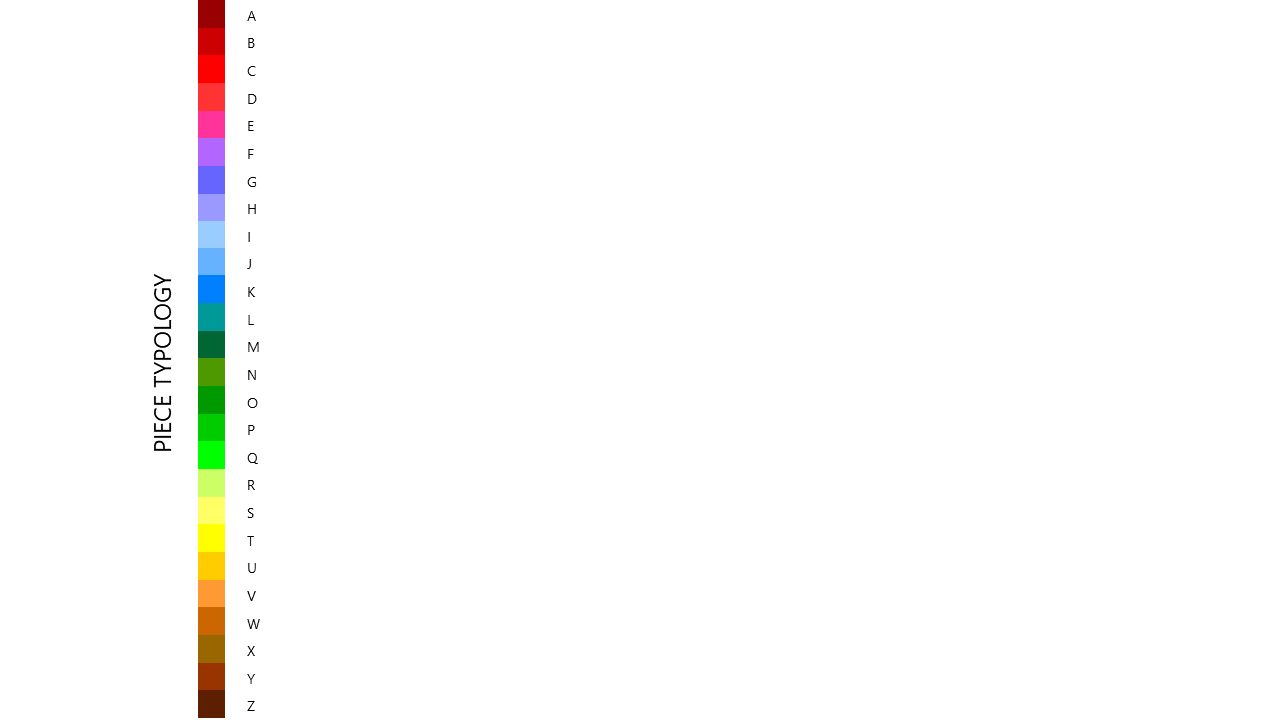 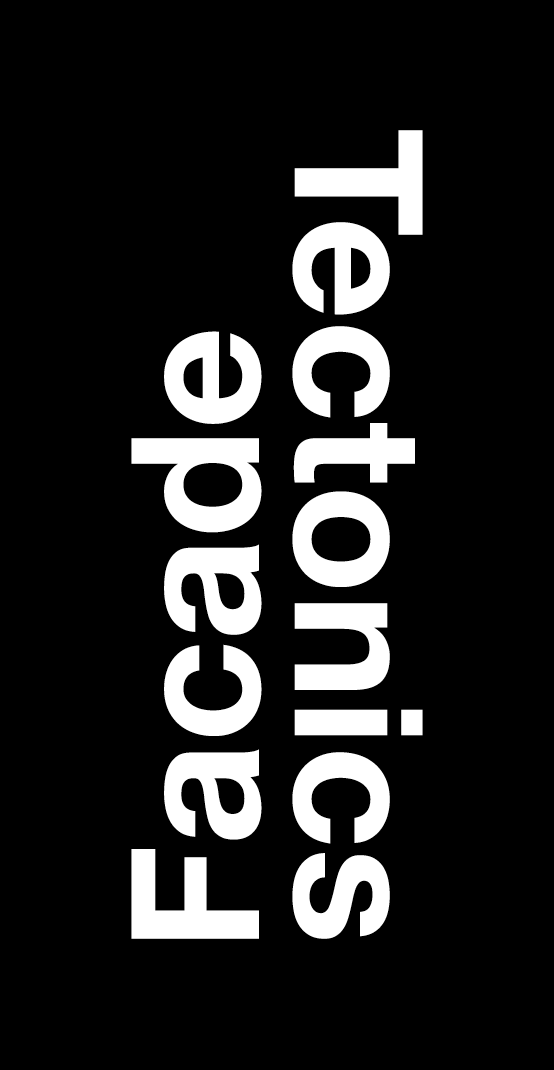 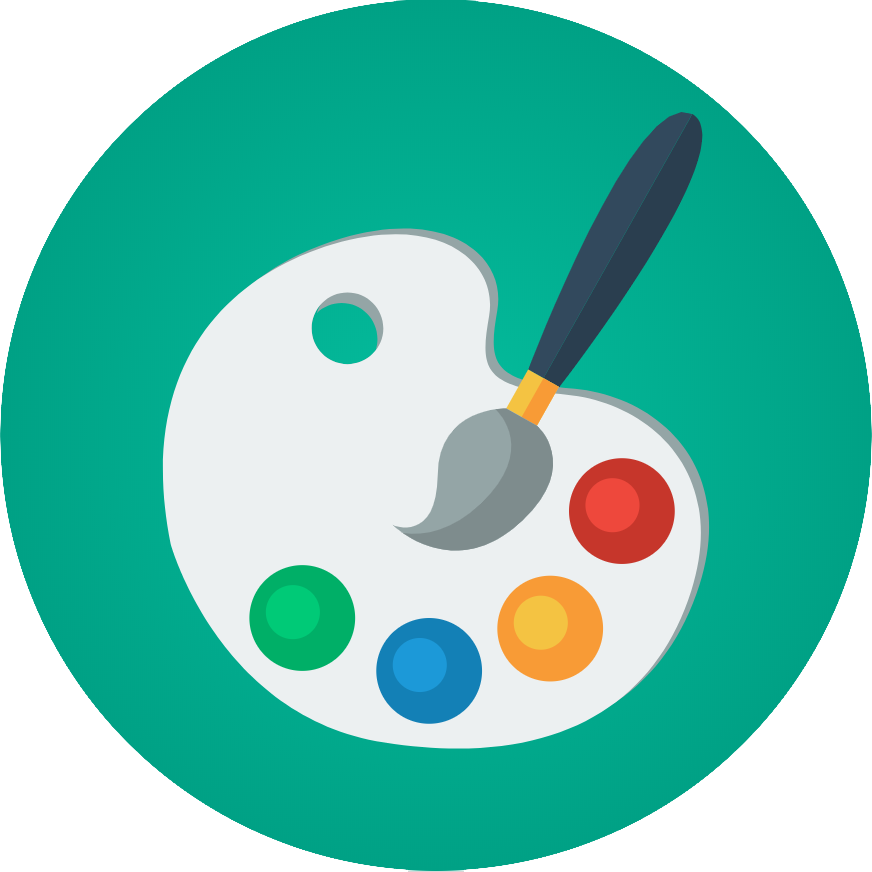 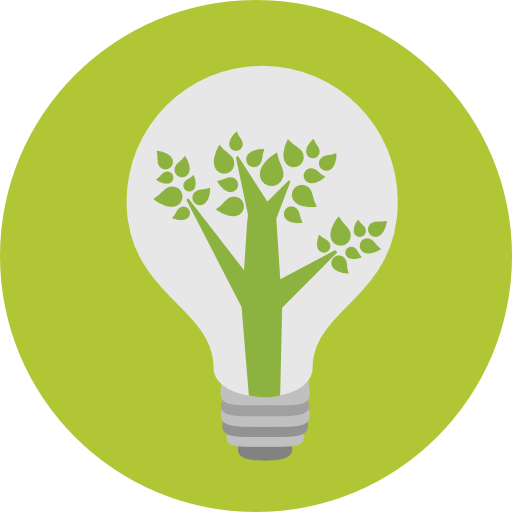 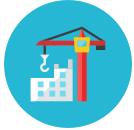 Design Rationalization
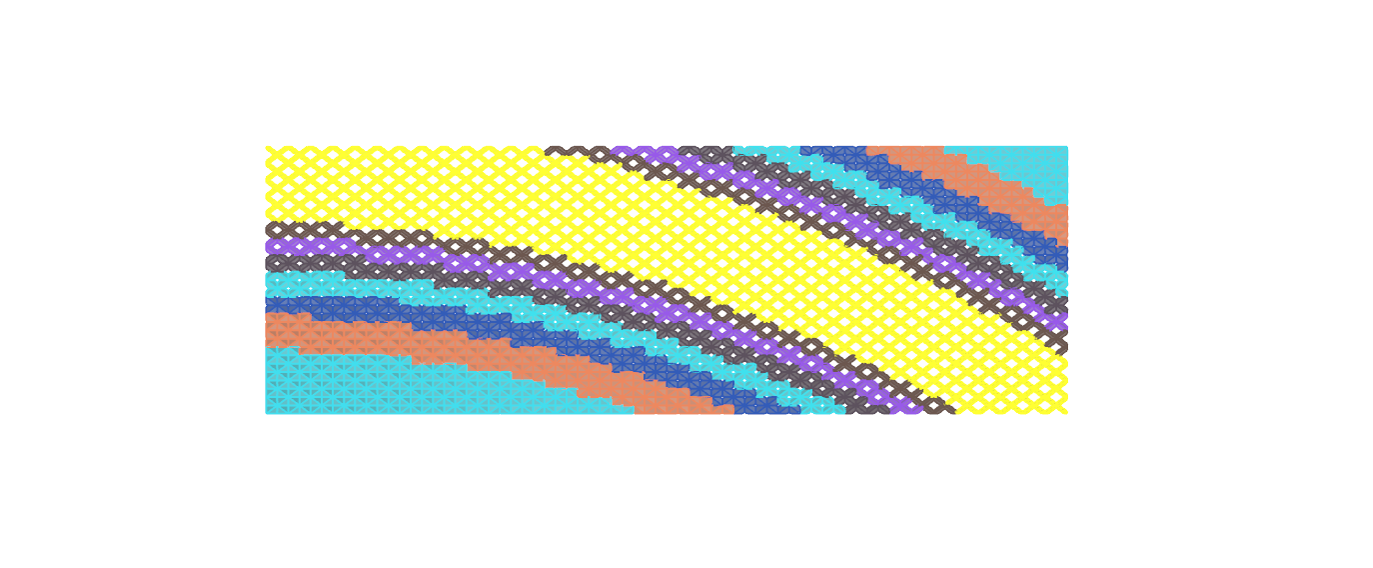 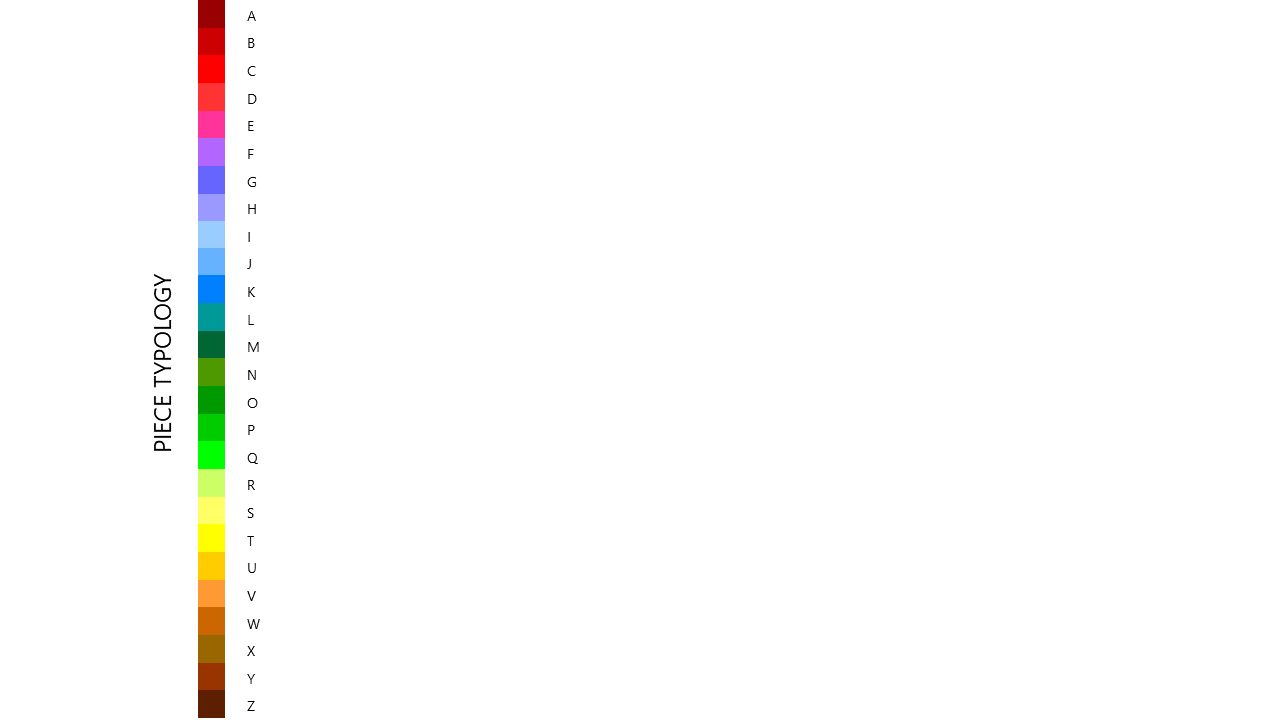 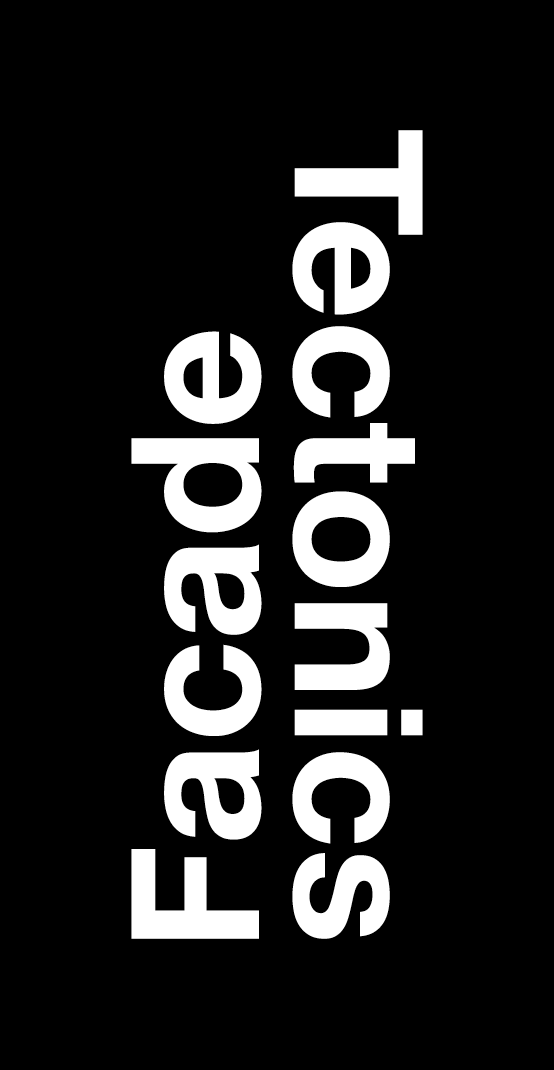 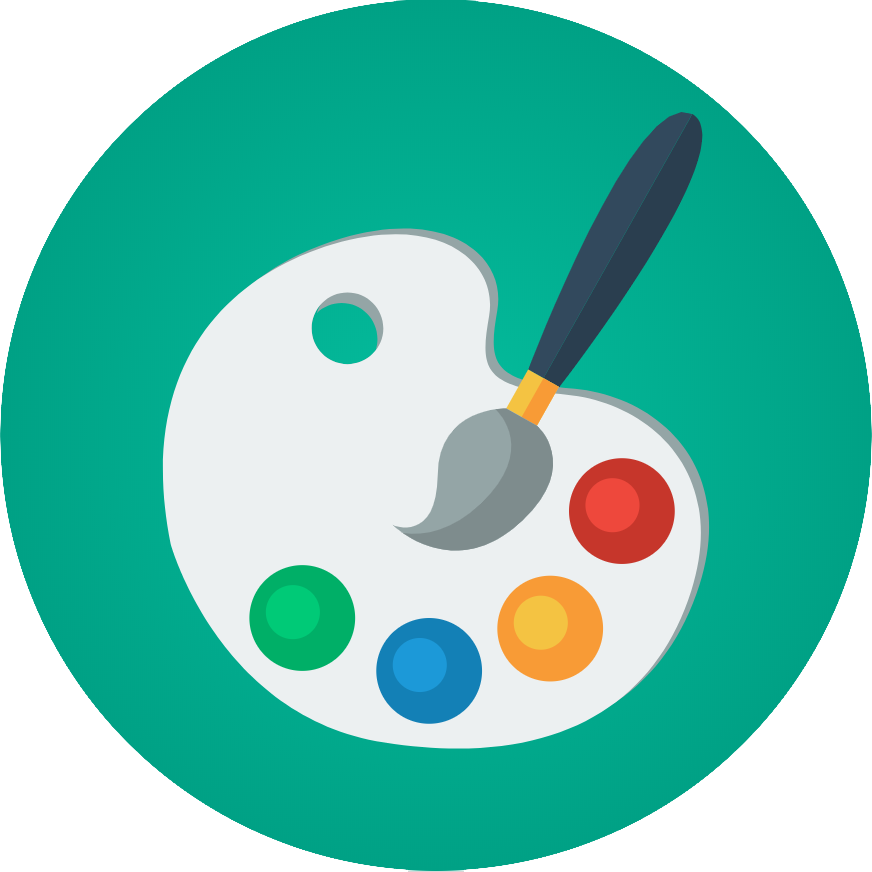 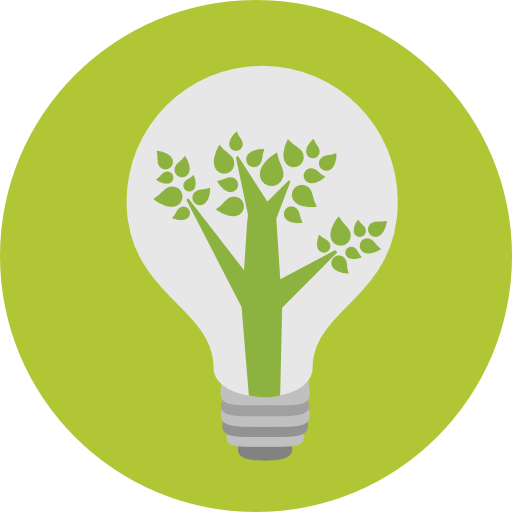 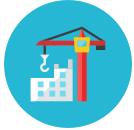 Design Rationalization
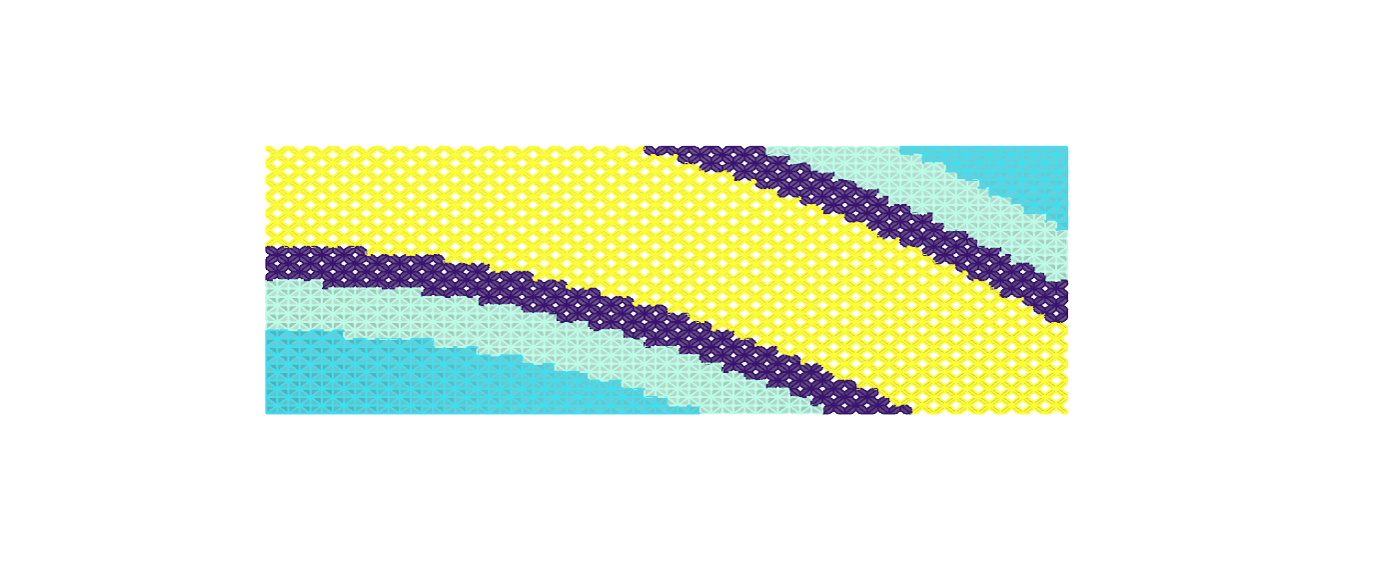 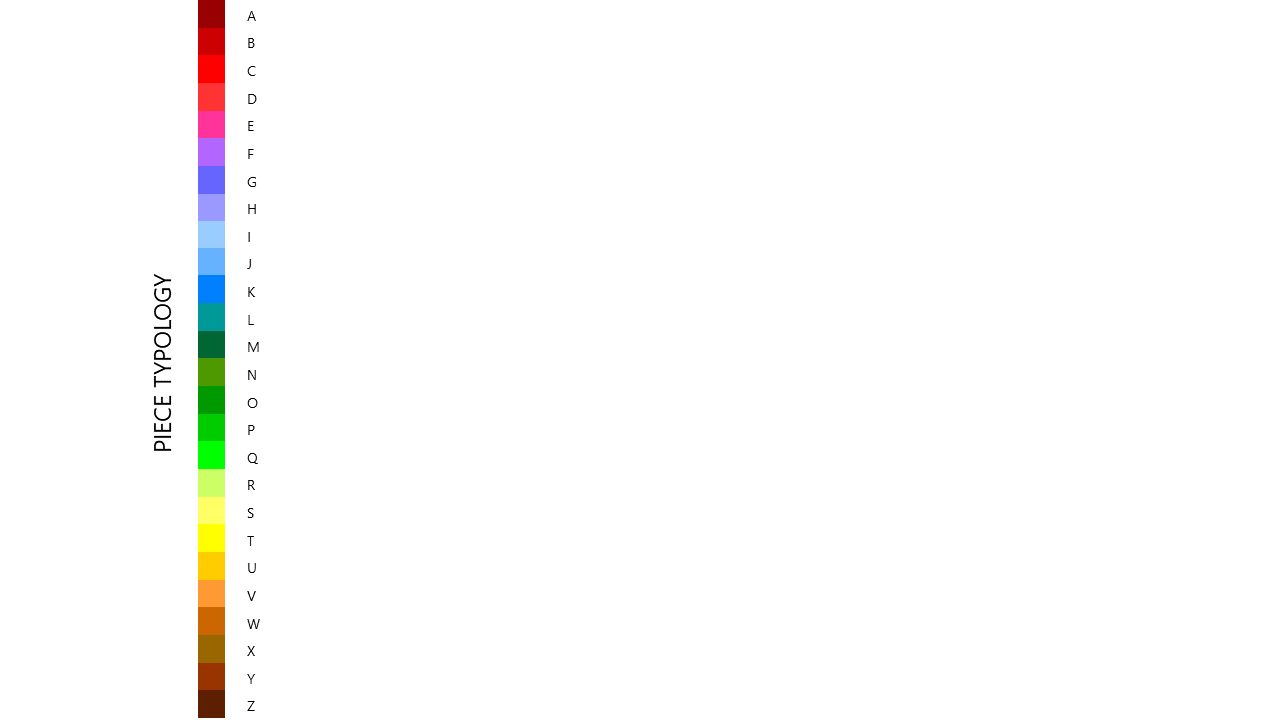 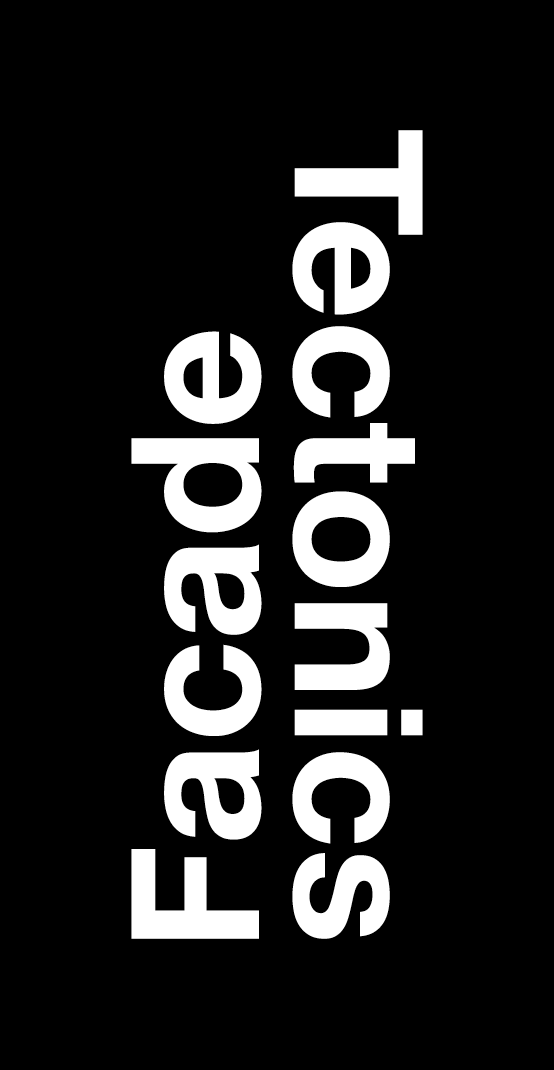 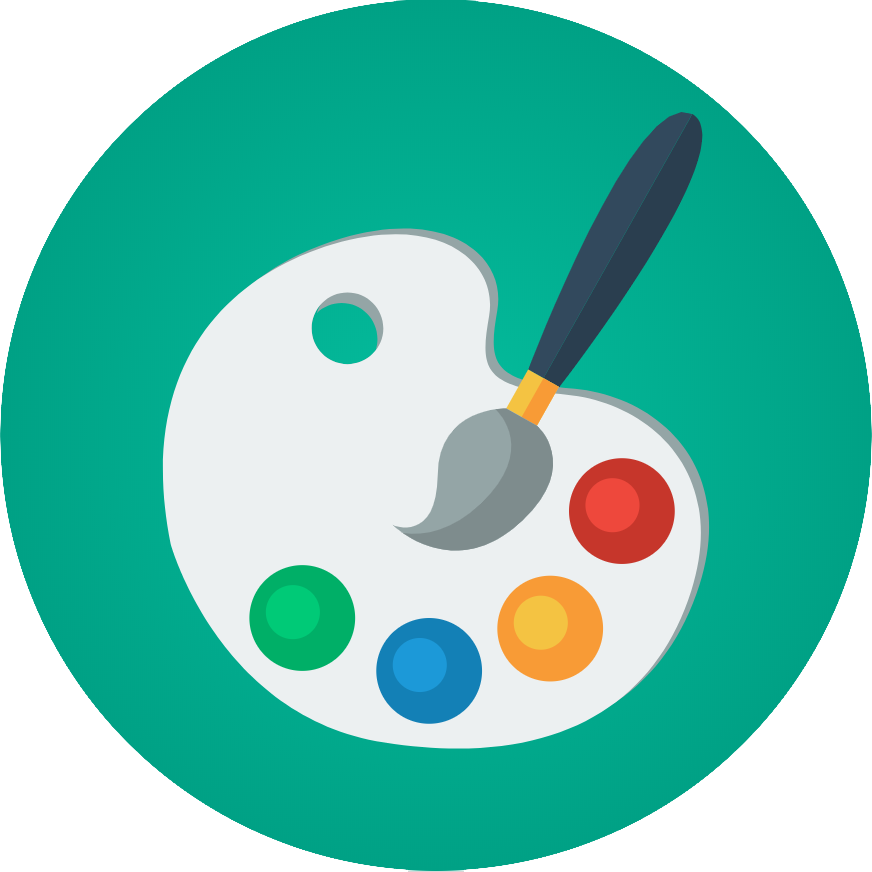 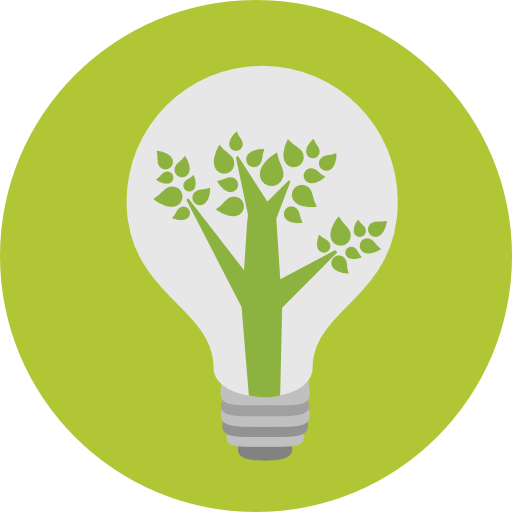 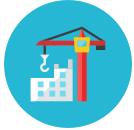 Design Rationalization
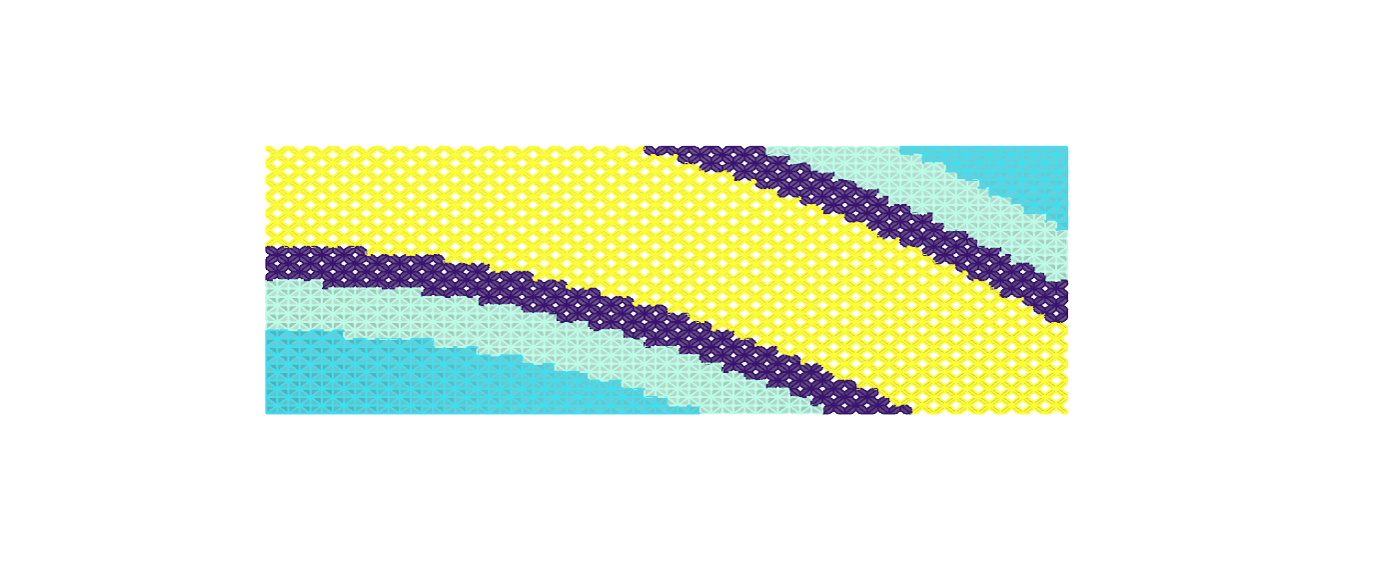 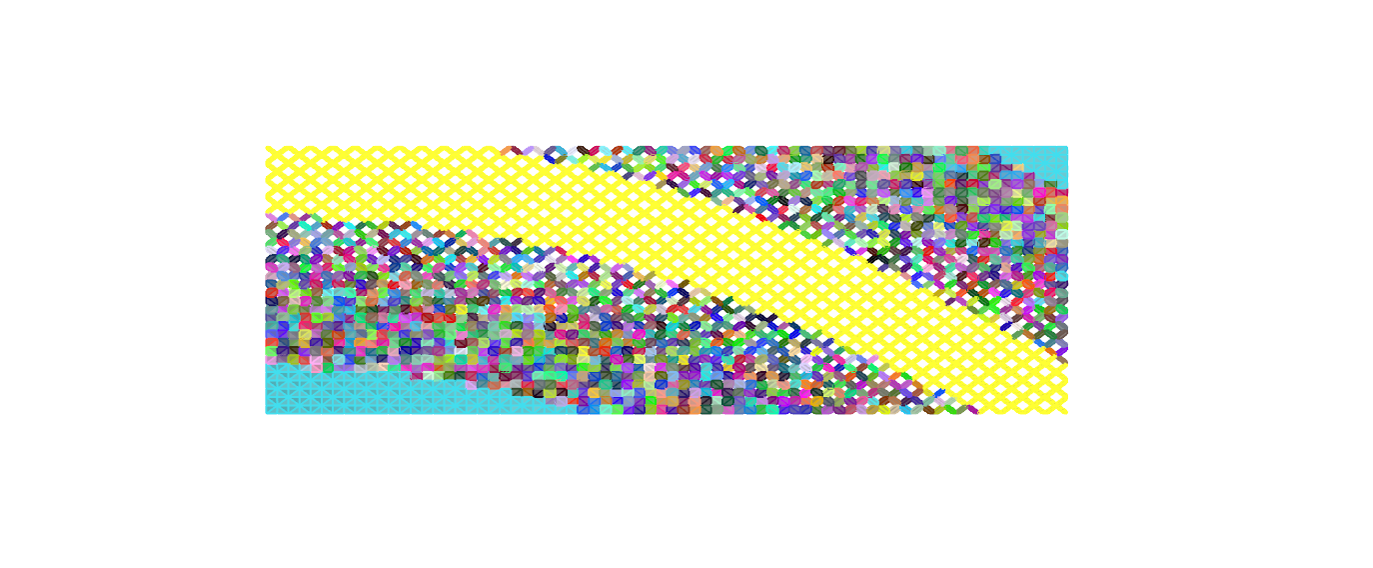 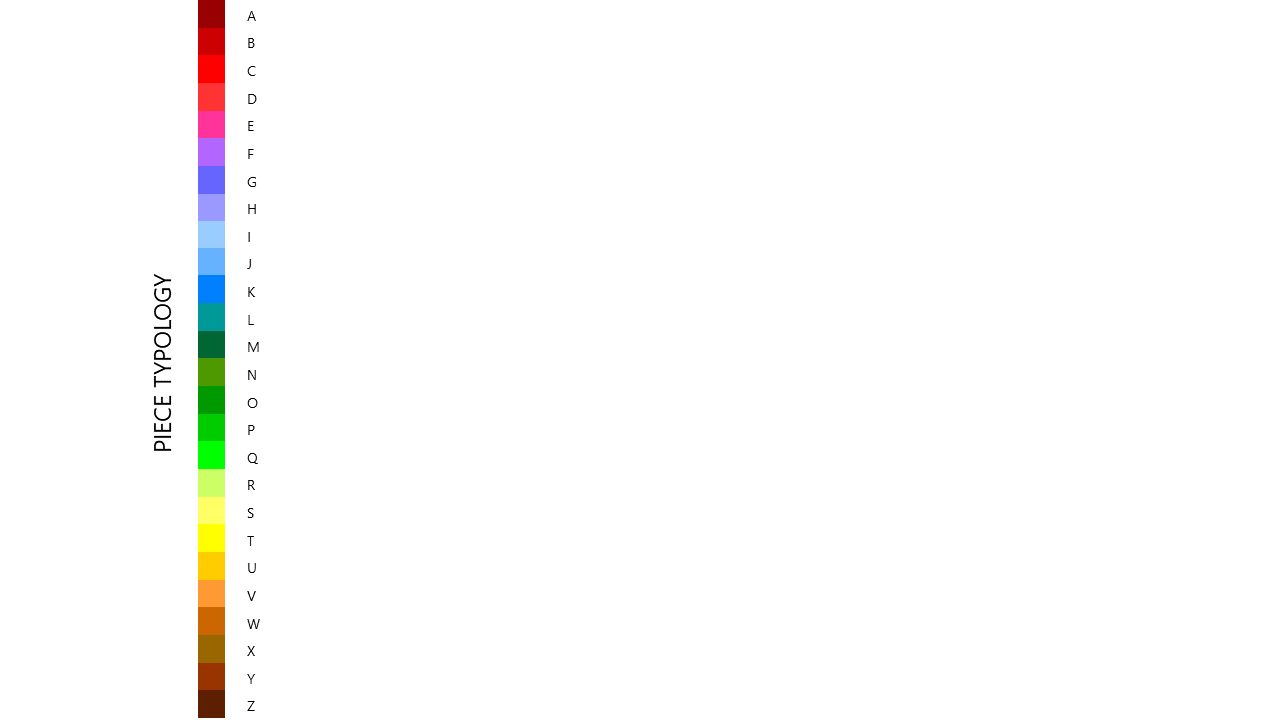 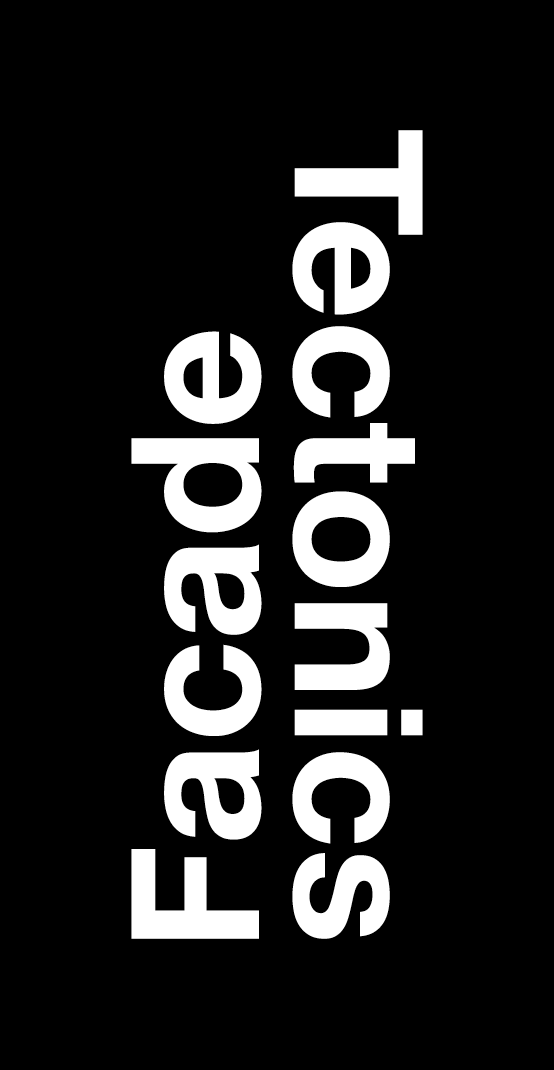 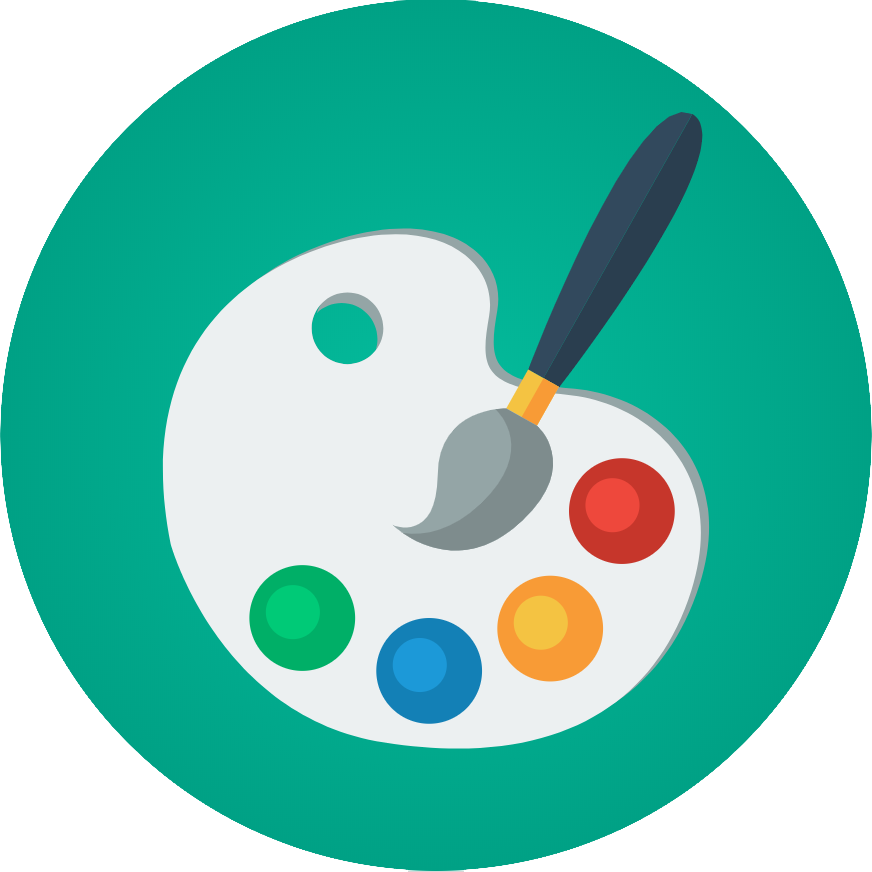 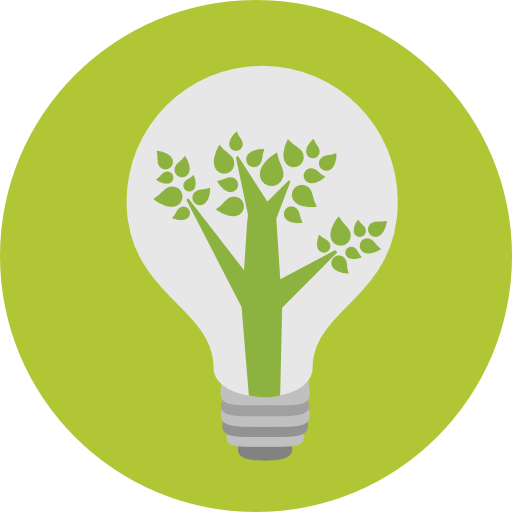 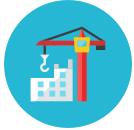 Design Rationalization
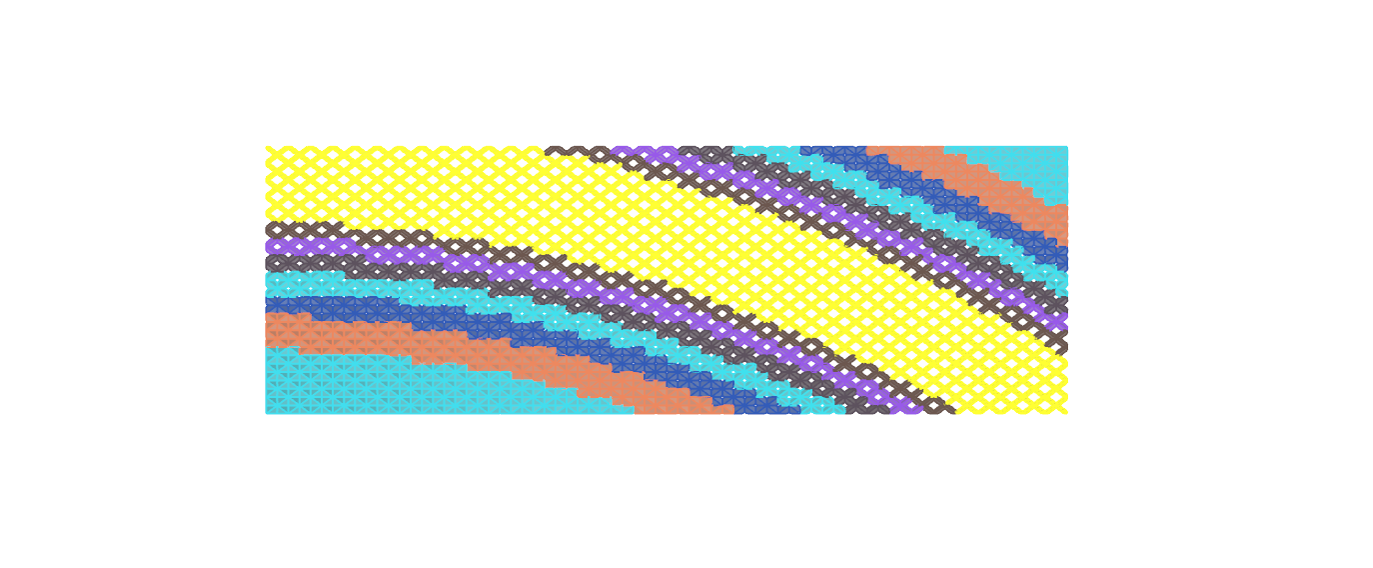 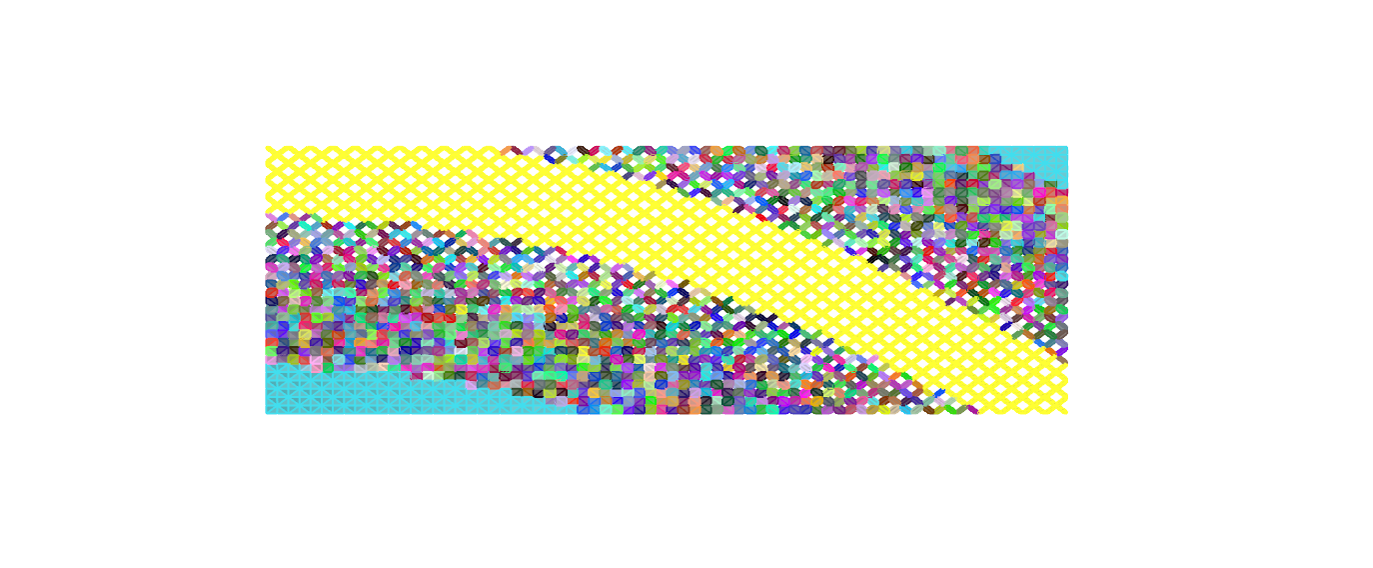 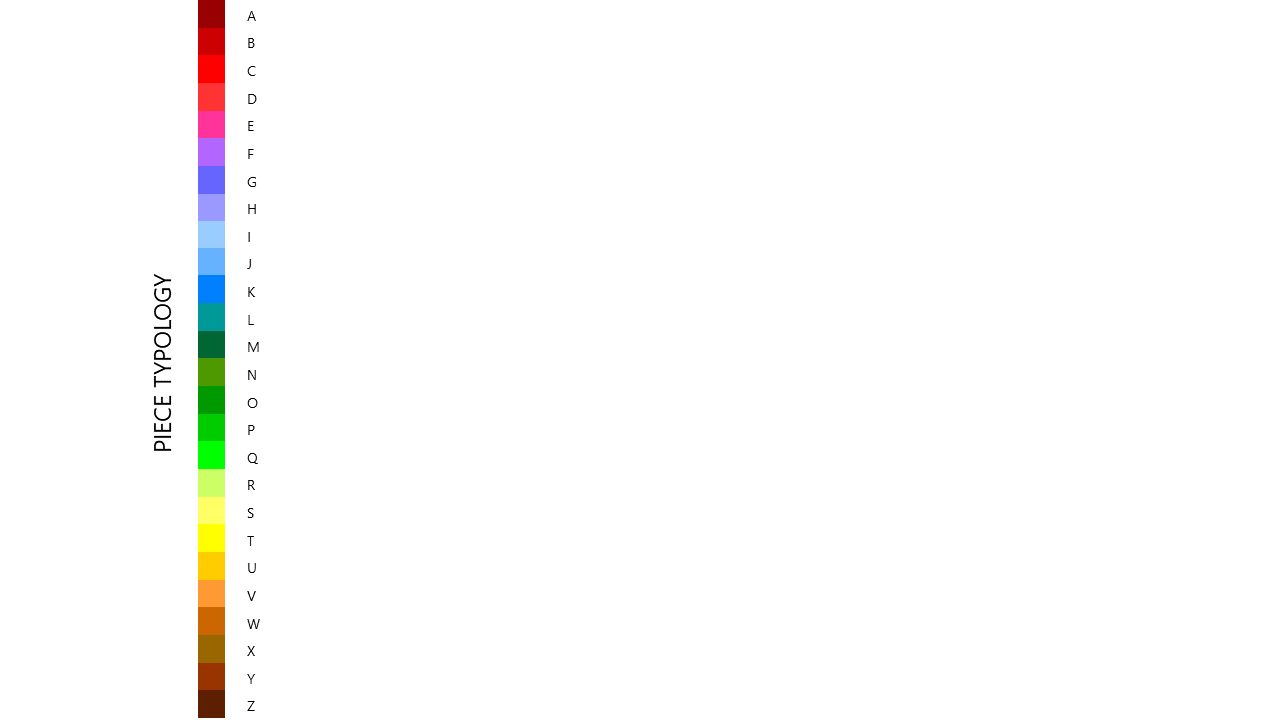 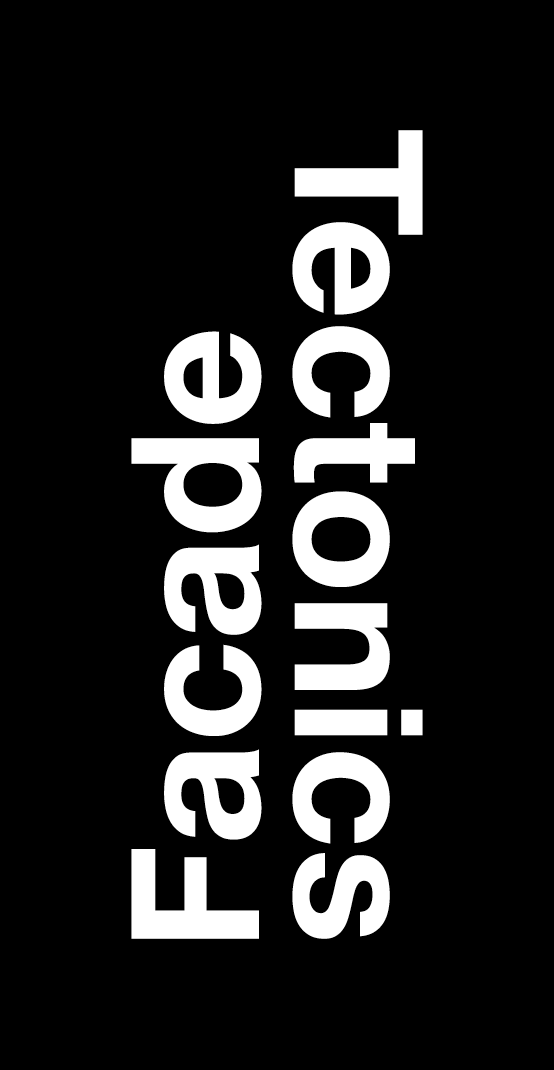 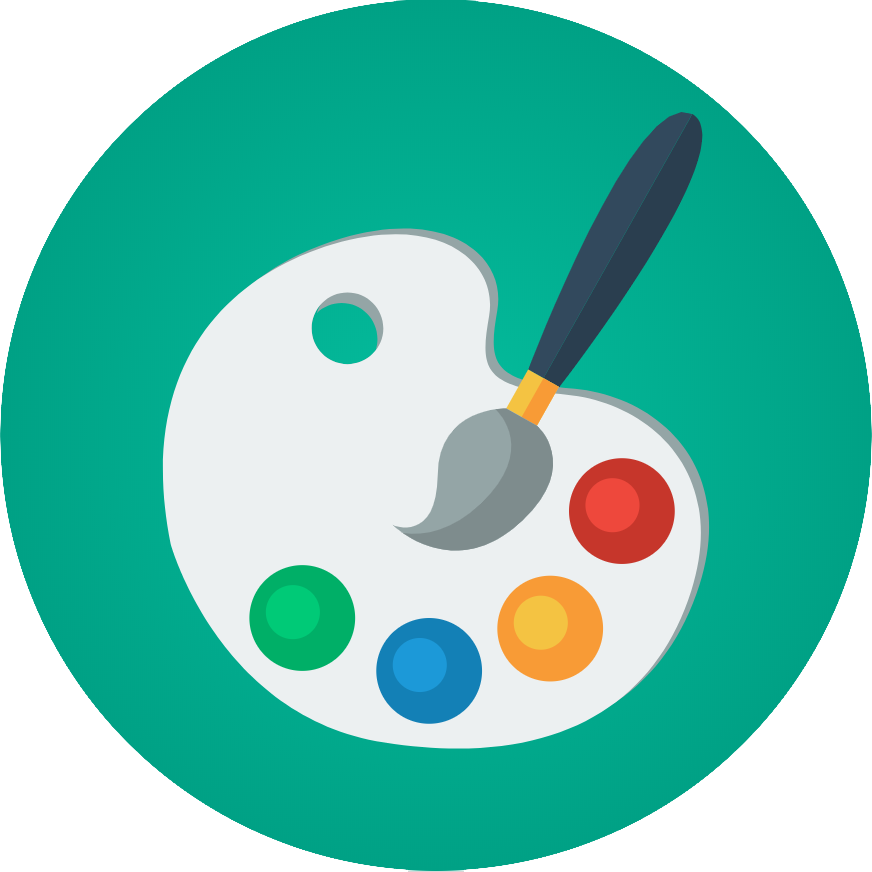 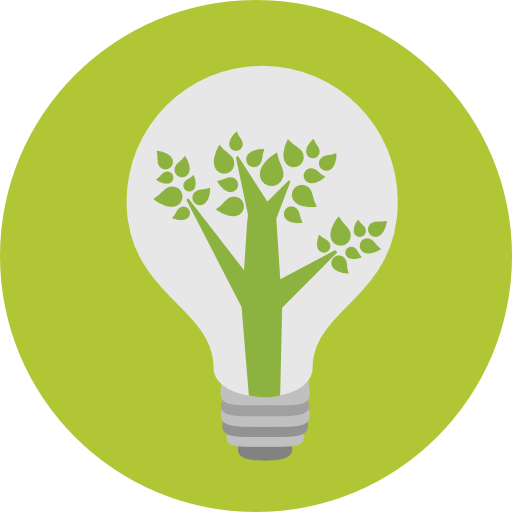 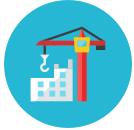 Design Rationalization
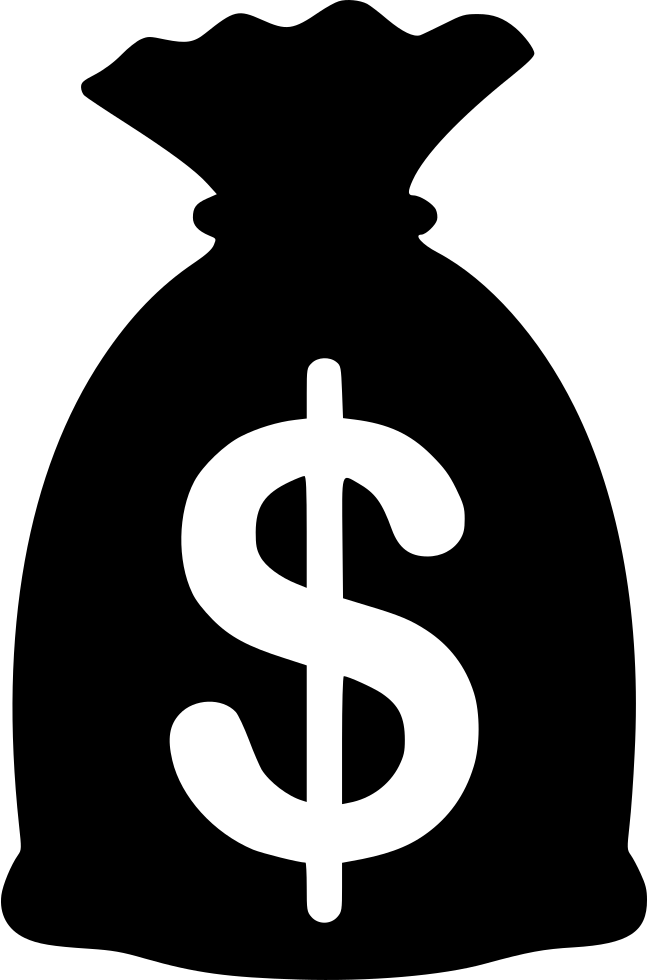 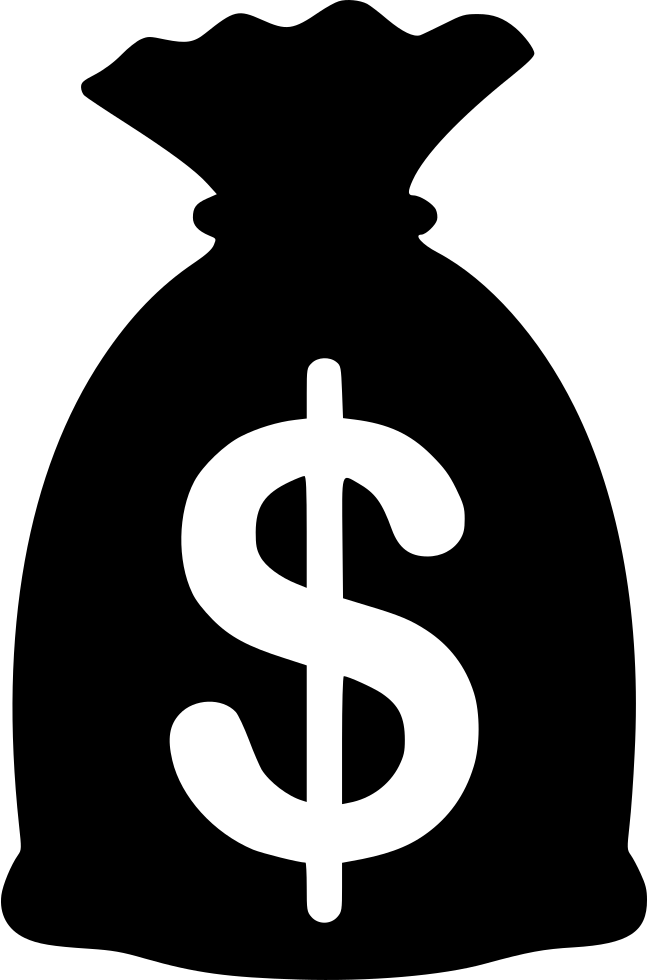 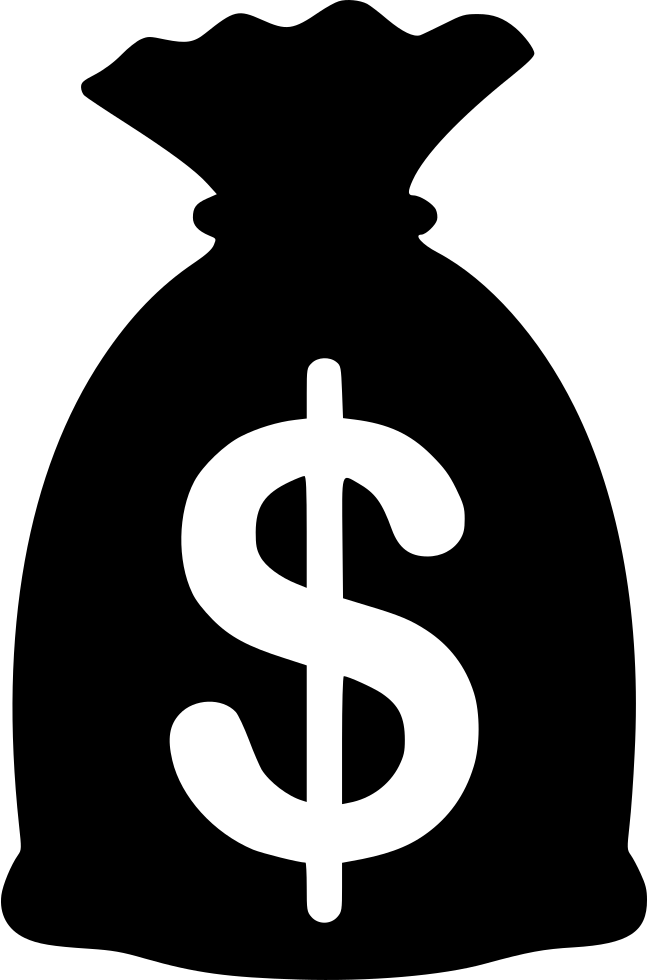 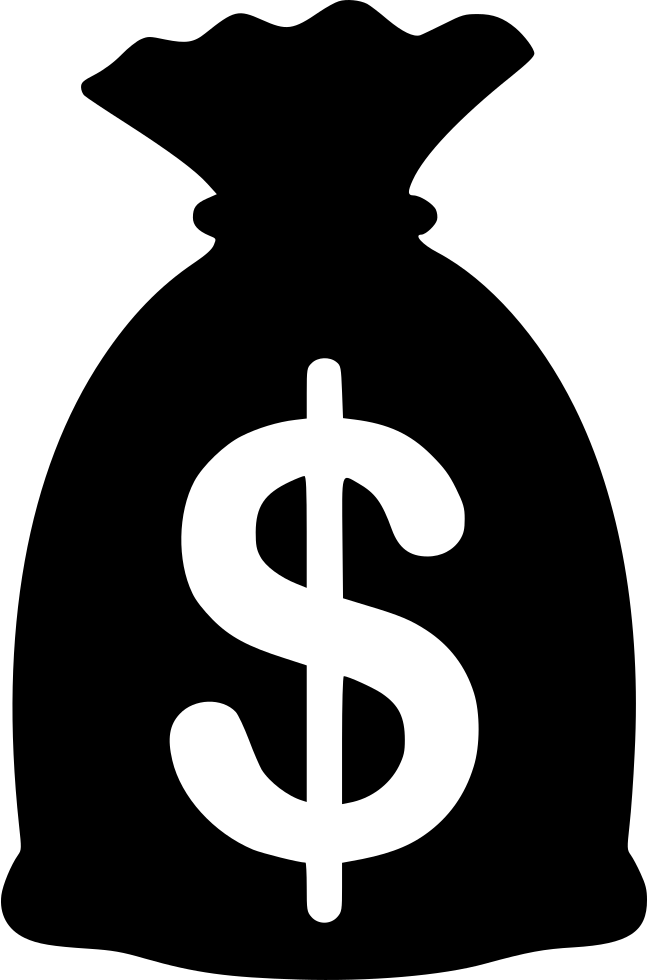 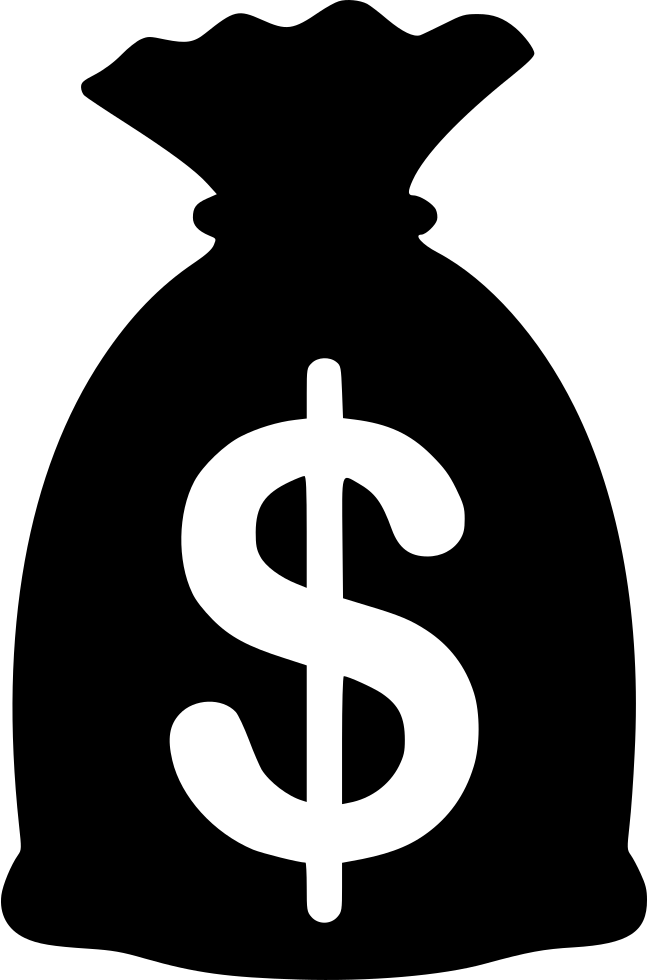 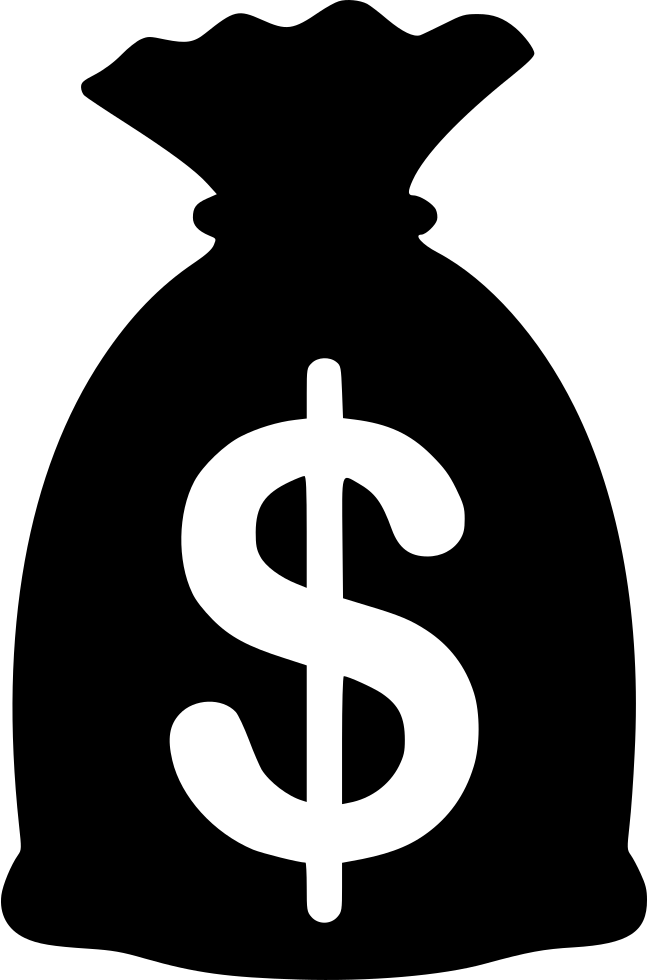 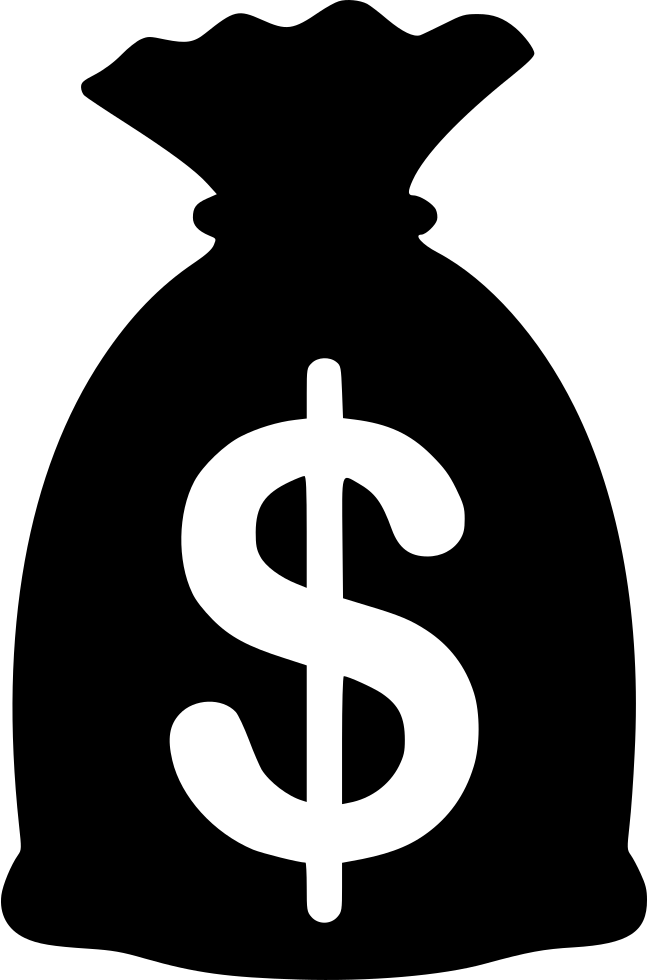 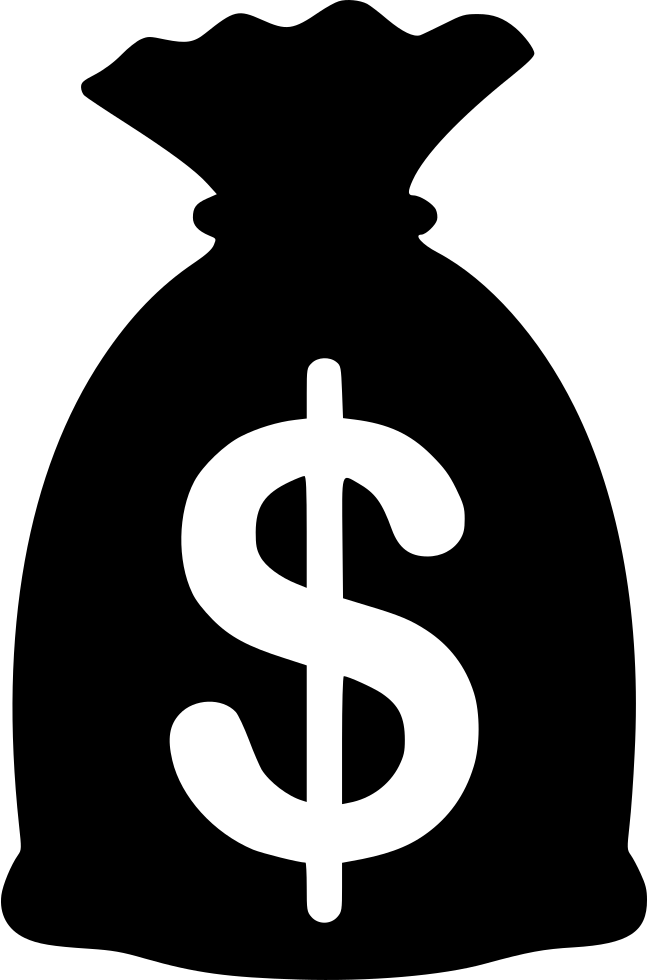 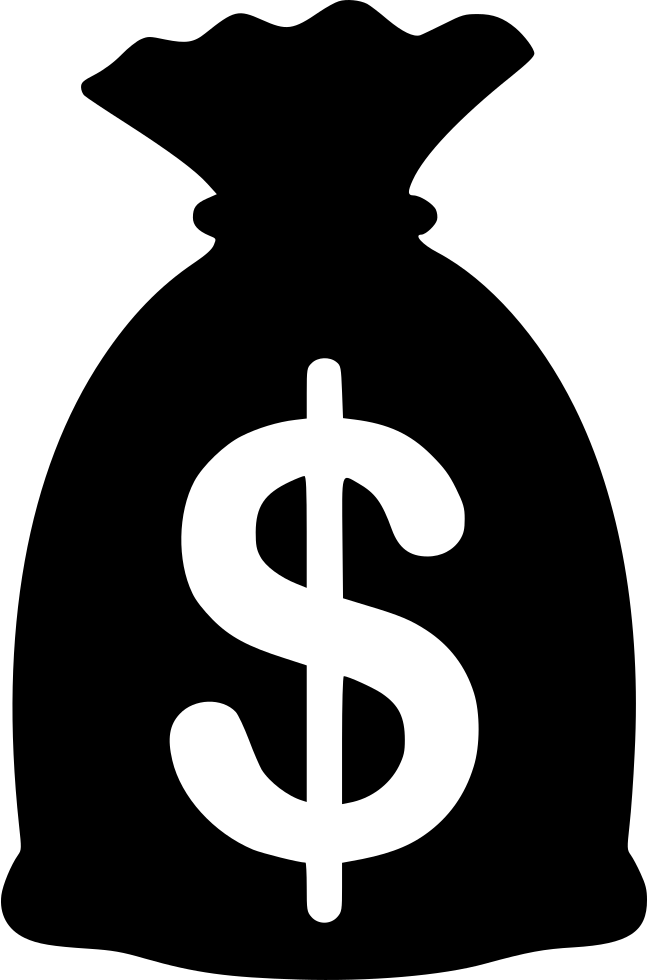 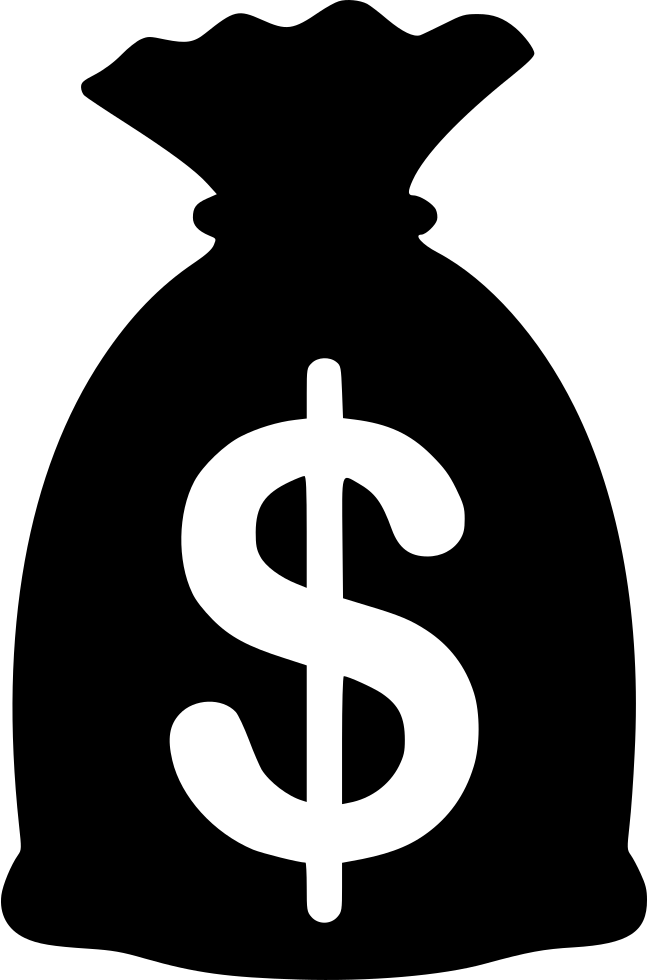 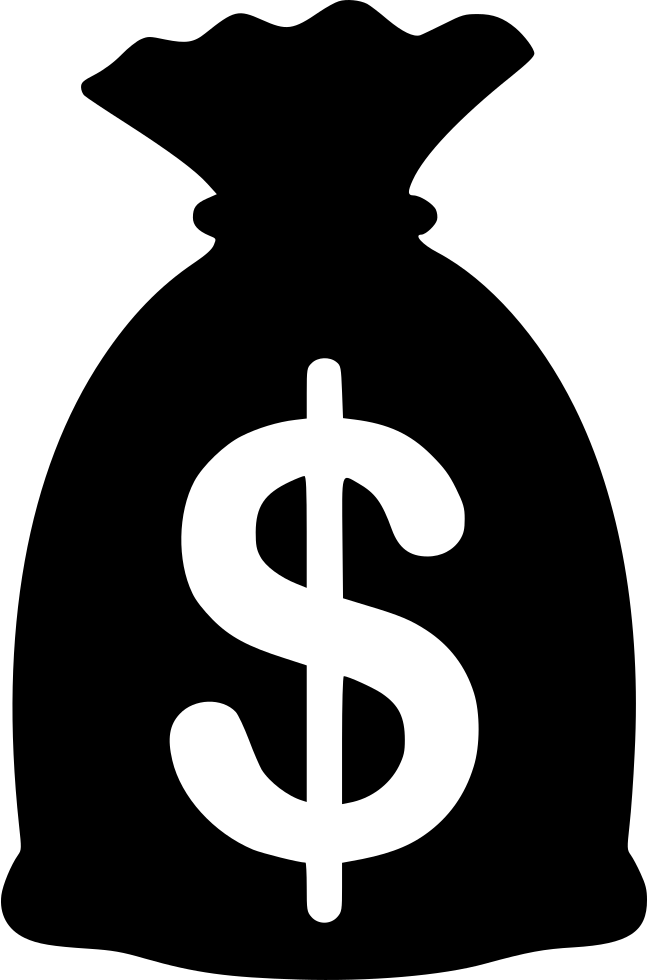 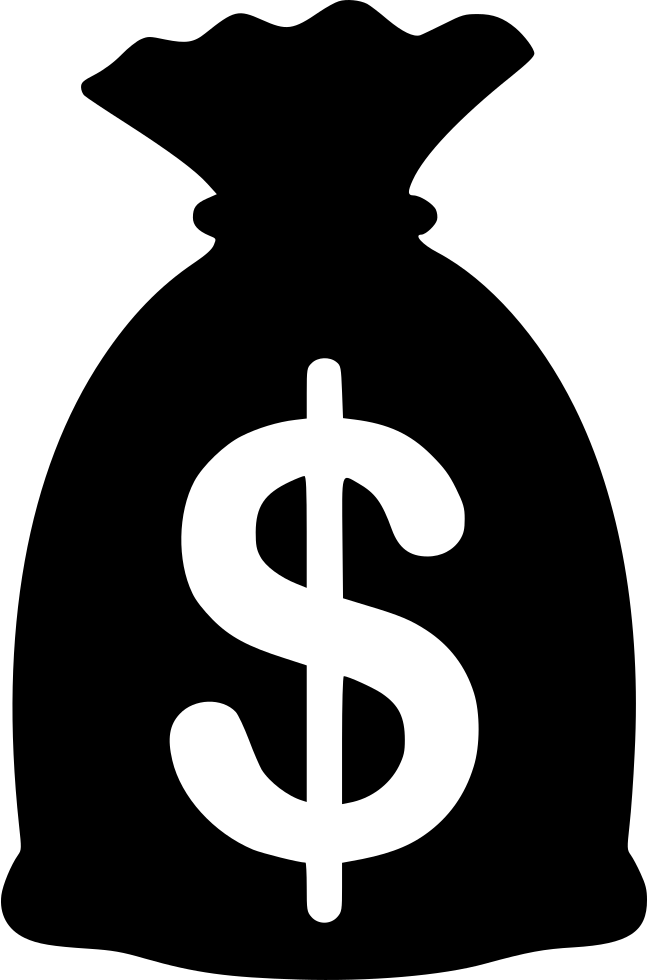 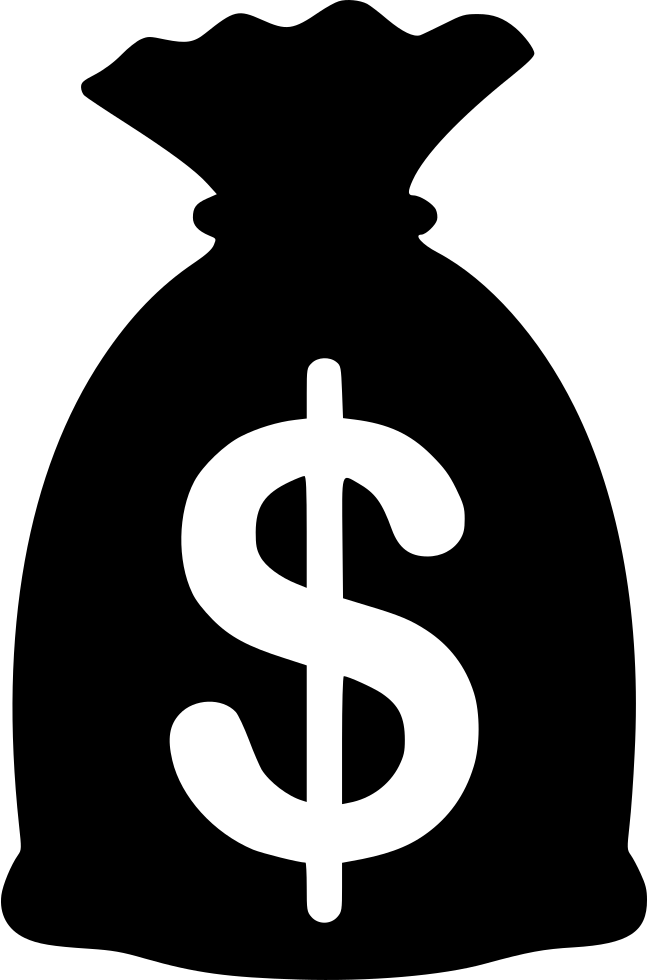 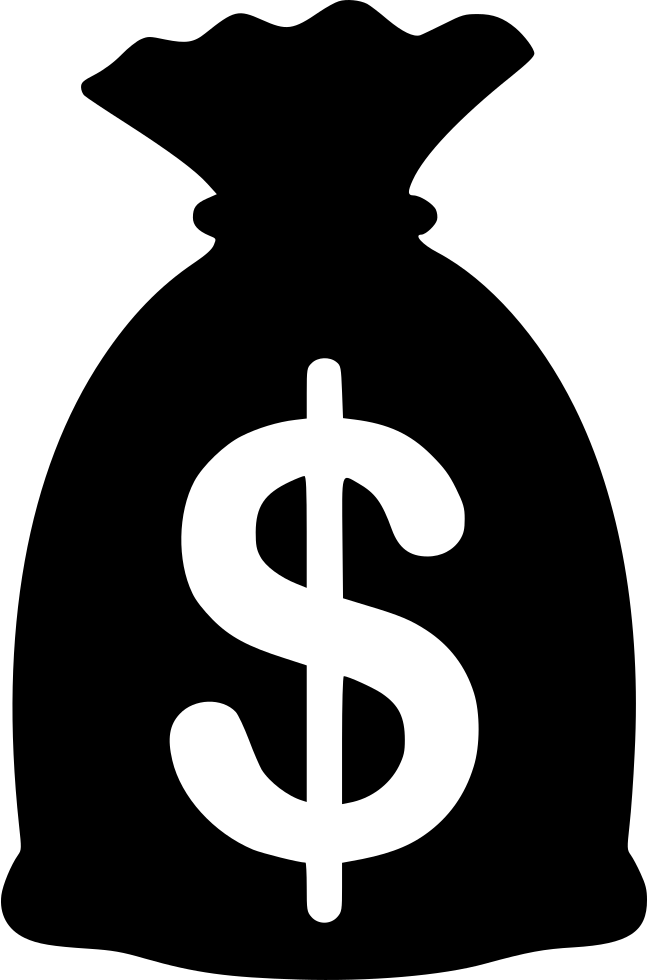 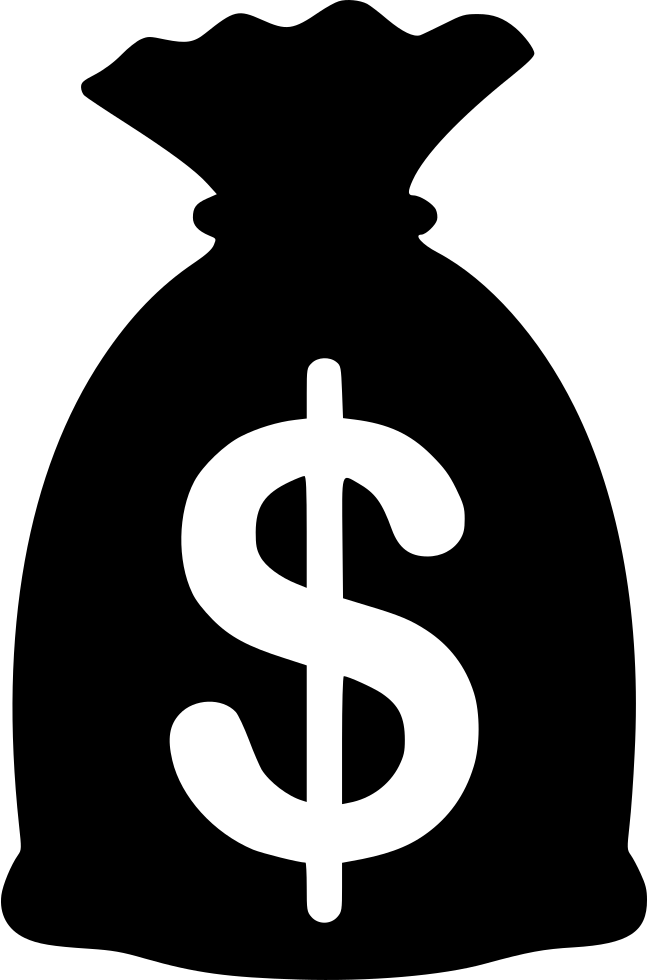 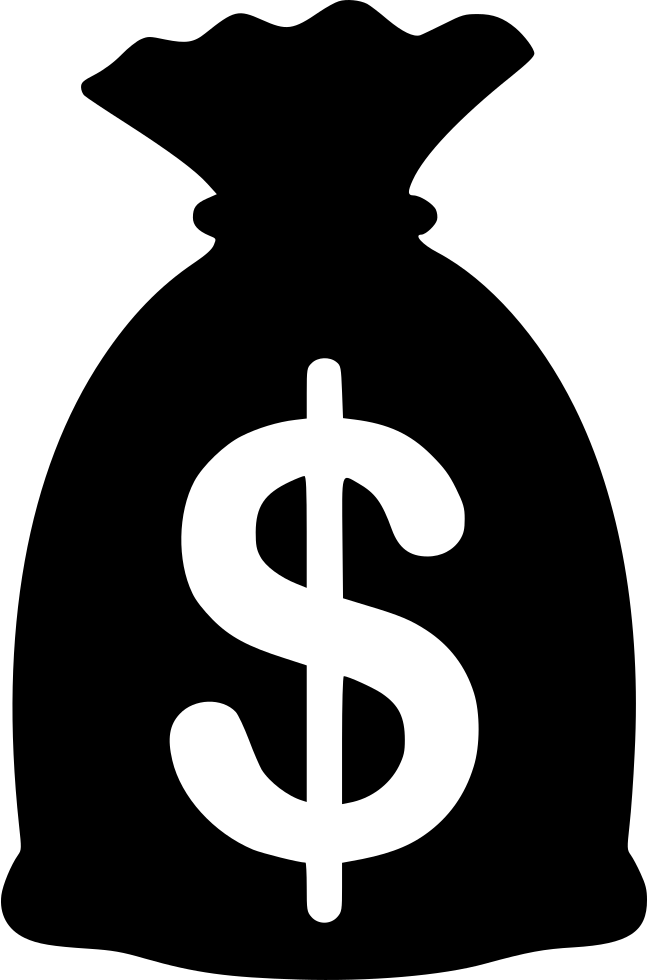 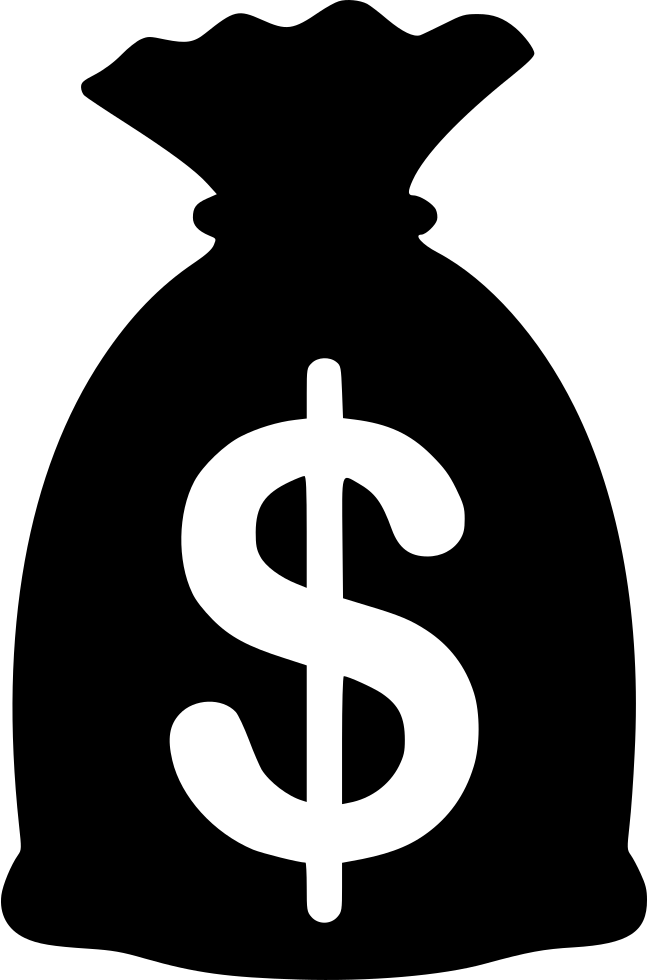 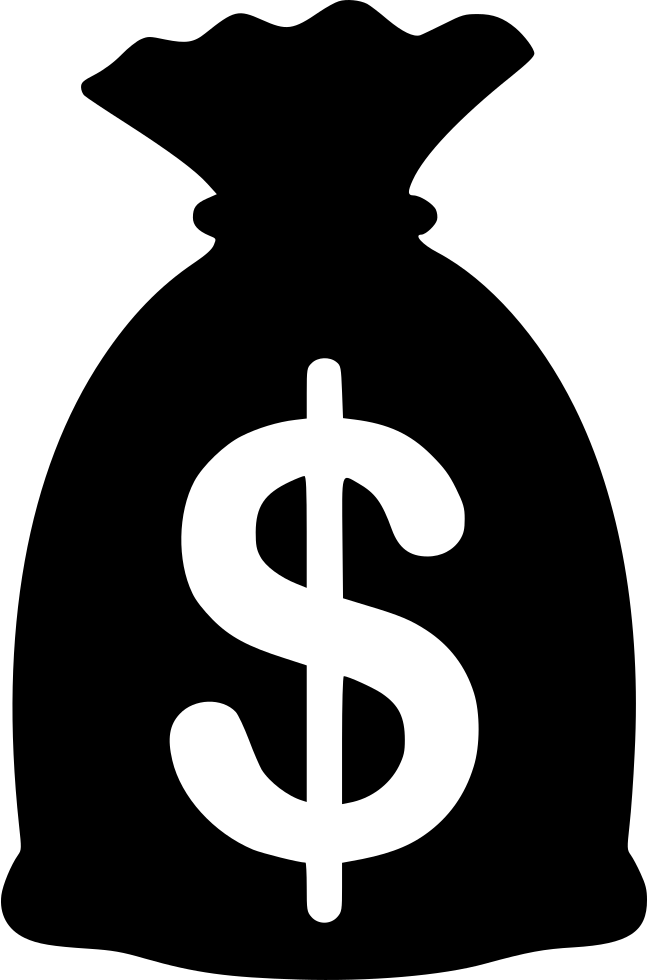 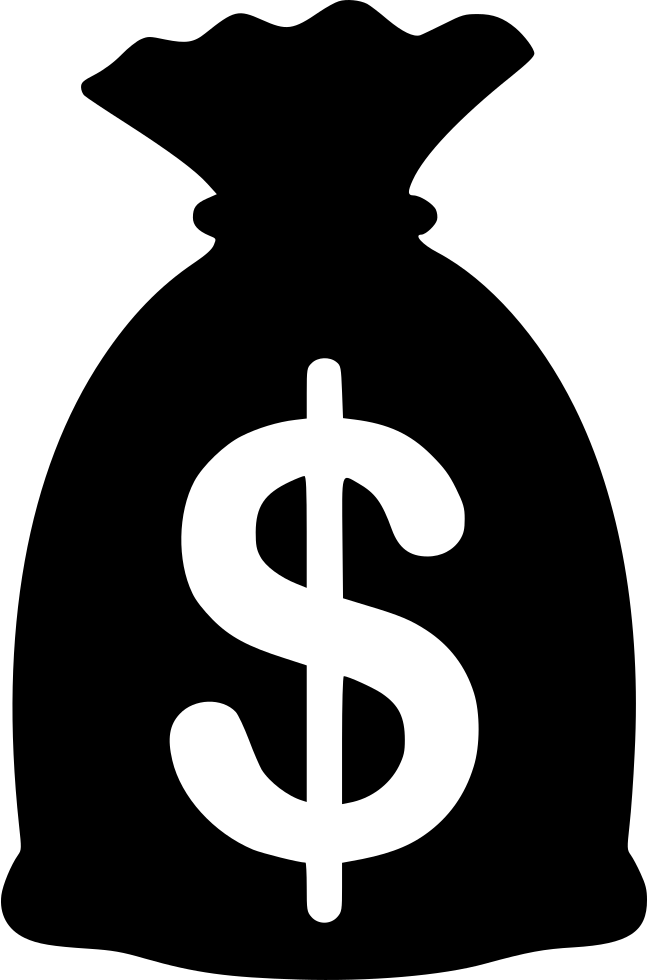 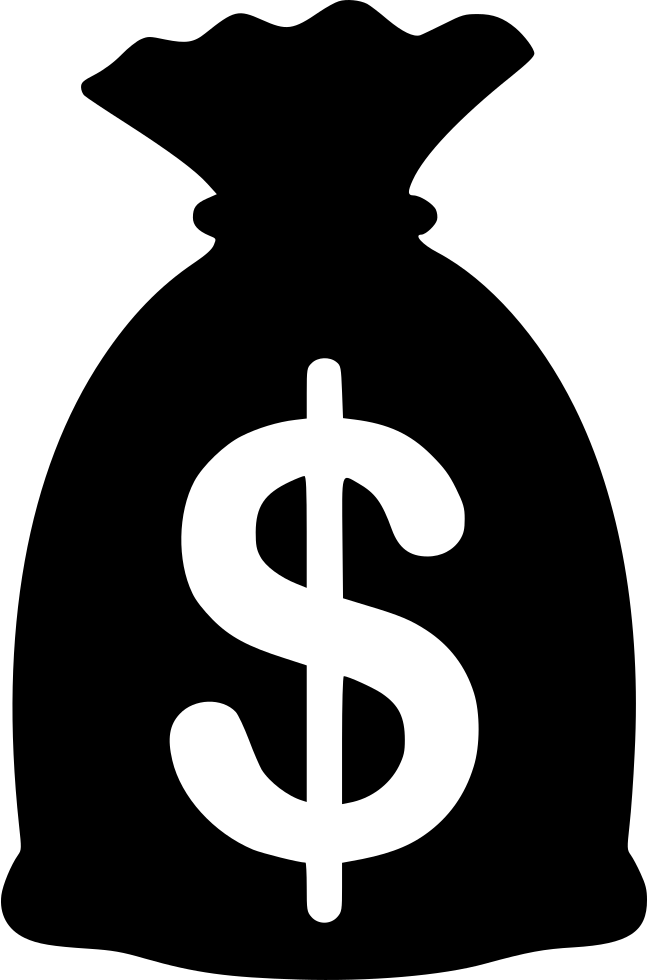 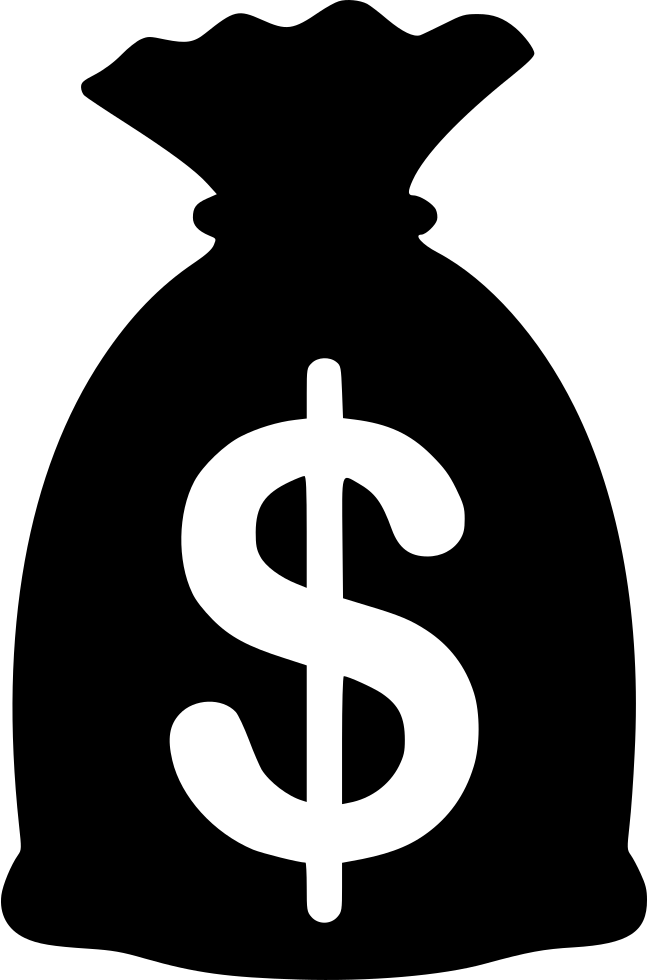 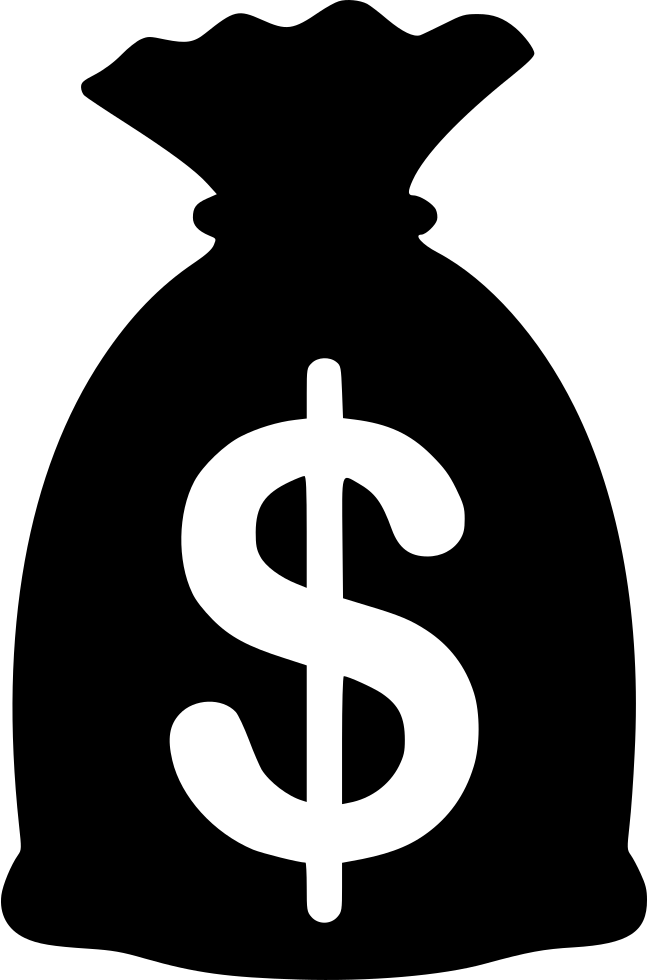 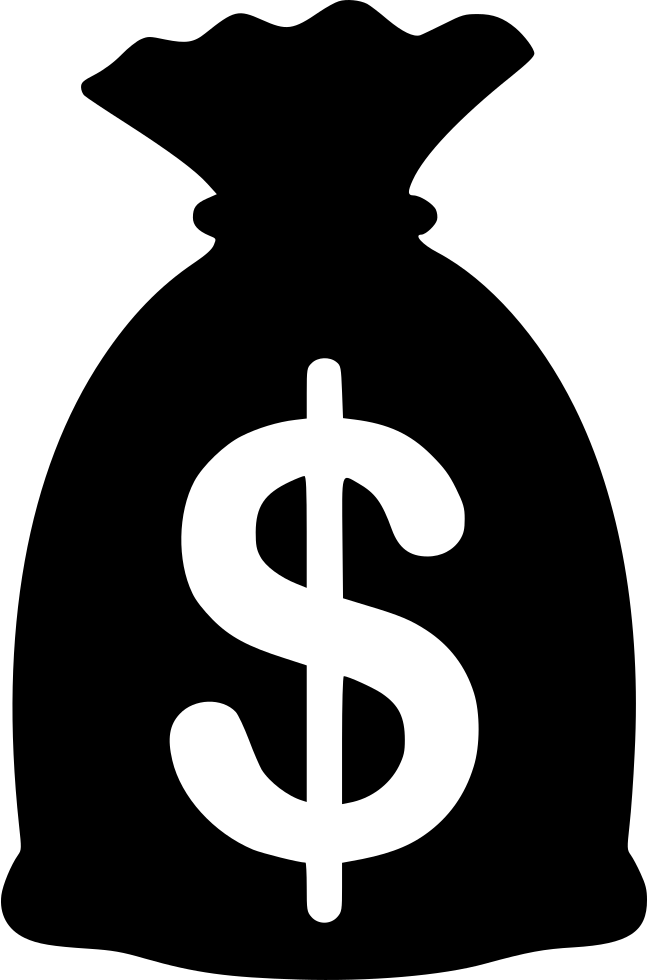 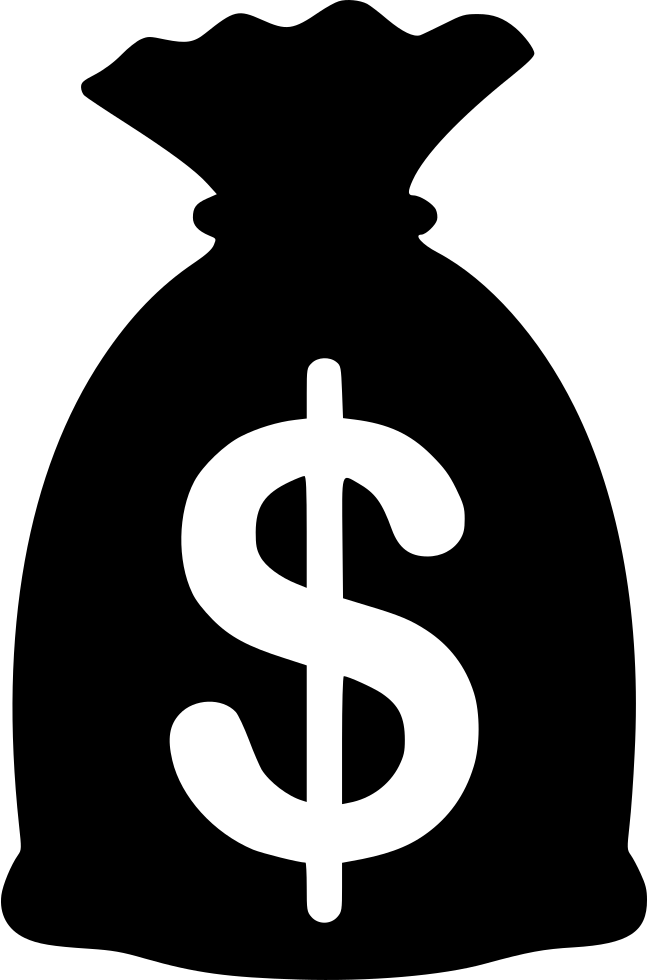 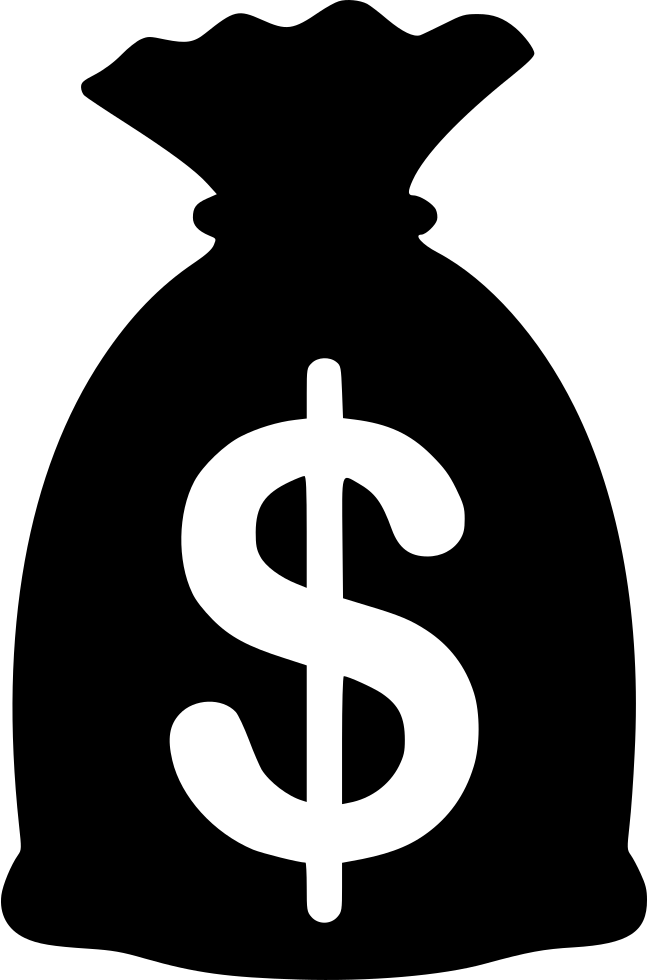 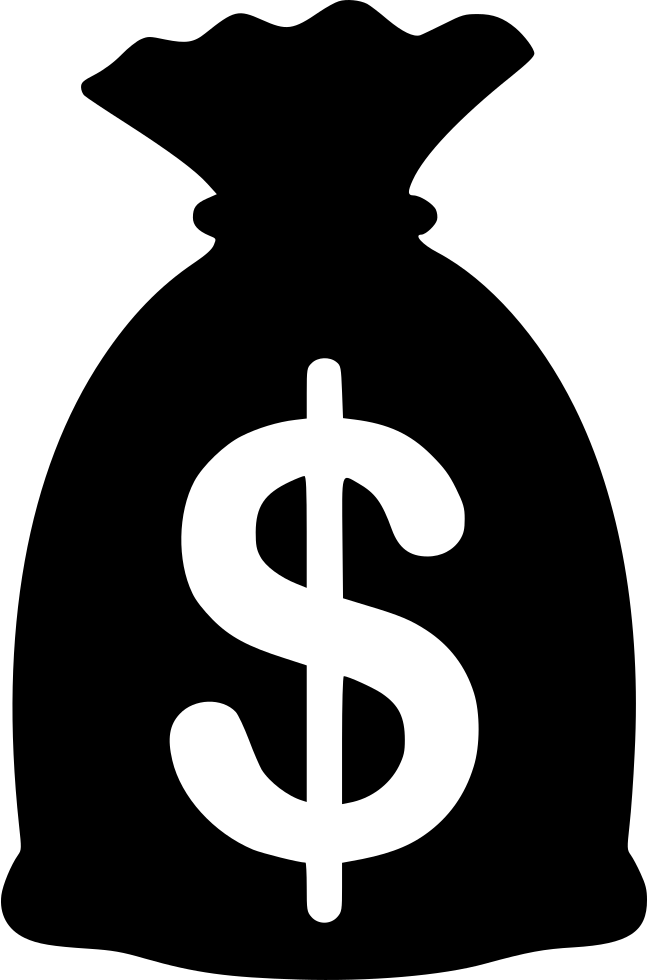 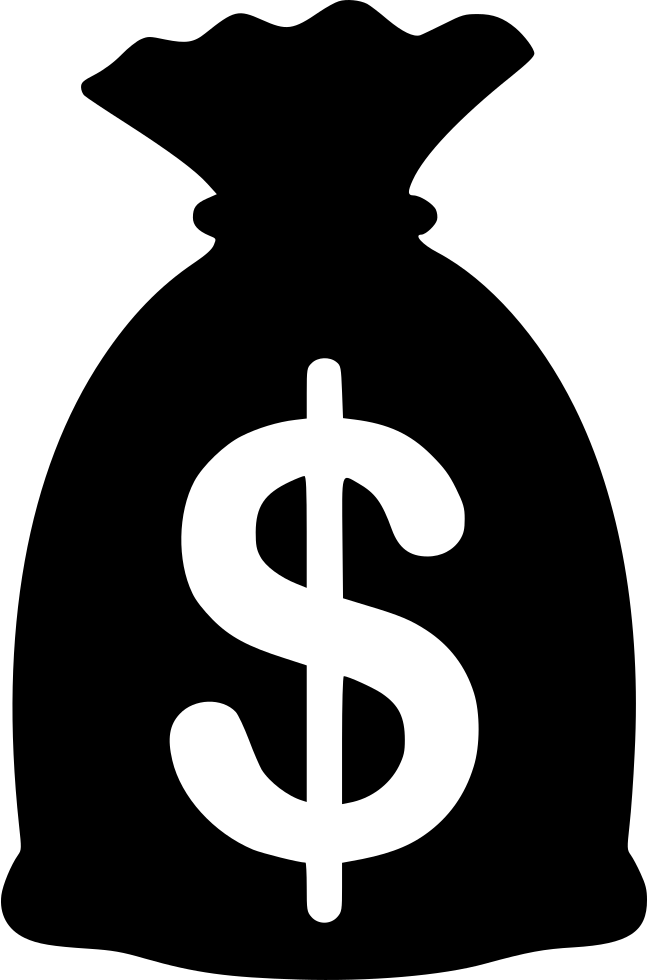 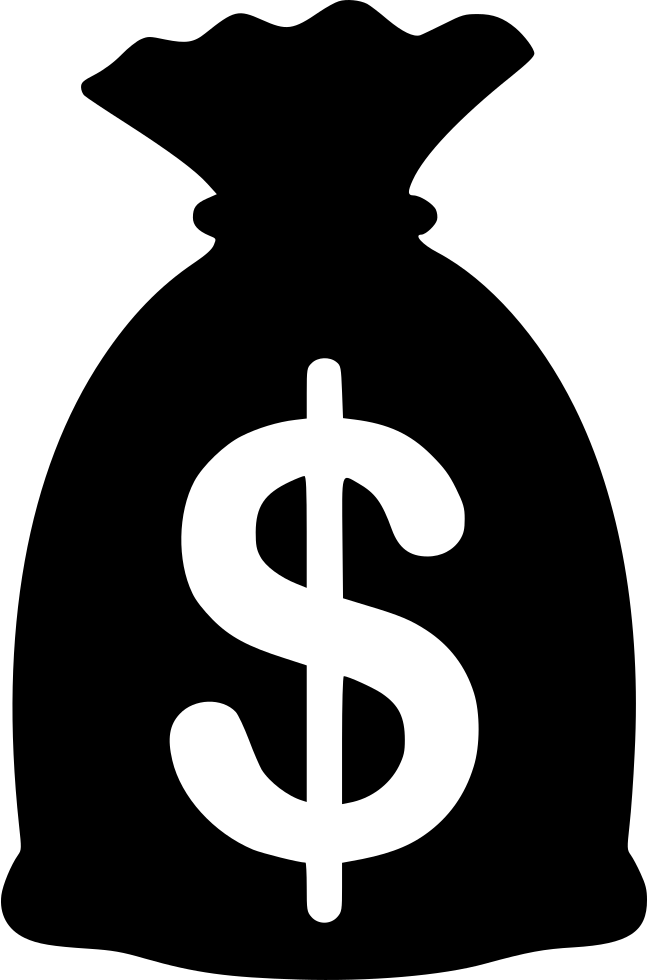 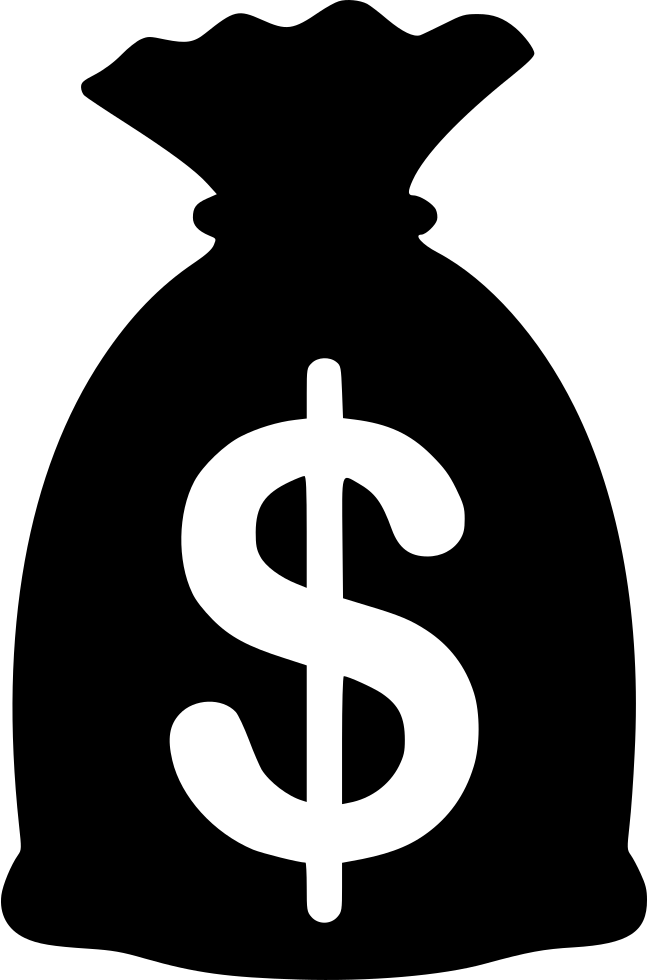 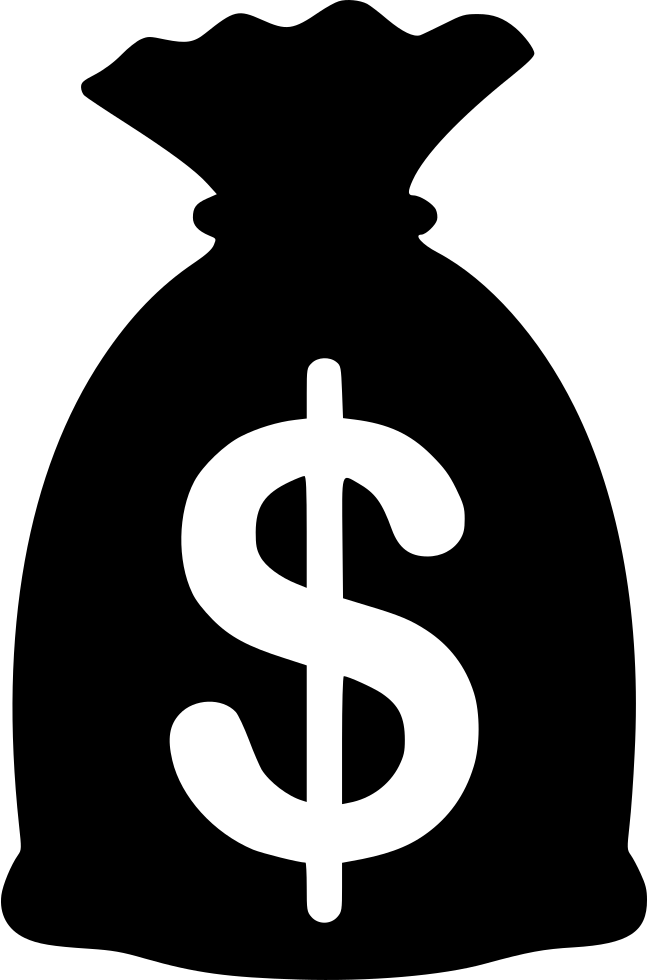 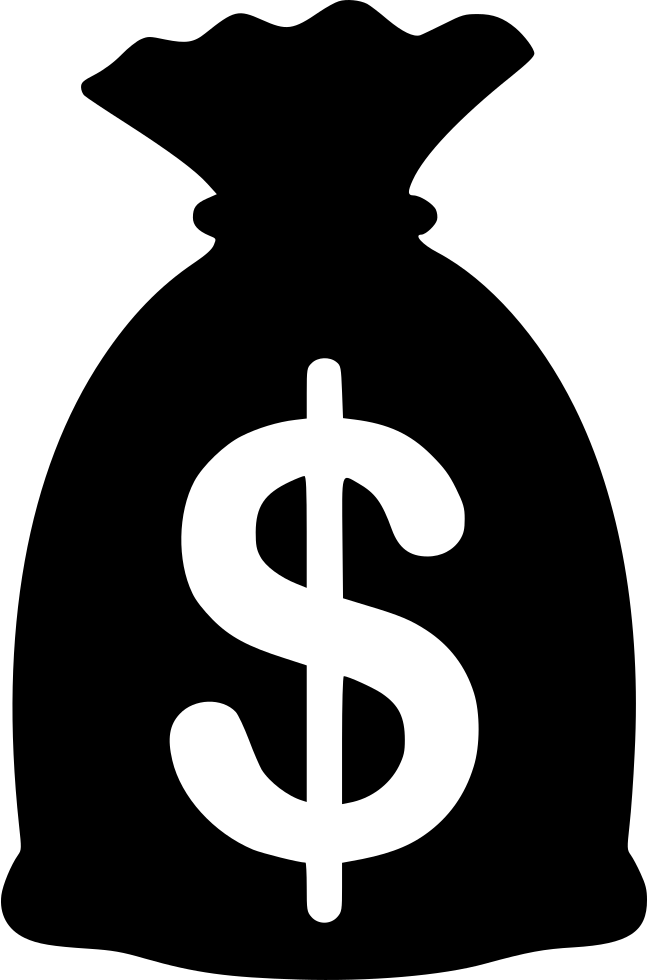 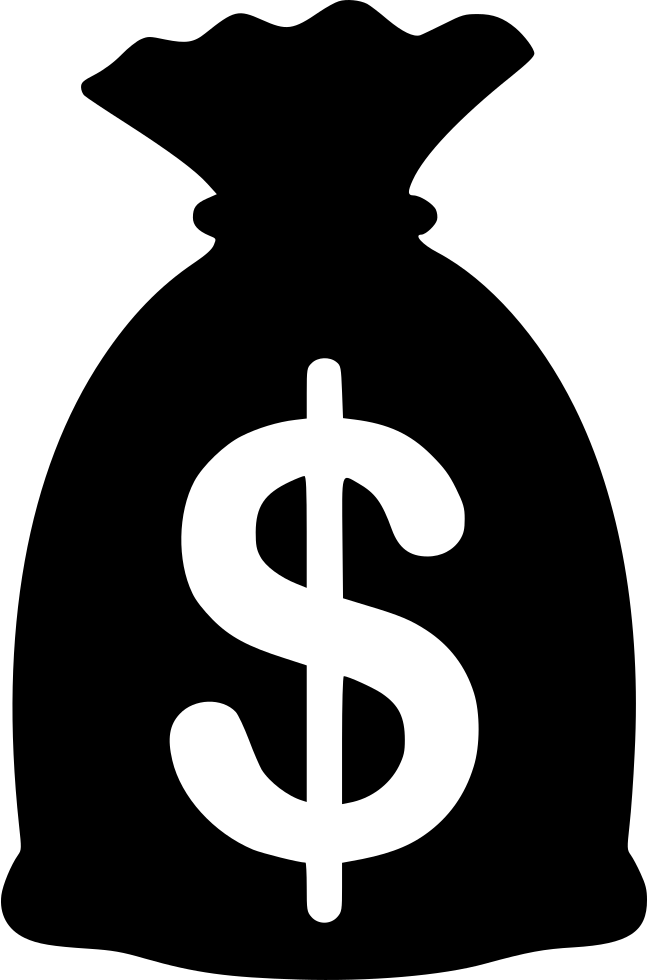 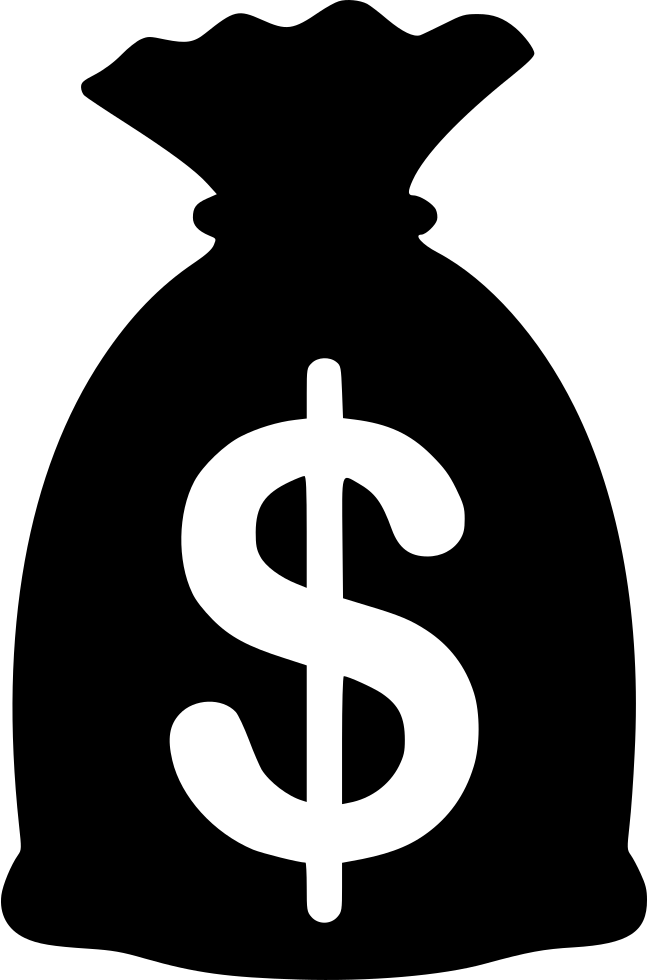 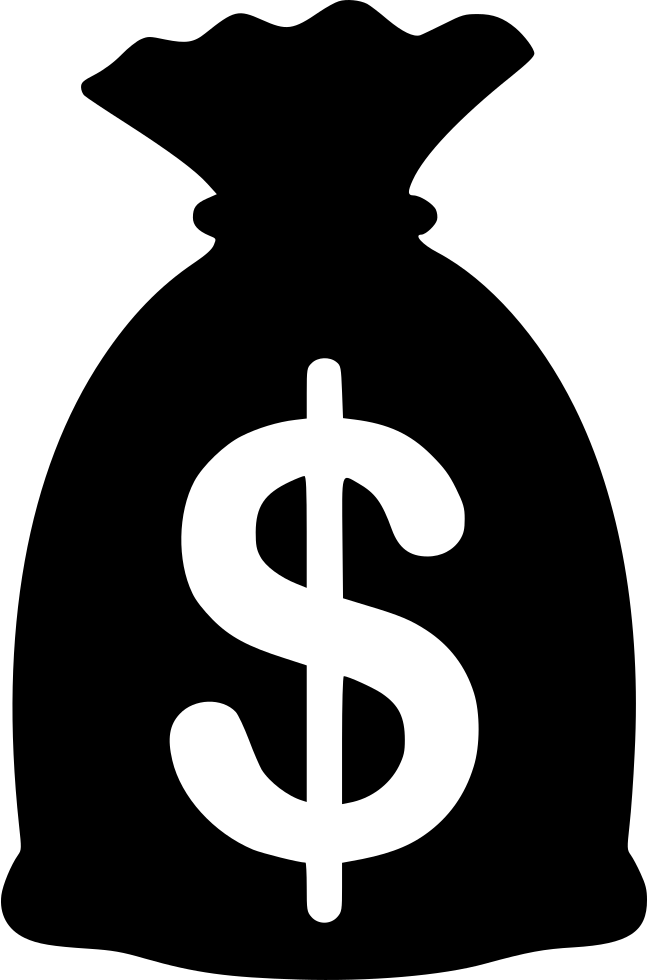 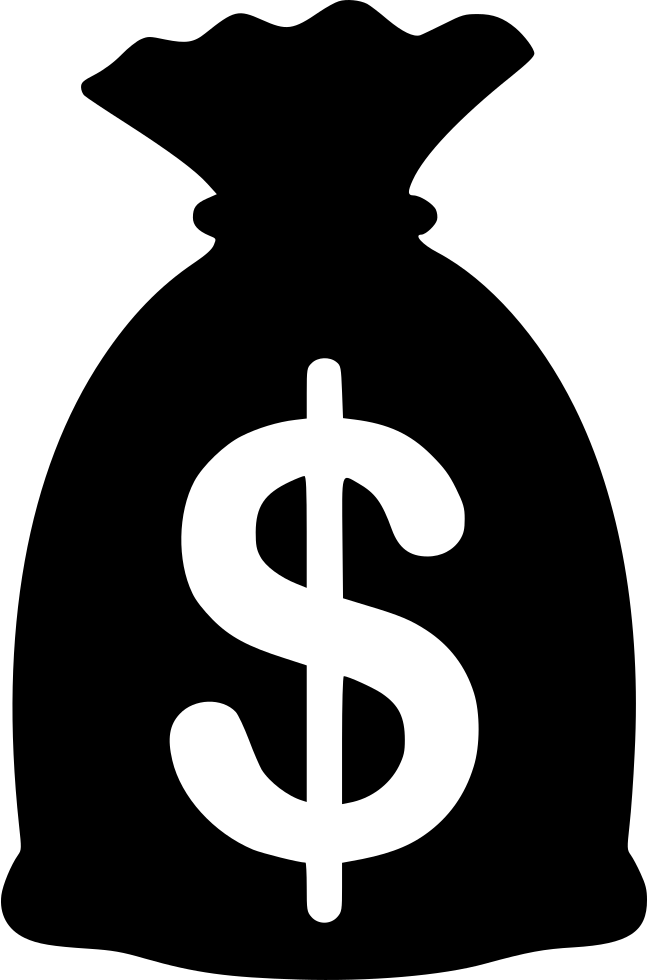 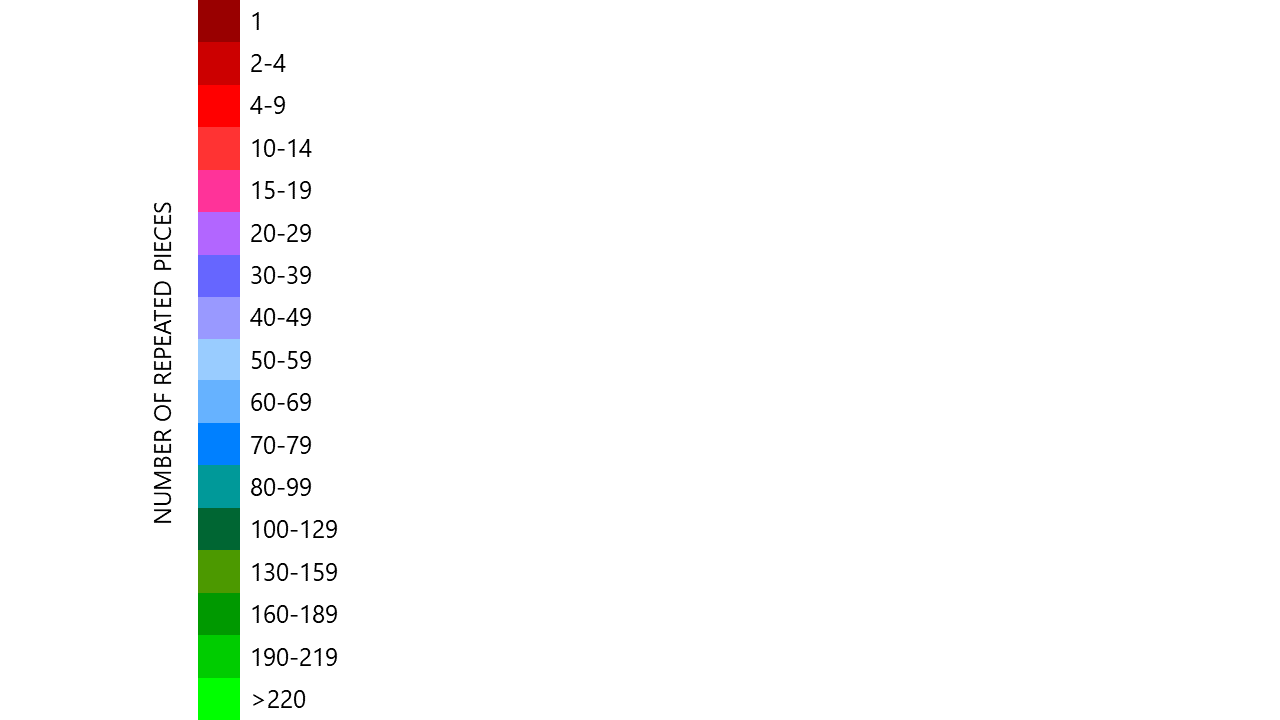 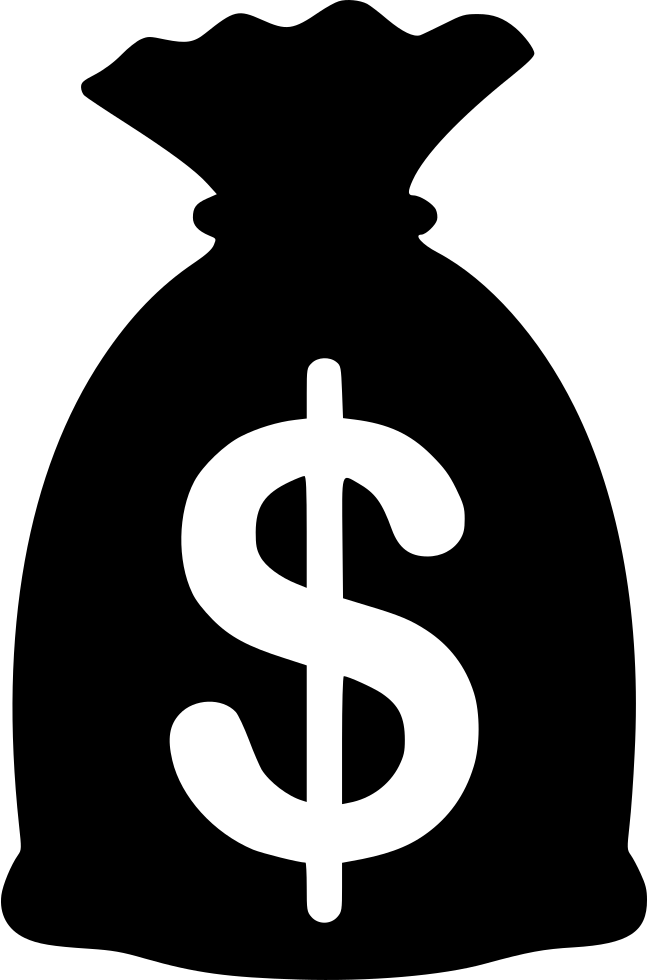 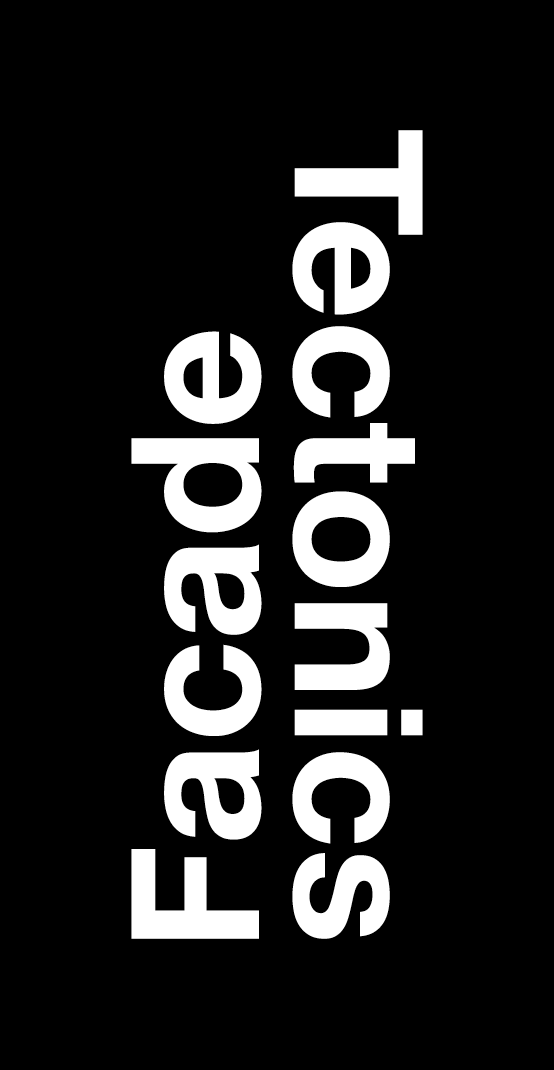 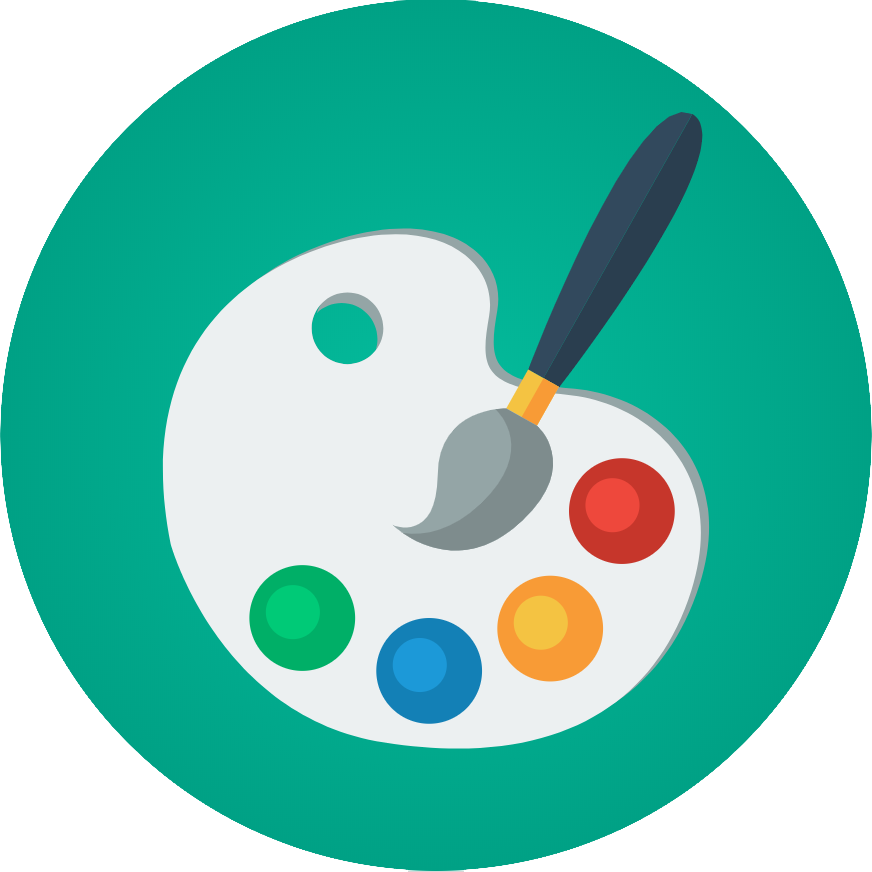 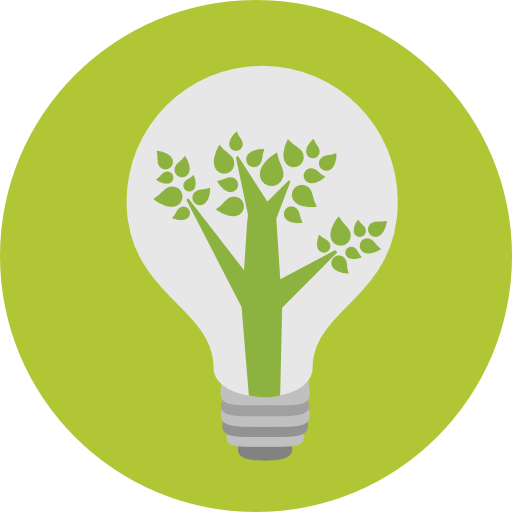 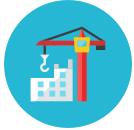 Design Rationalization
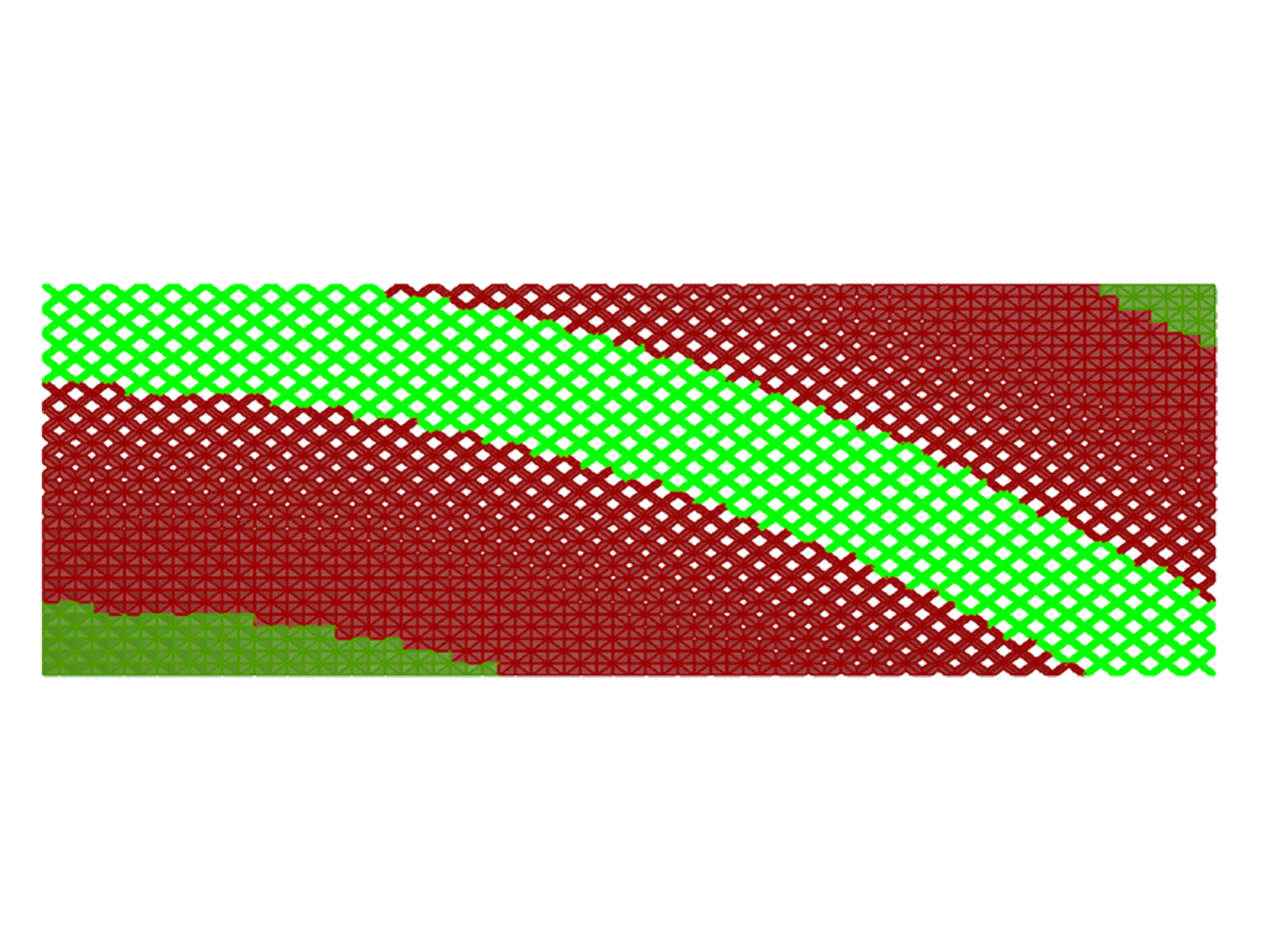 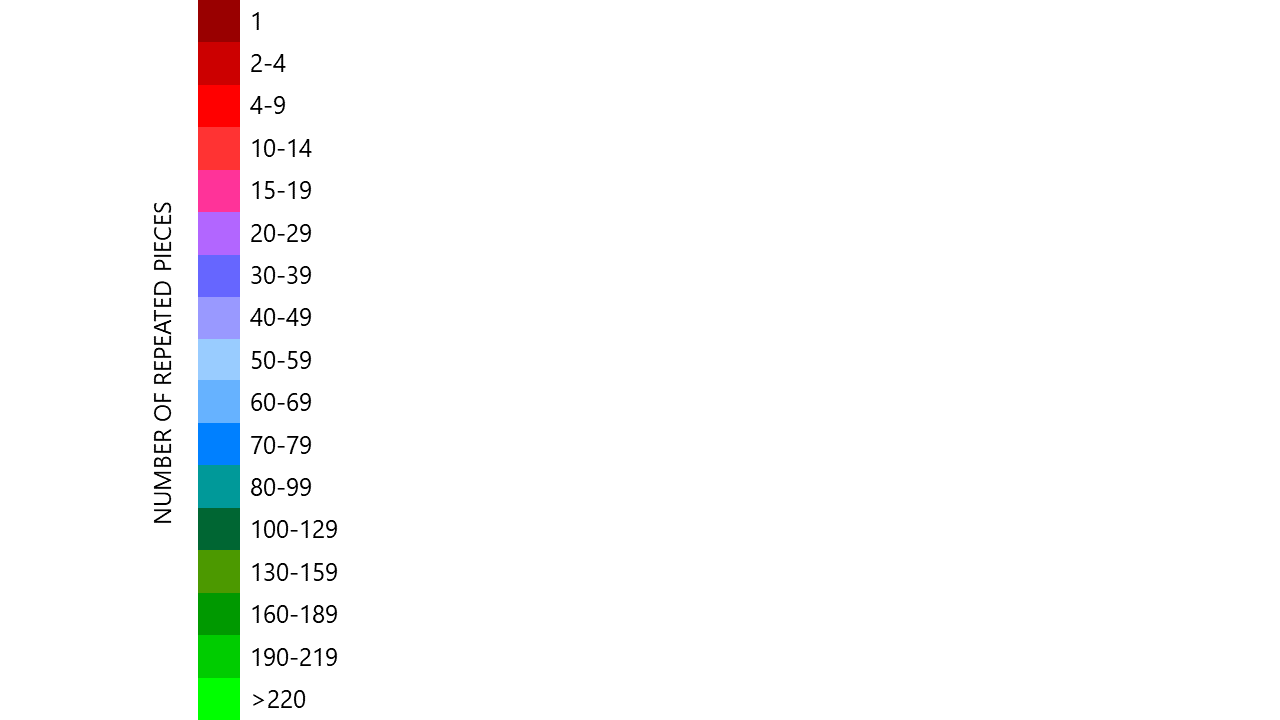 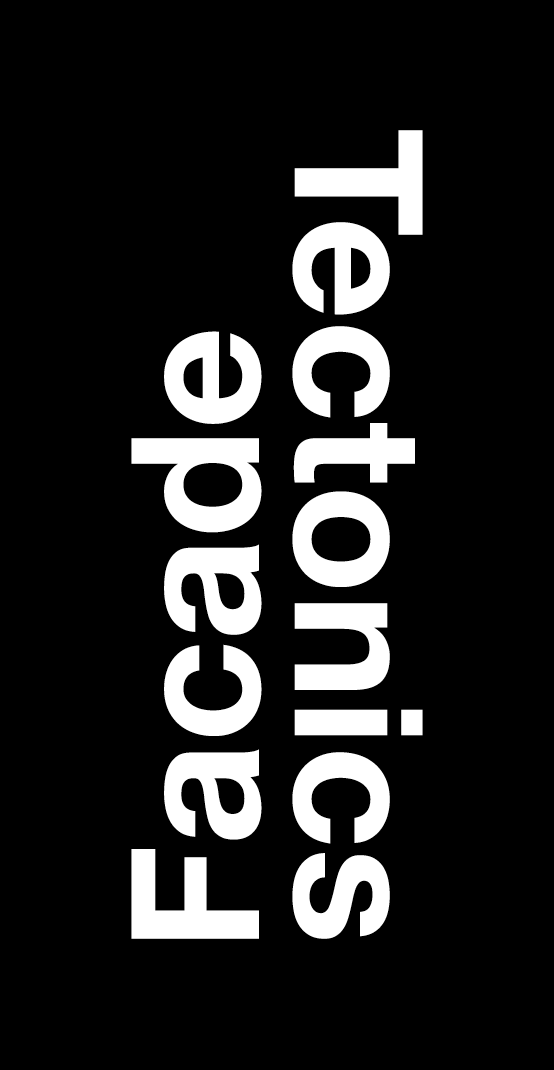 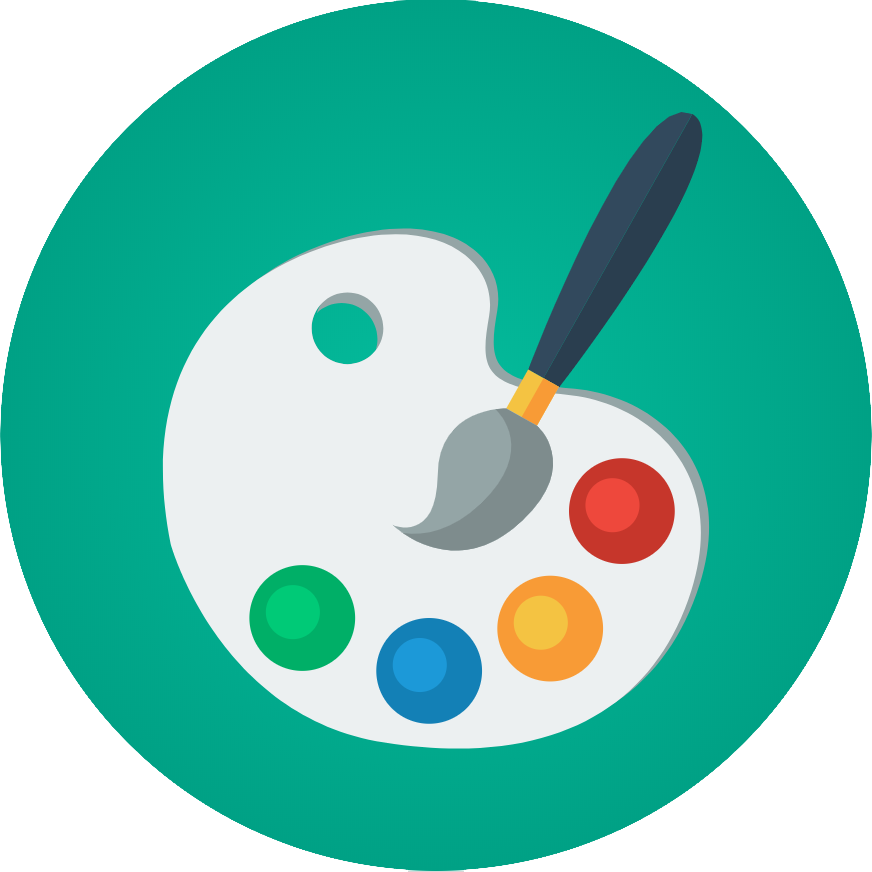 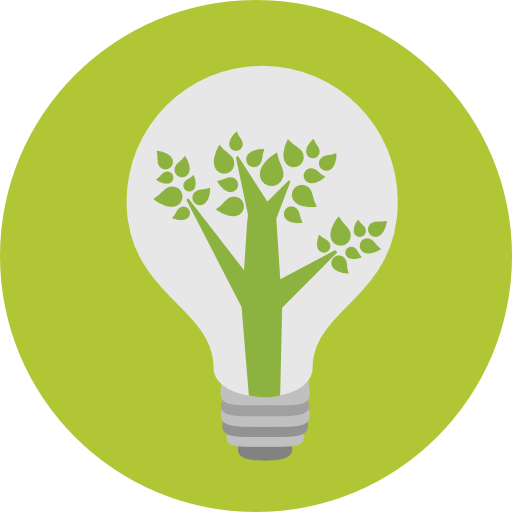 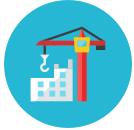 Design Rationalization
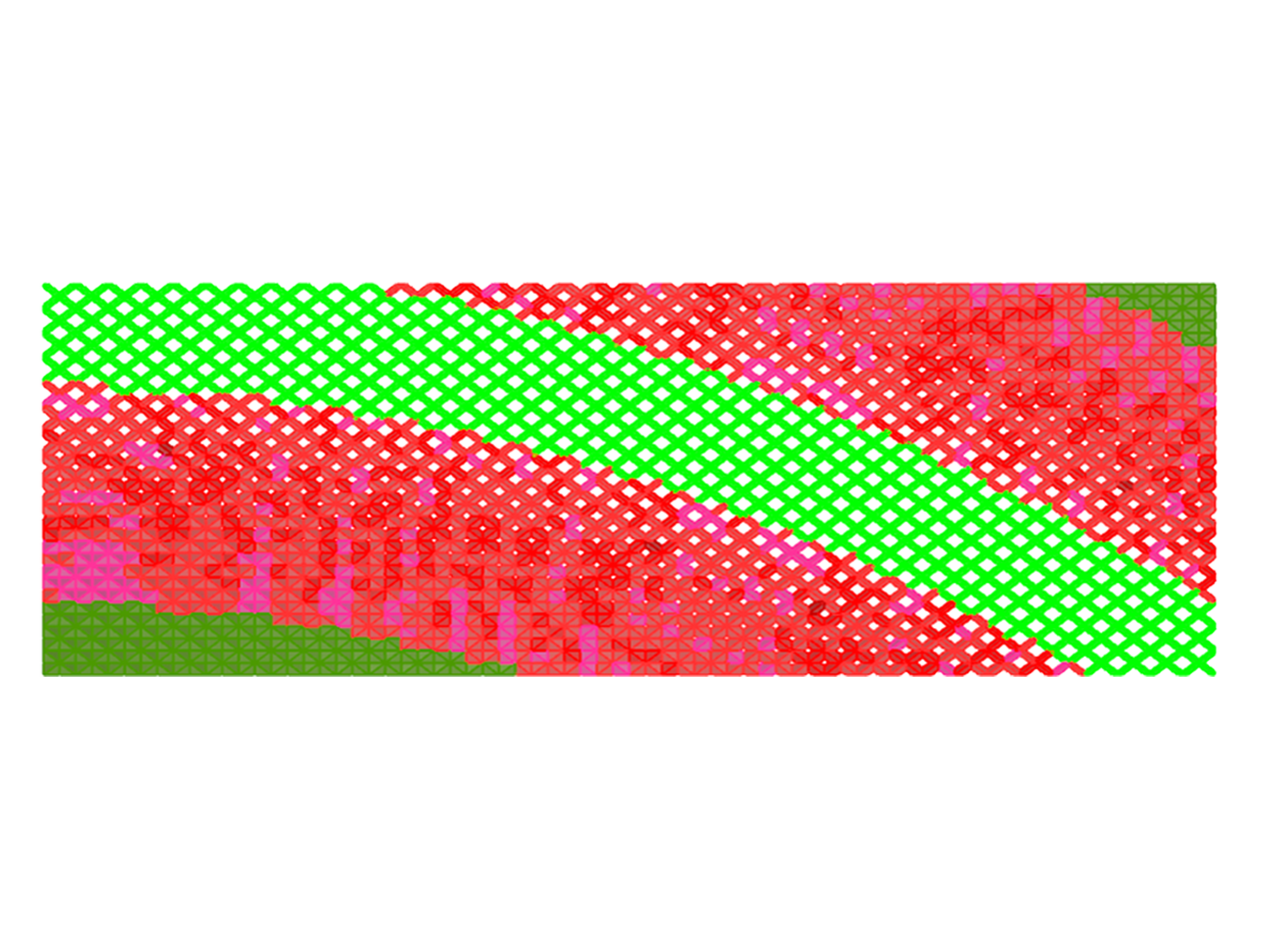 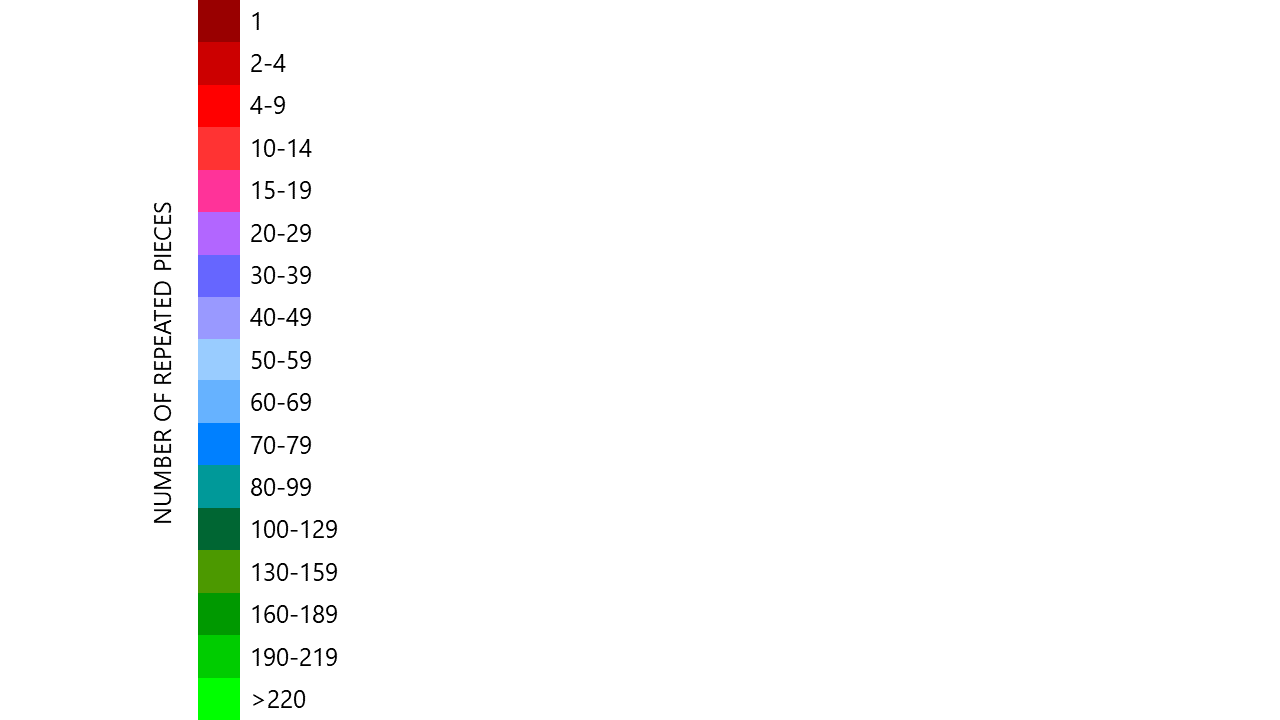 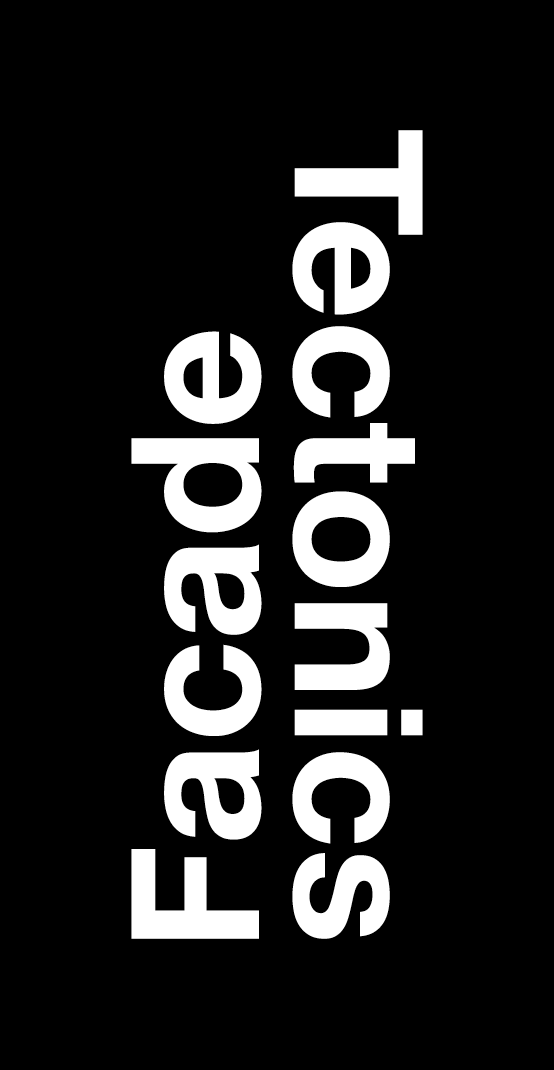 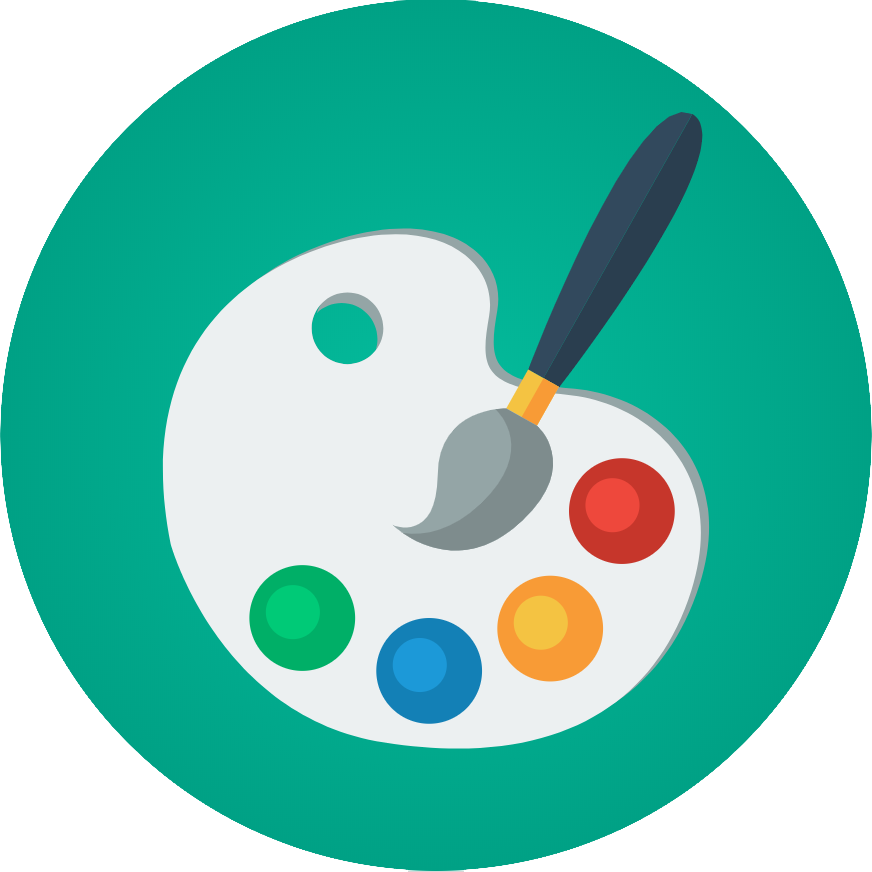 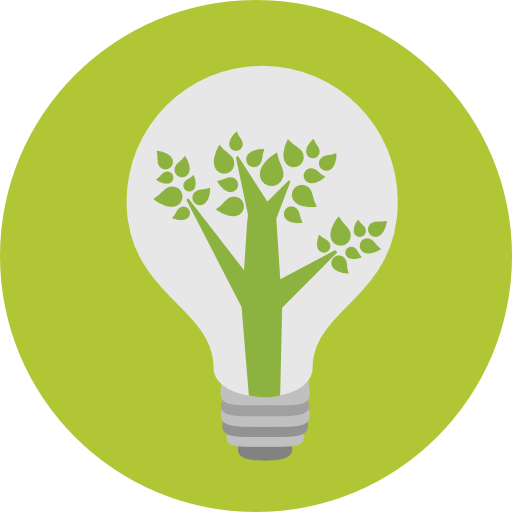 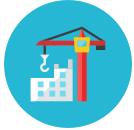 Design Rationalization
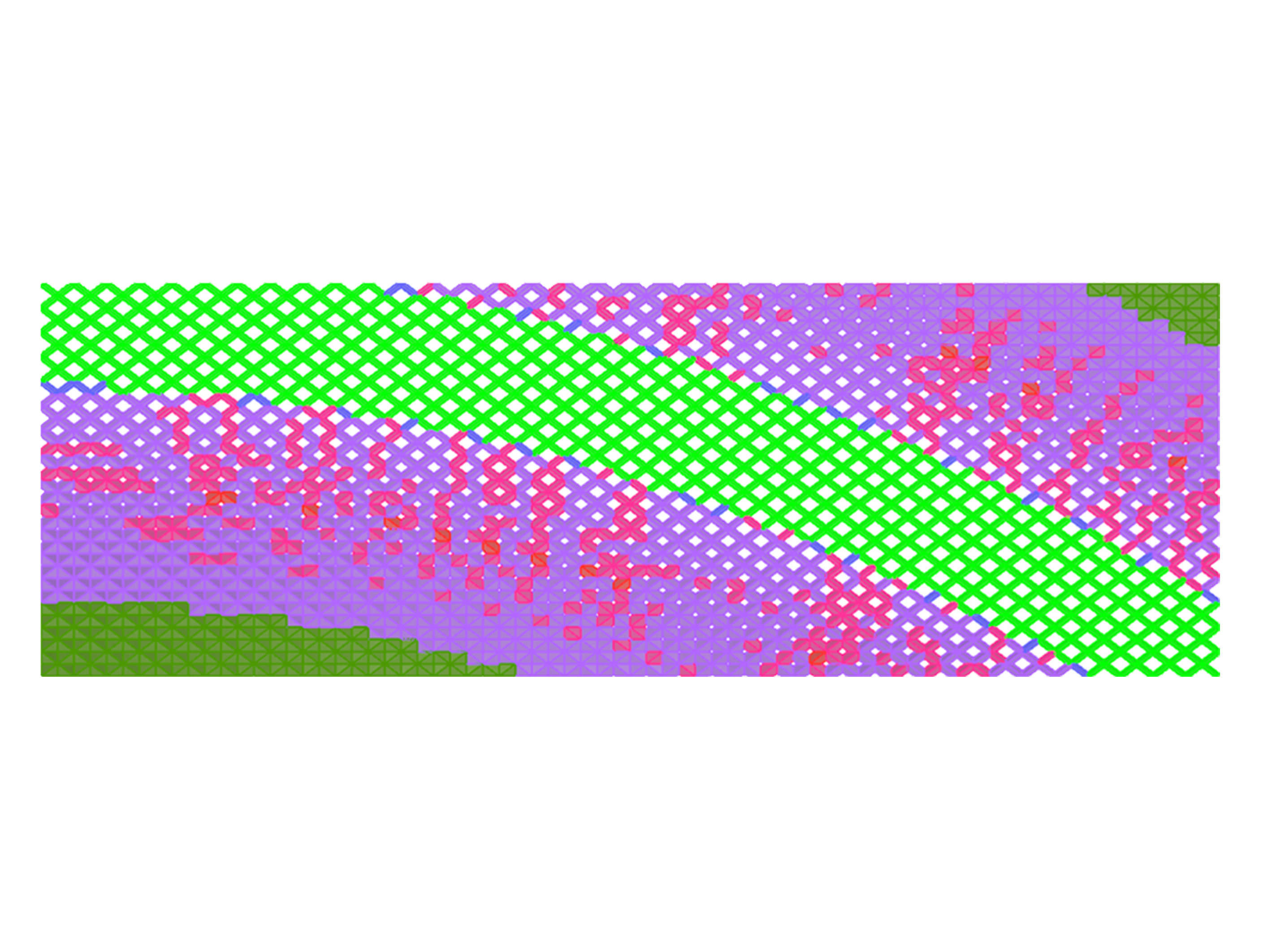 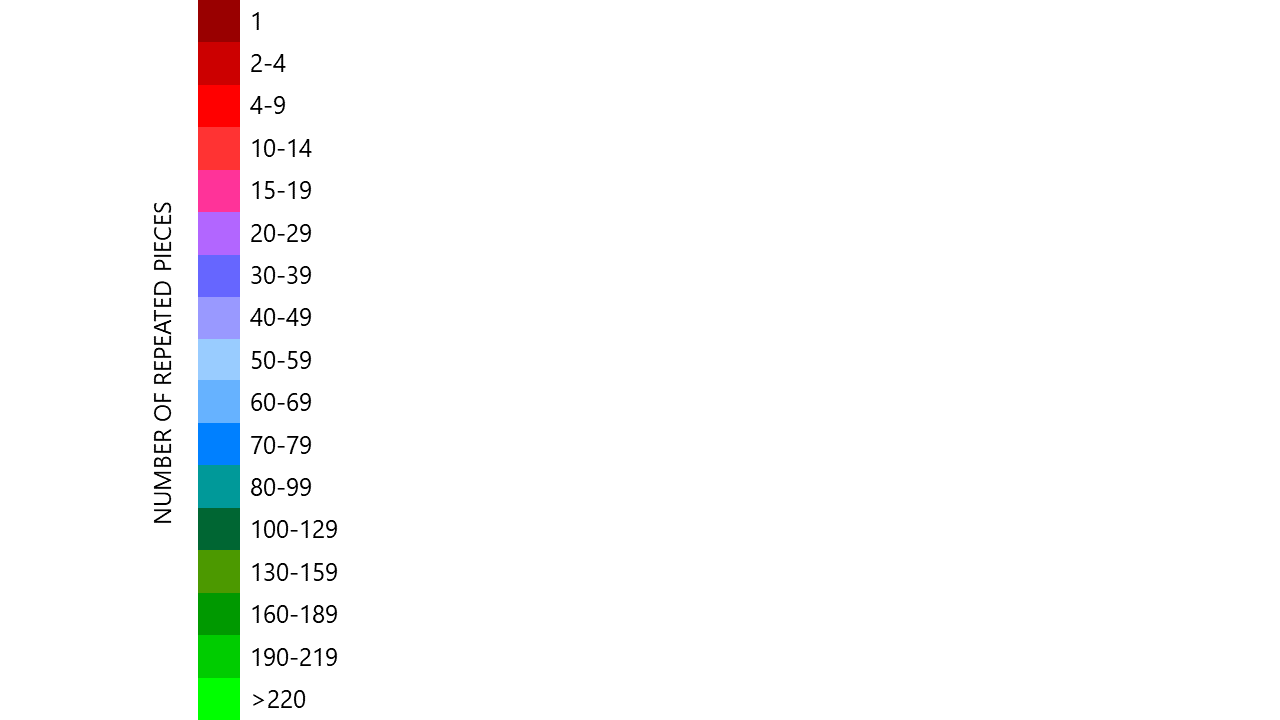 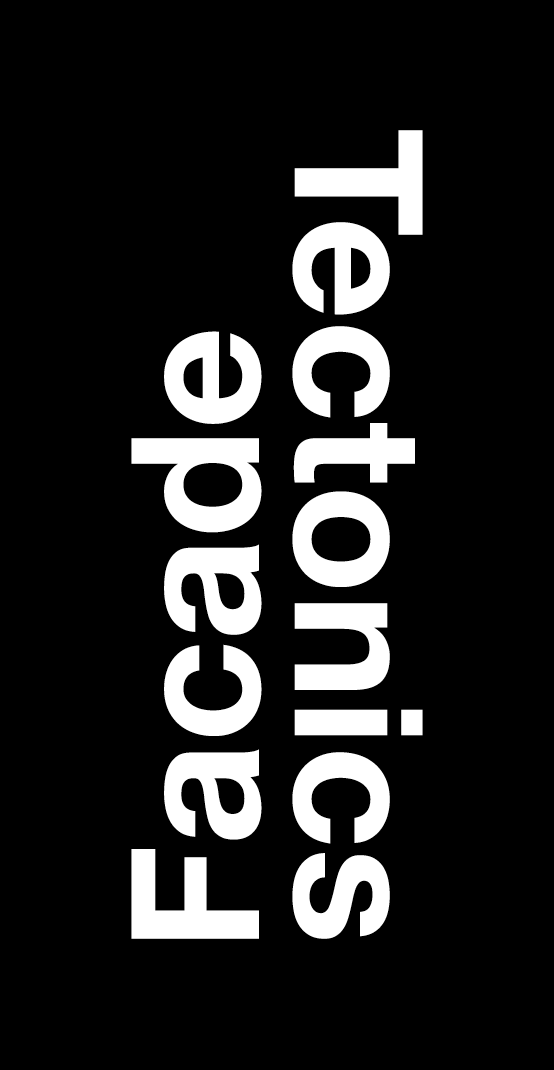 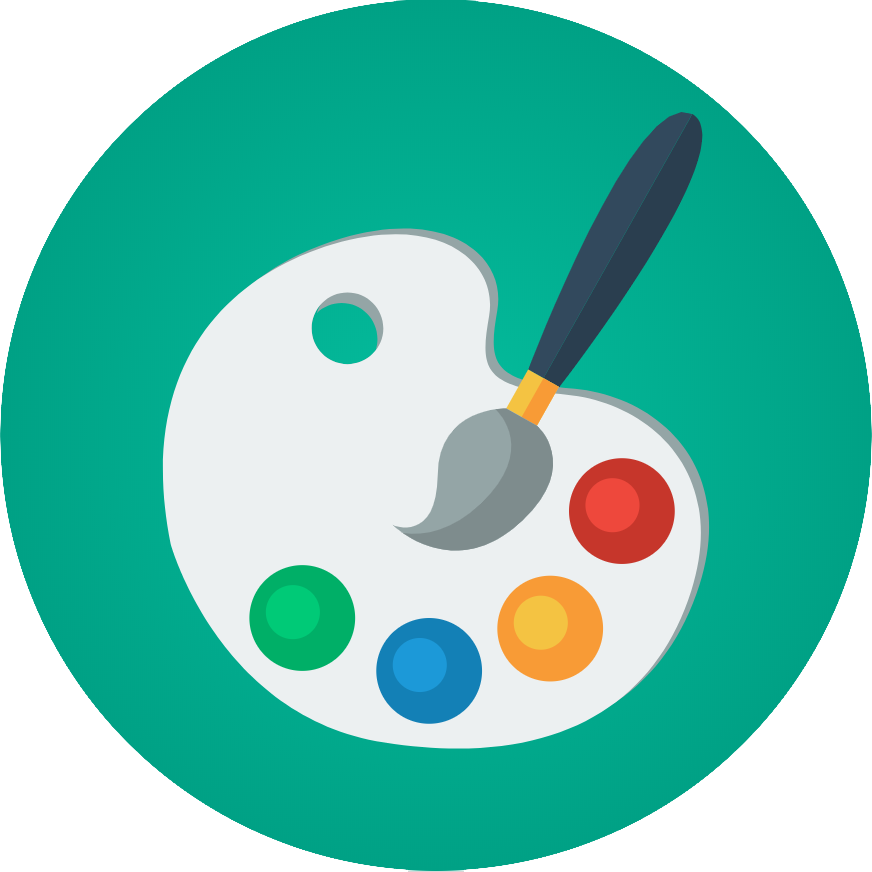 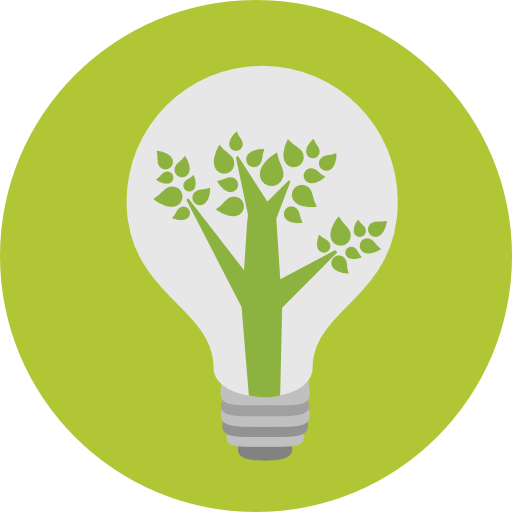 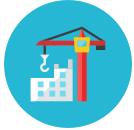 Design Rationalization
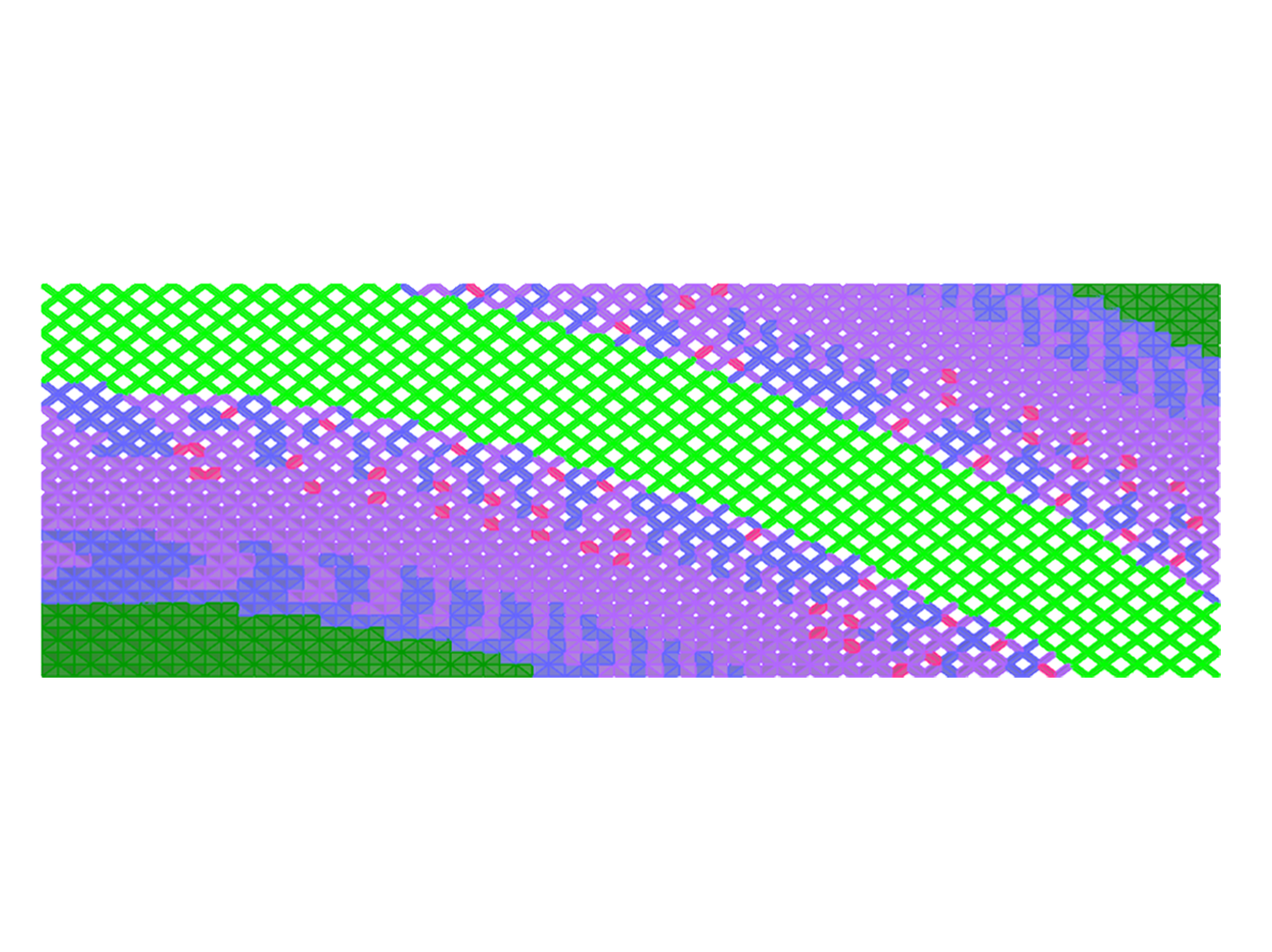 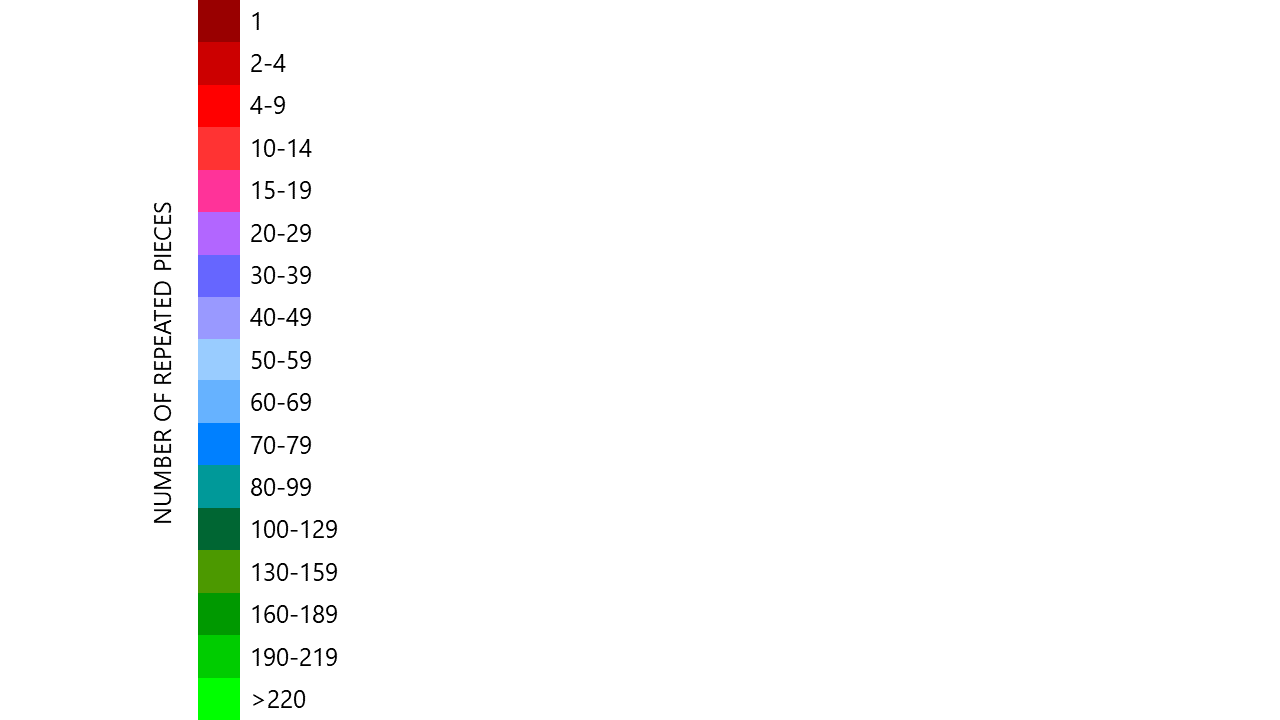 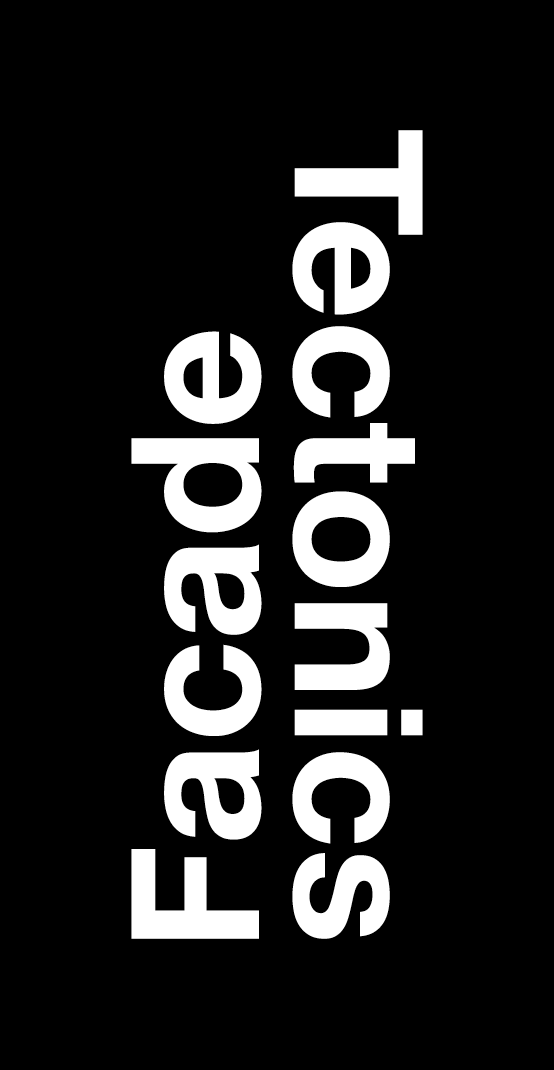 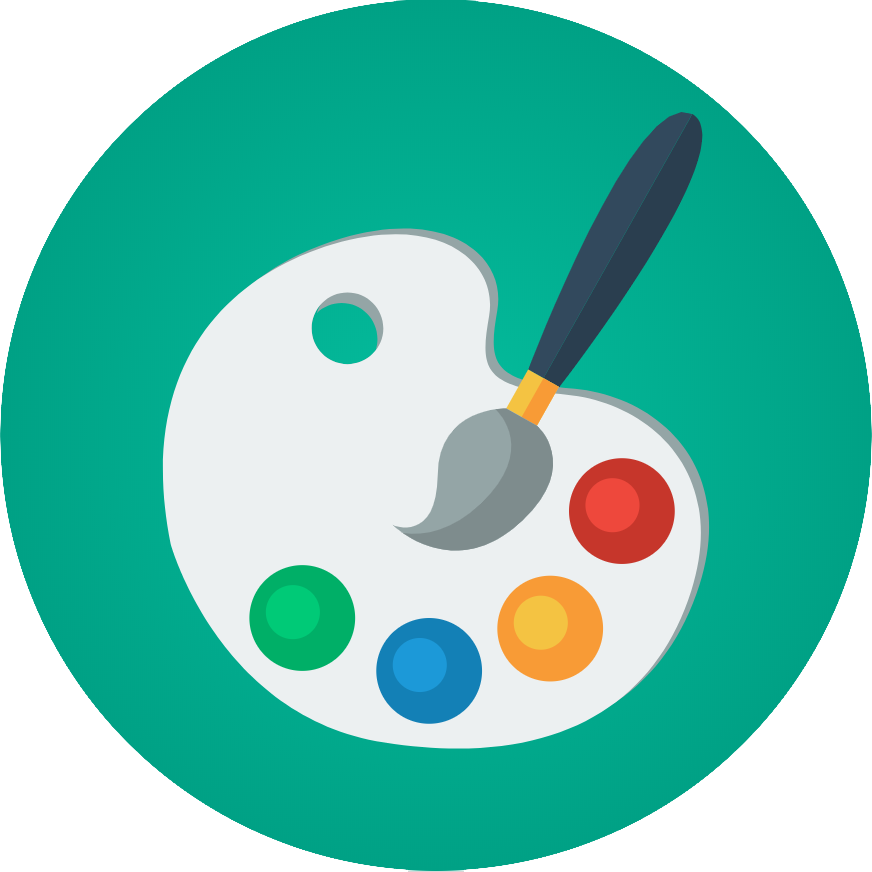 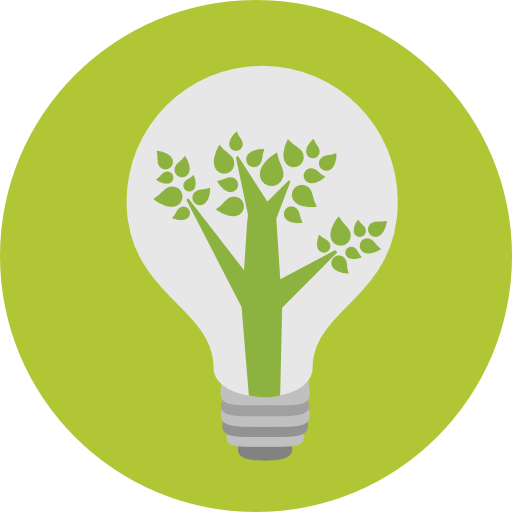 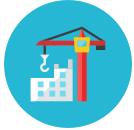 Design Rationalization
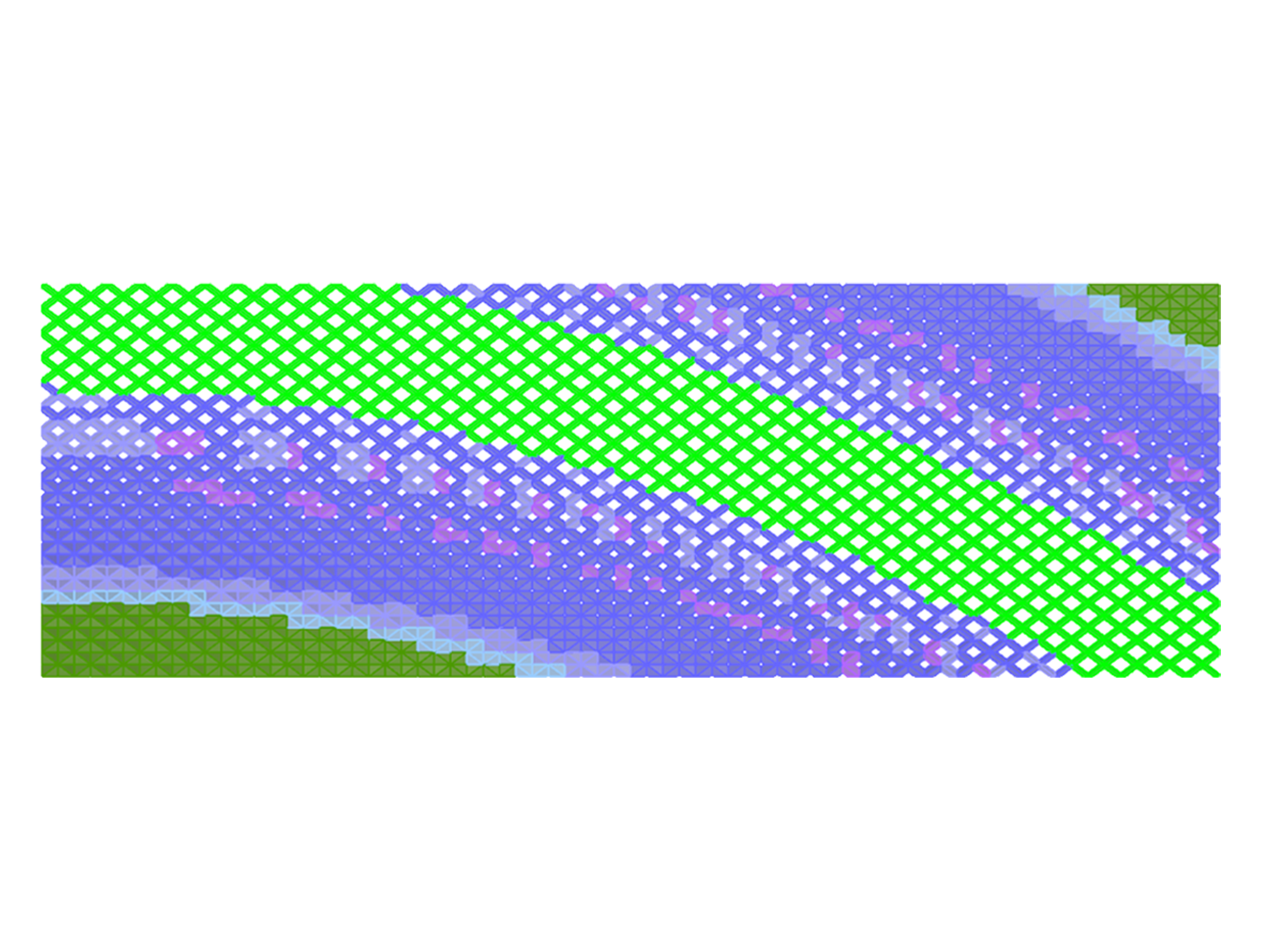 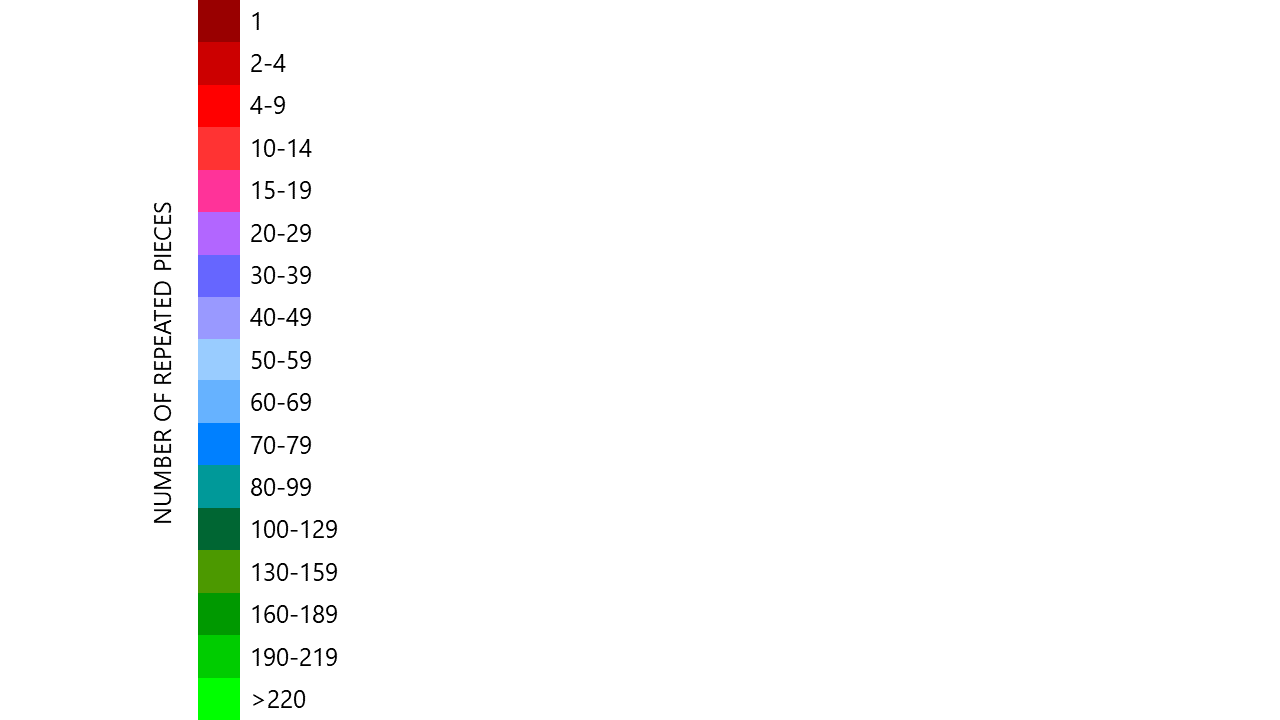 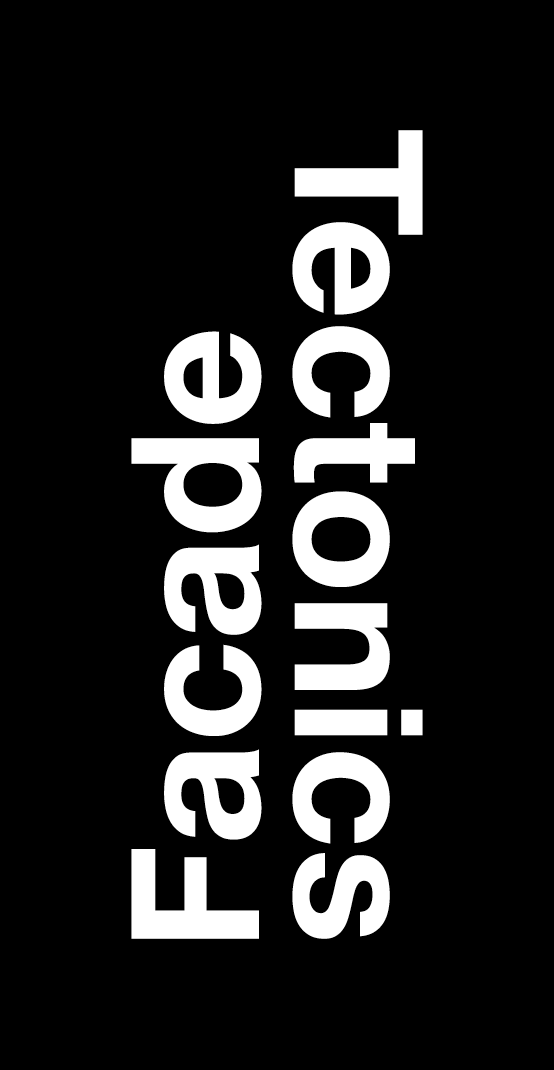 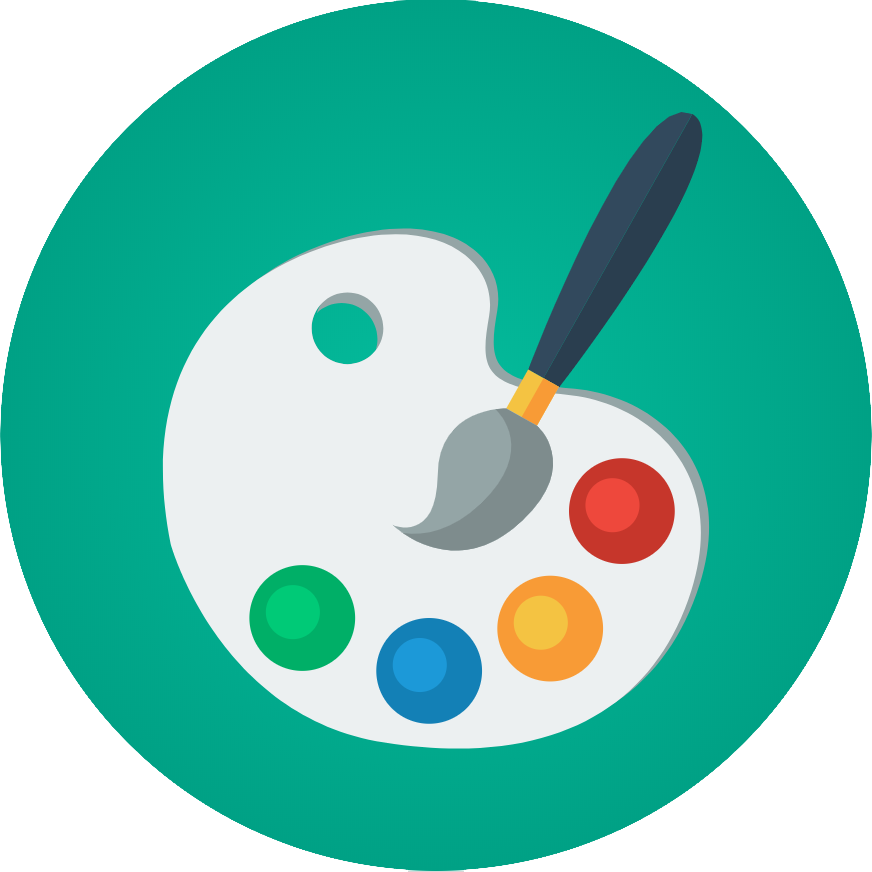 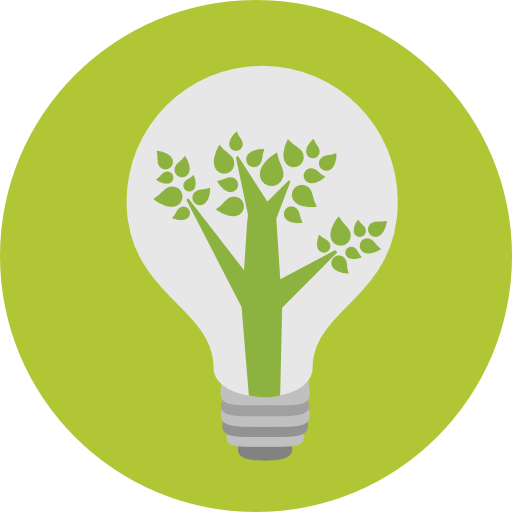 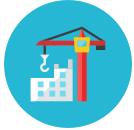 Design Rationalization
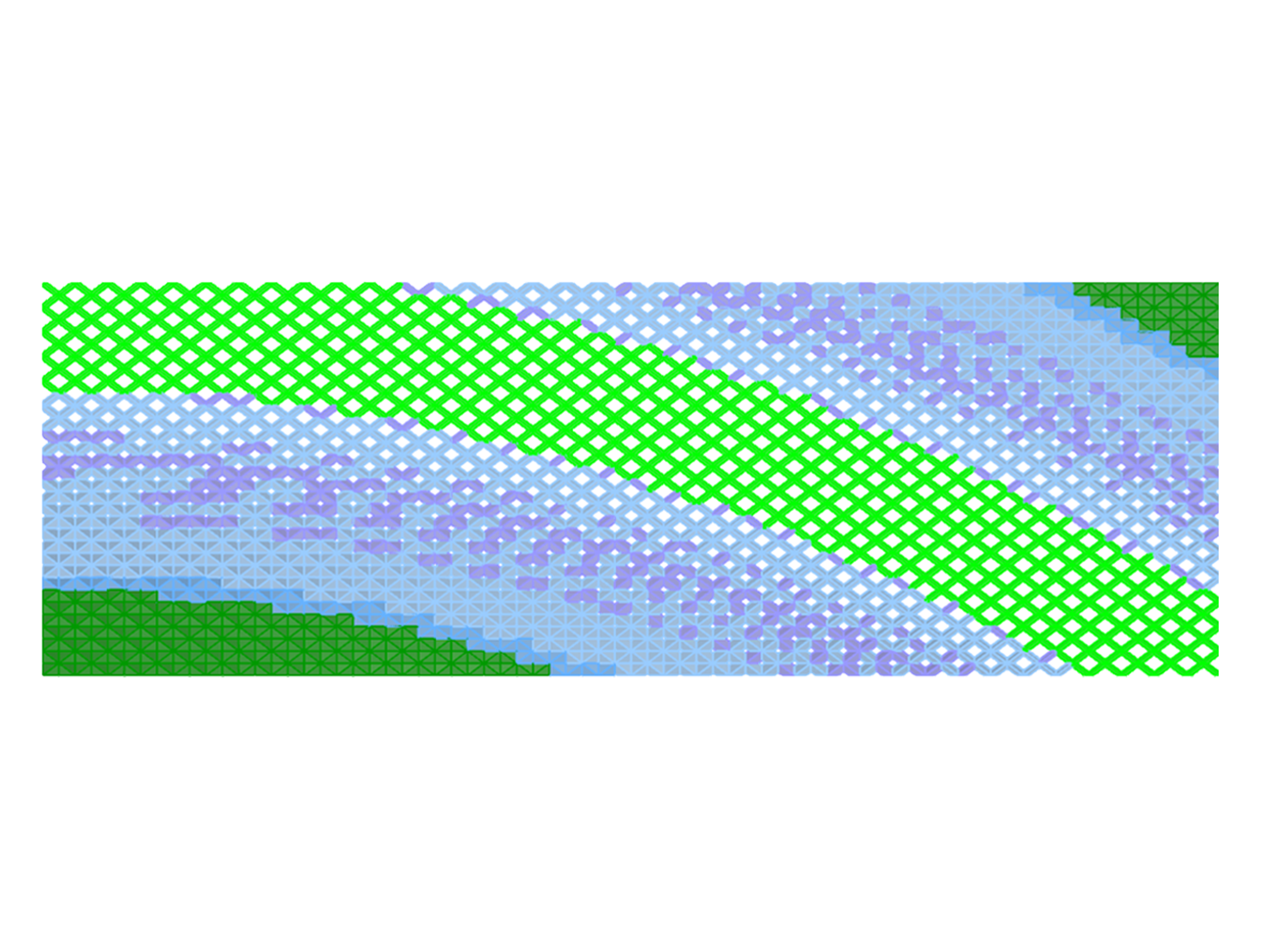 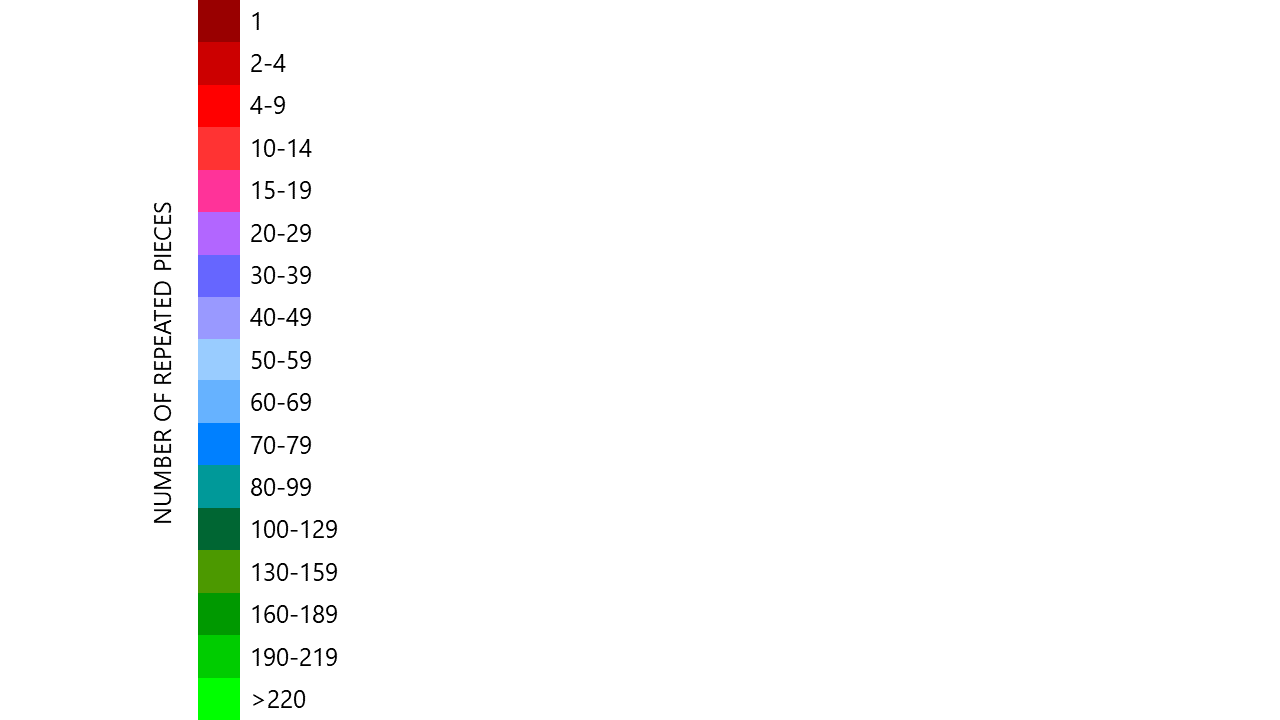 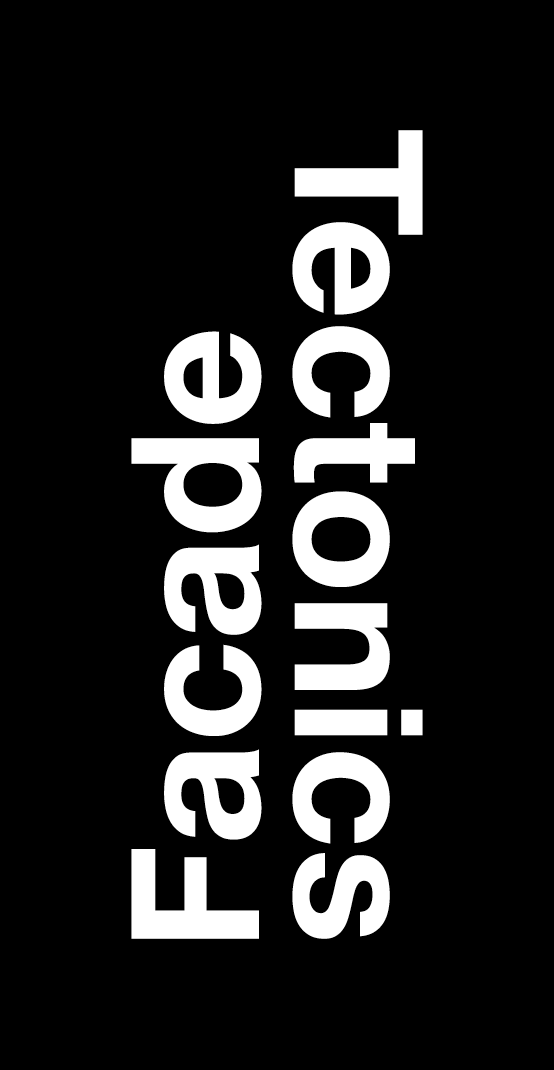 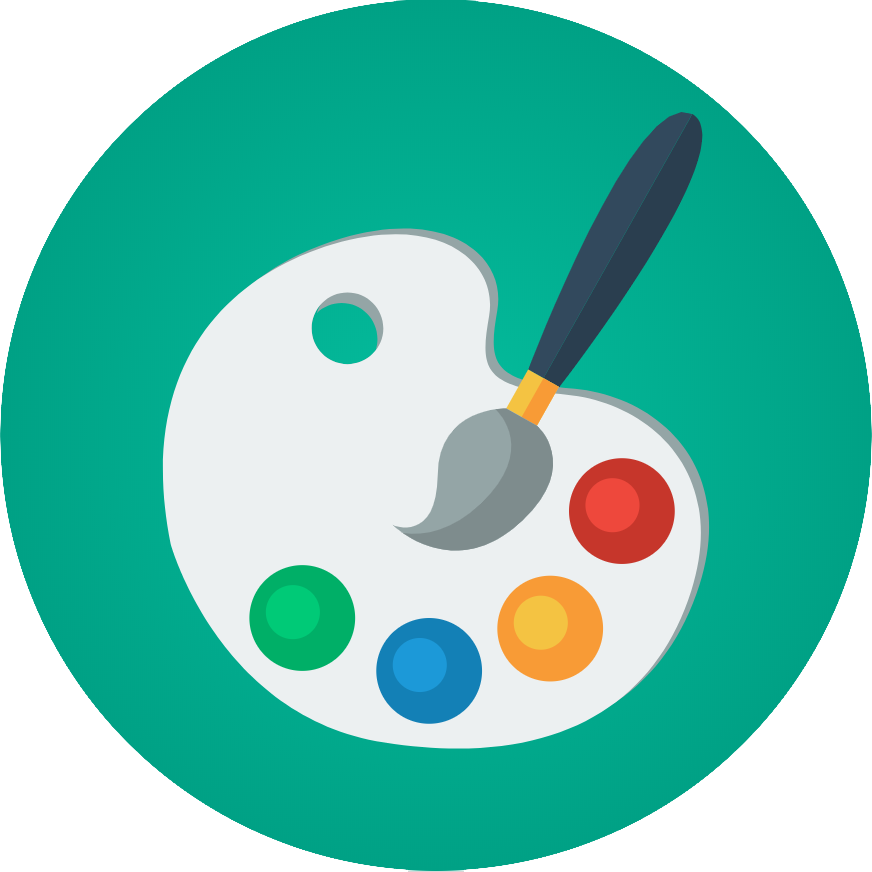 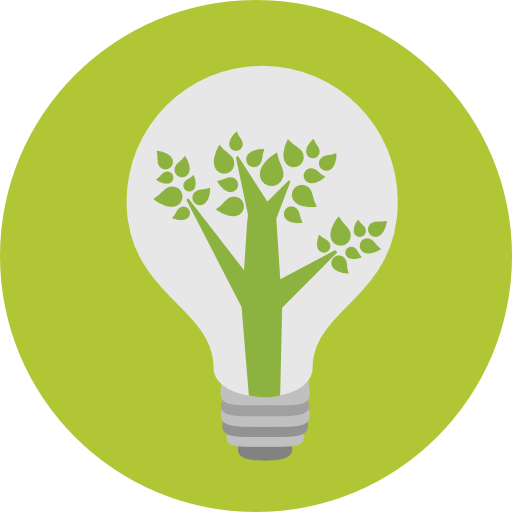 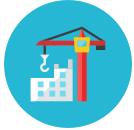 Design Rationalization
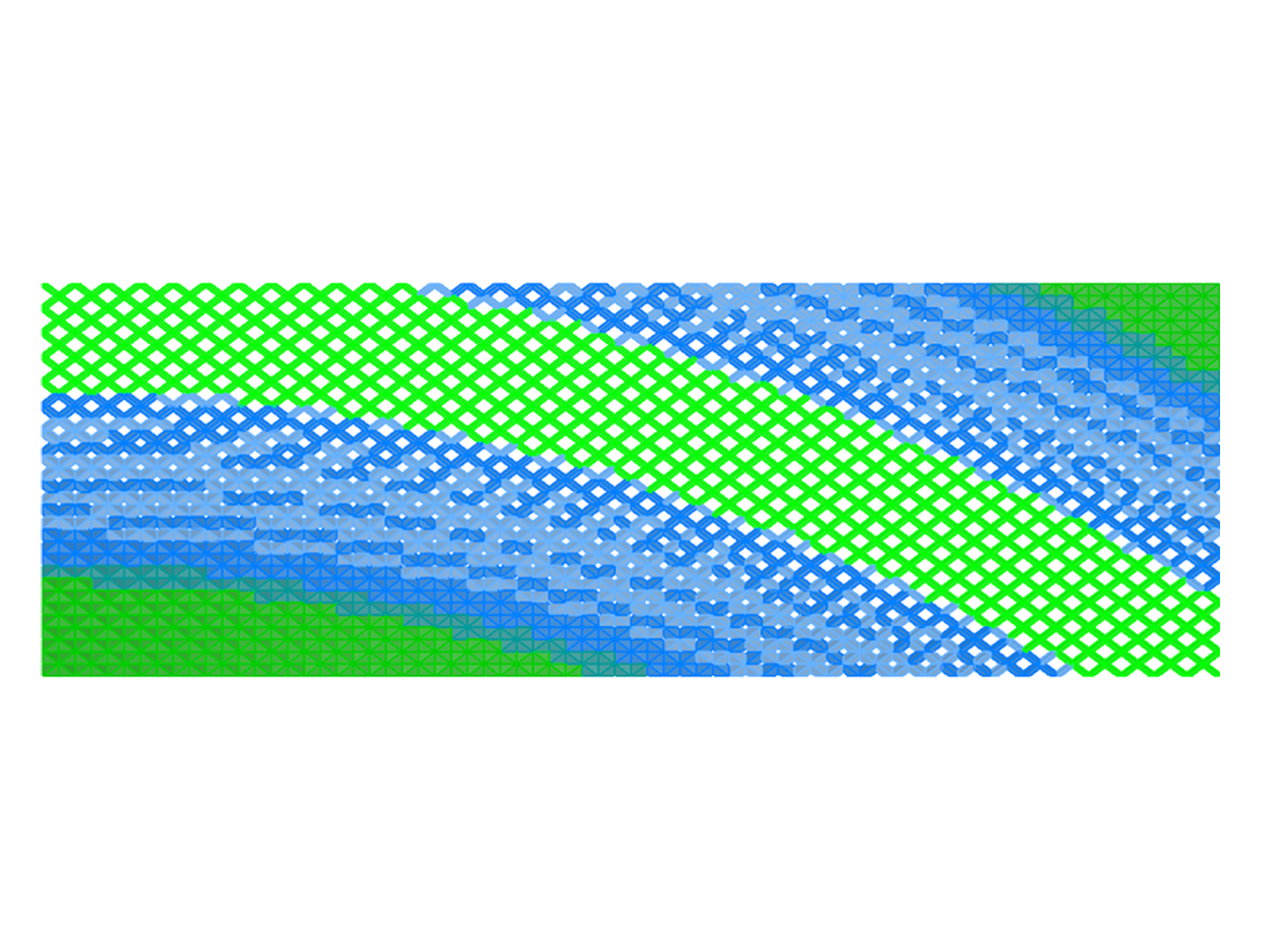 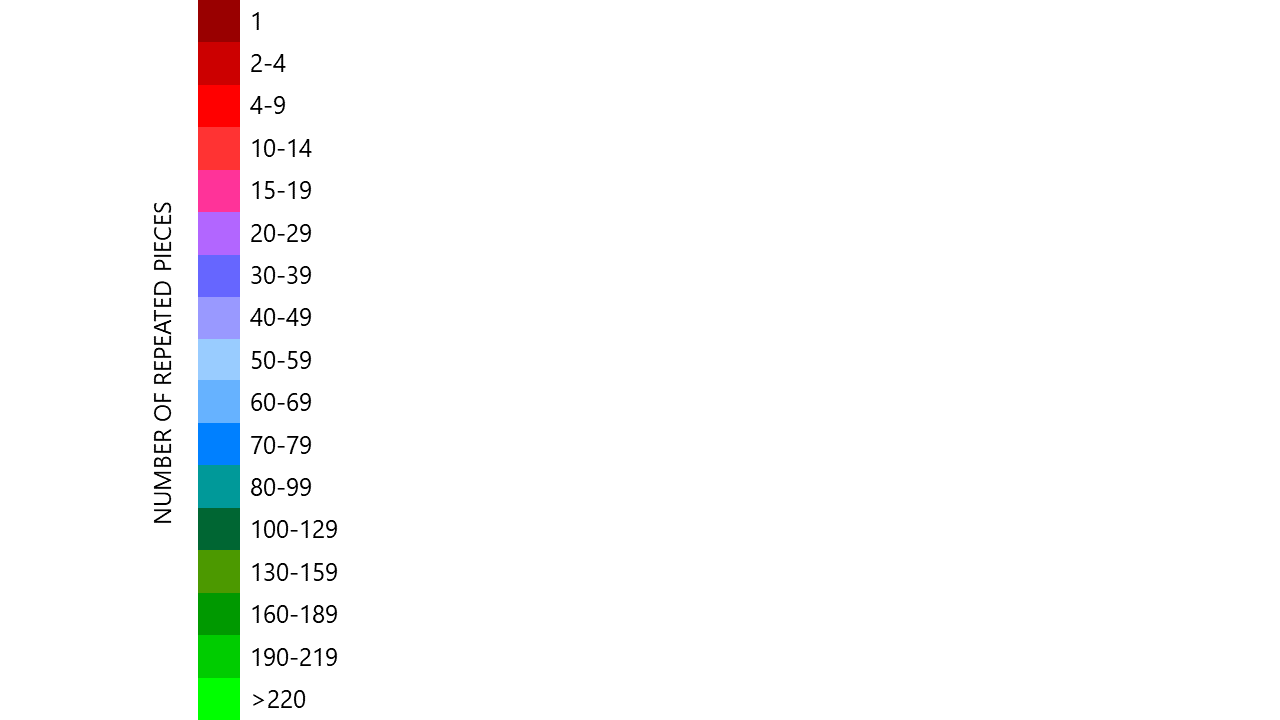 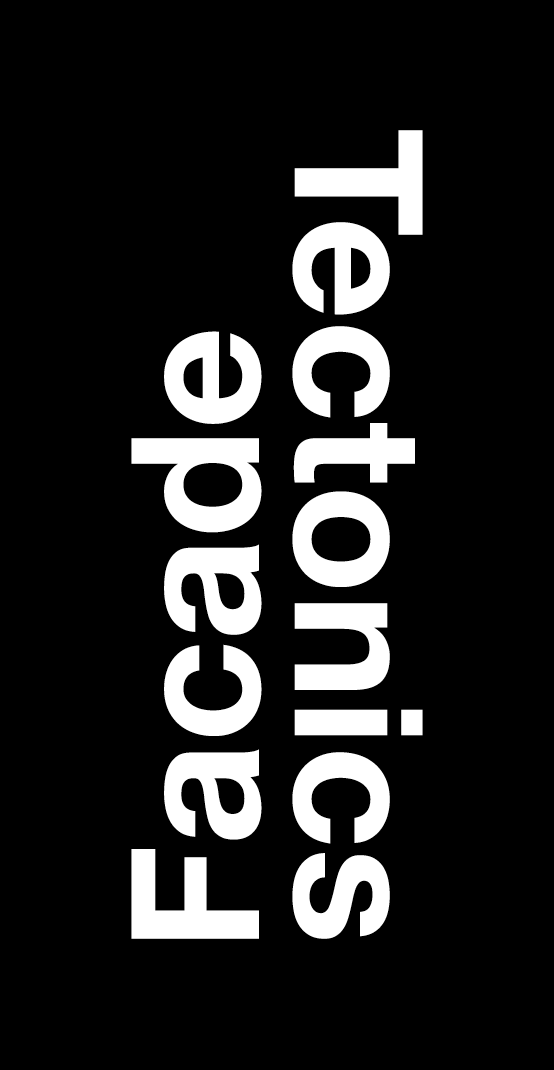 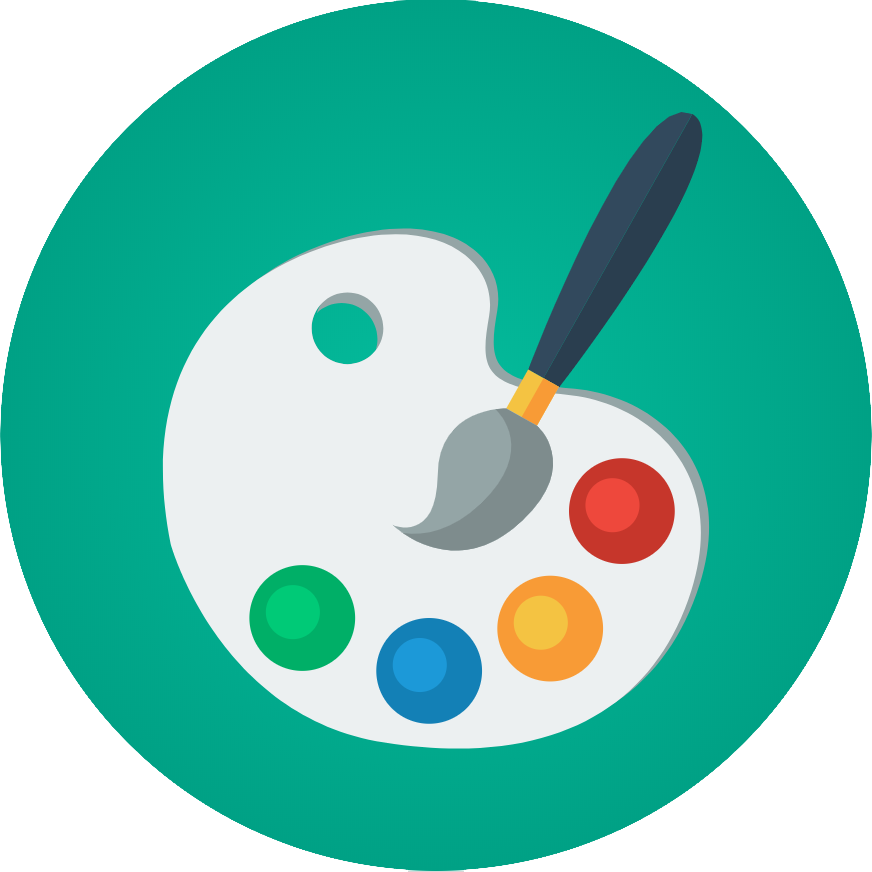 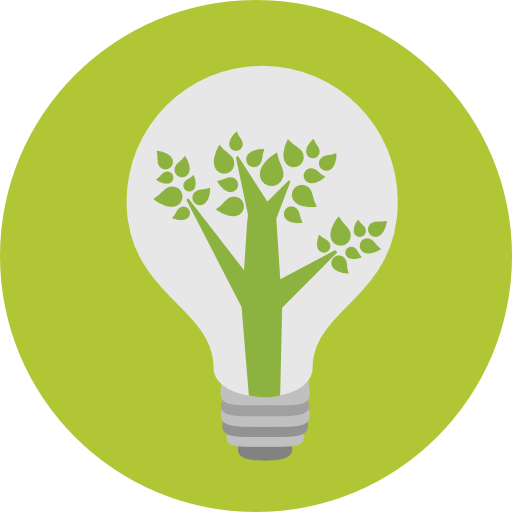 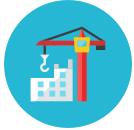 Design Rationalization
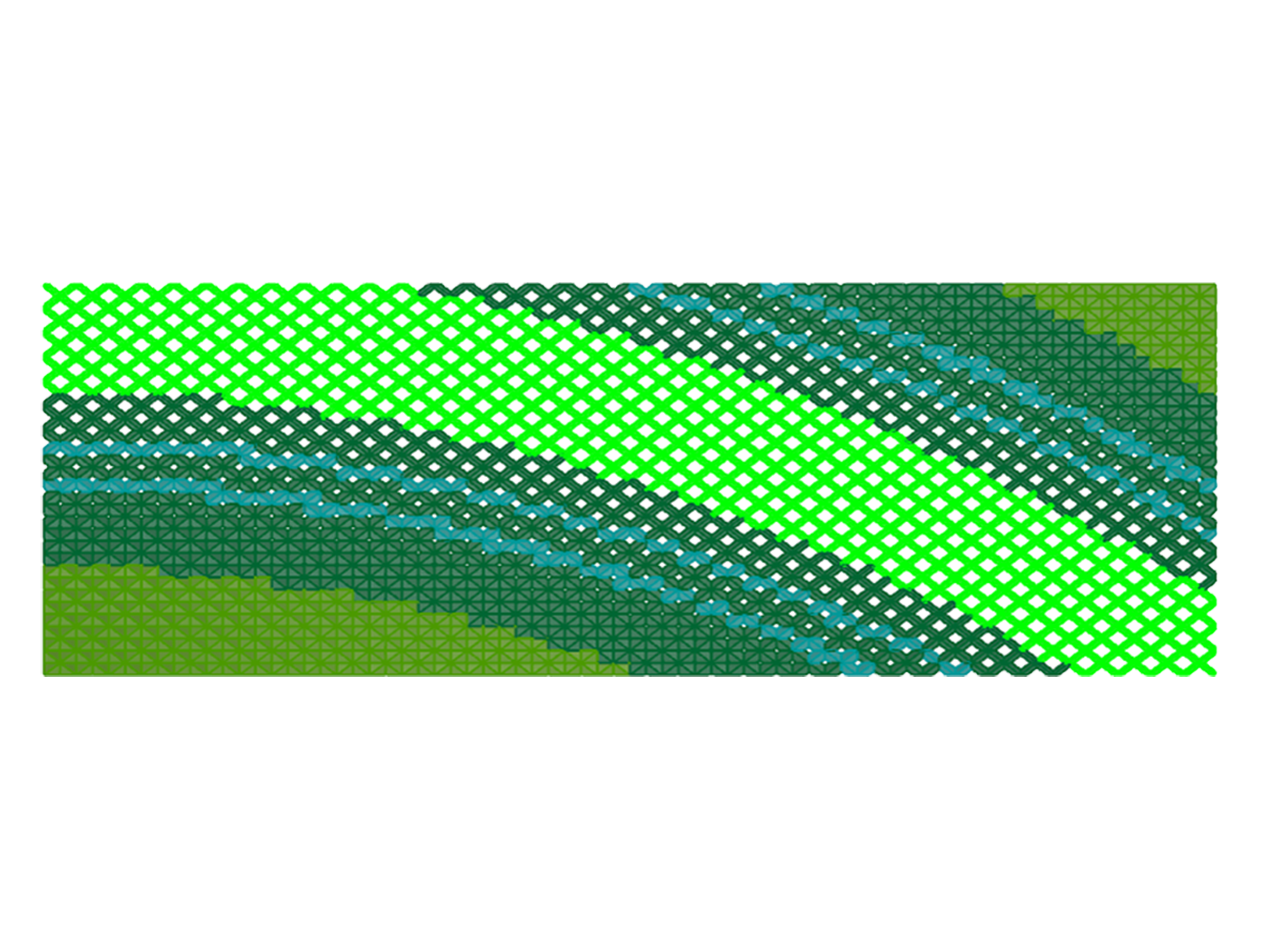 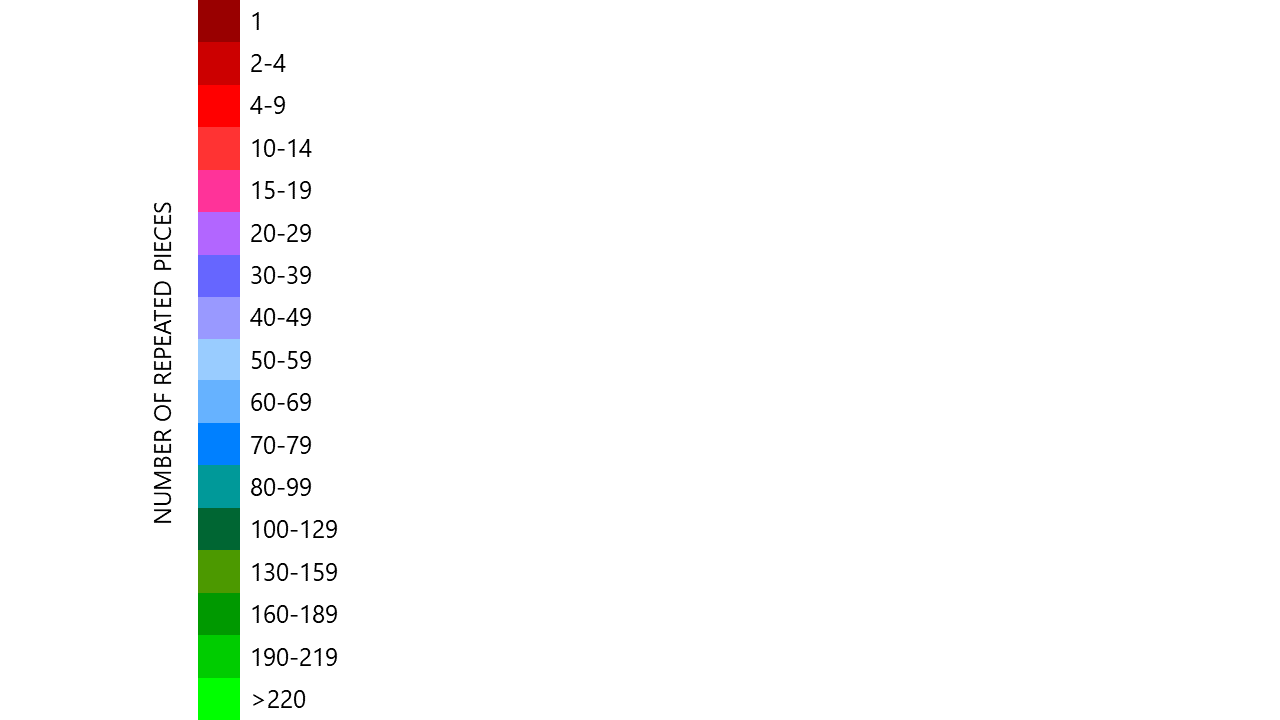 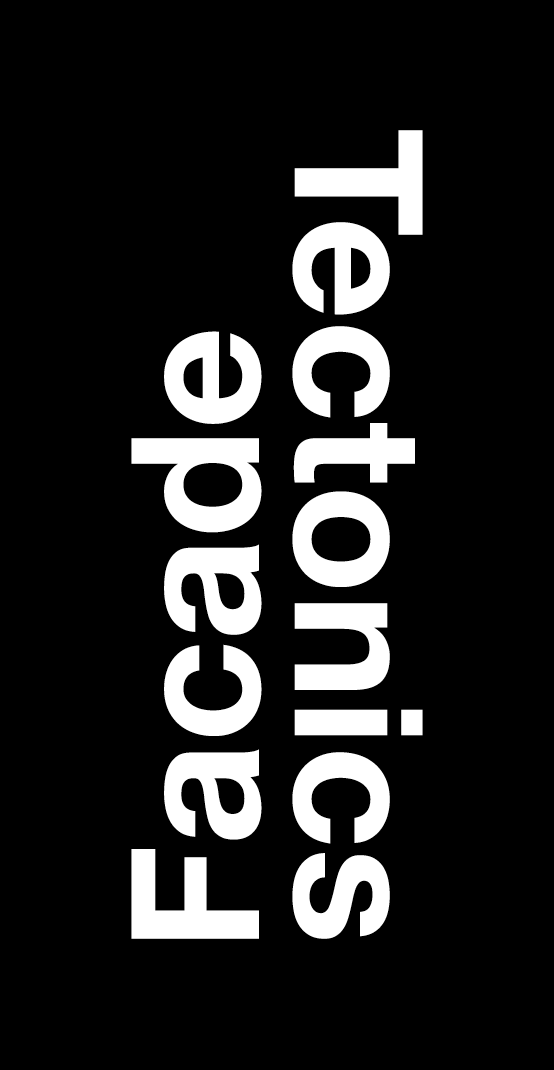 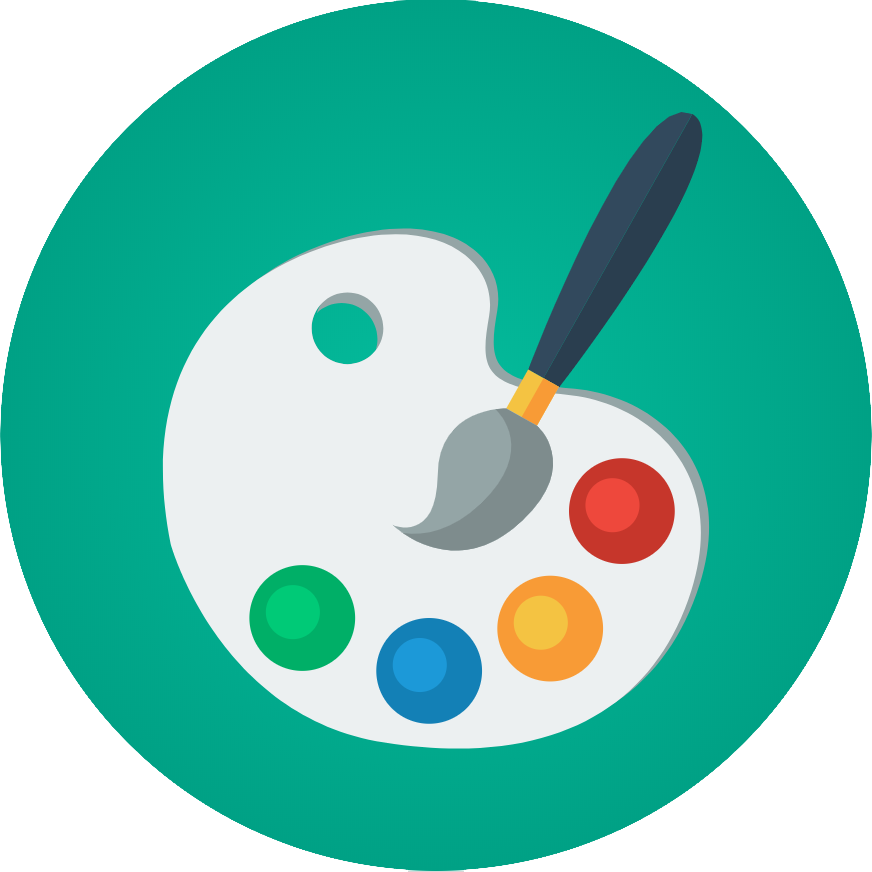 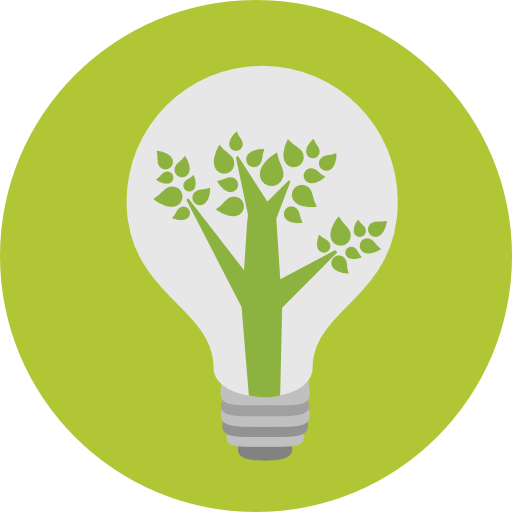 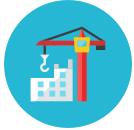 Design Rationalization
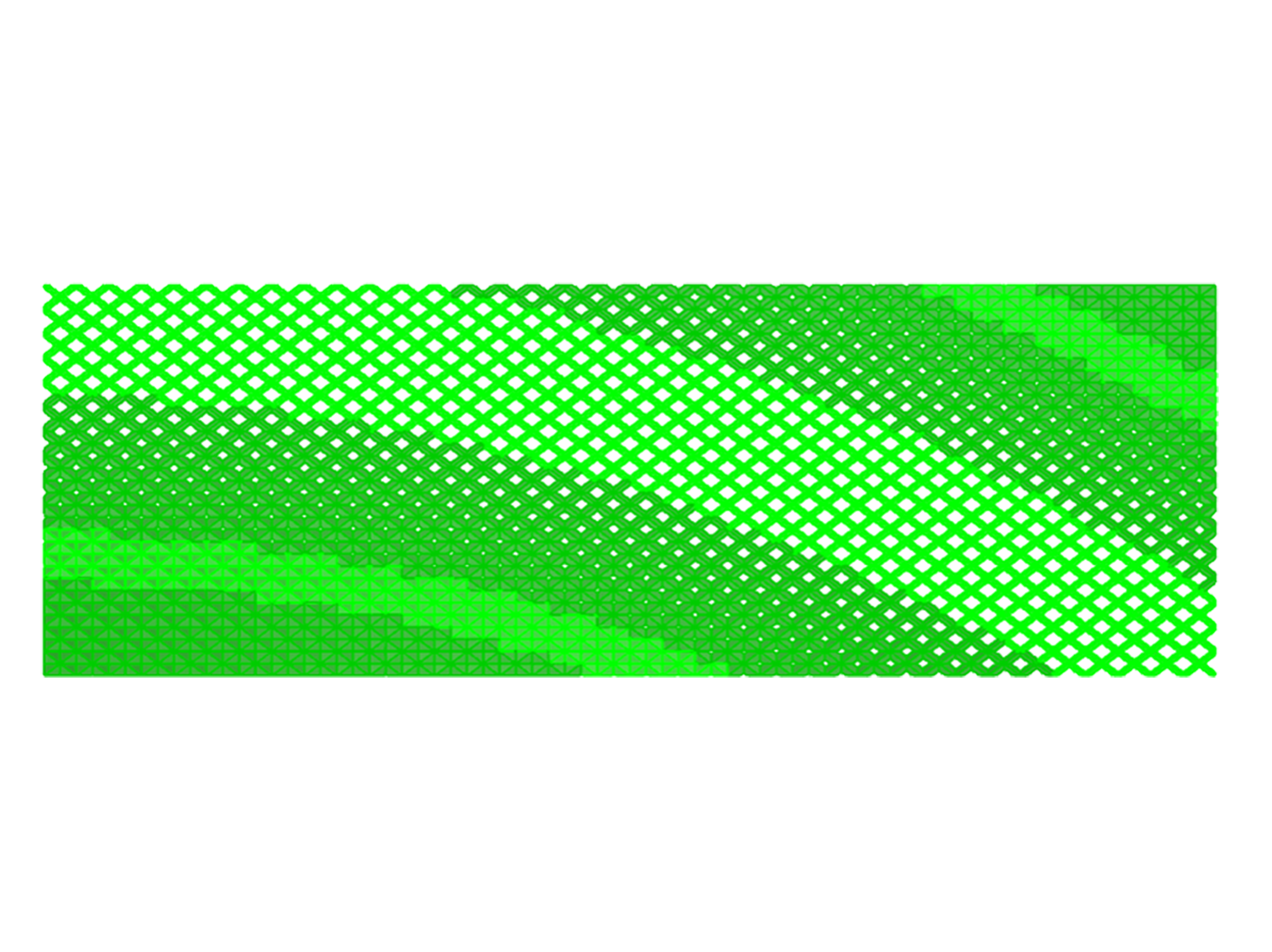 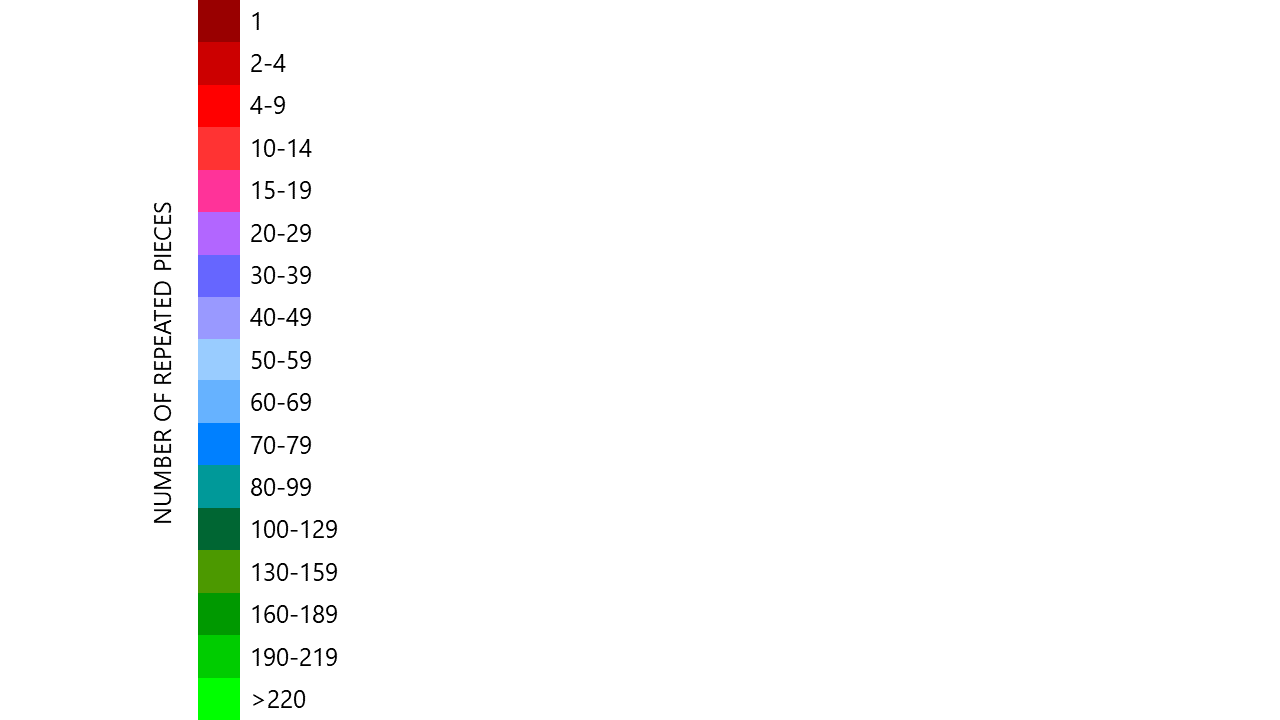 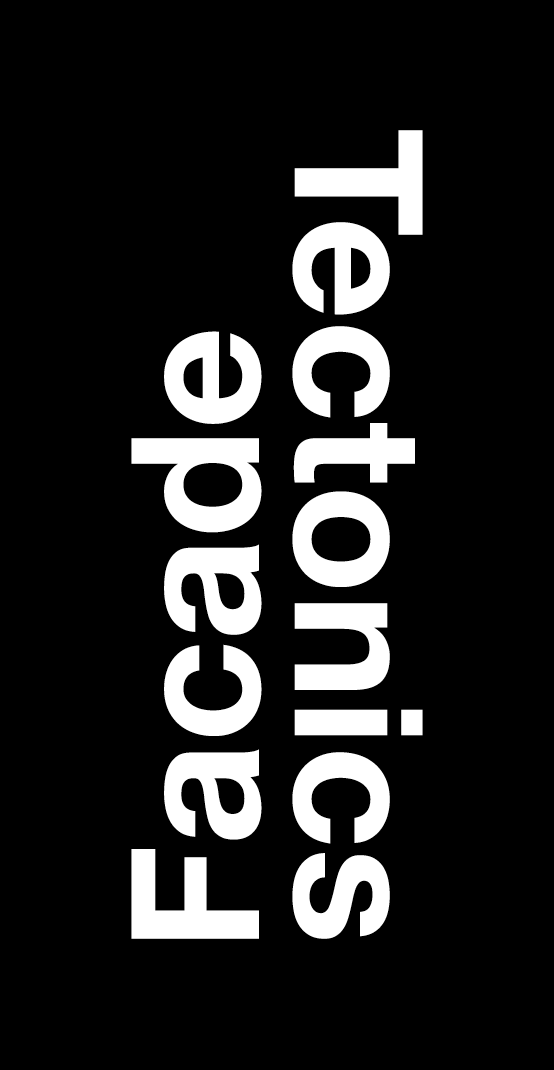 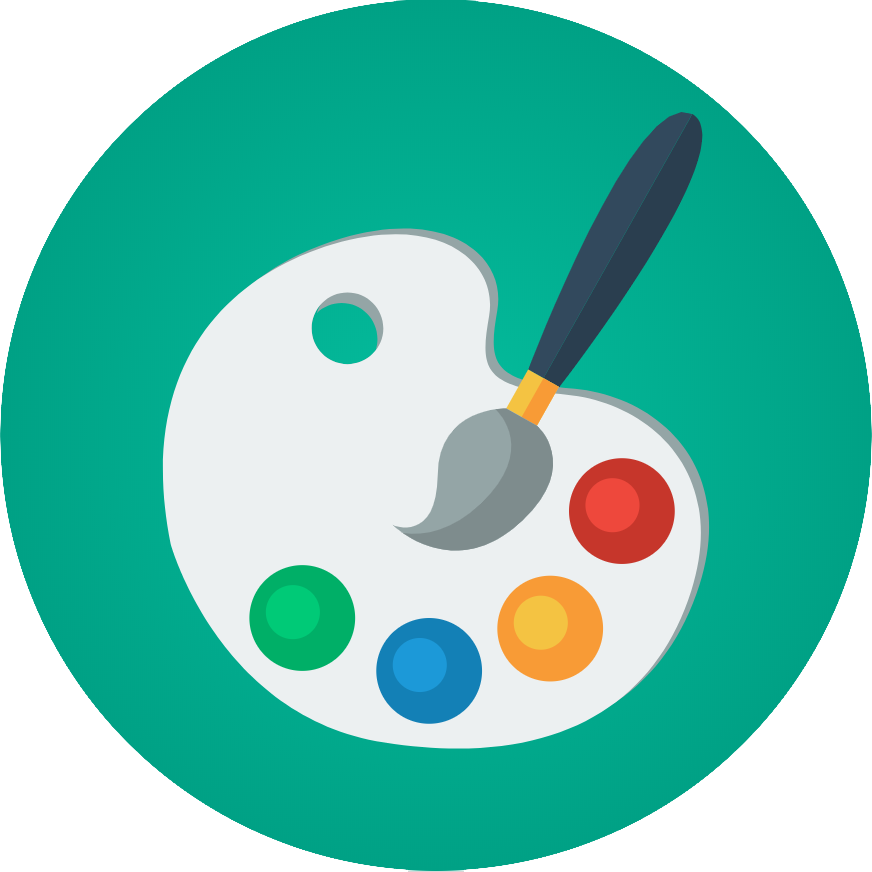 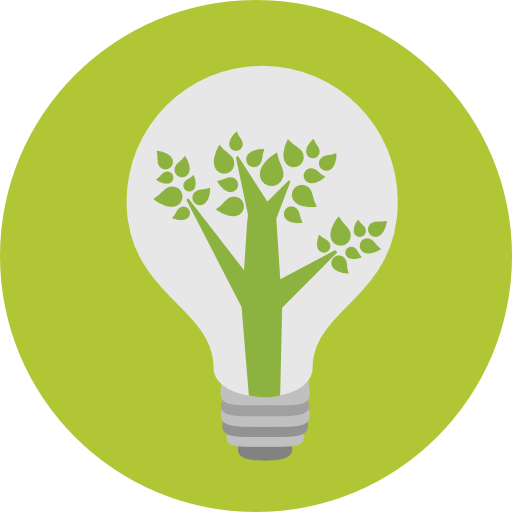 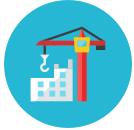 Design Rationalization
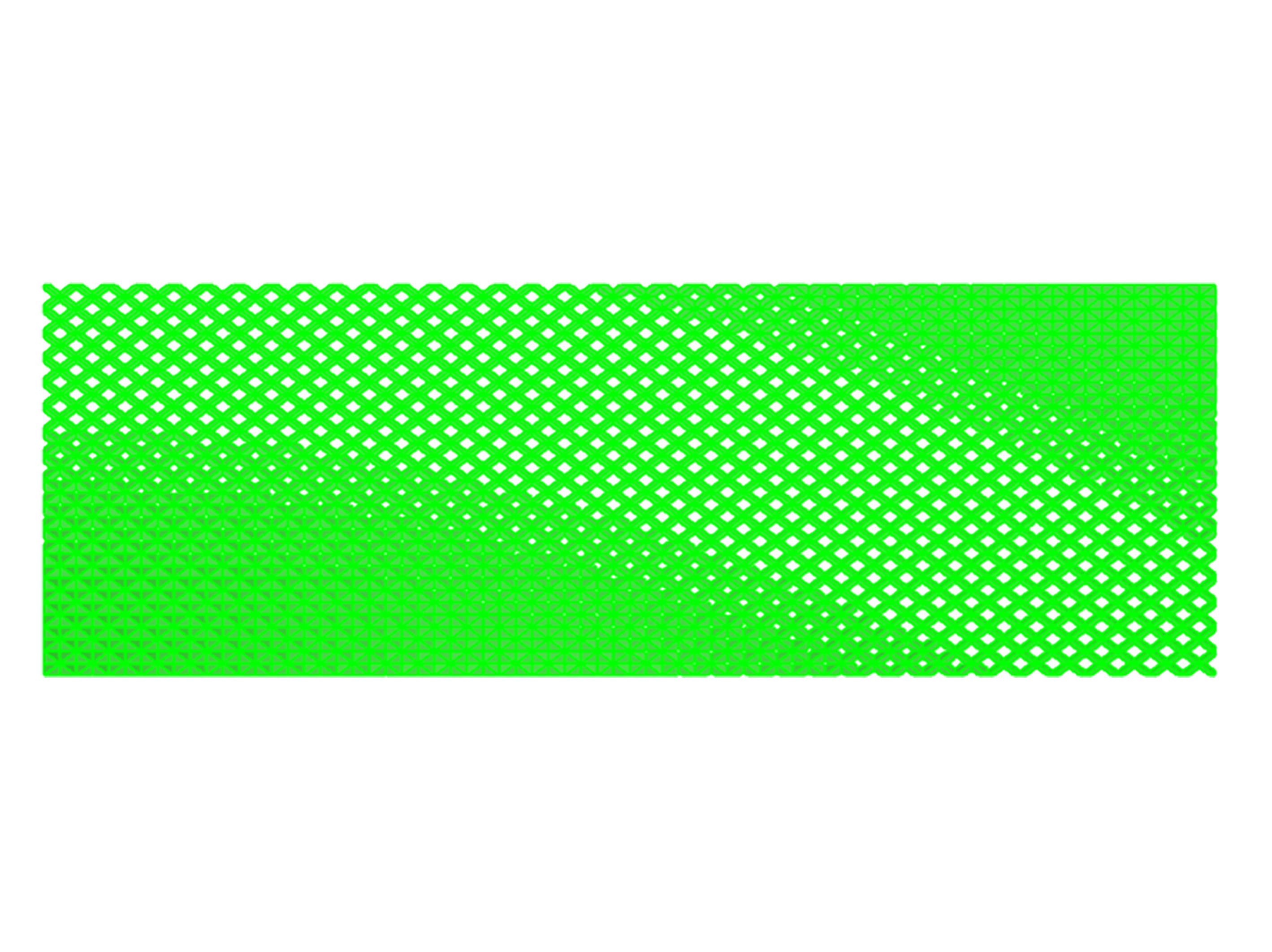 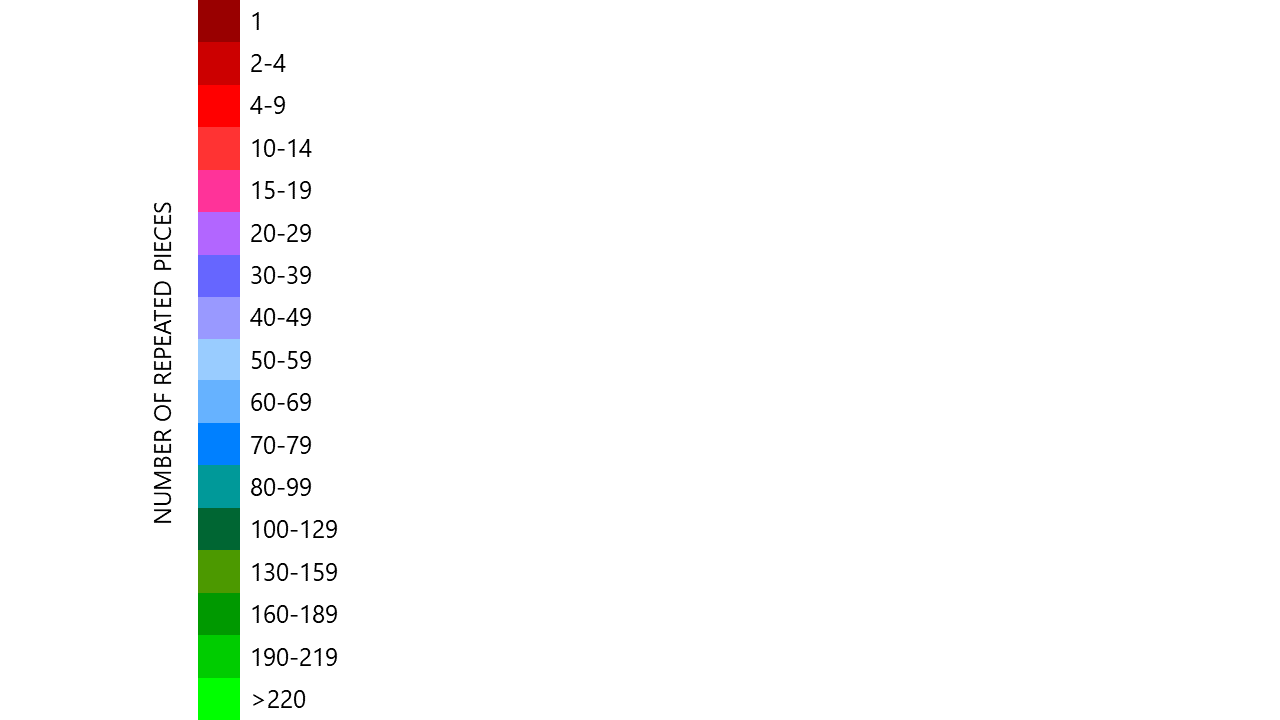 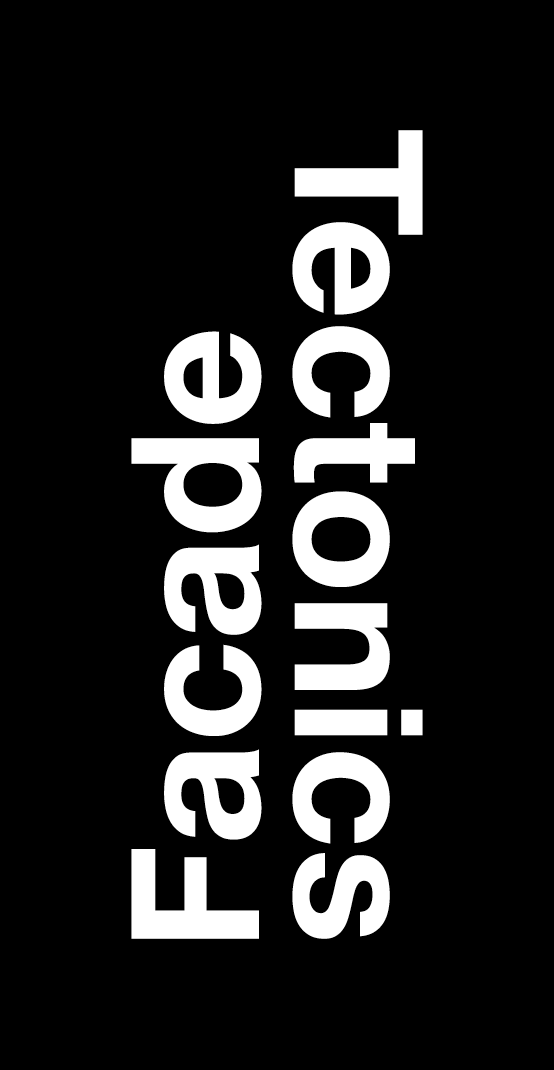 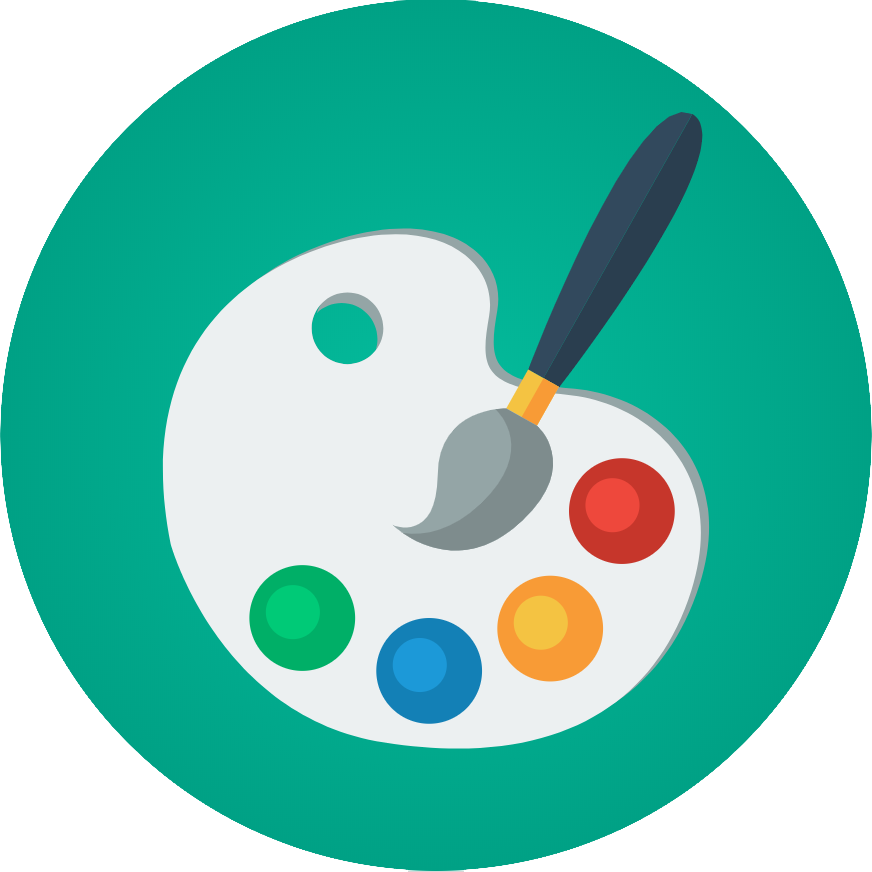 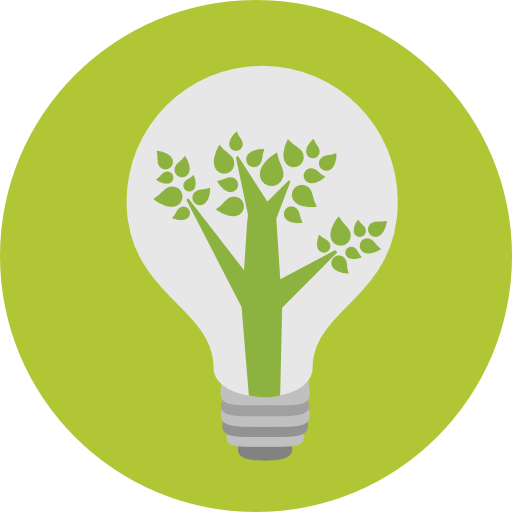 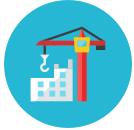 Design Rationalization
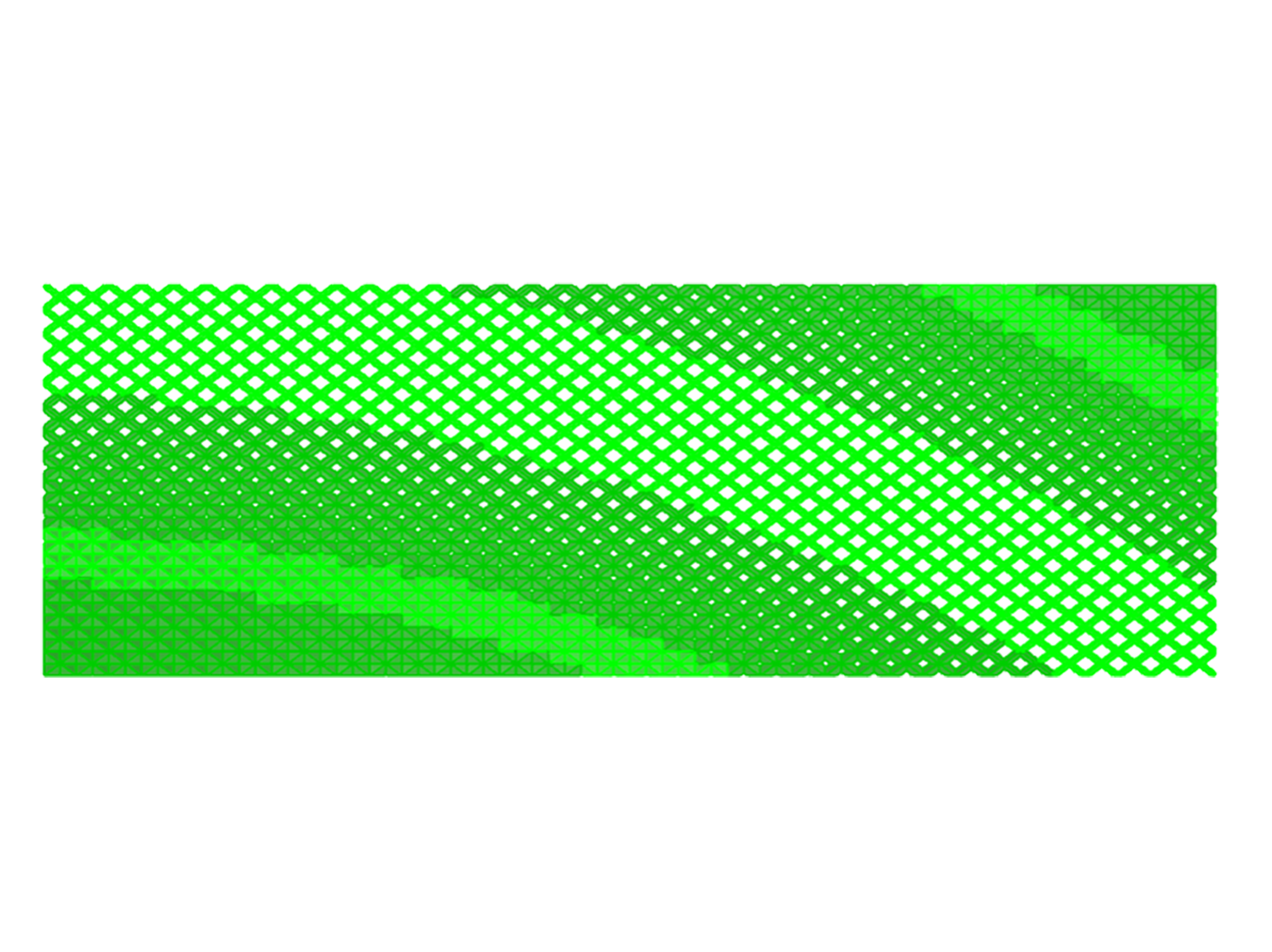 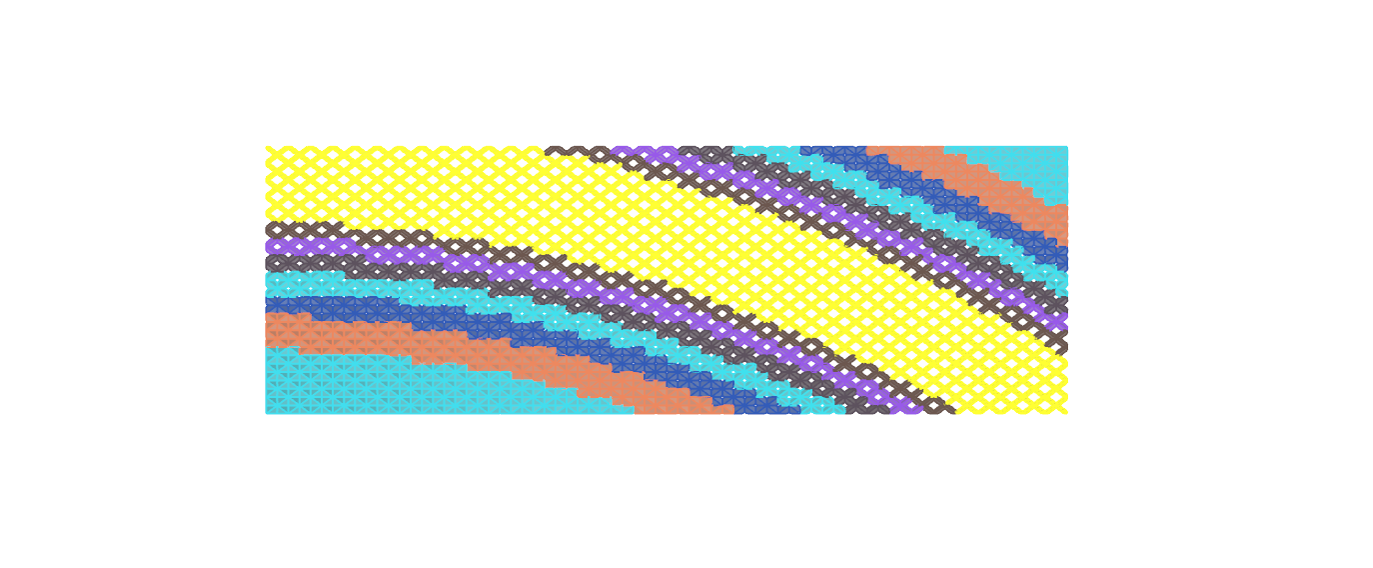 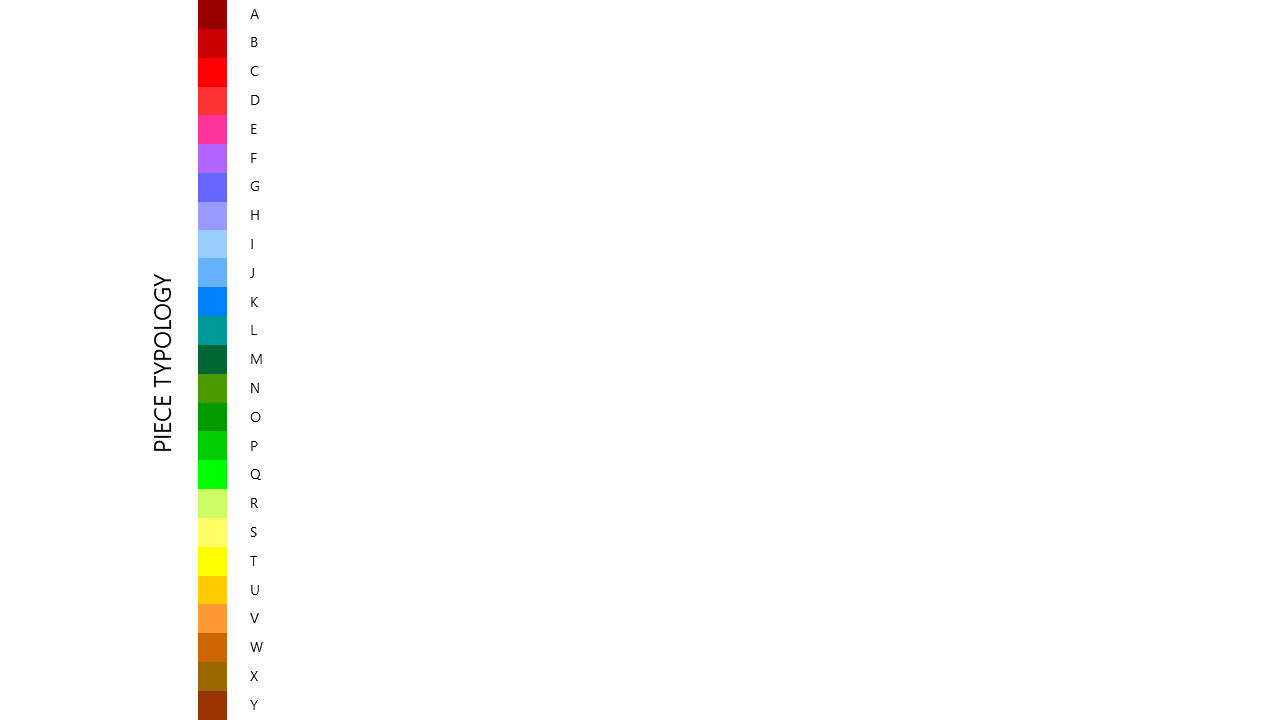 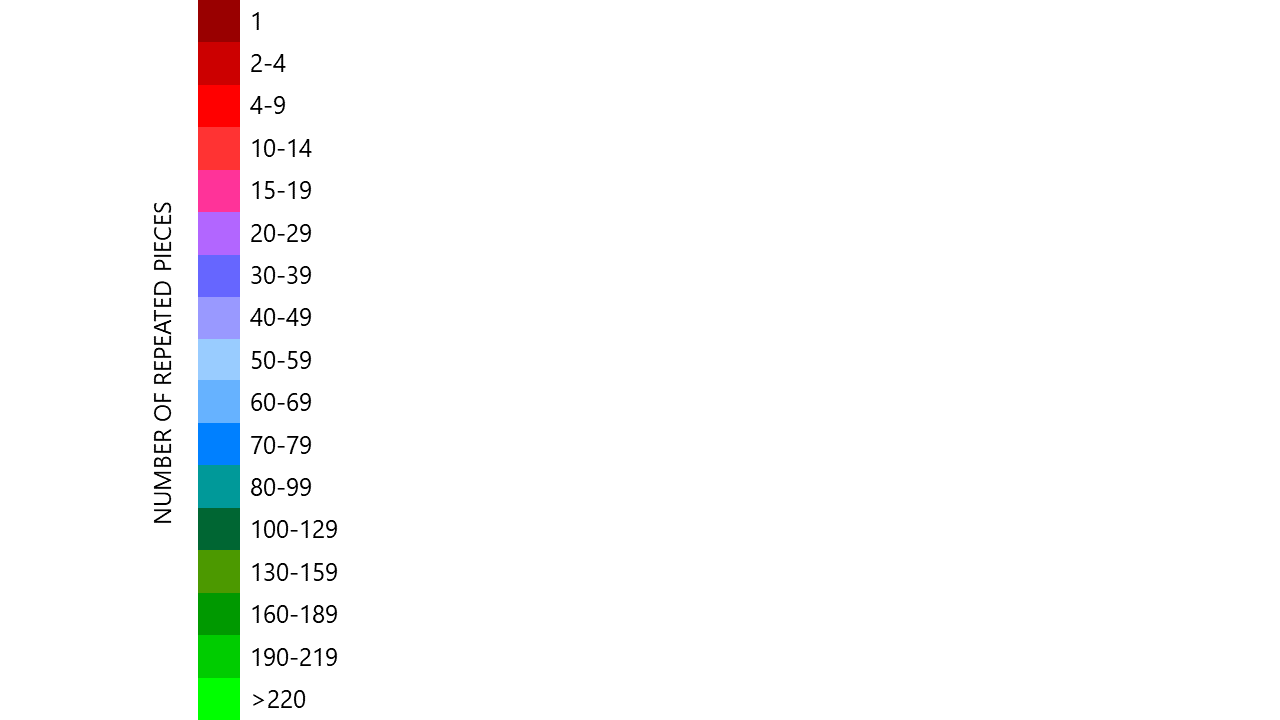 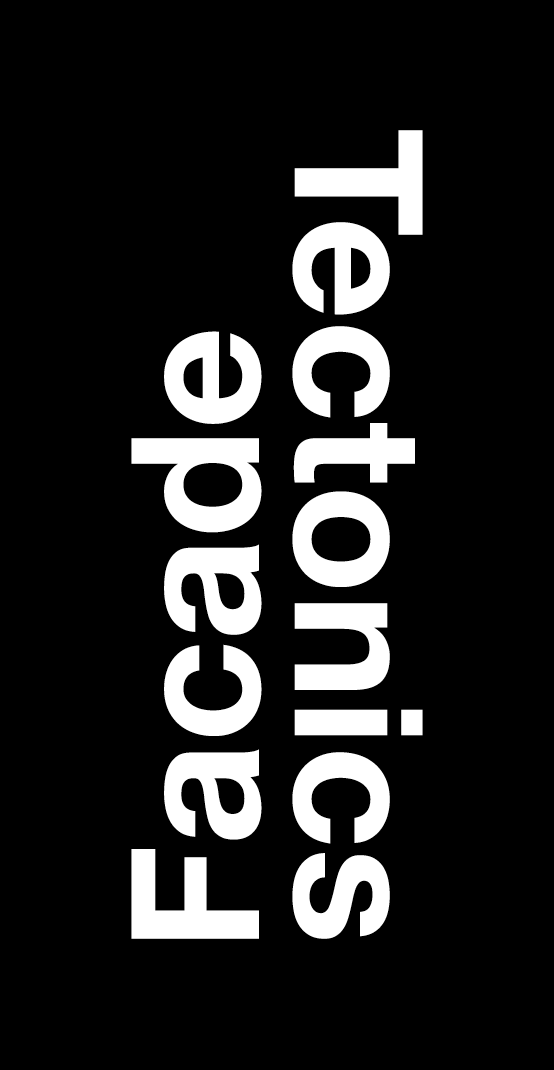 Evaluation
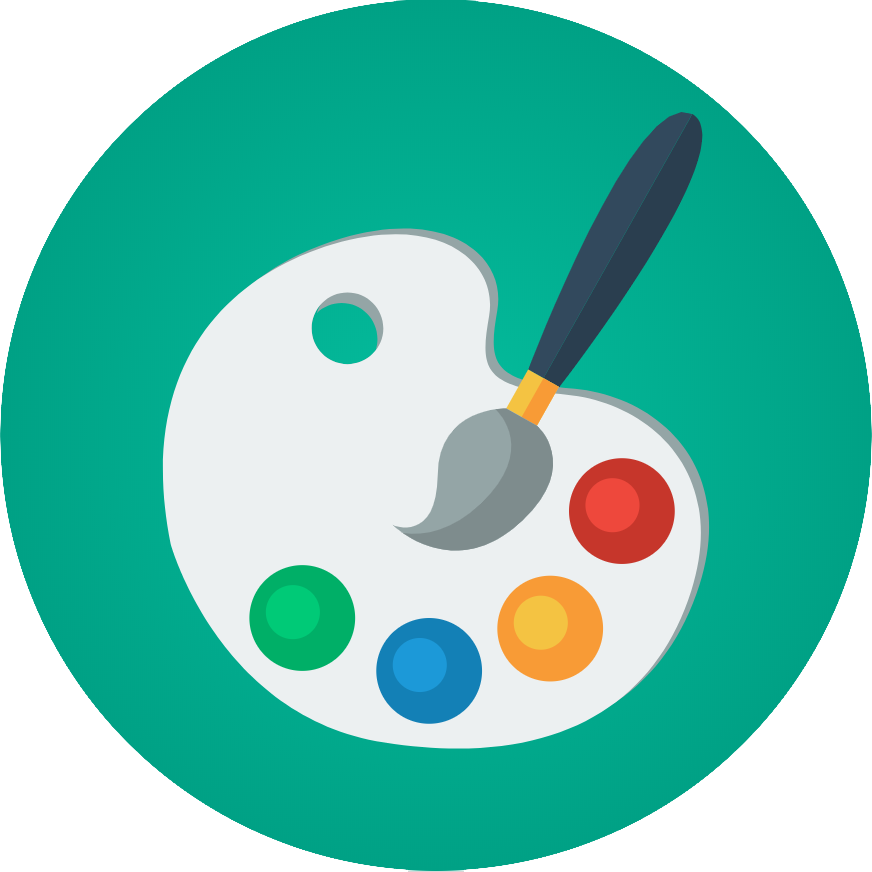 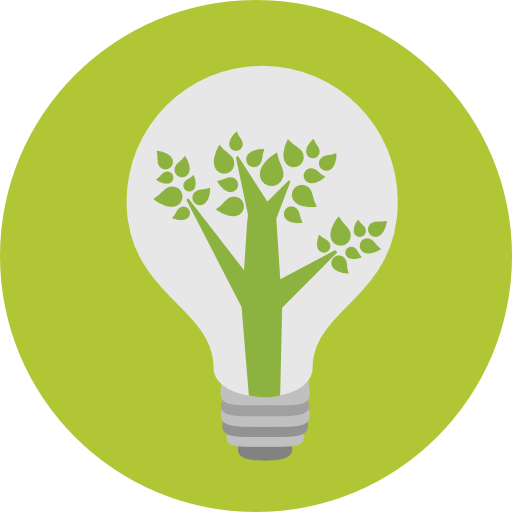 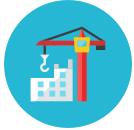 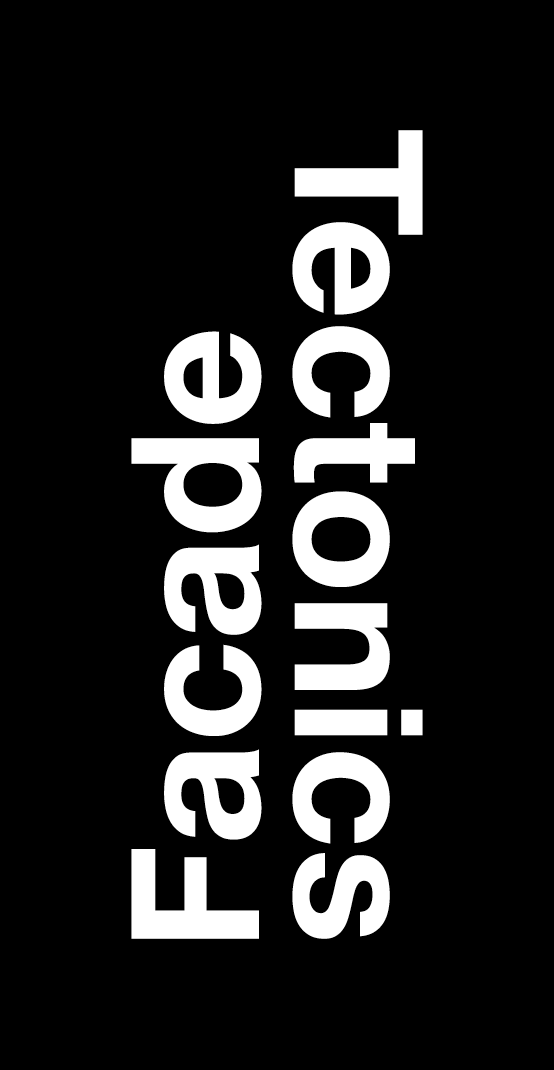 Evaluation
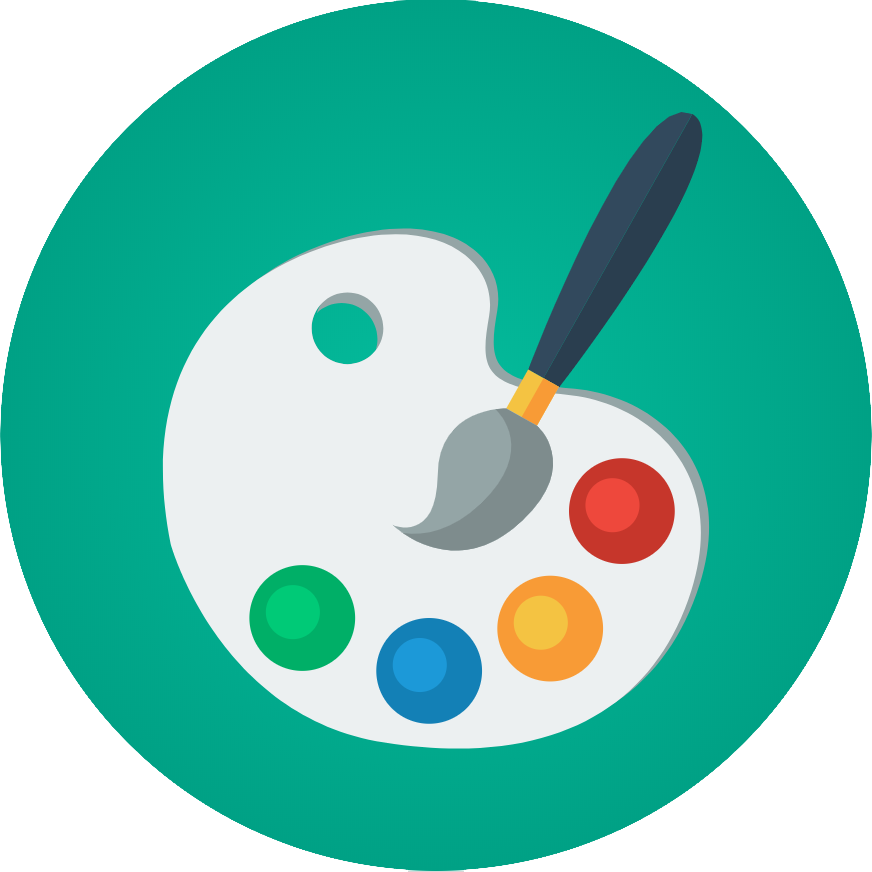 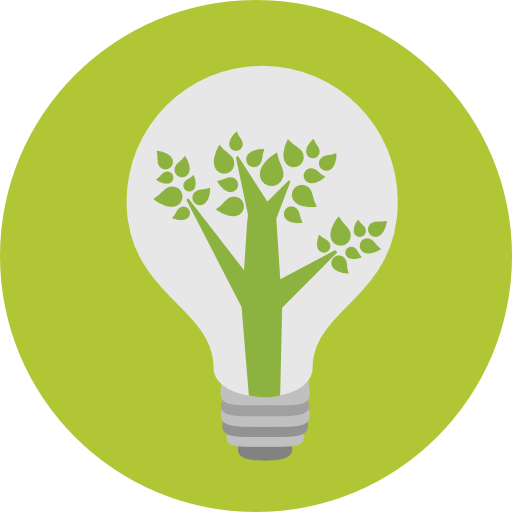 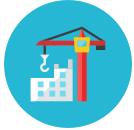 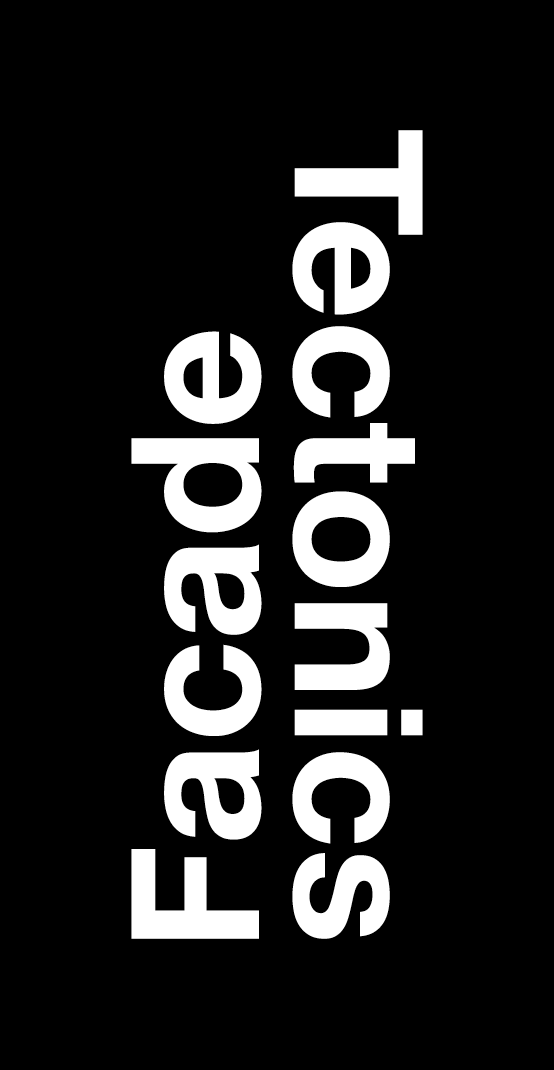 Evaluation
Design Exploration
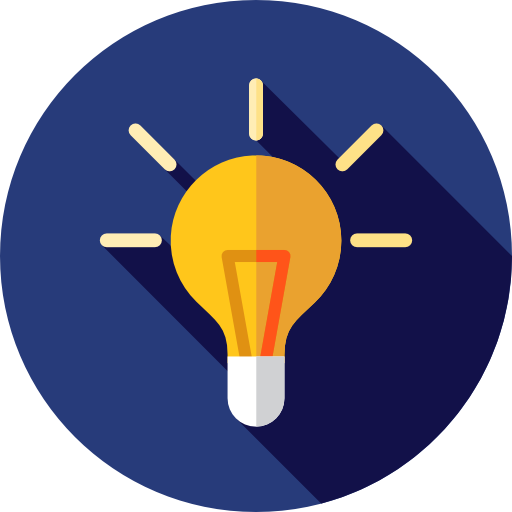 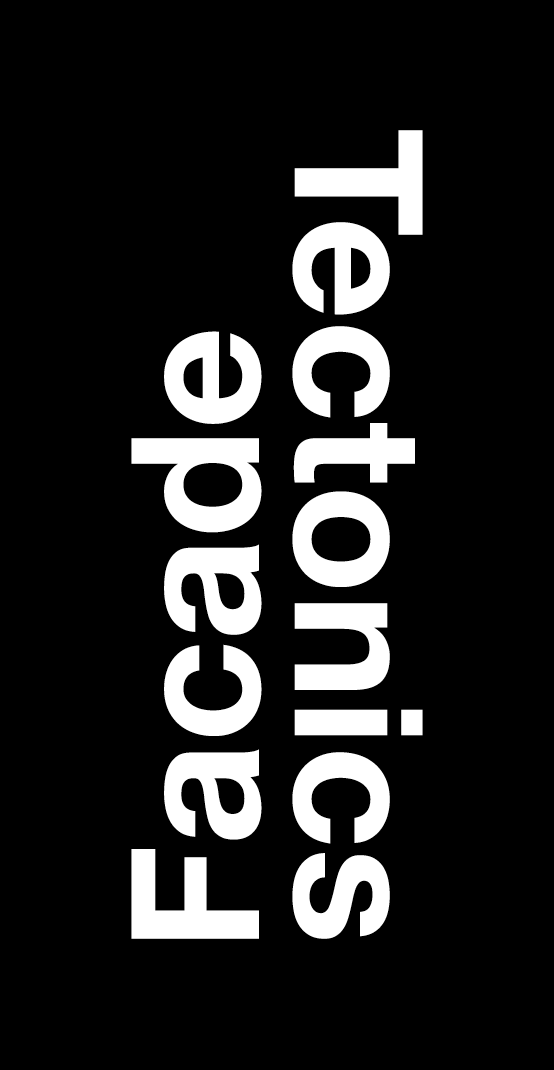 Evaluation
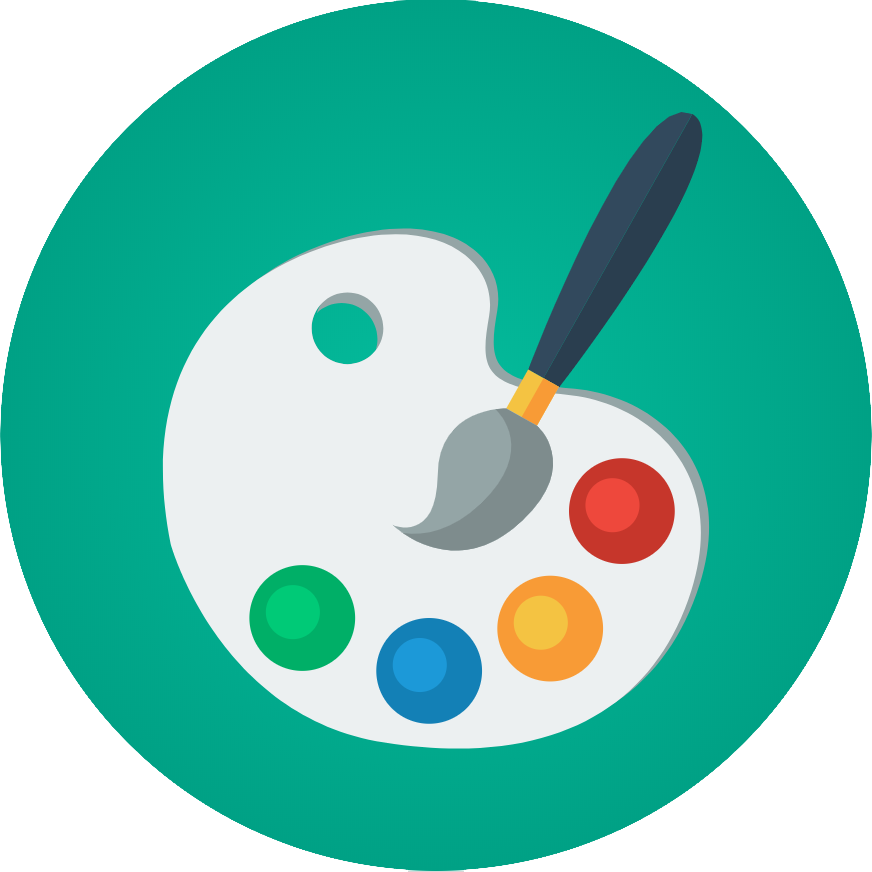 Design Exploration
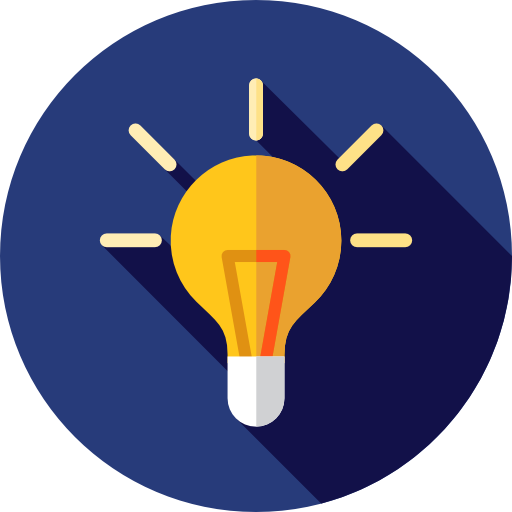 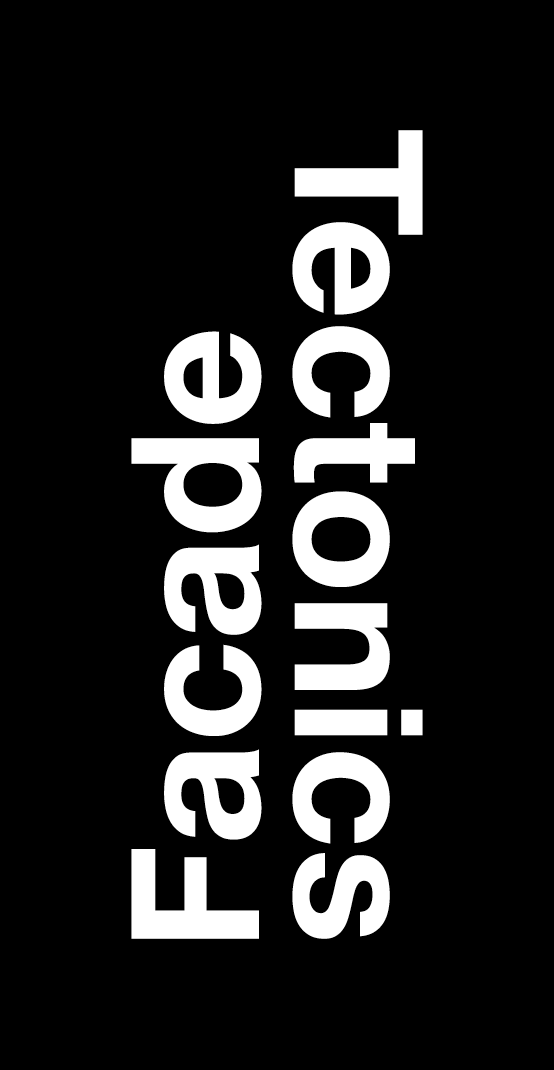 Evaluation
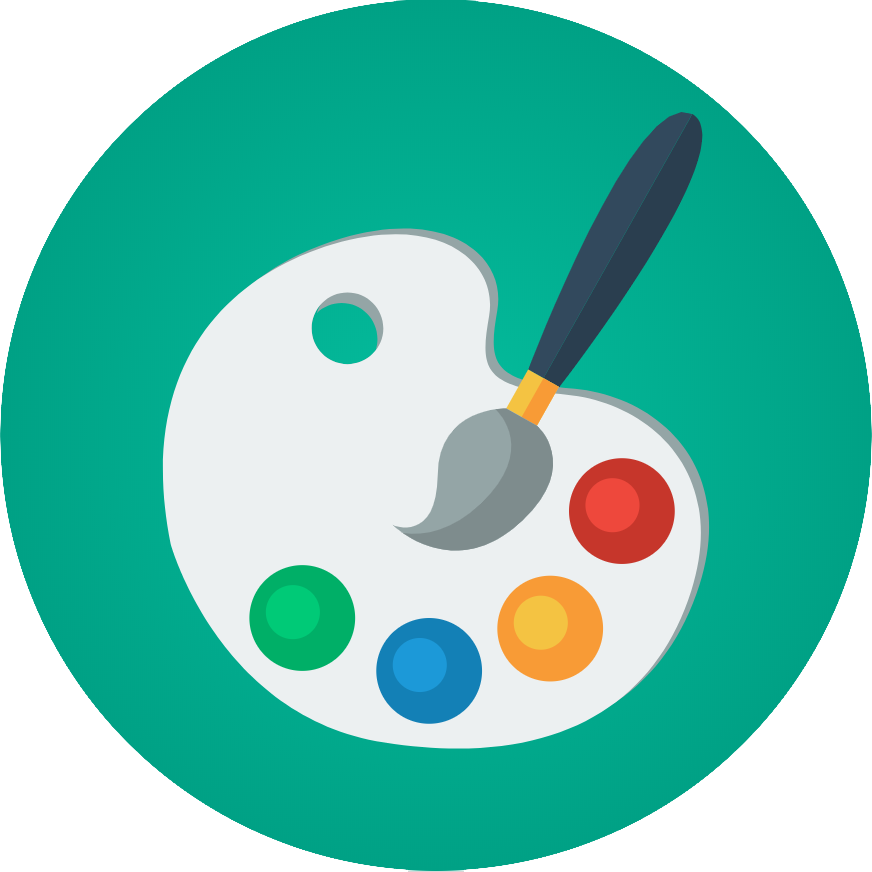 Design Exploration
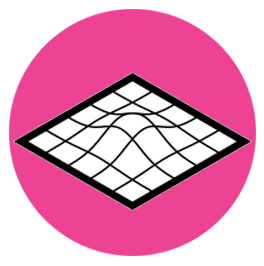 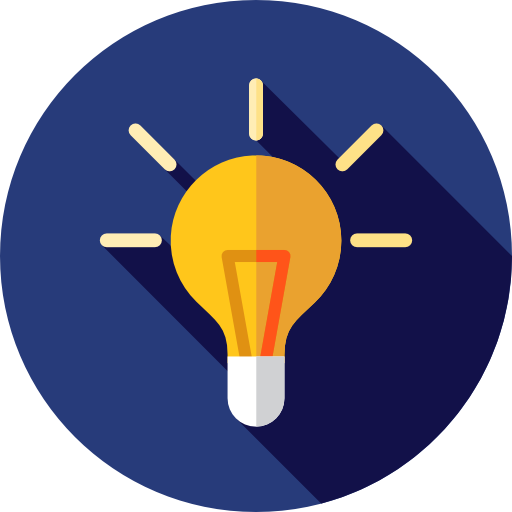 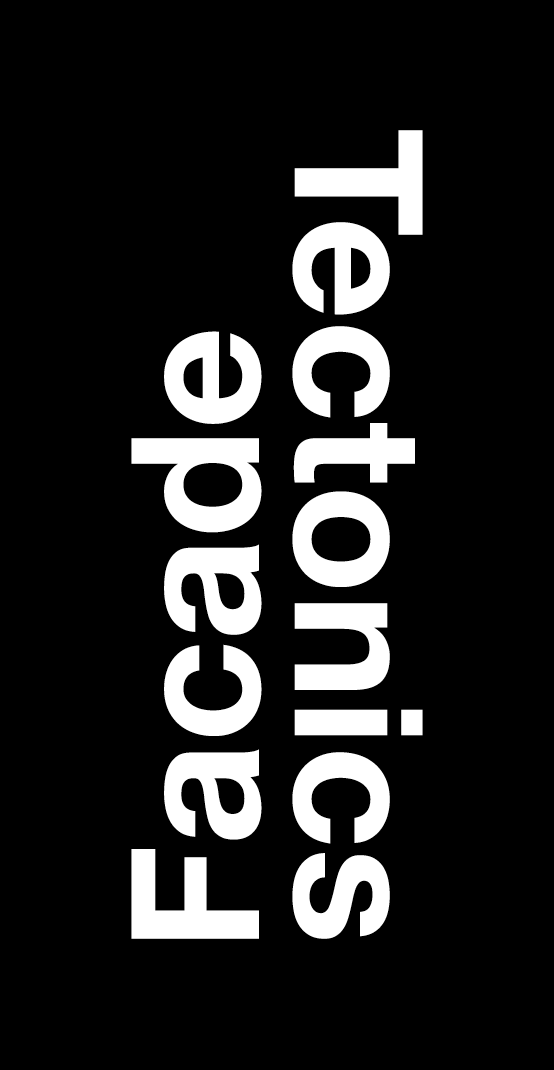 Evaluation
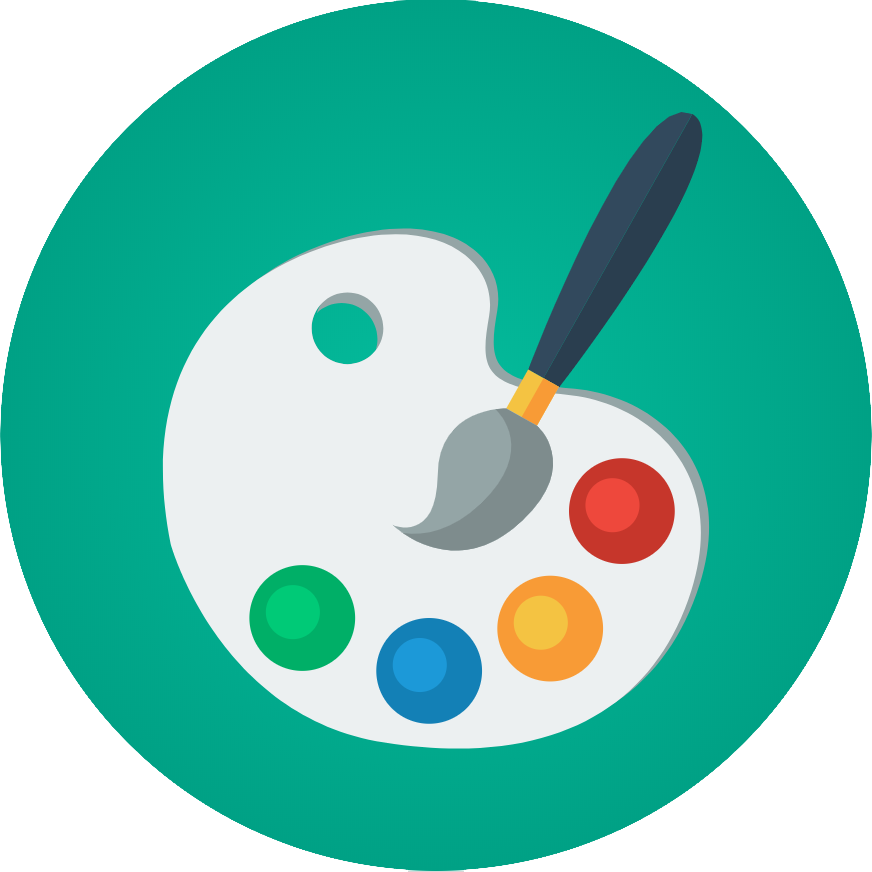 Design Exploration
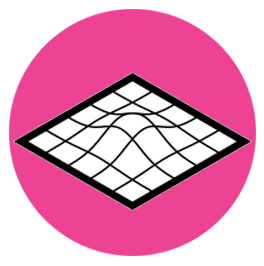 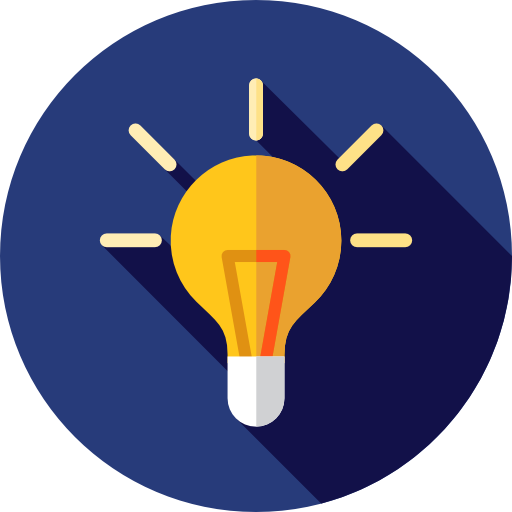 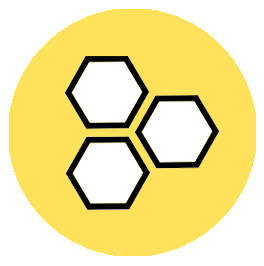 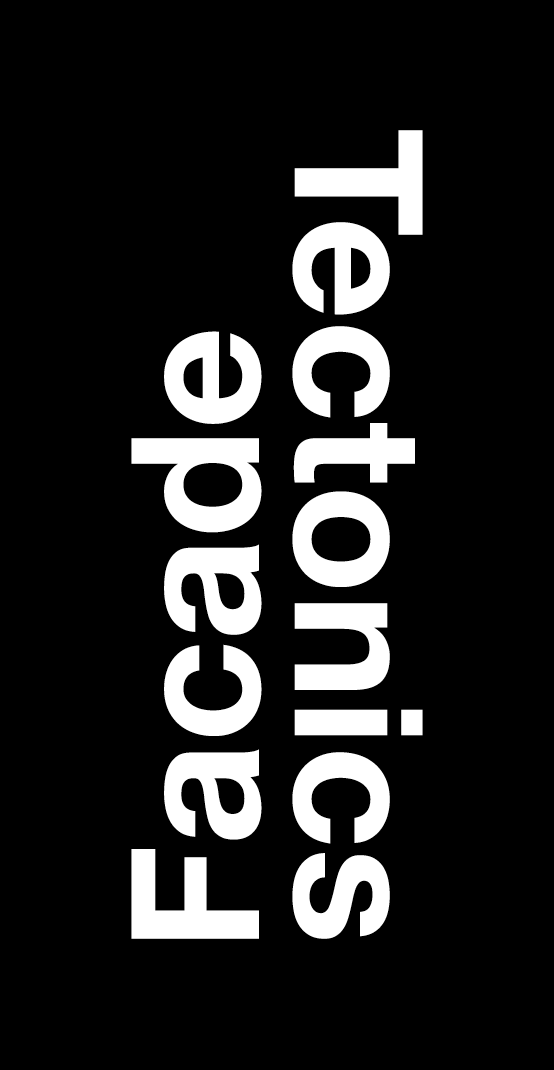 Evaluation
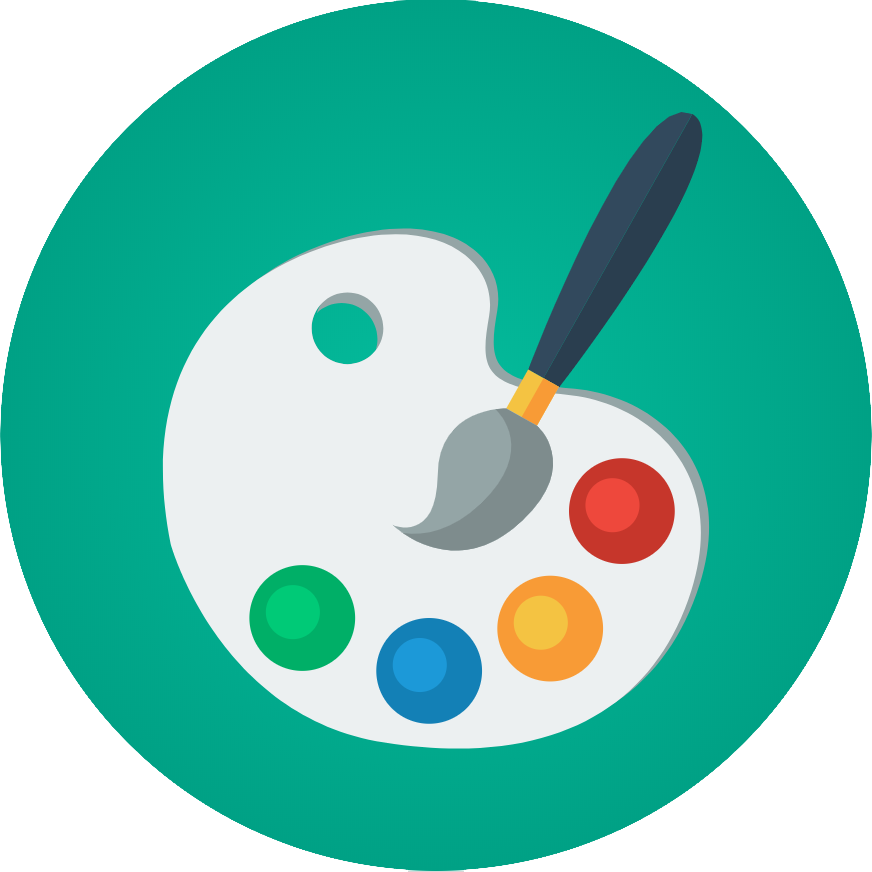 Design Exploration
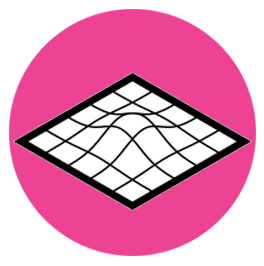 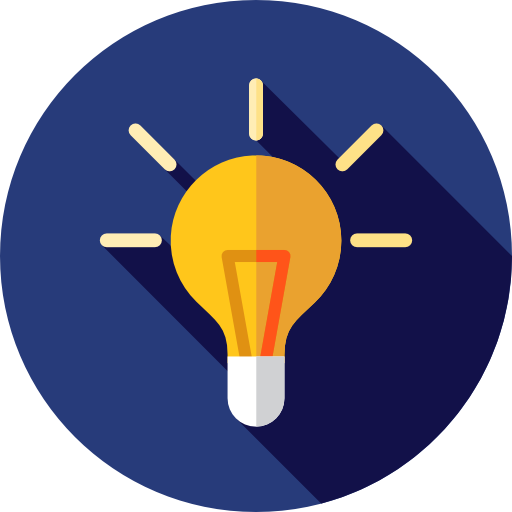 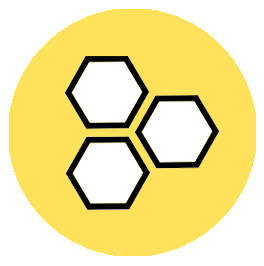 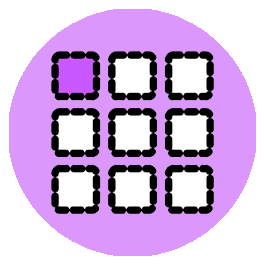 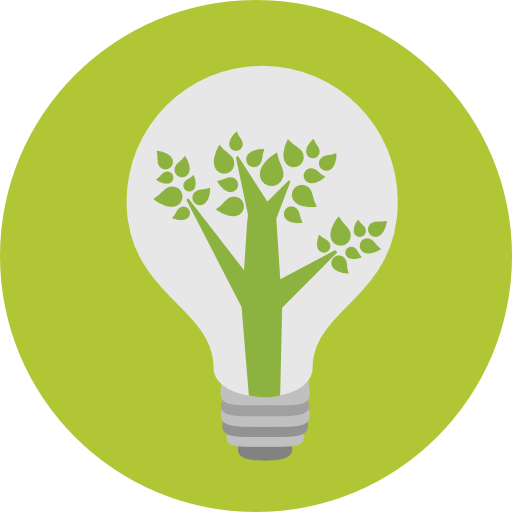 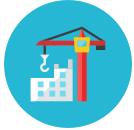 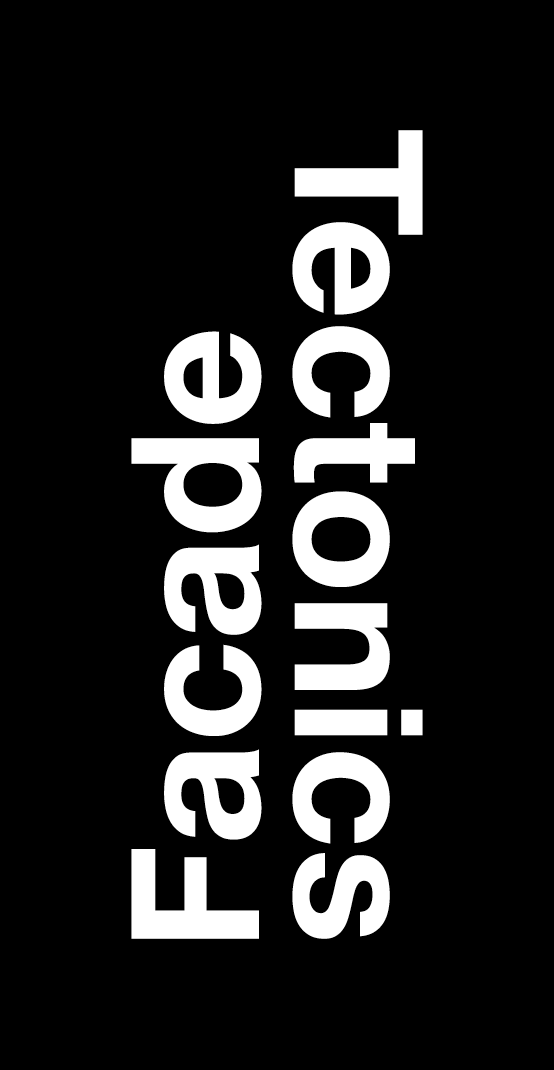 Conclusions
Environmental concerns
Better performing solutions
Algorithmic design learning
Link between design stages
Selection of Optimization algorithms
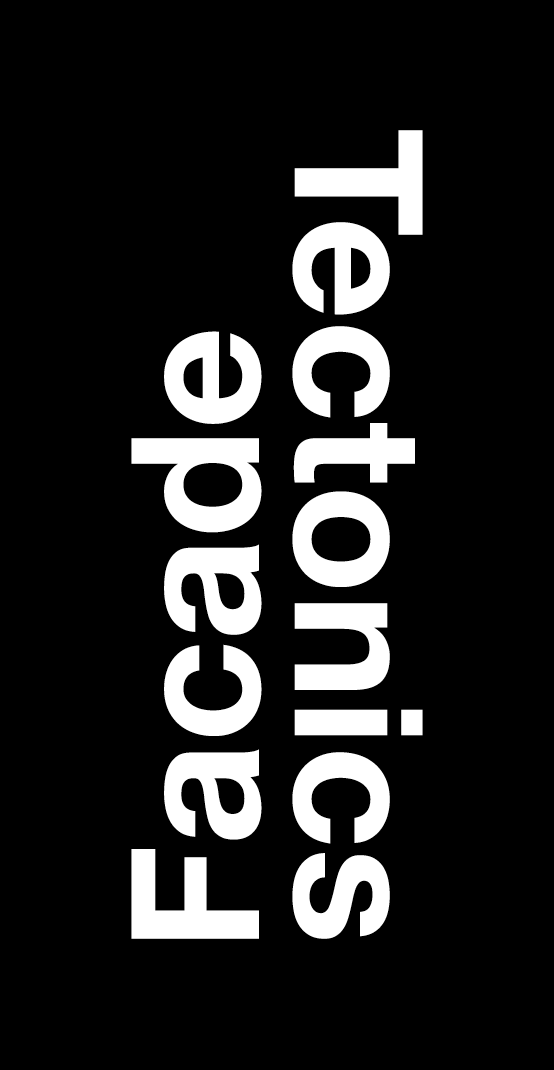 Conclusions
Environmental concern
Better performing solutions
Algorithmic design learning
Link between design stages
Selection of Optimization algorithms
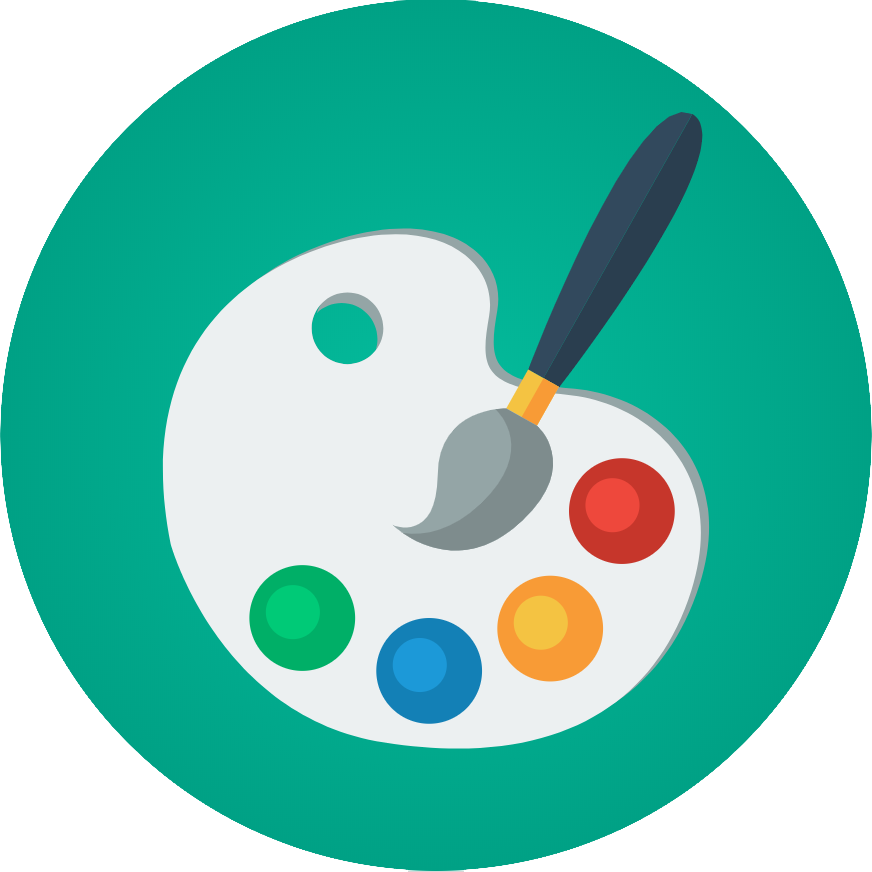 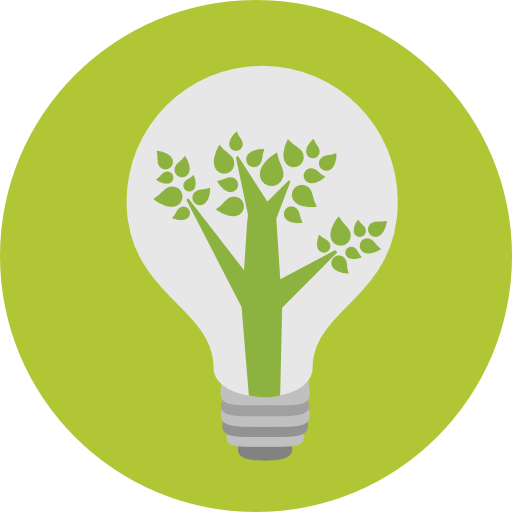 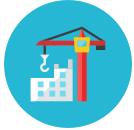 Inês Caetano / INESC-ID • IST, University of Lisbon
ines.caetano@tecnico.ulisboa.pt
António Leitão / INESC-ID • IST, University of Lisbon
antonio.menezes.leitao@tecnico.ulisboa.pt